CALCULUS
Derivatives of inverse functions
(The Inverse Function Theorem)
1
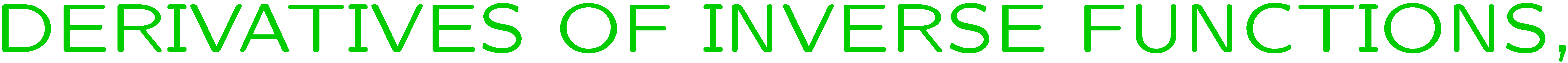 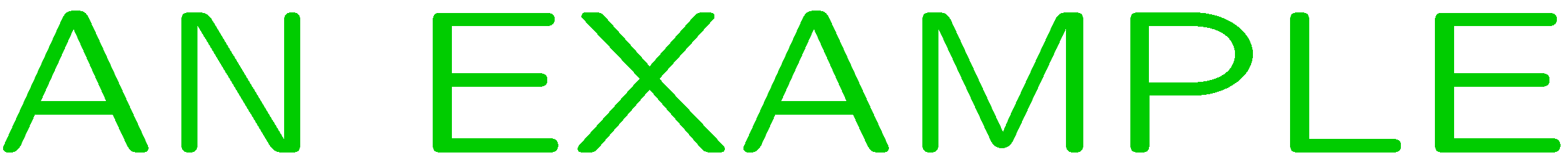 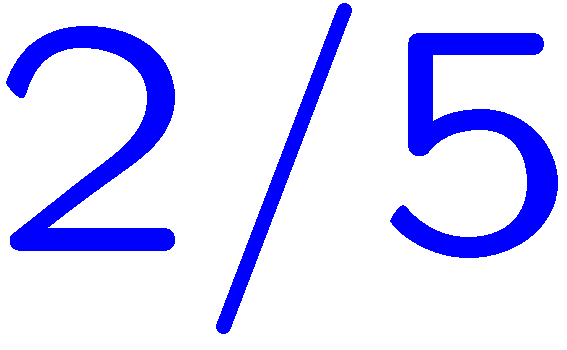 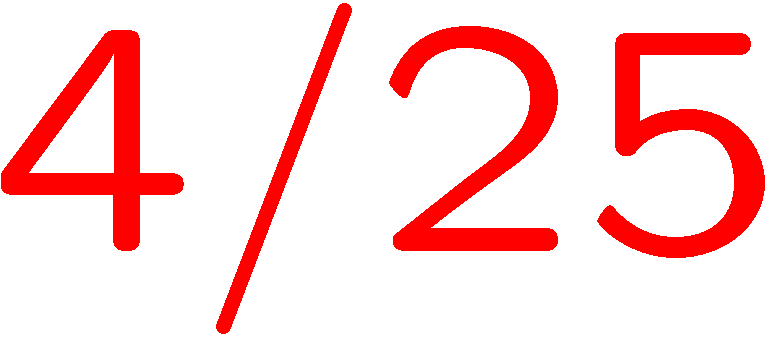 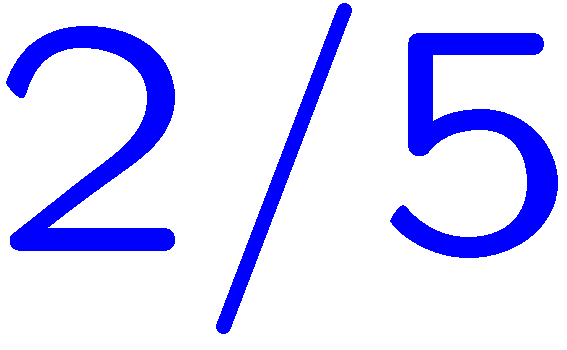 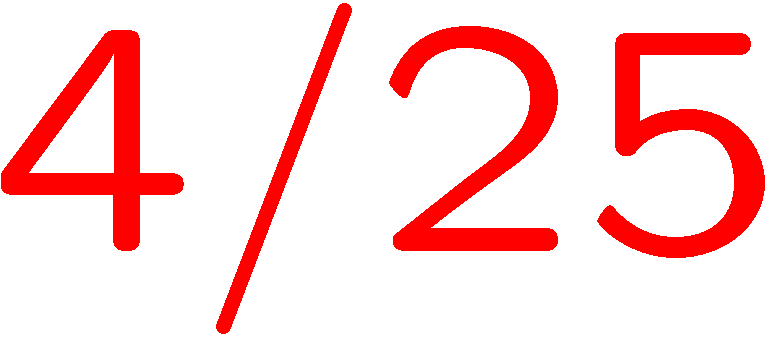 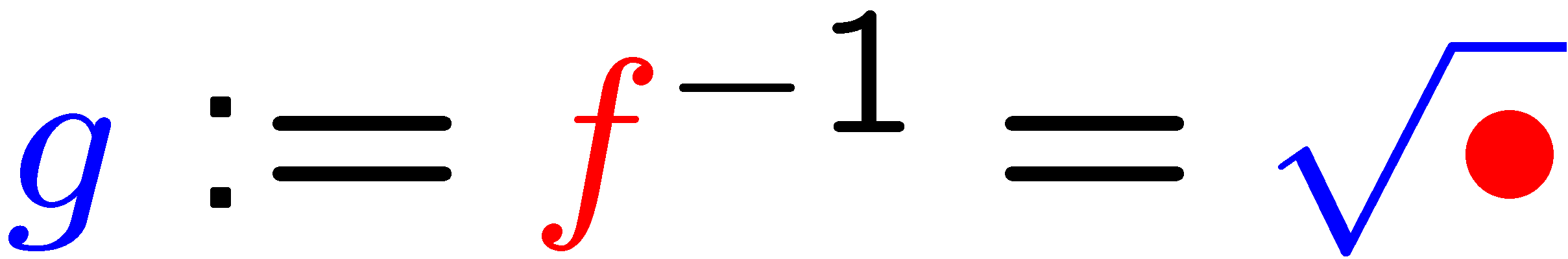 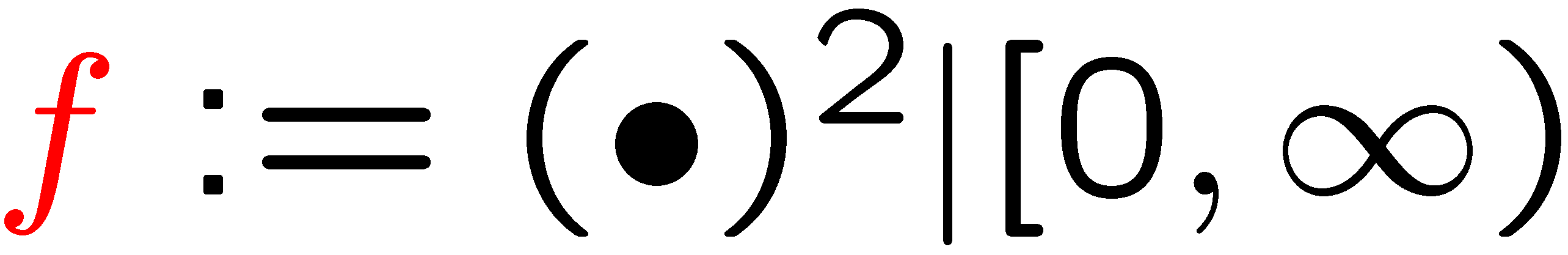 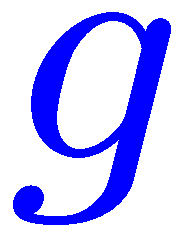 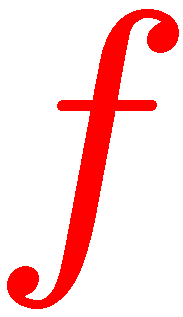 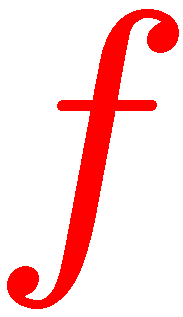 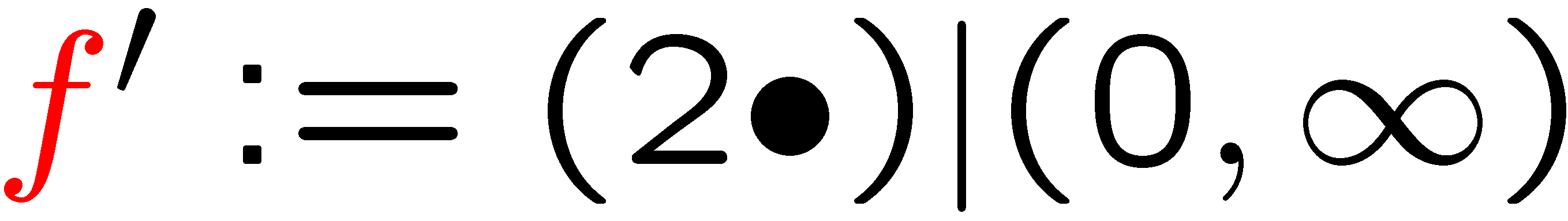 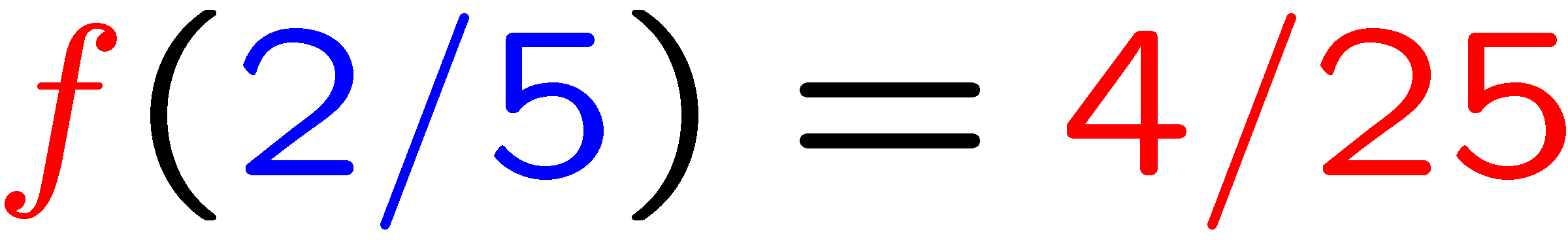 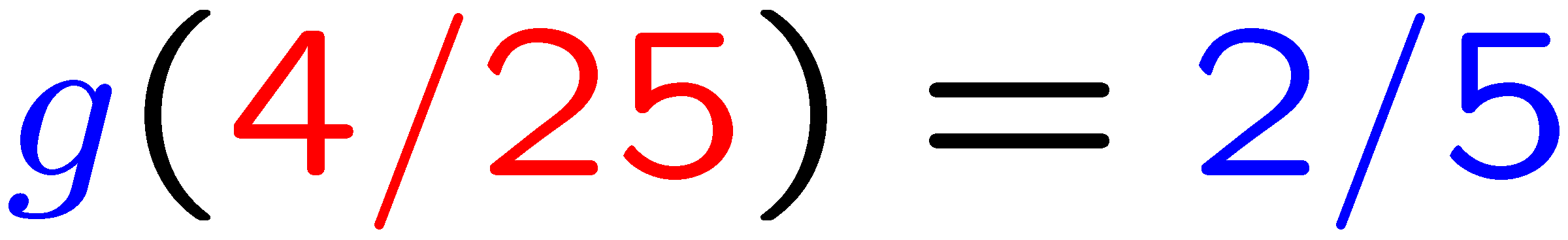 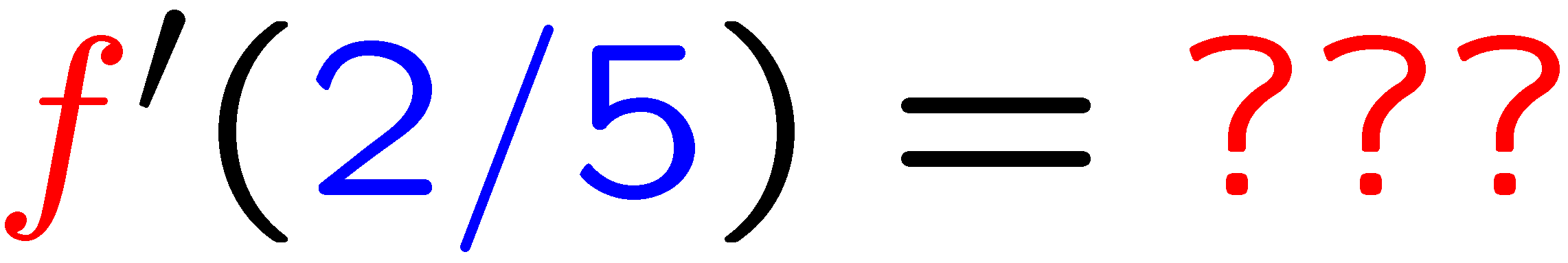 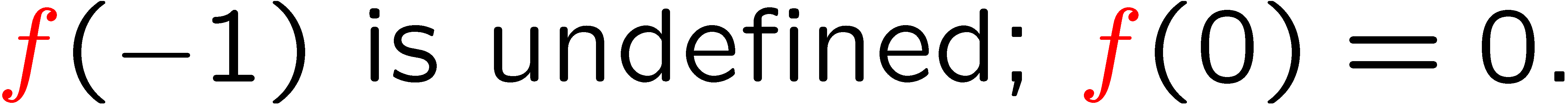 2
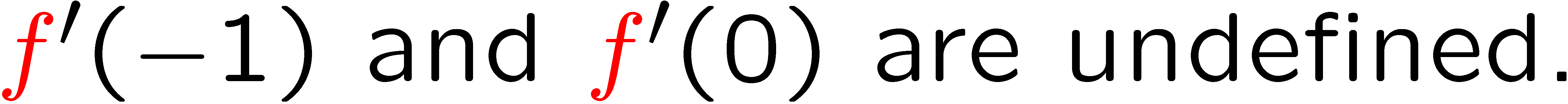 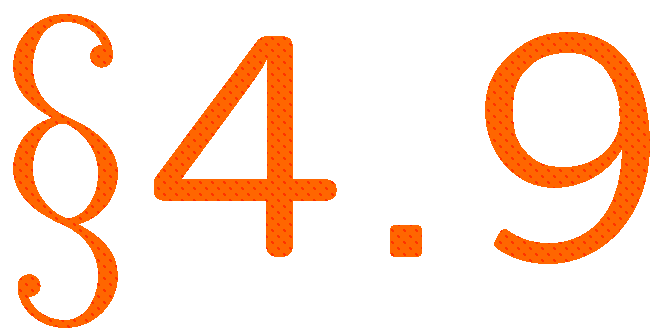 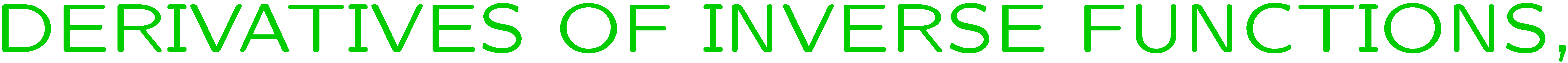 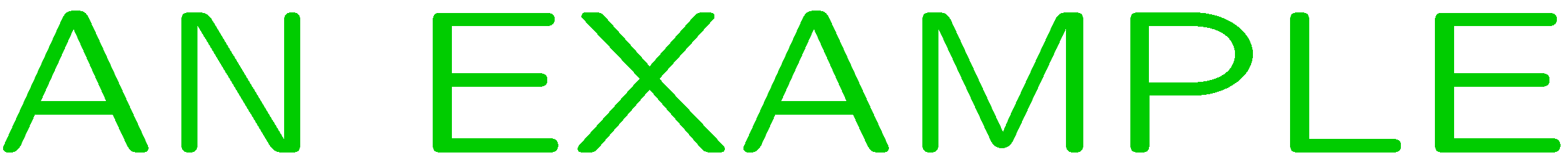 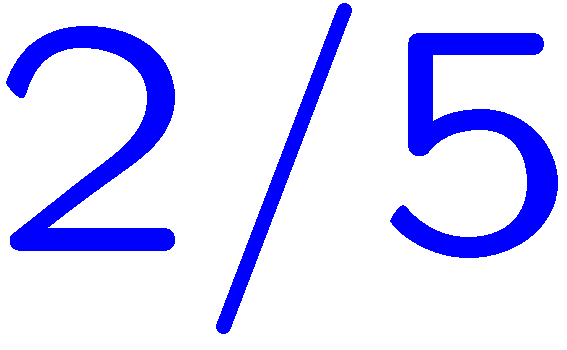 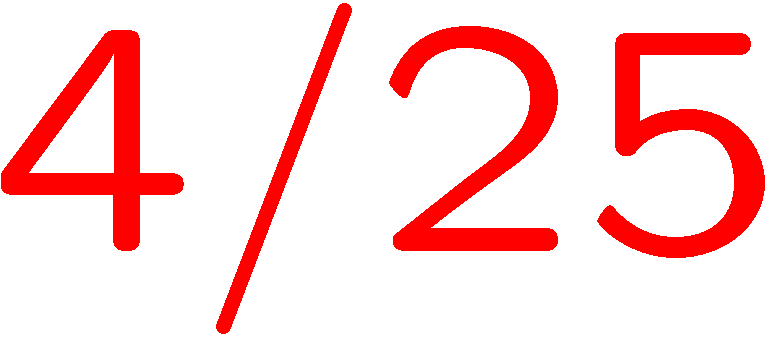 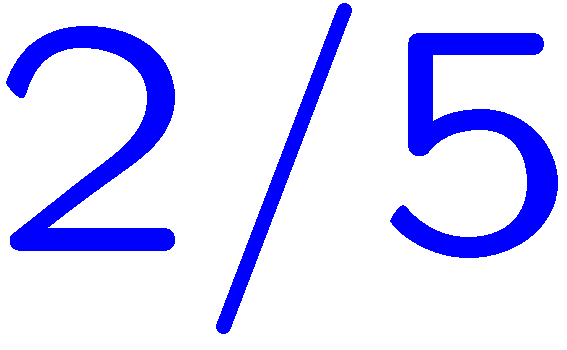 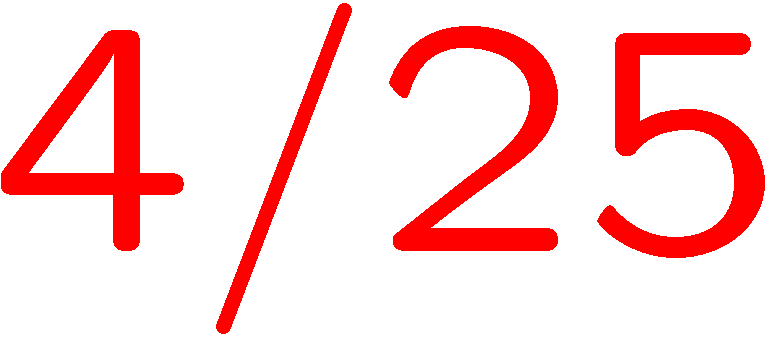 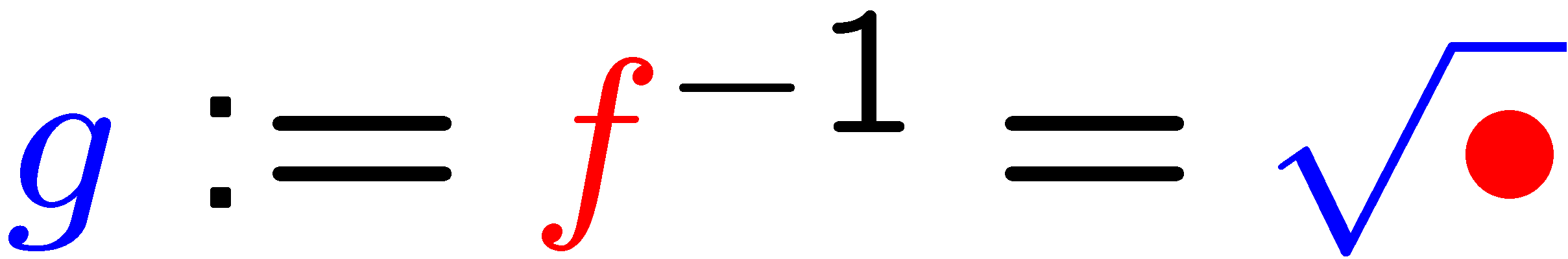 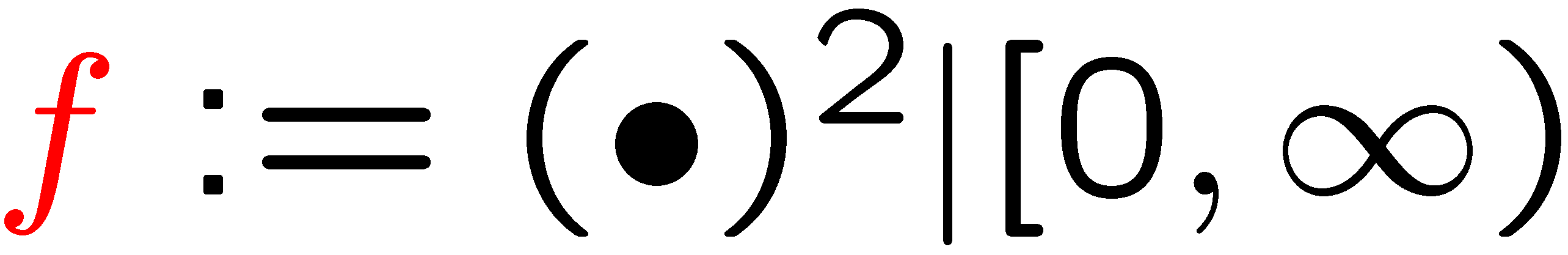 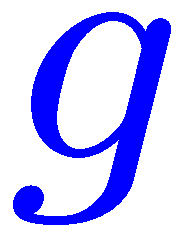 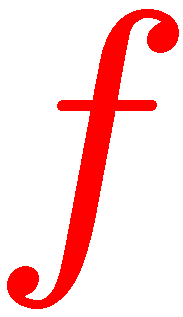 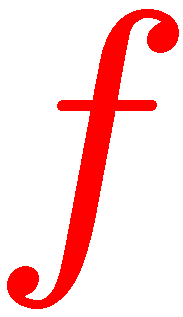 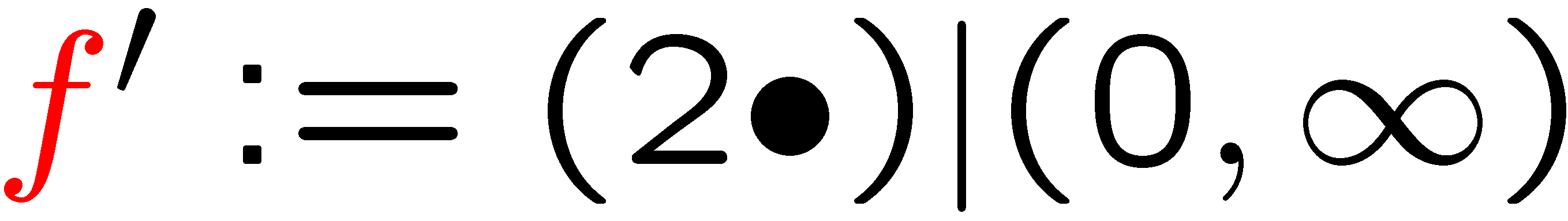 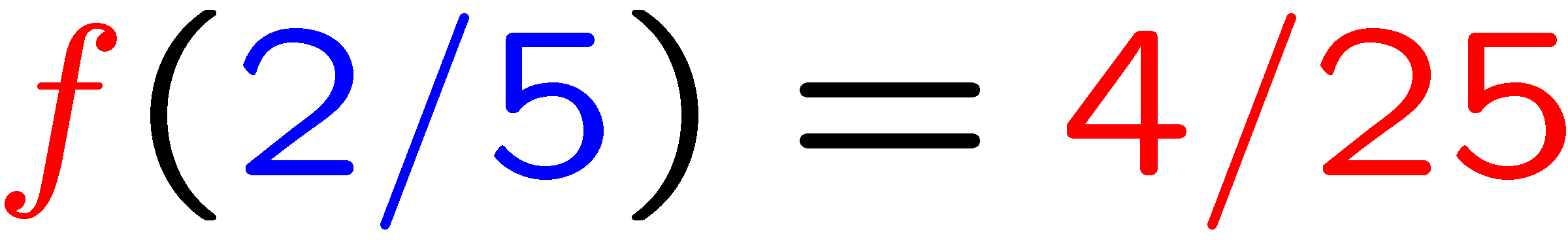 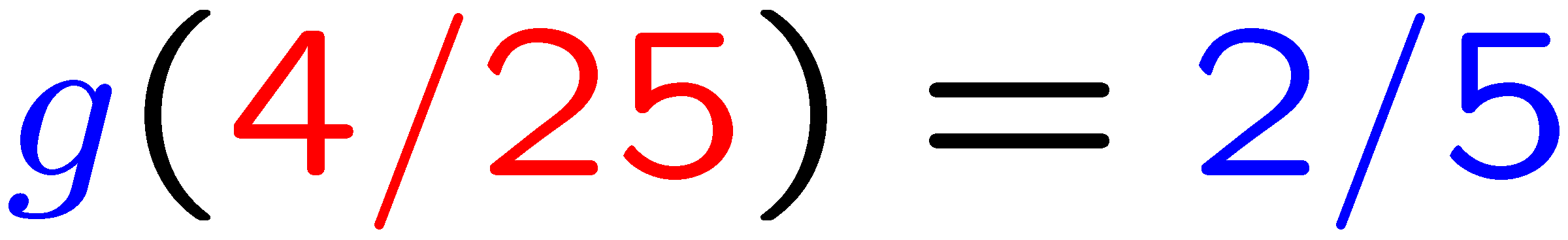 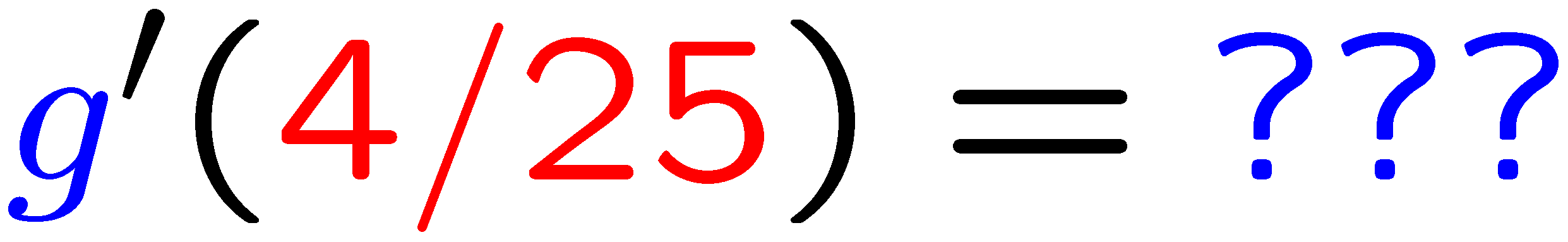 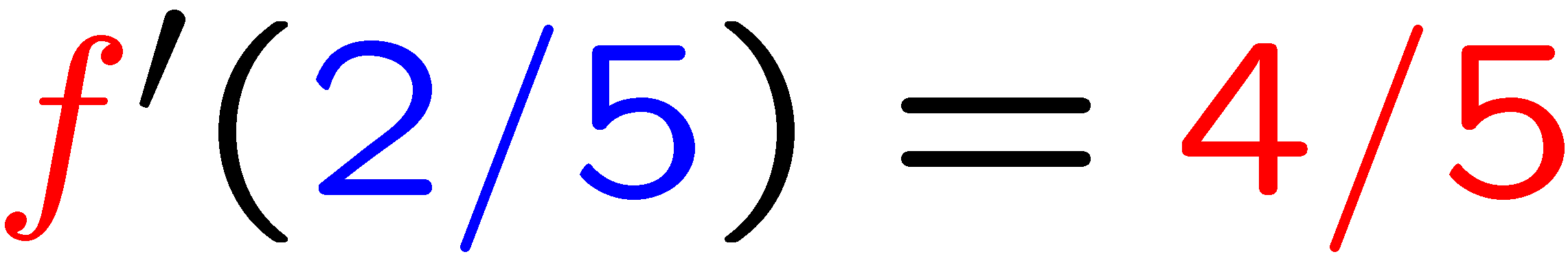 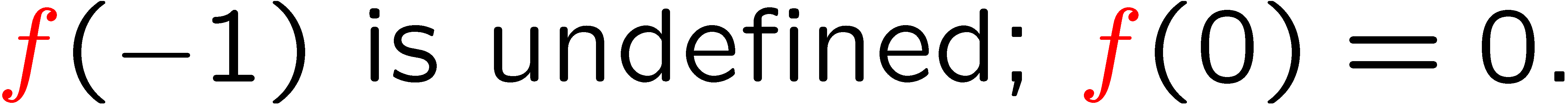 3
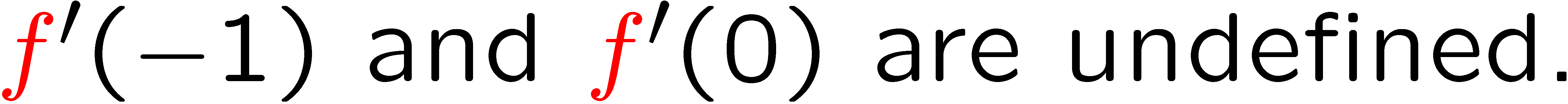 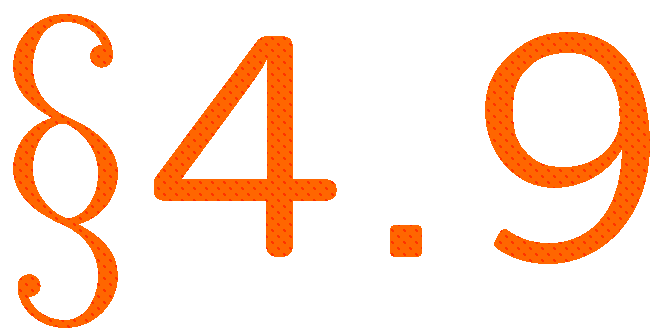 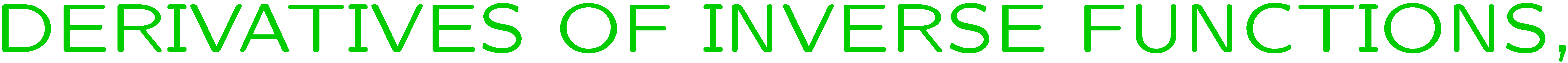 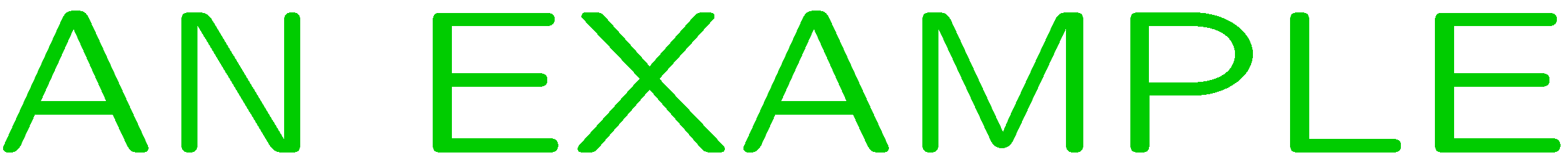 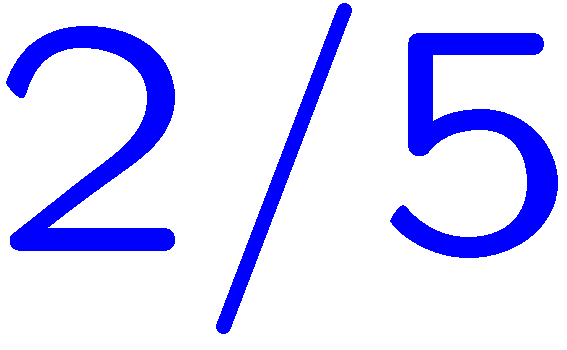 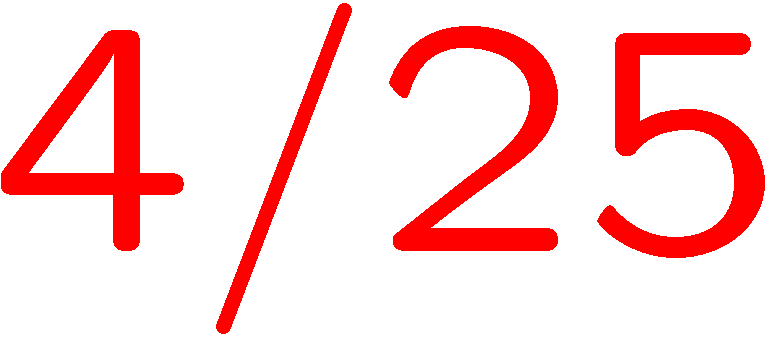 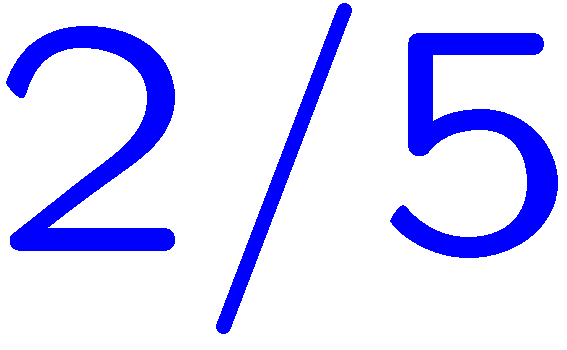 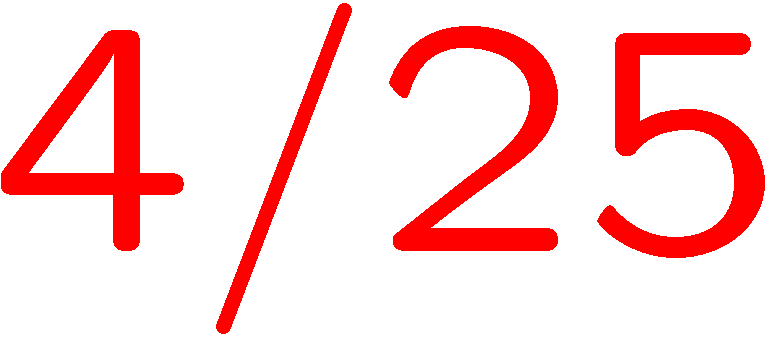 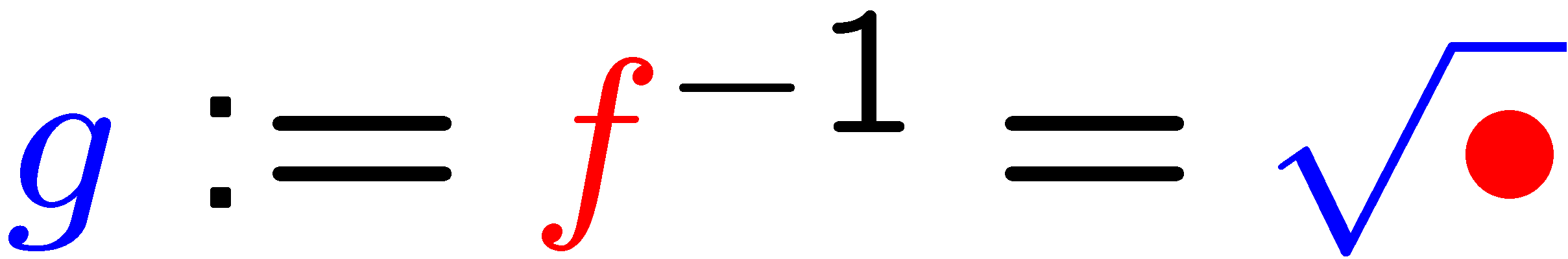 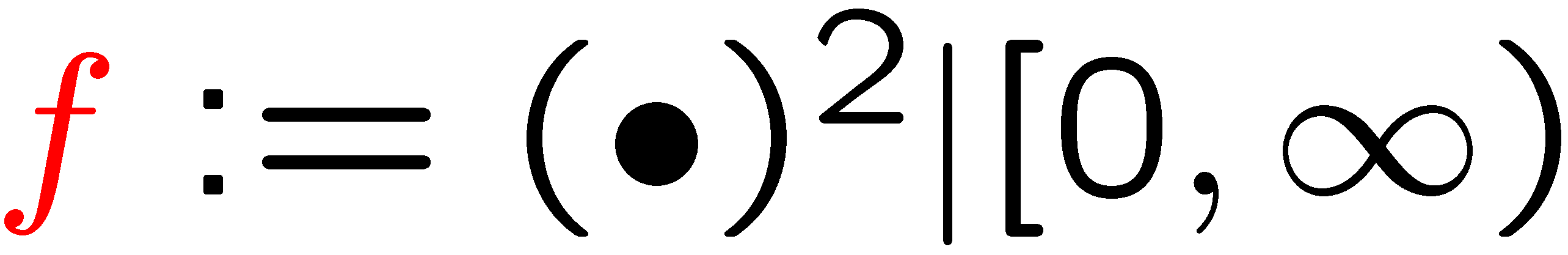 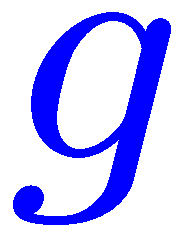 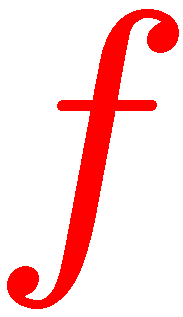 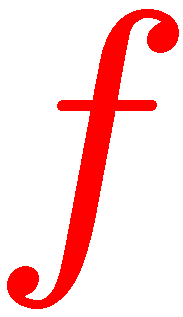 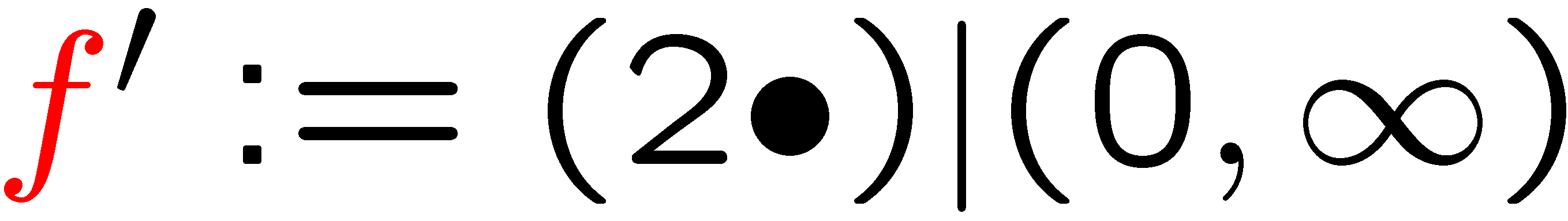 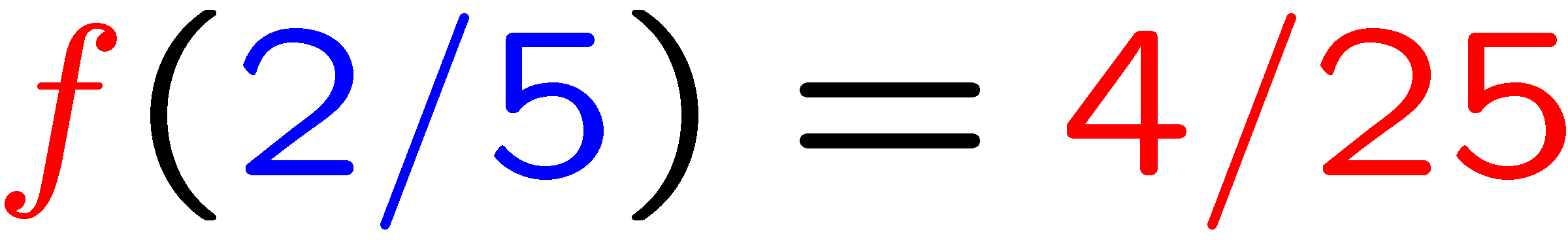 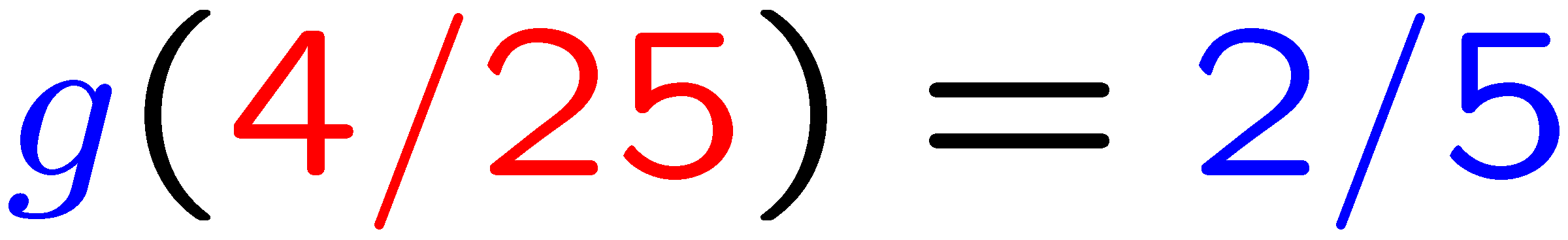 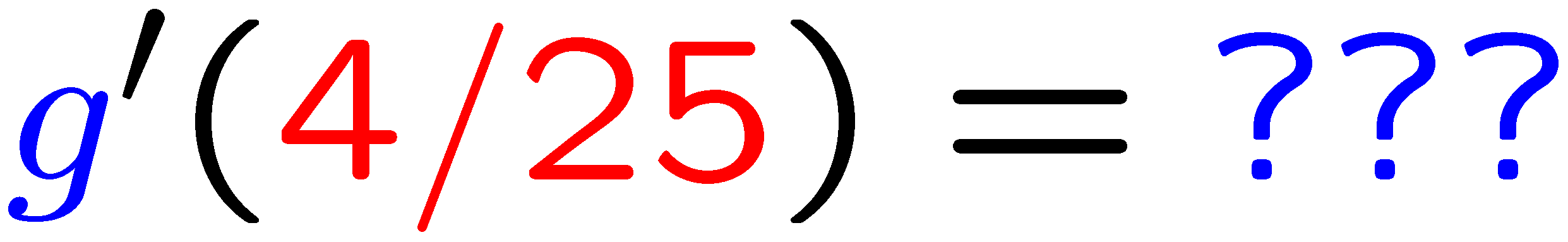 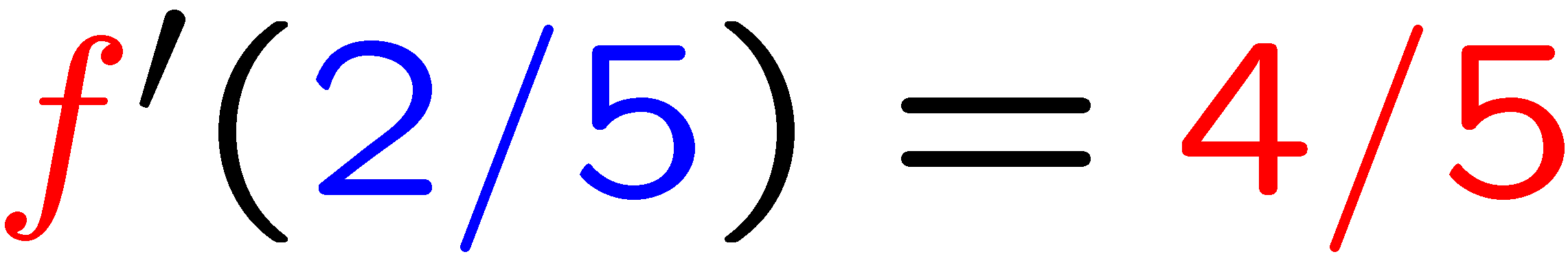 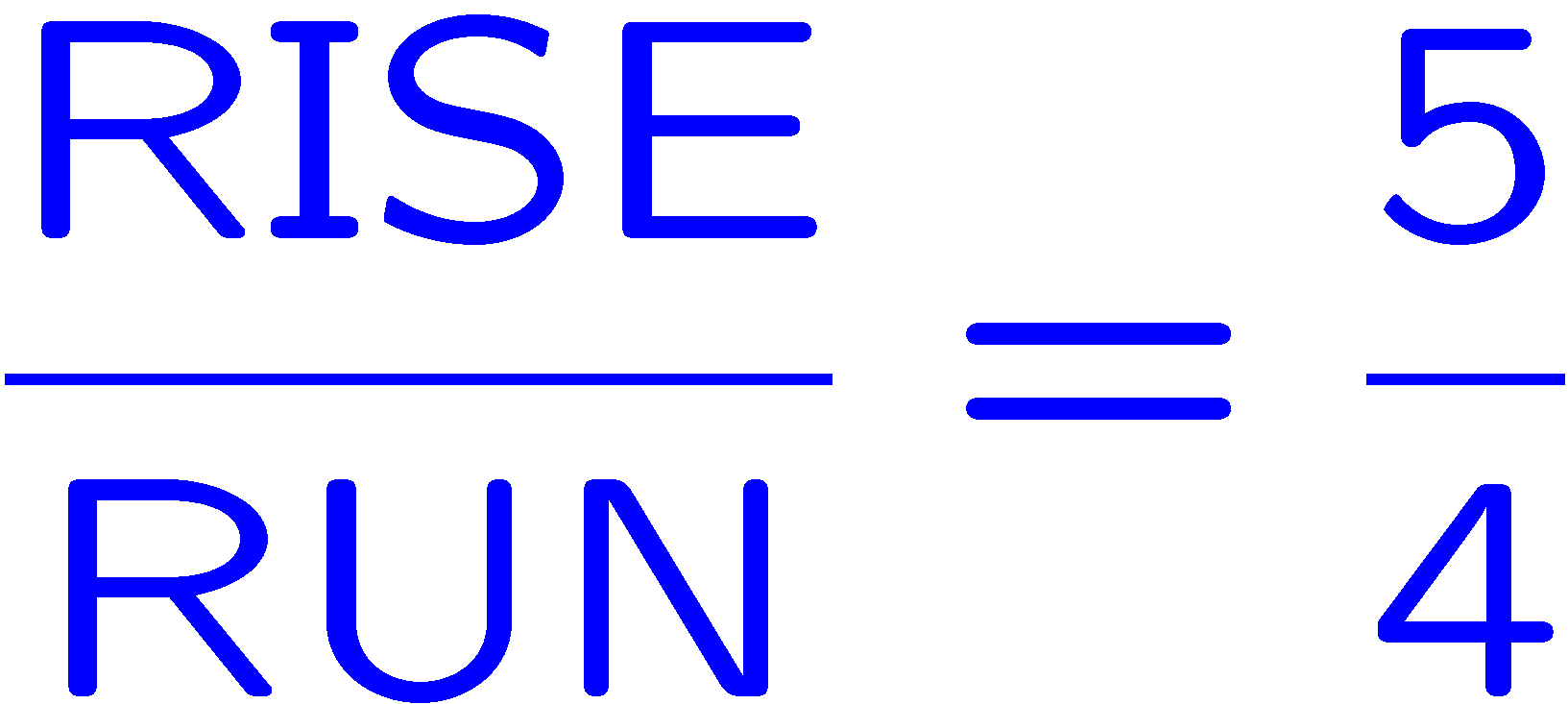 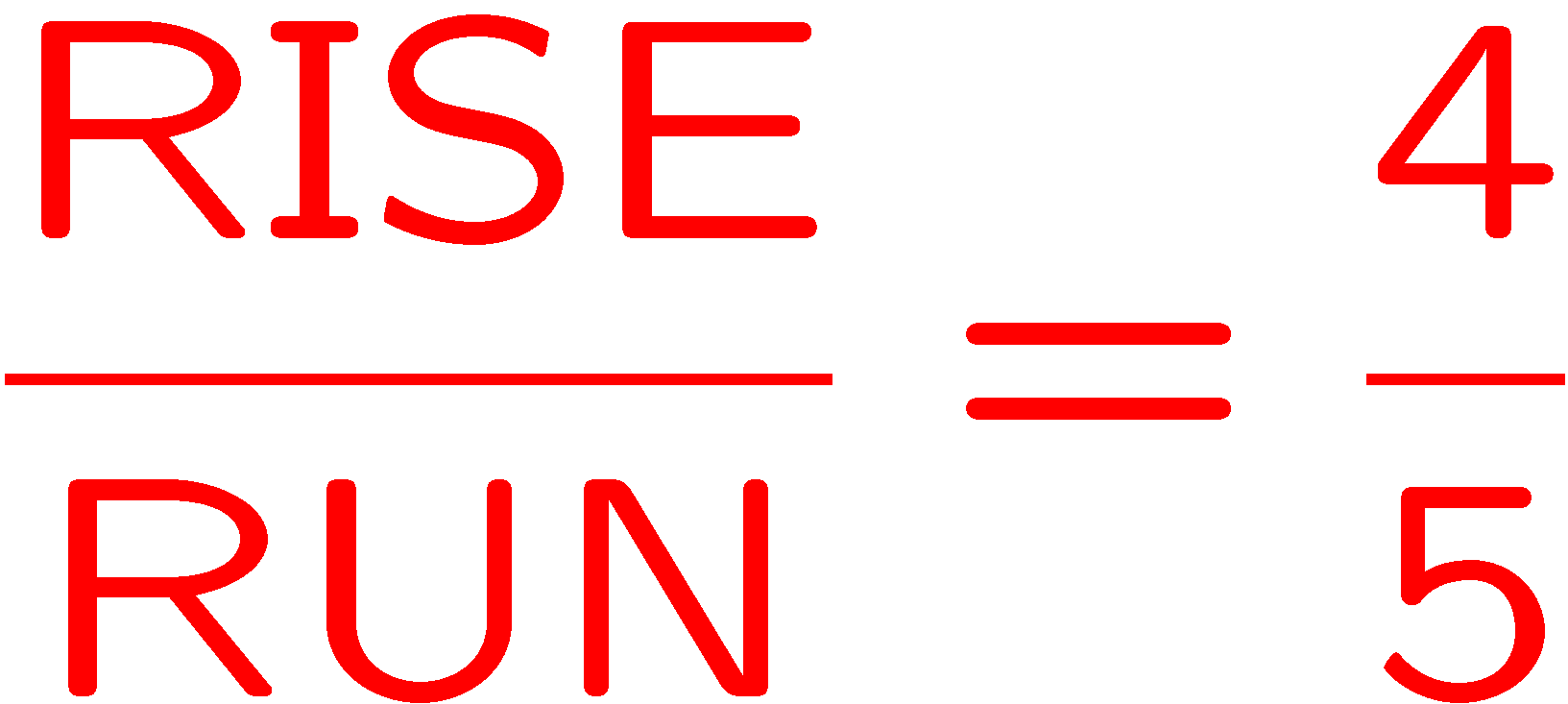 4
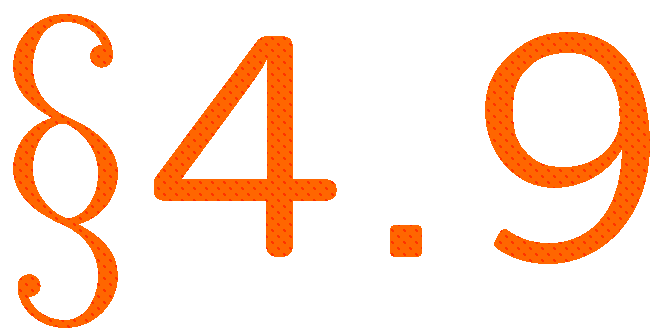 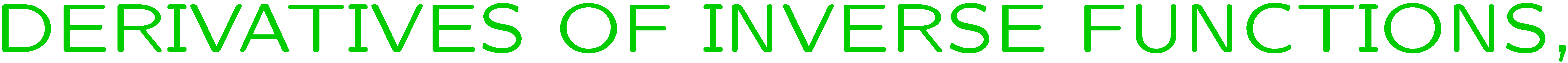 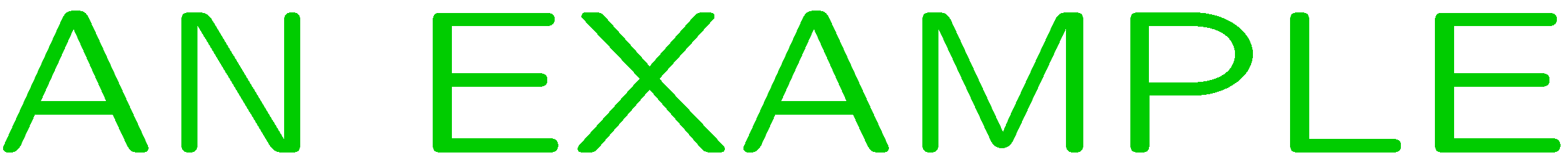 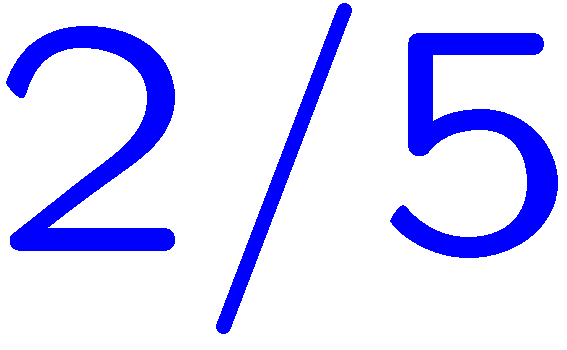 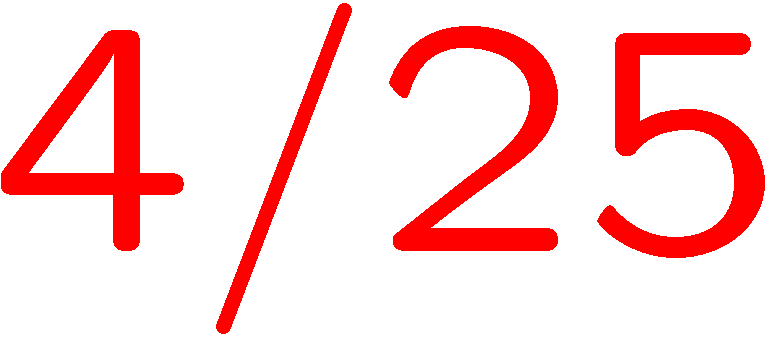 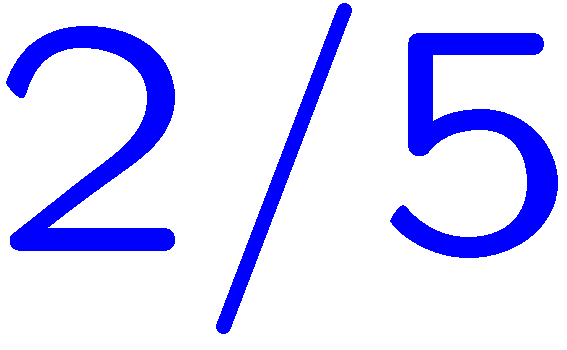 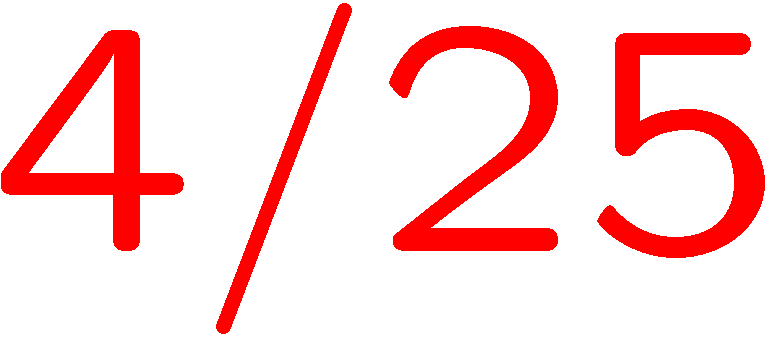 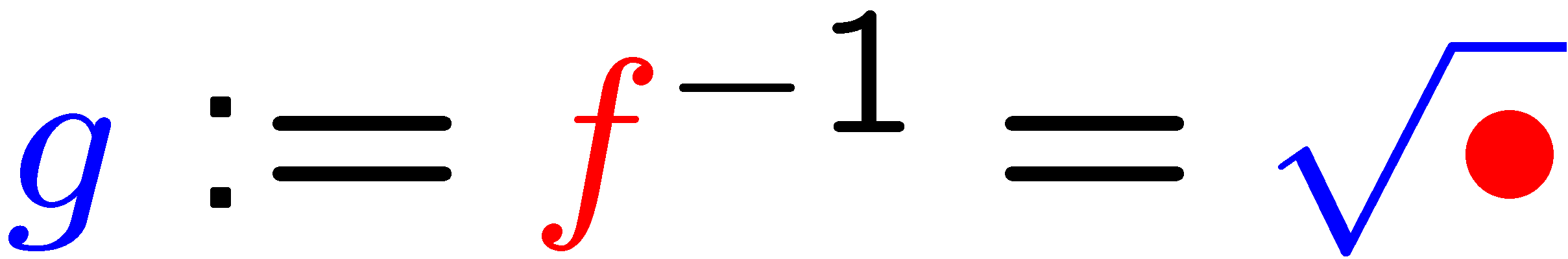 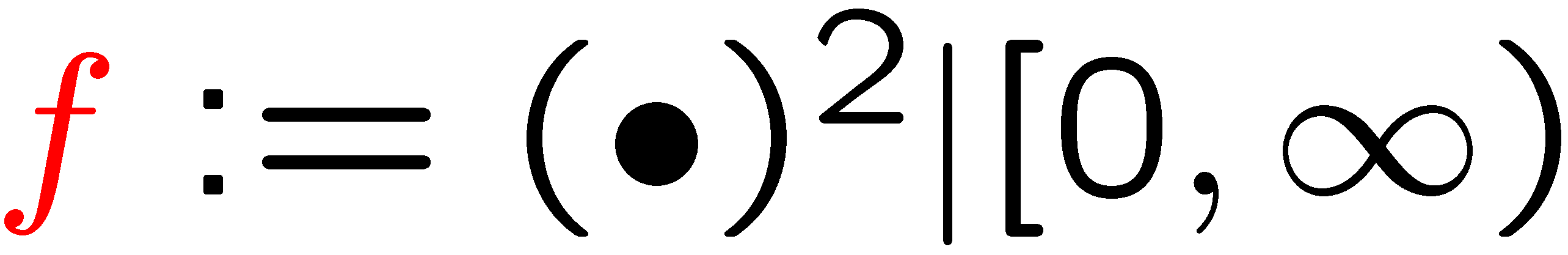 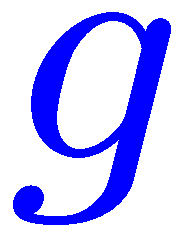 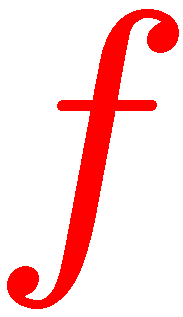 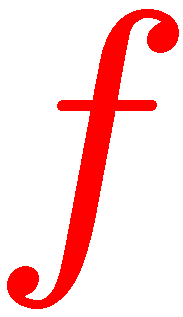 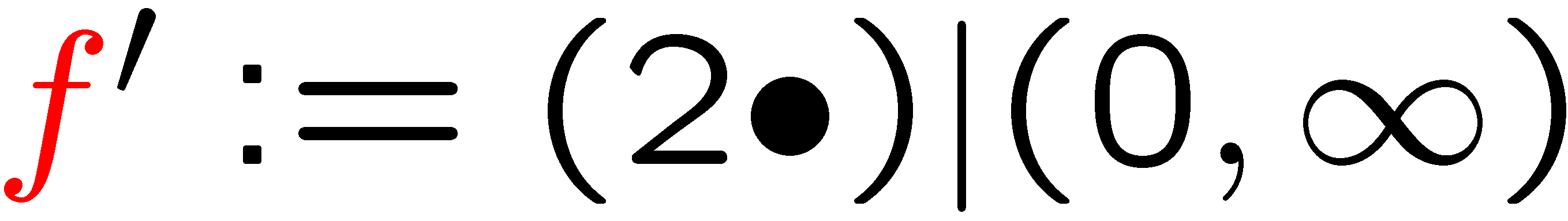 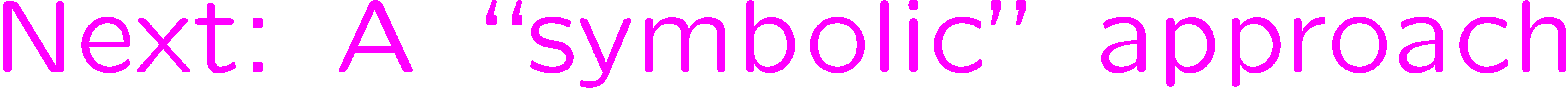 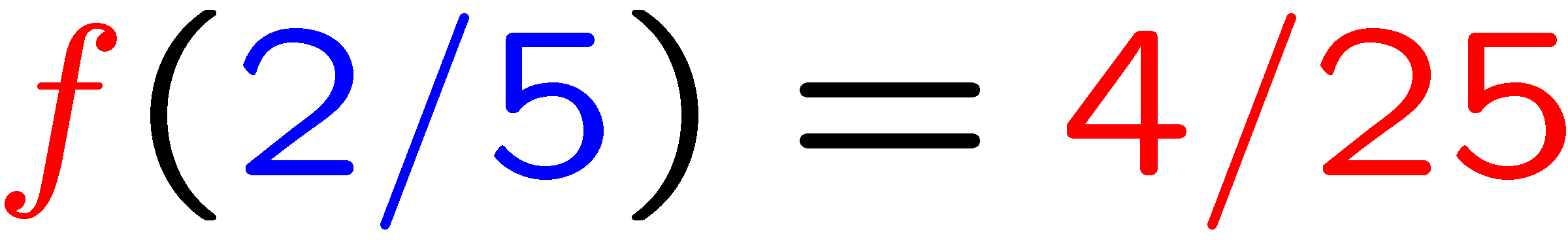 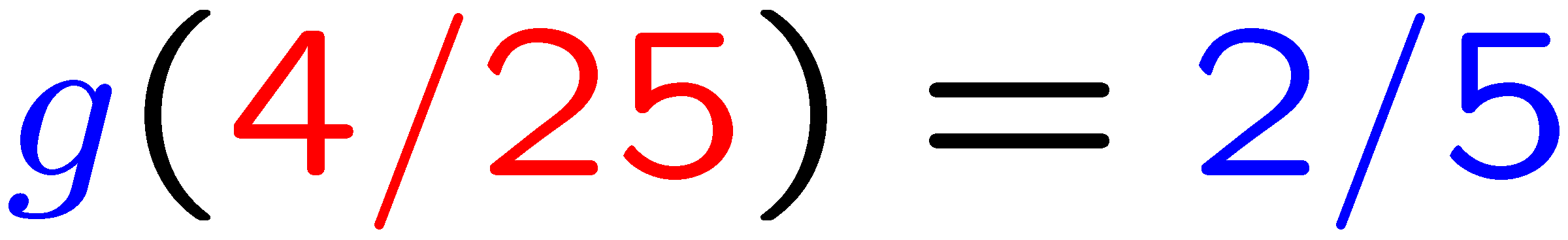 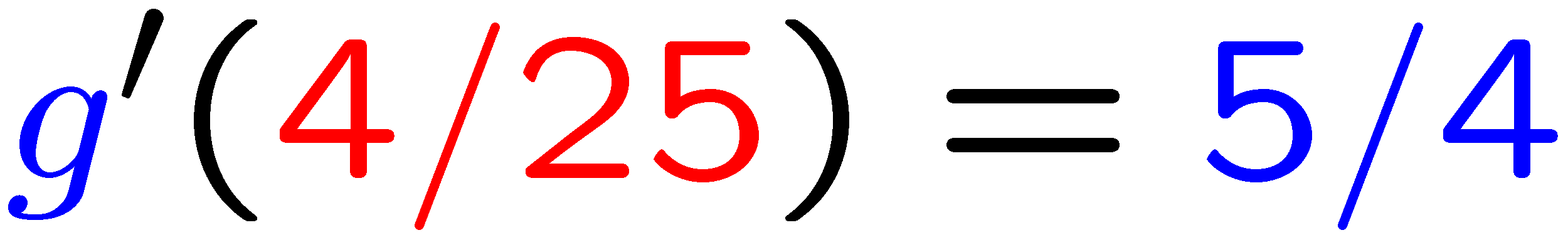 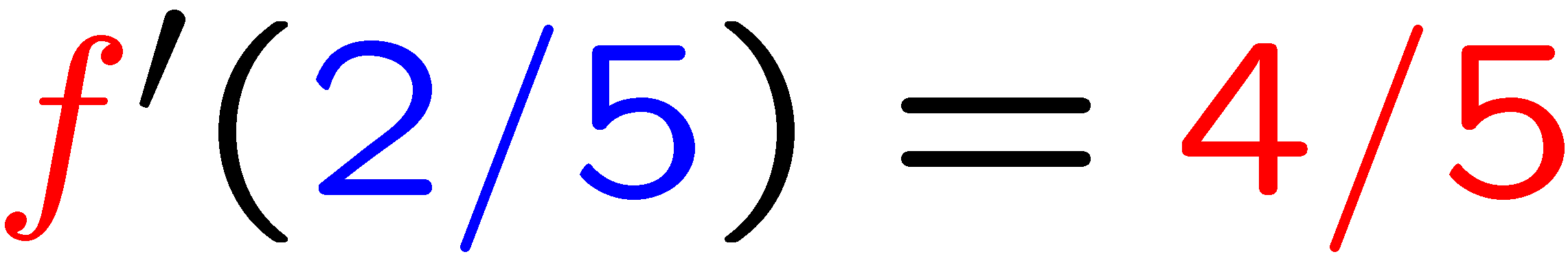 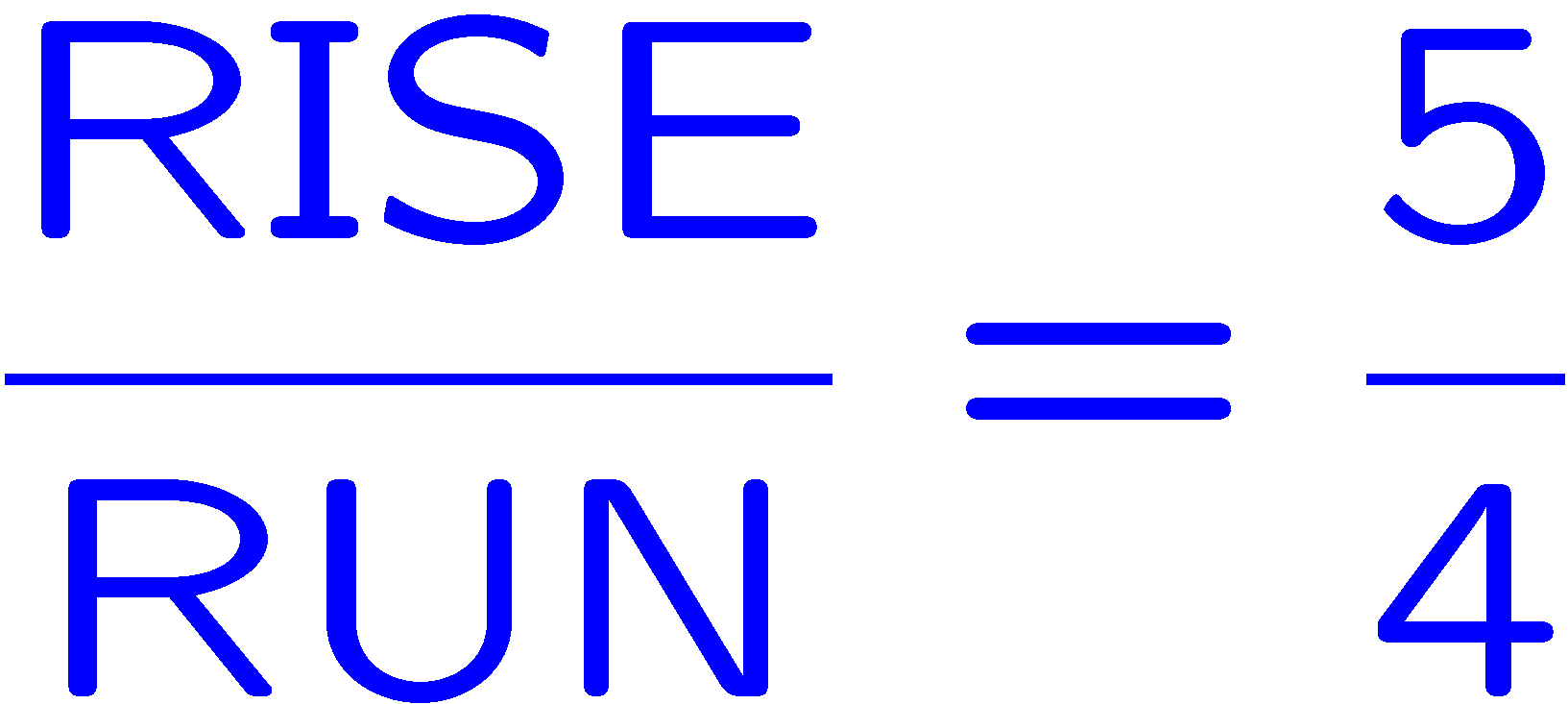 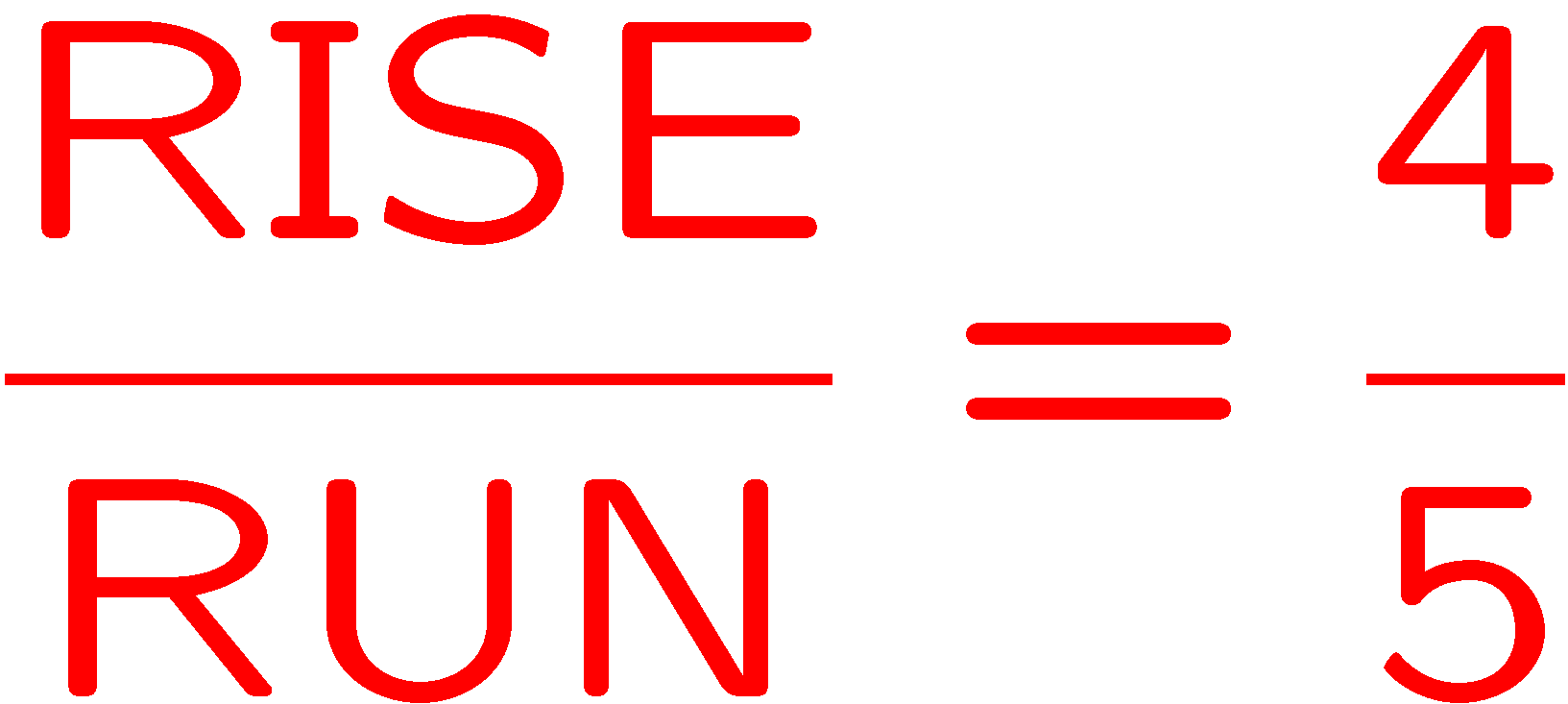 5
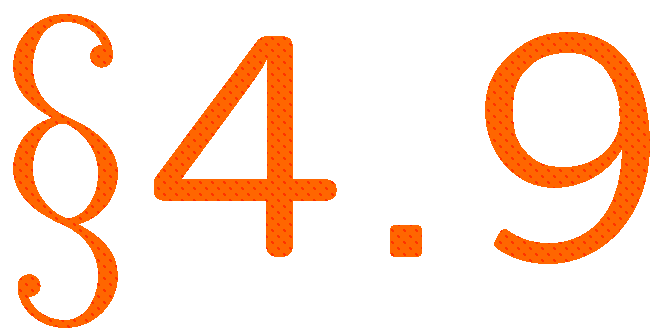 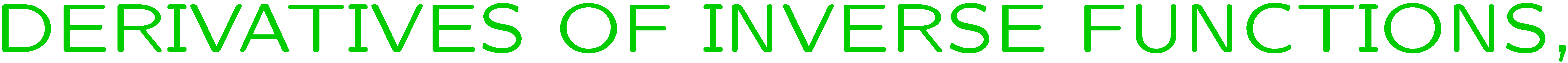 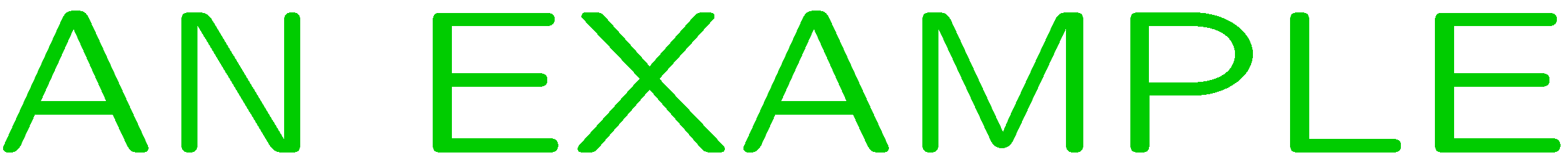 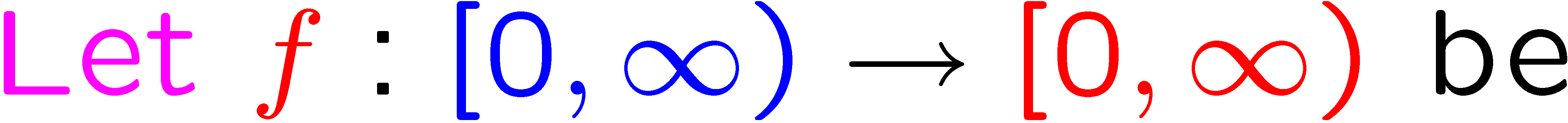 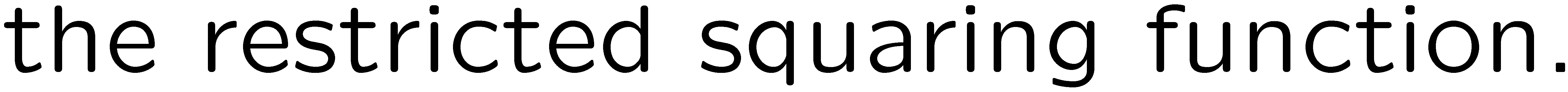 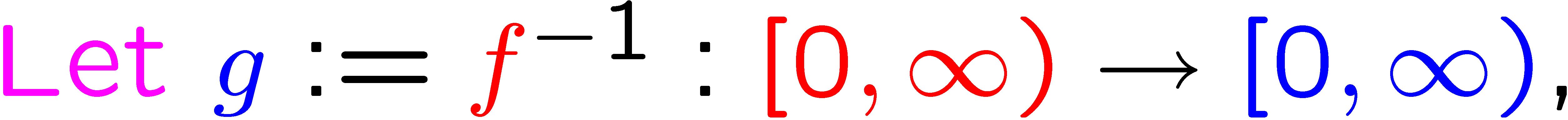 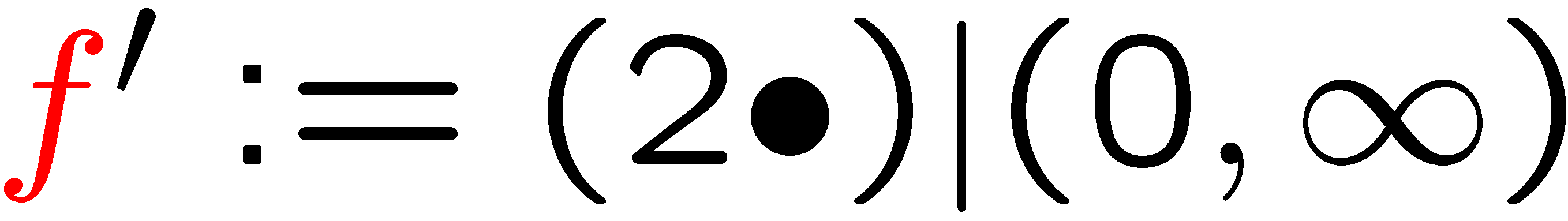 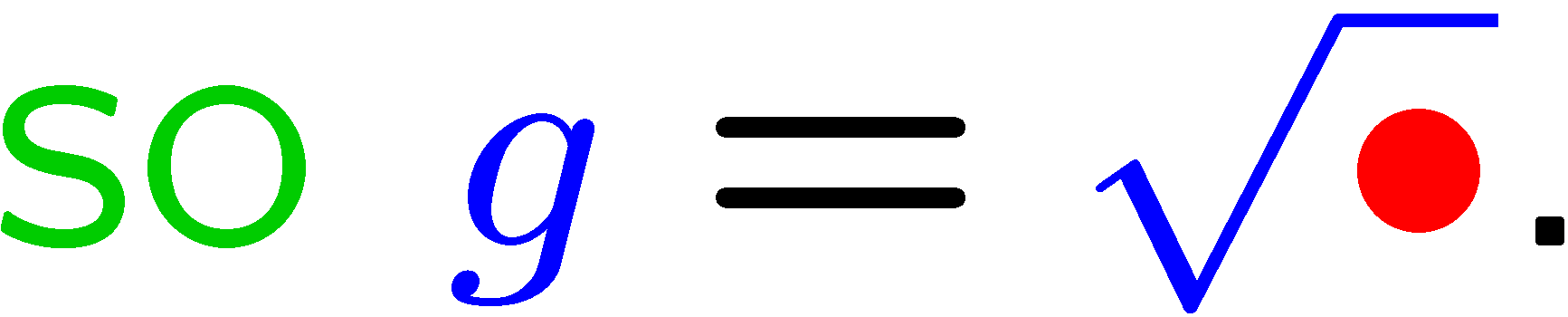 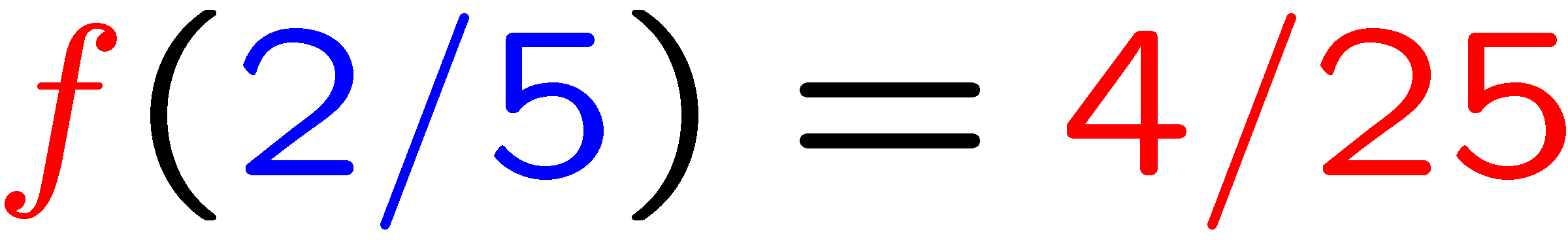 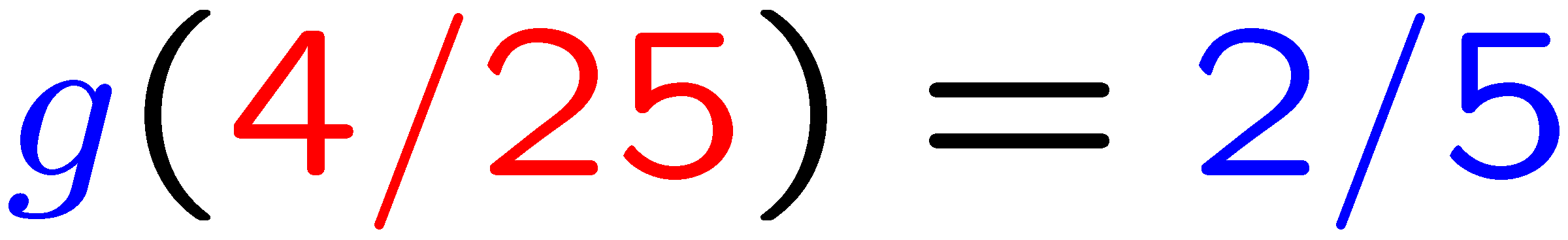 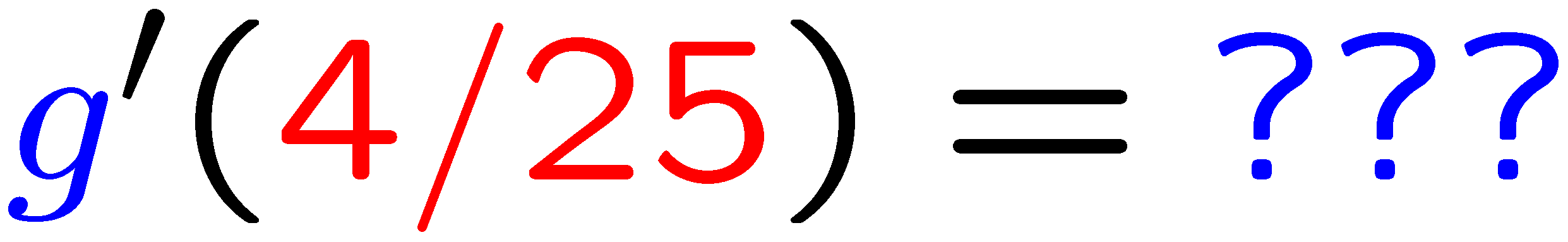 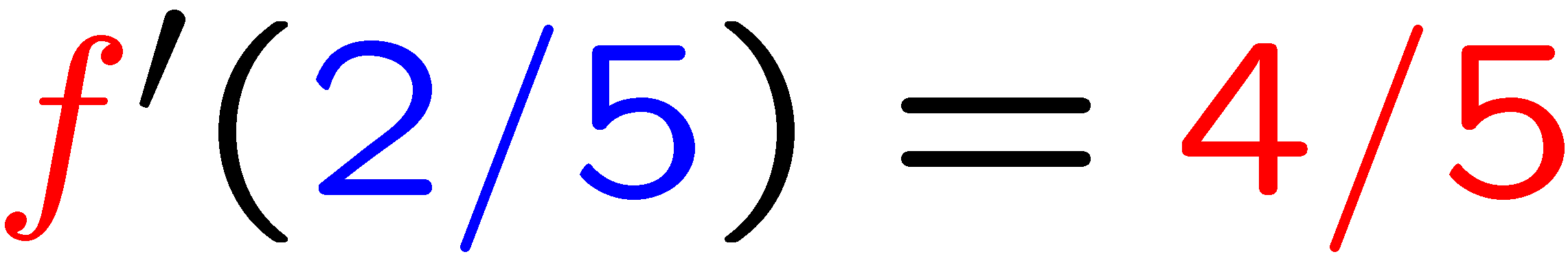 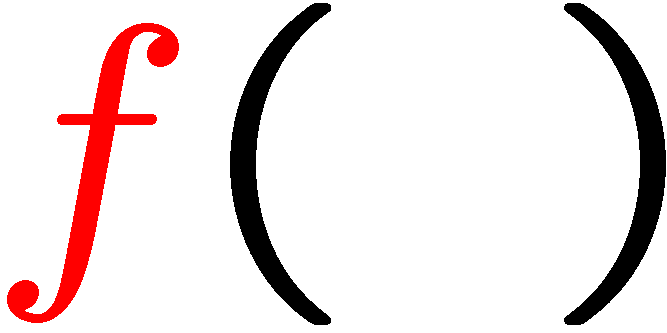 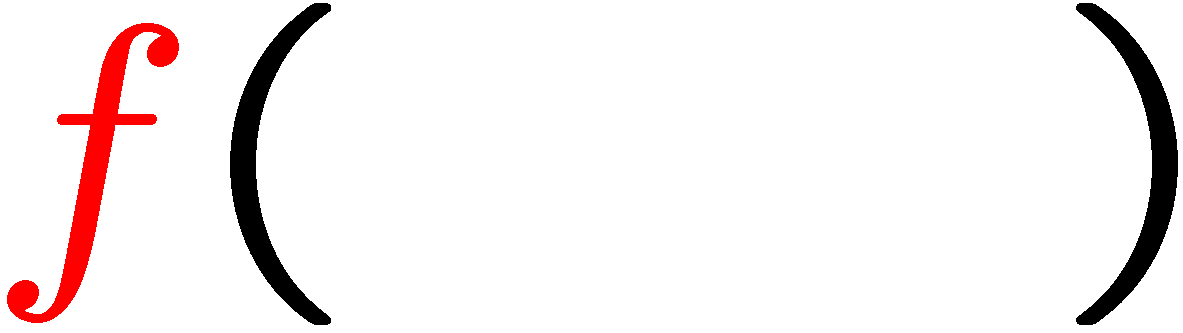 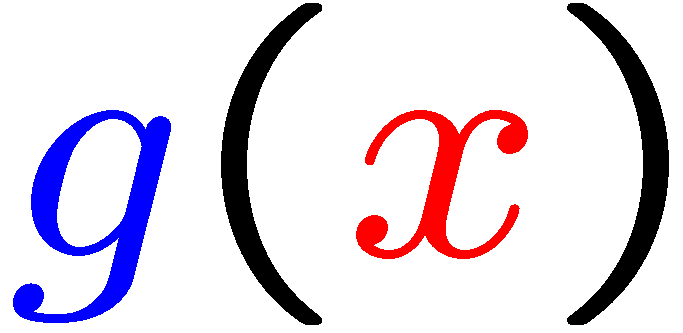 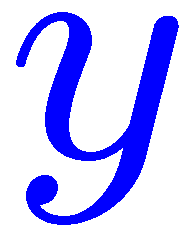 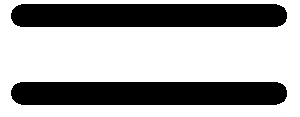 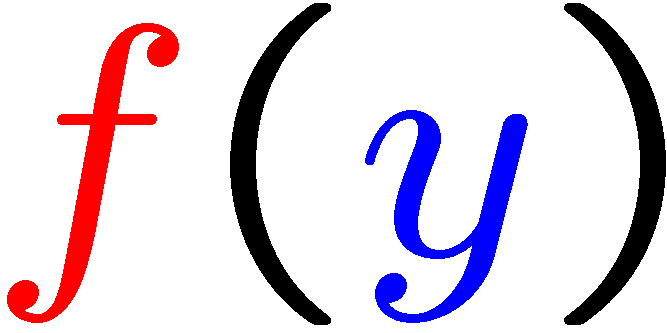 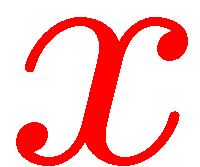 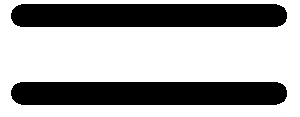 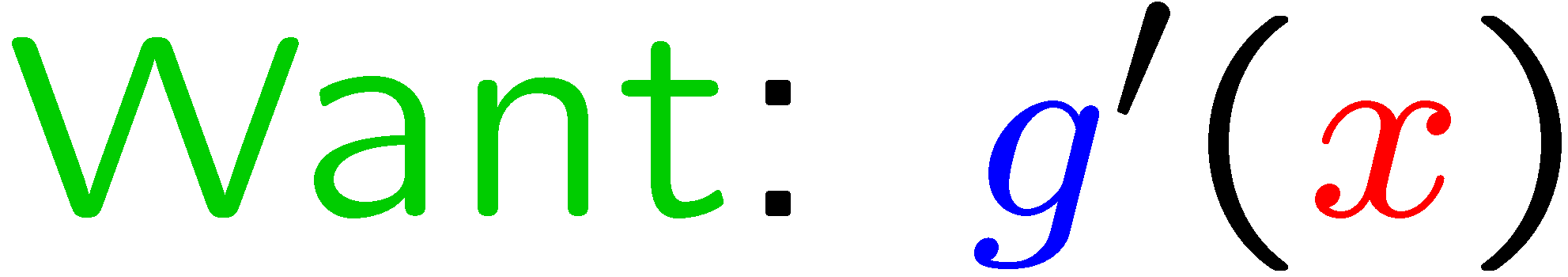 6
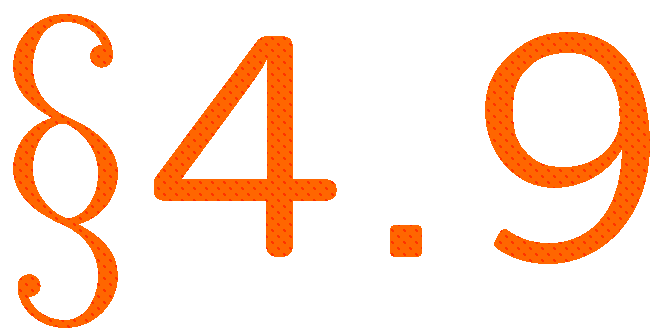 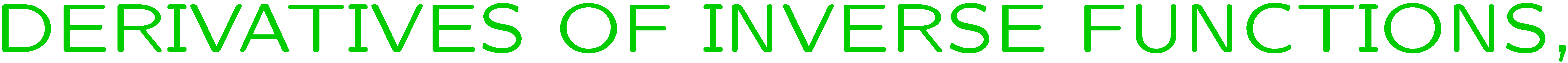 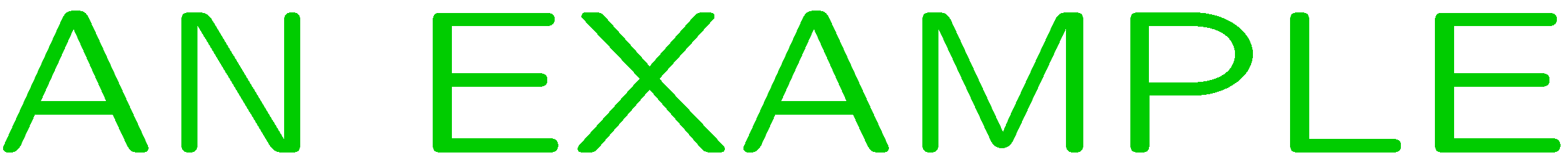 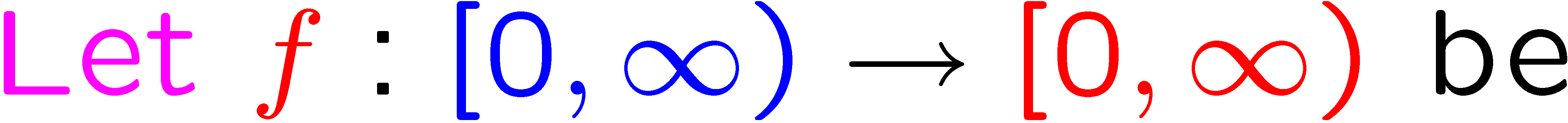 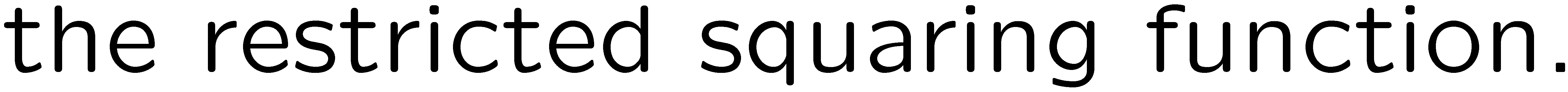 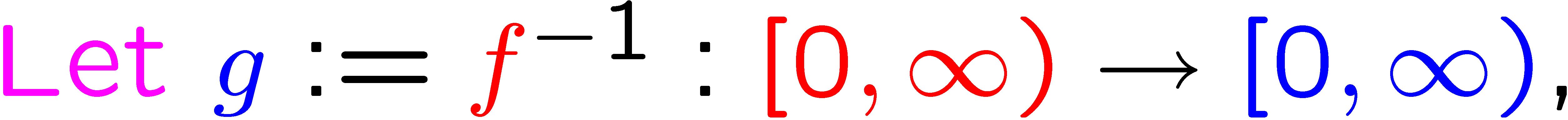 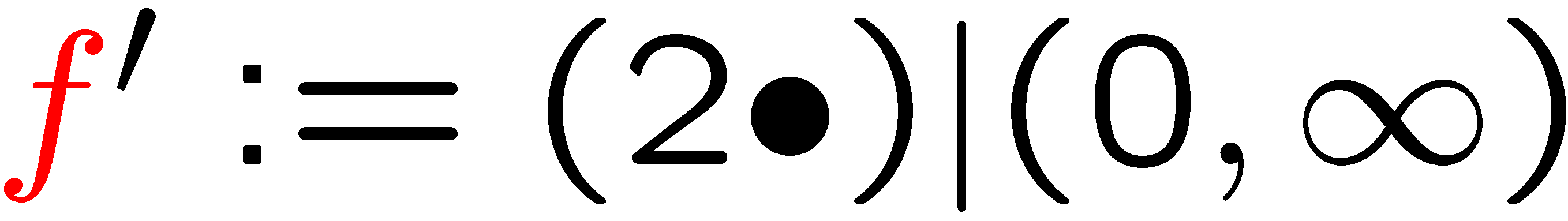 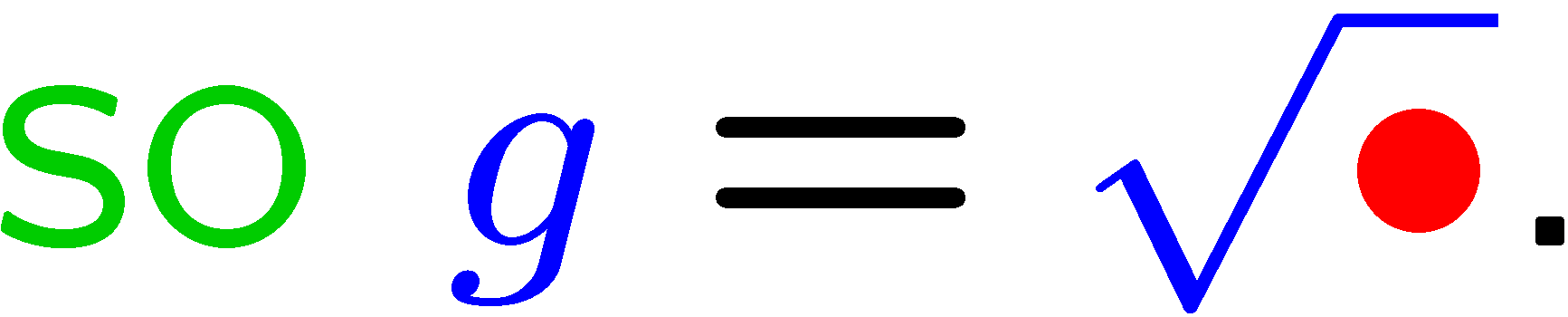 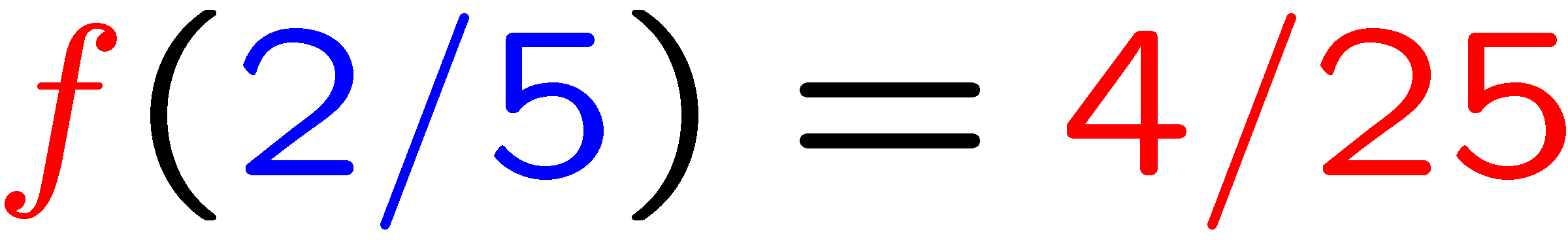 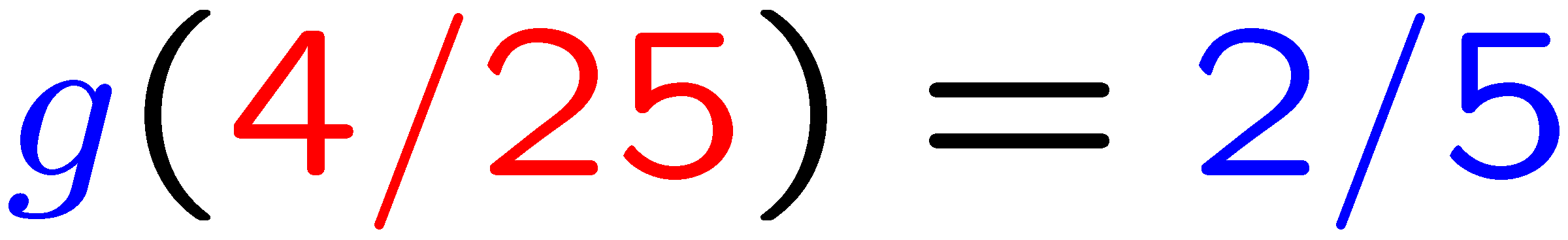 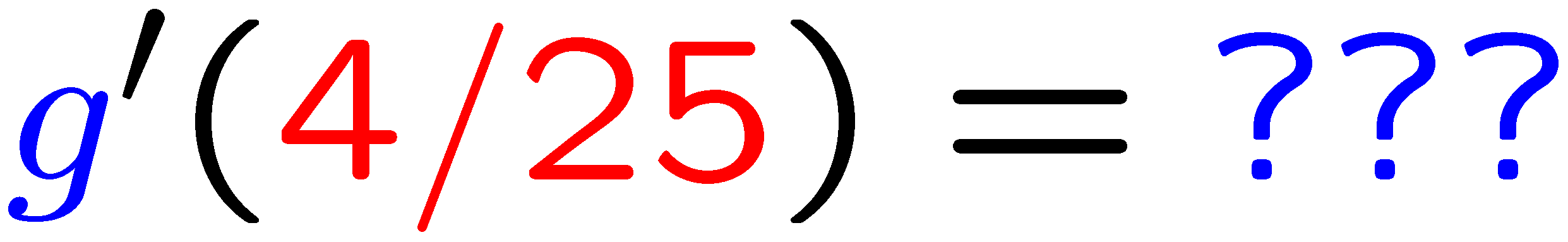 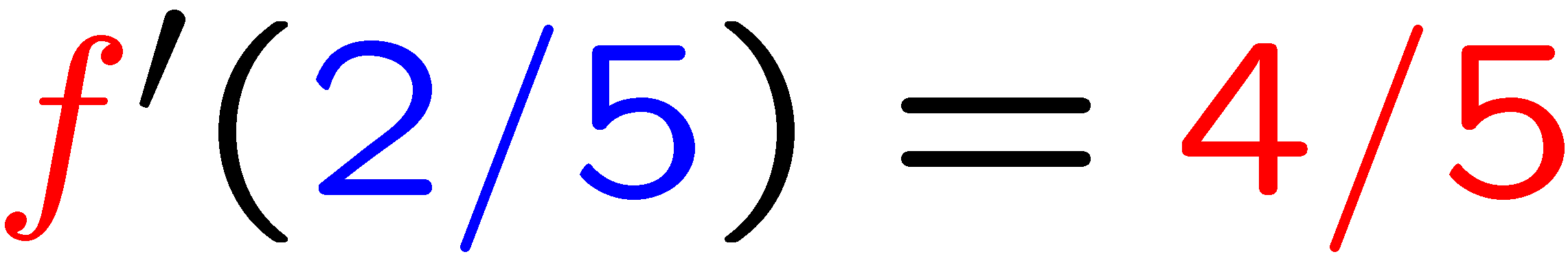 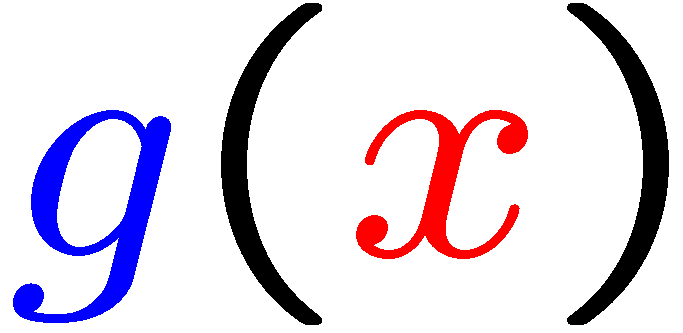 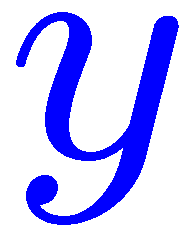 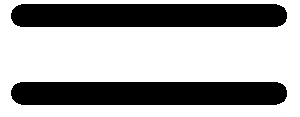 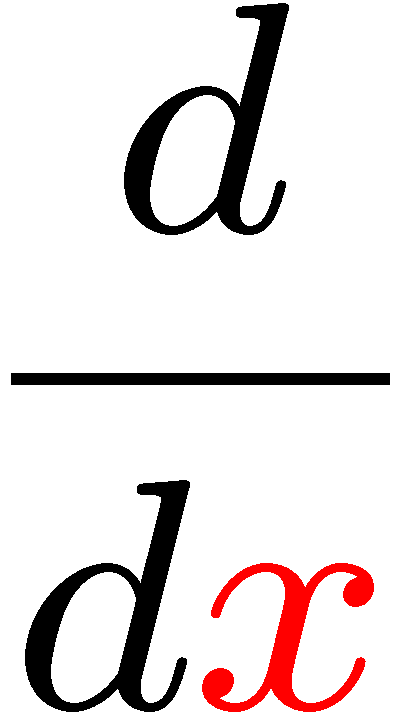 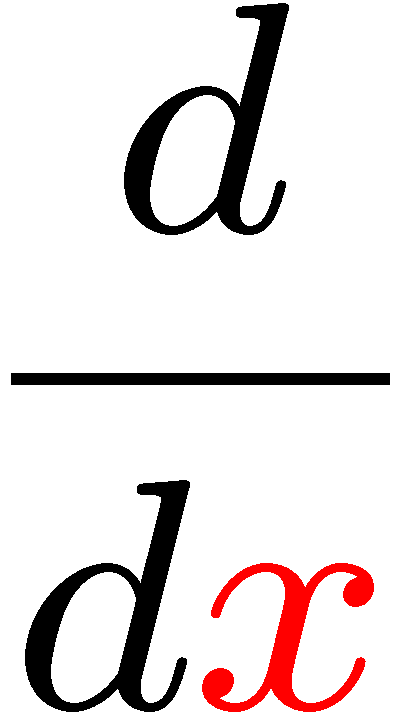 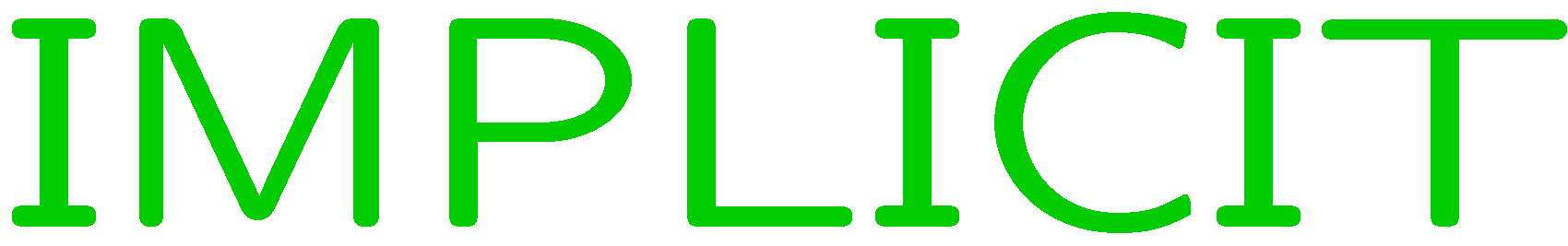 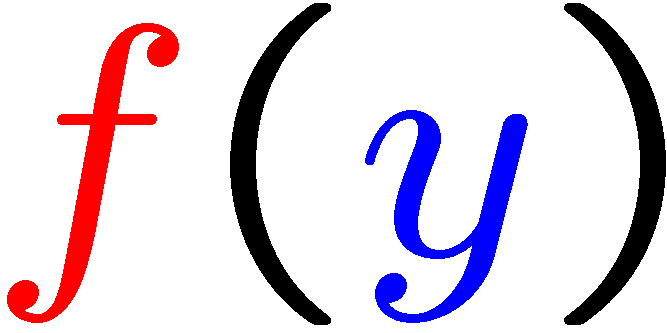 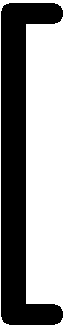 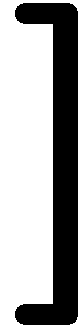 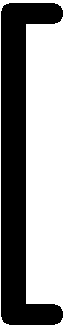 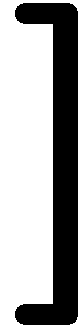 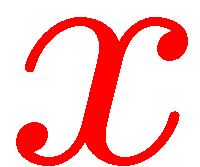 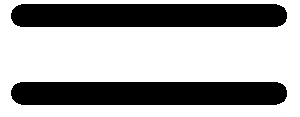 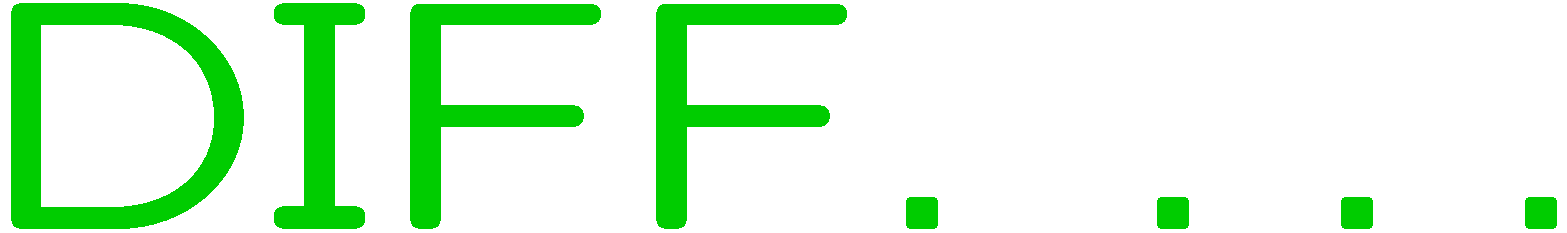 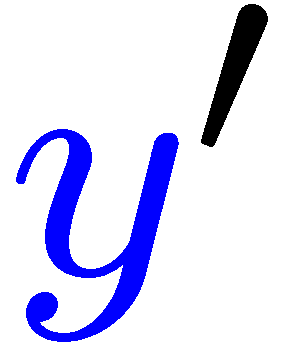 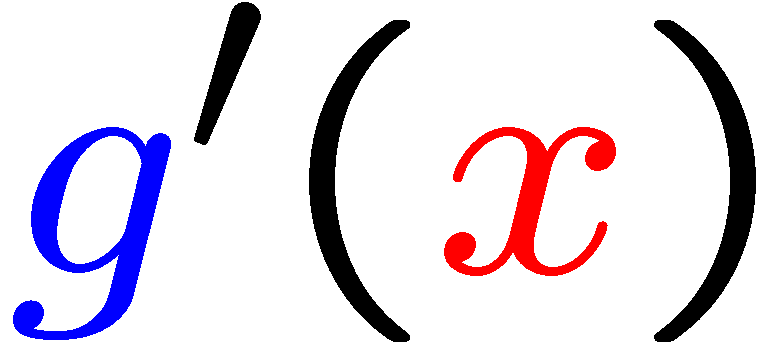 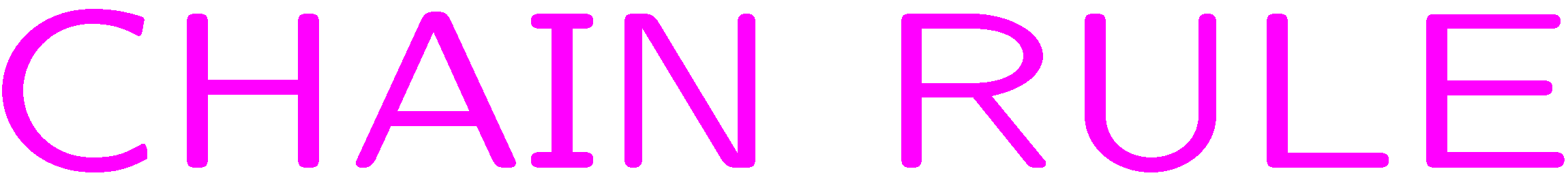 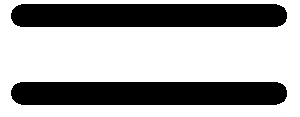 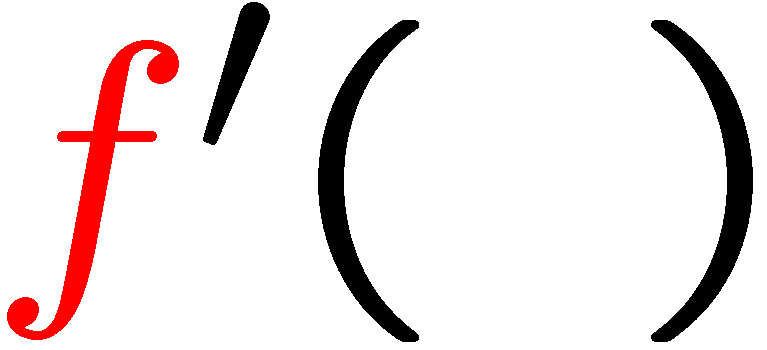 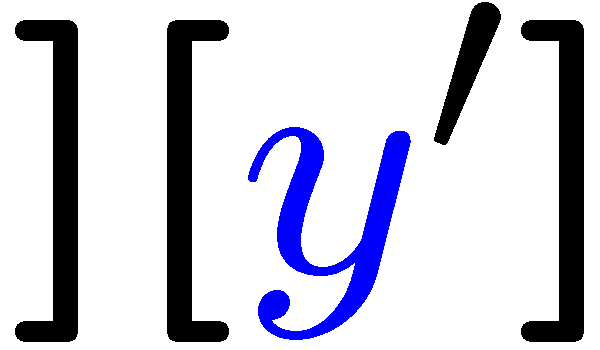 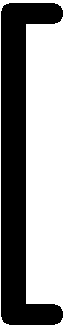 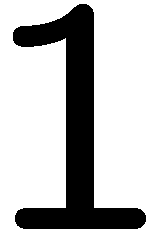 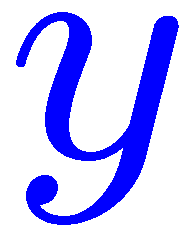 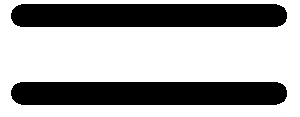 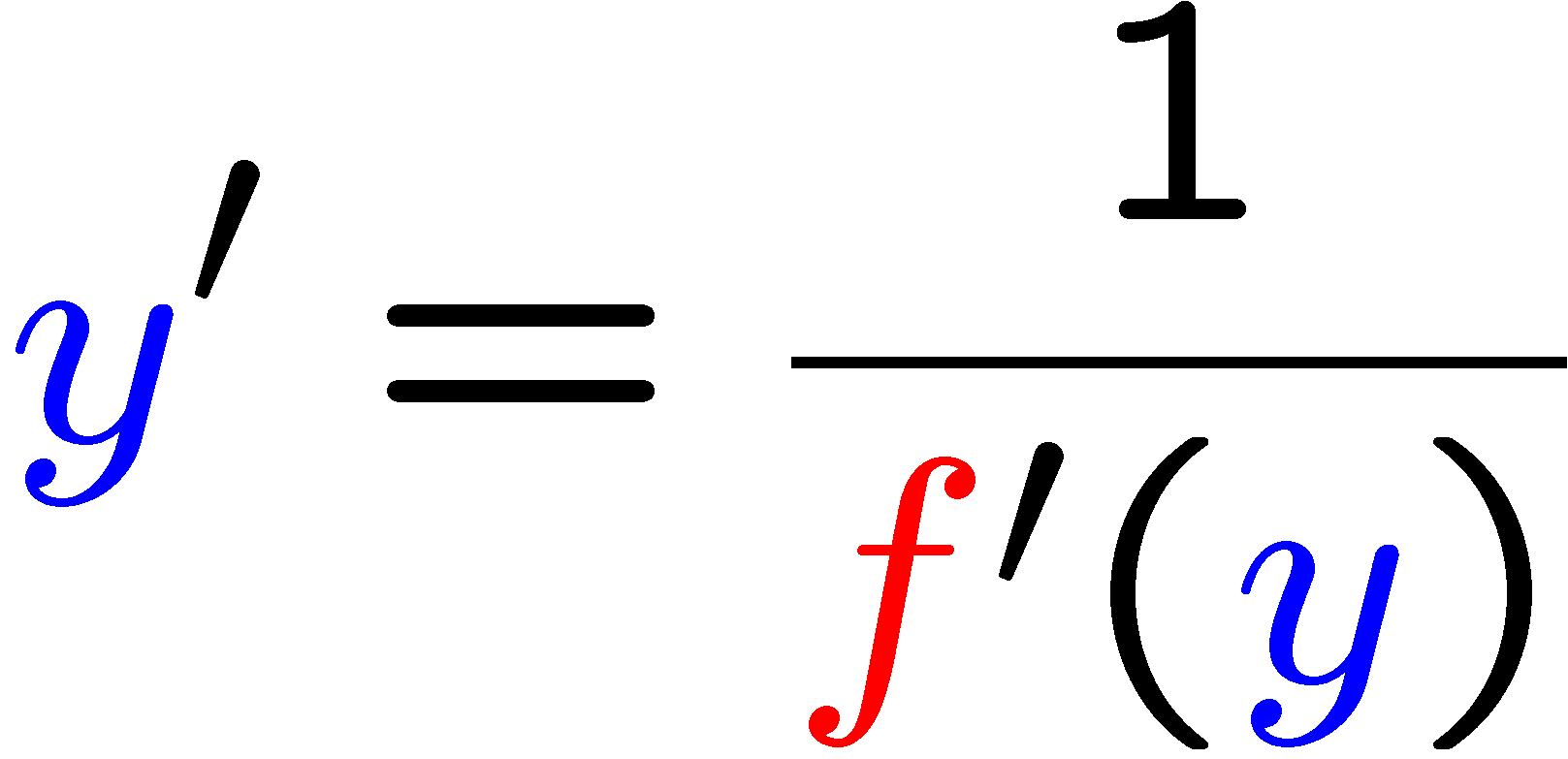 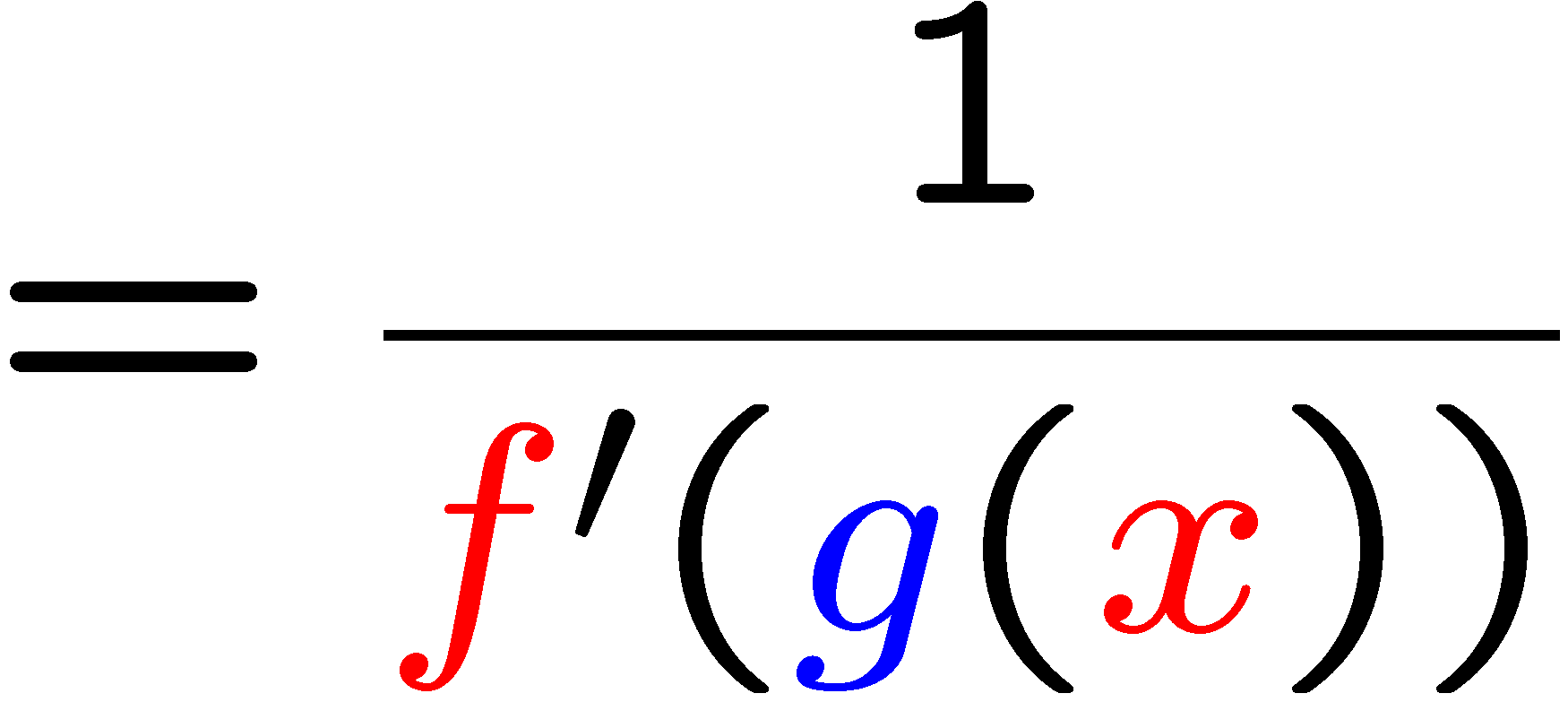 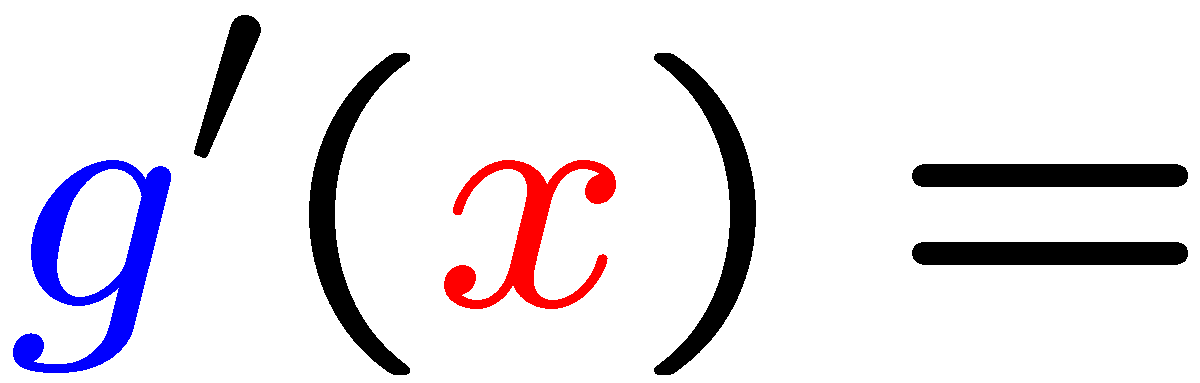 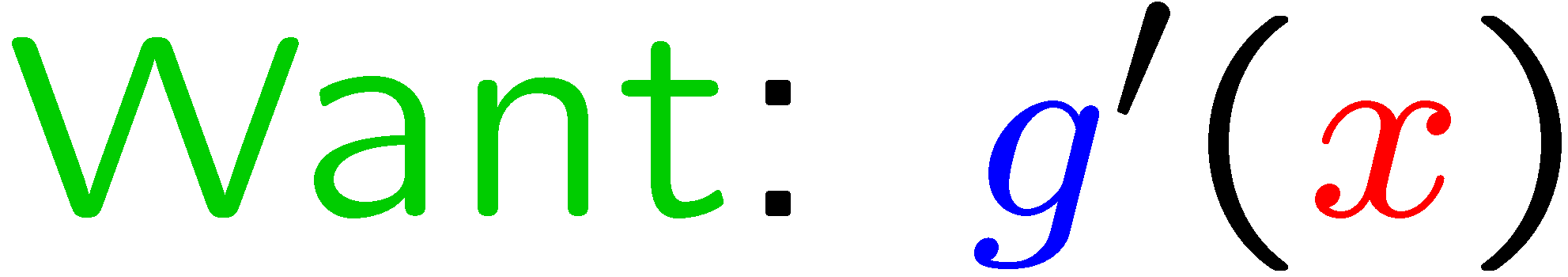 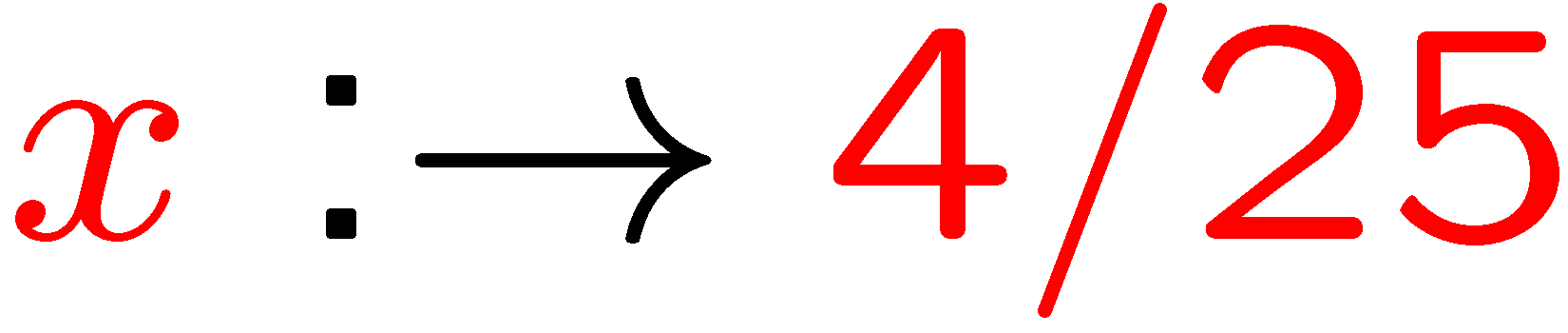 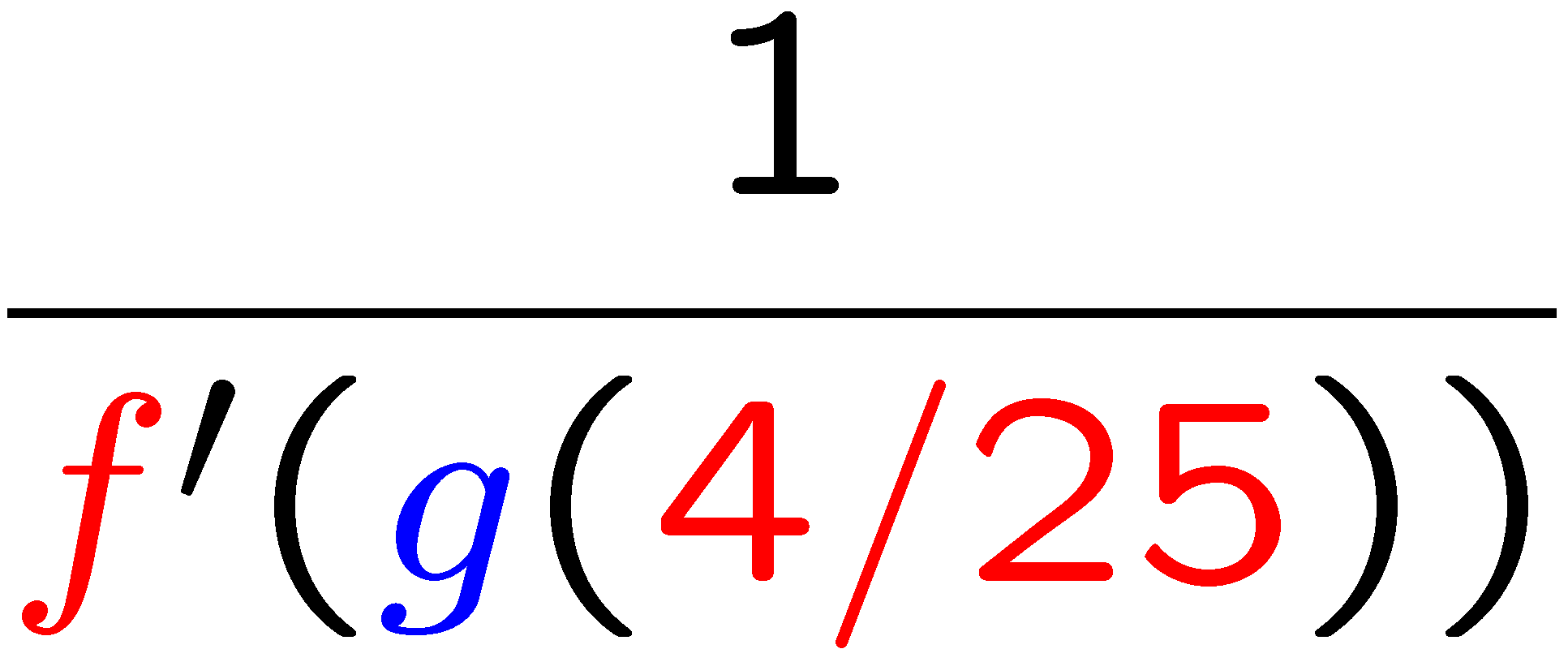 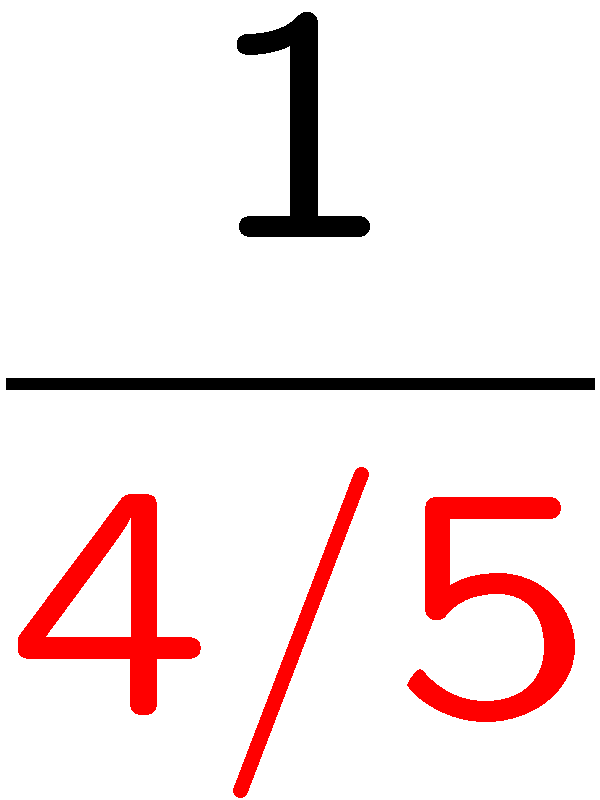 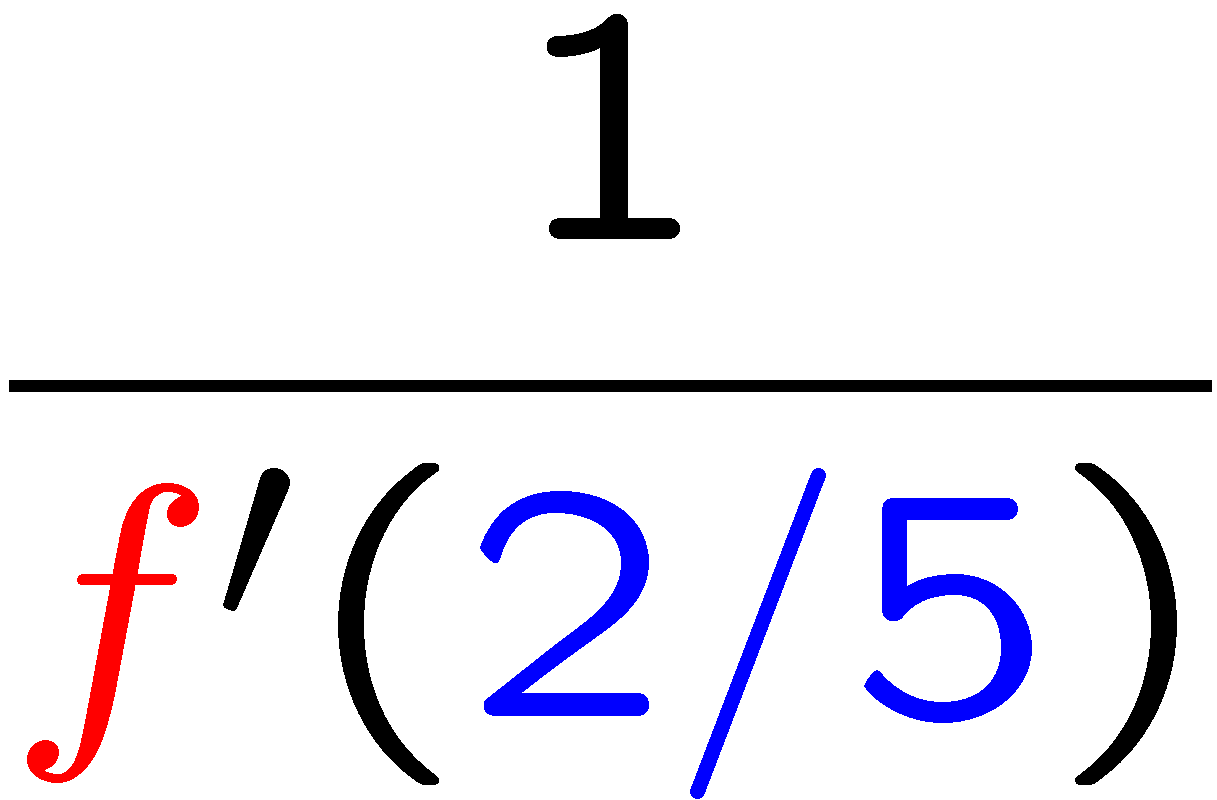 7
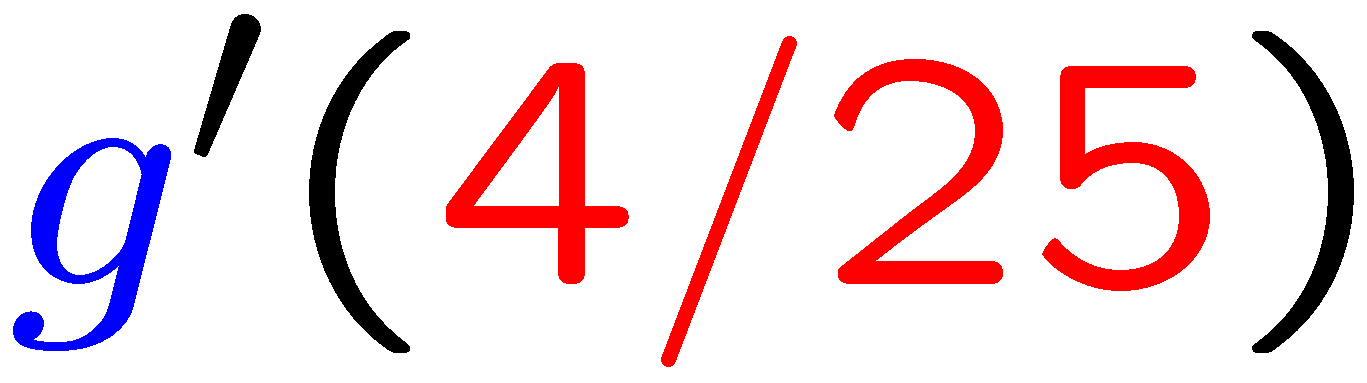 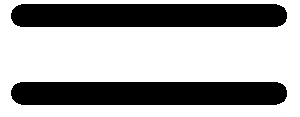 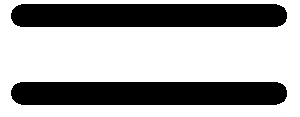 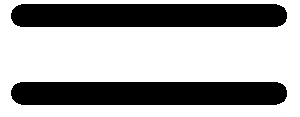 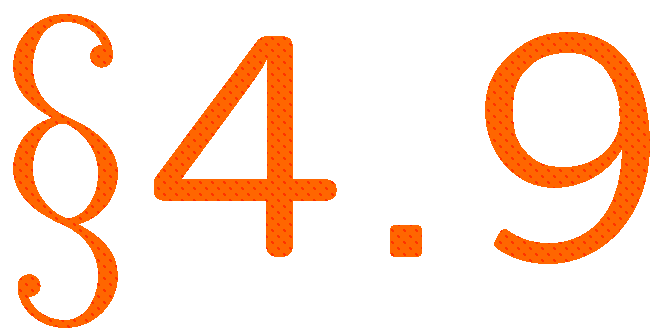 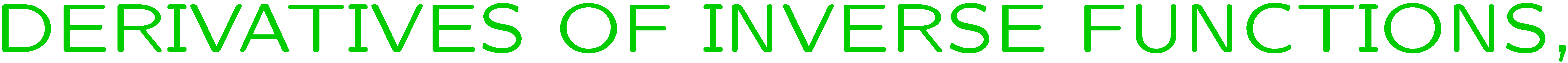 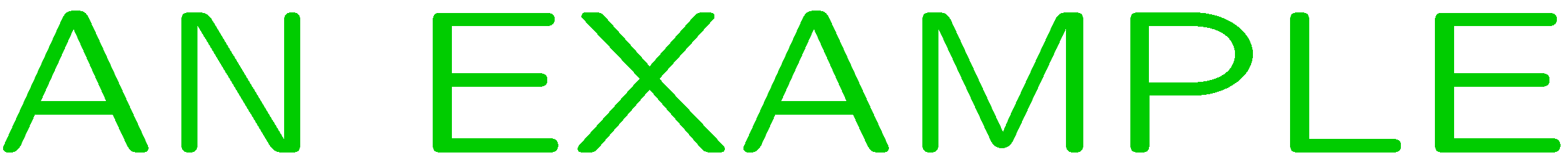 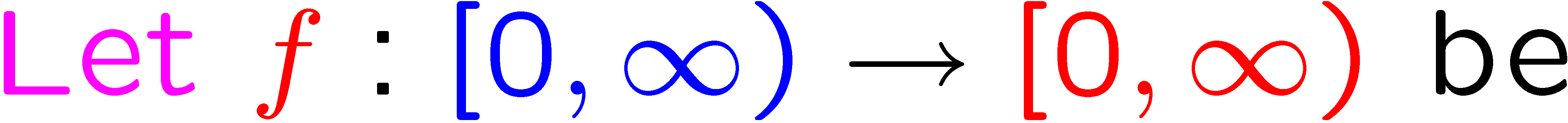 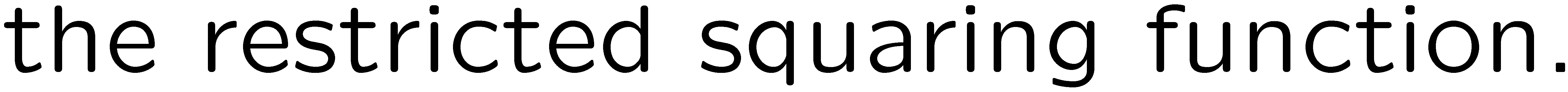 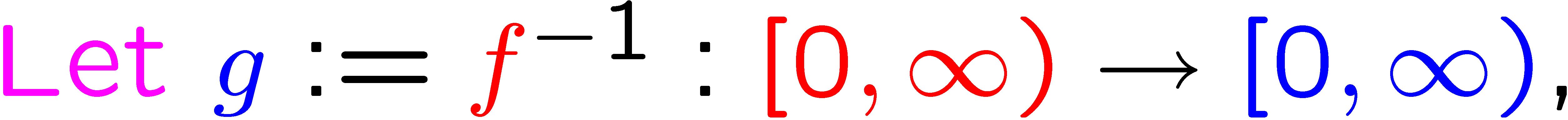 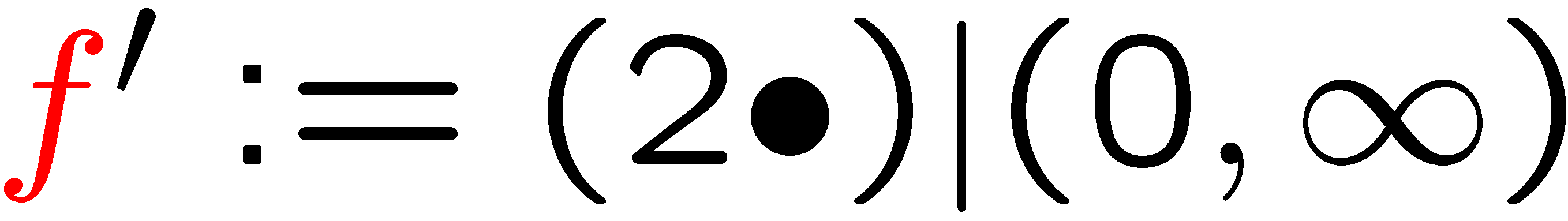 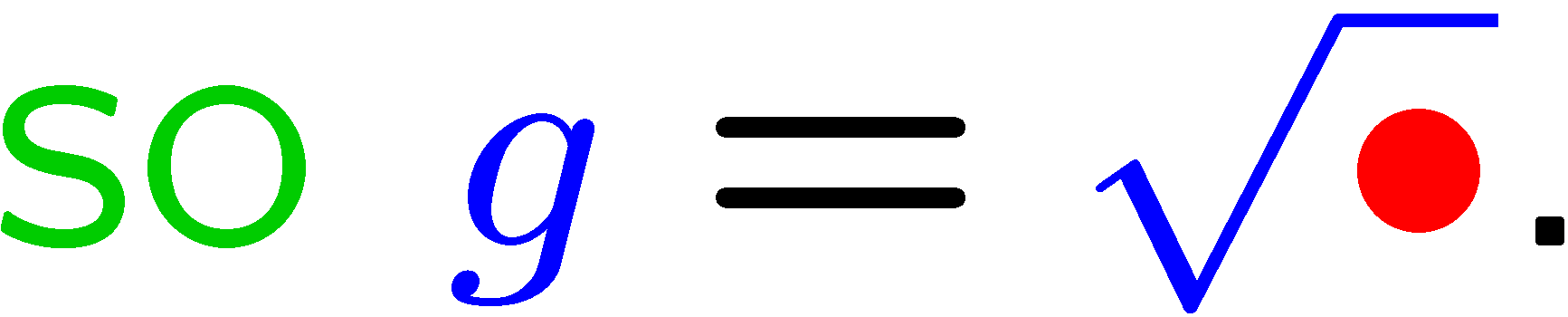 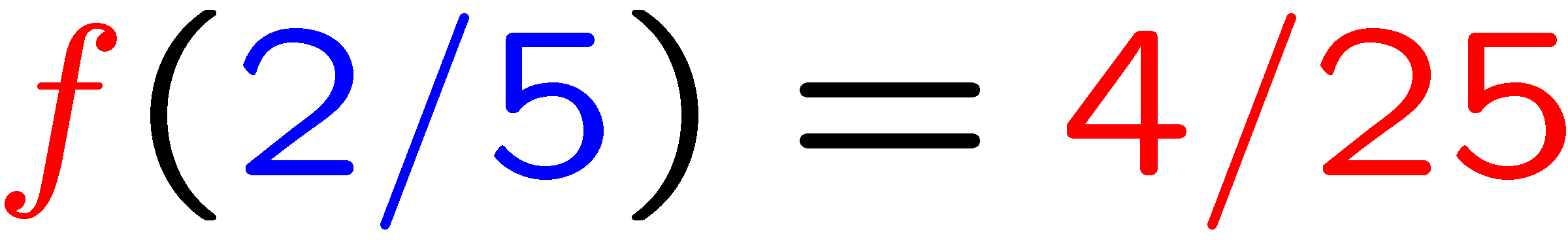 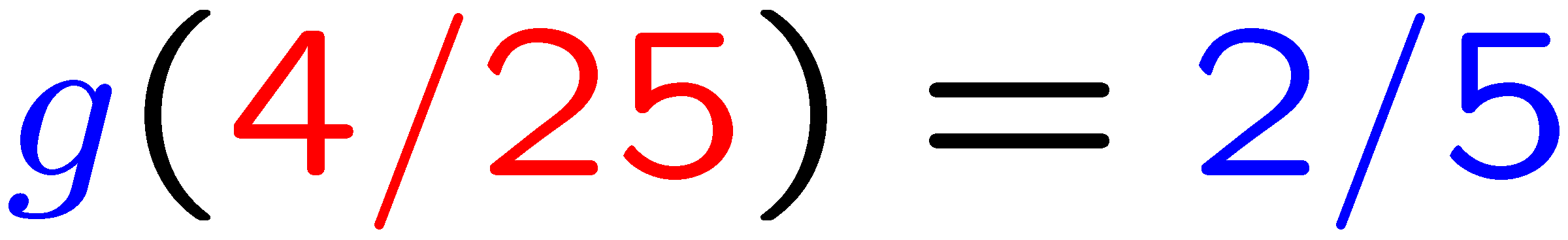 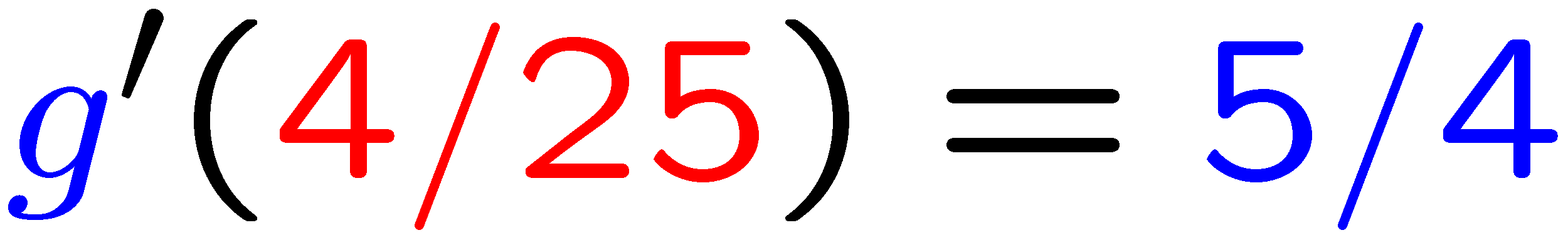 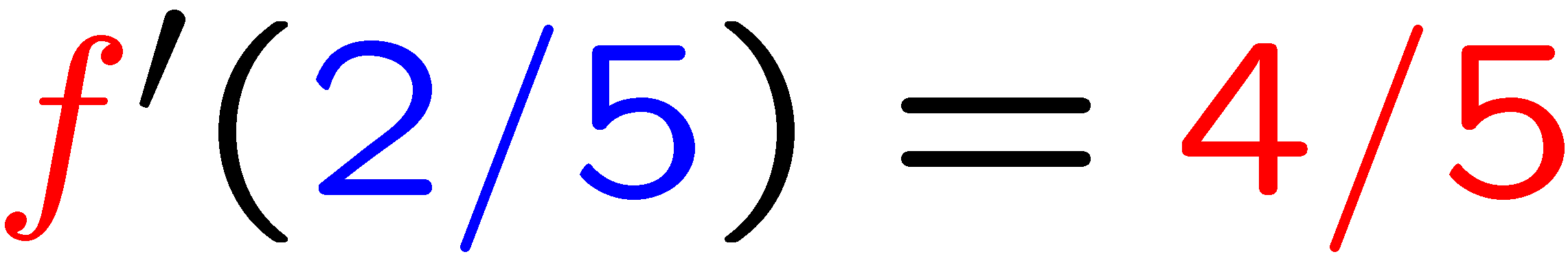 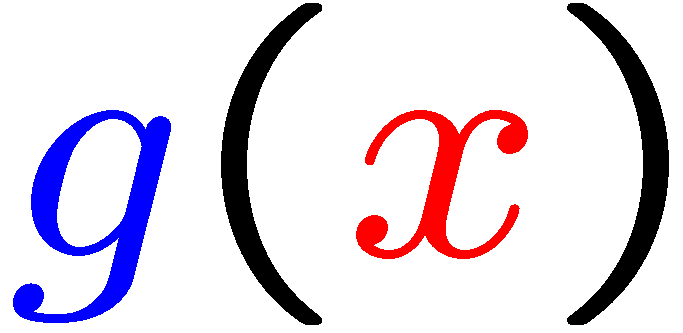 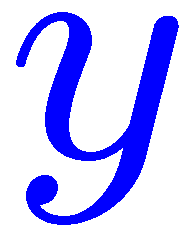 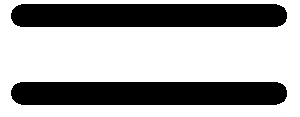 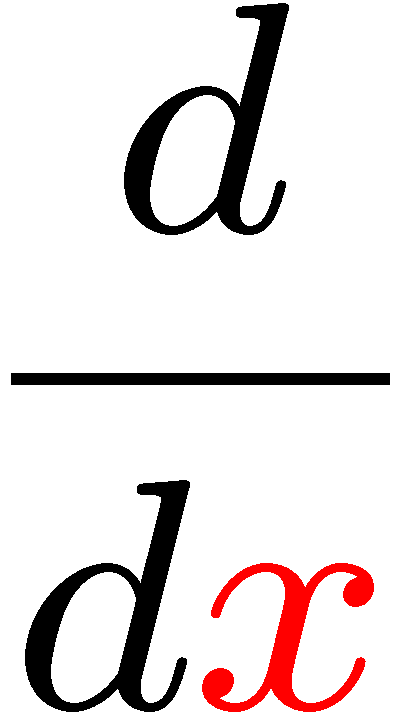 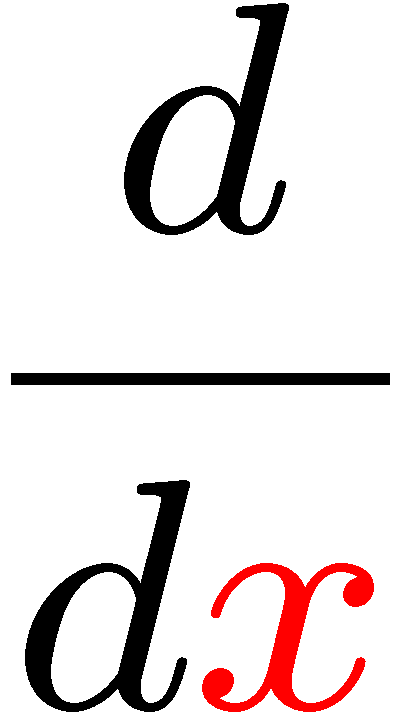 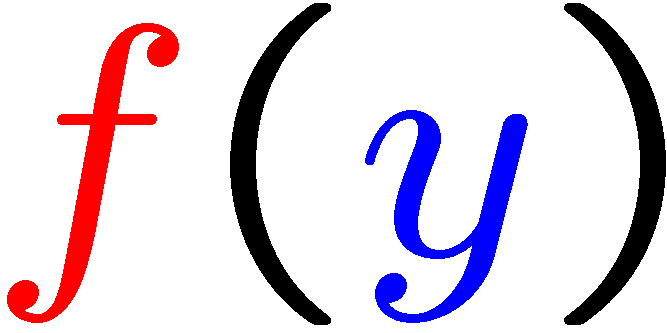 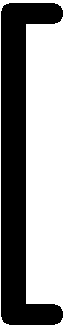 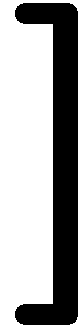 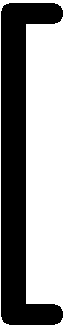 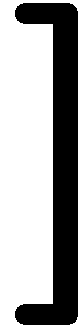 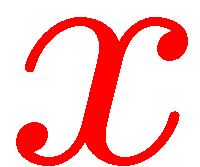 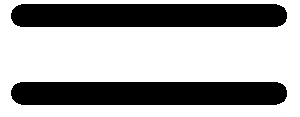 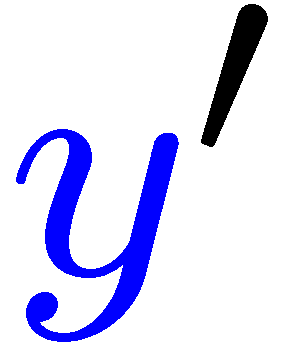 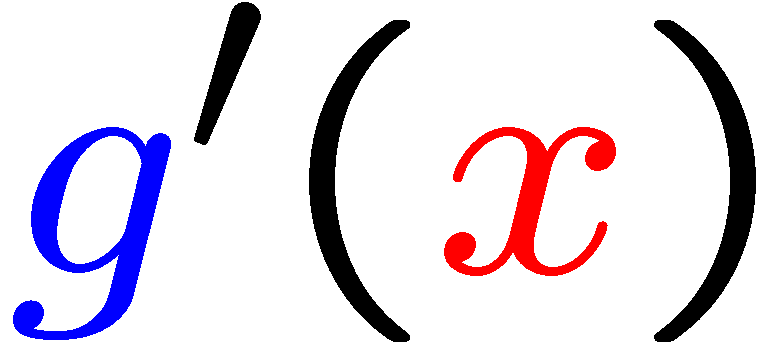 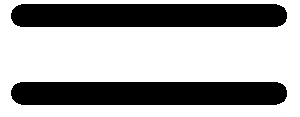 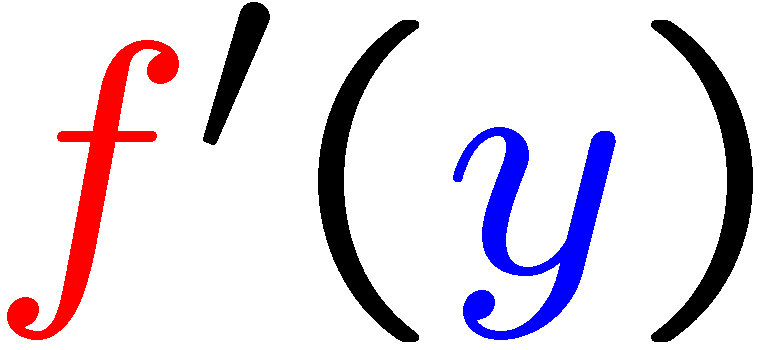 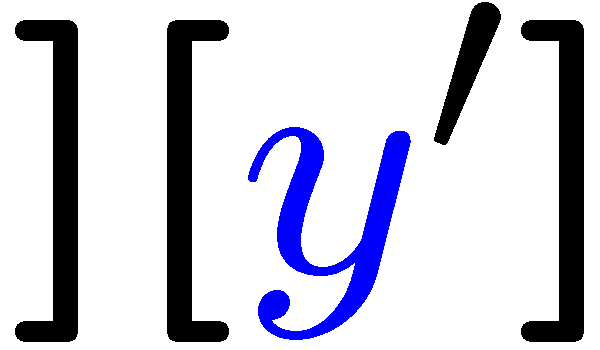 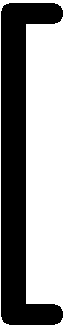 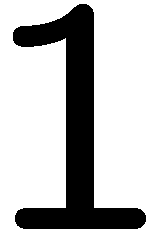 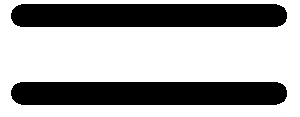 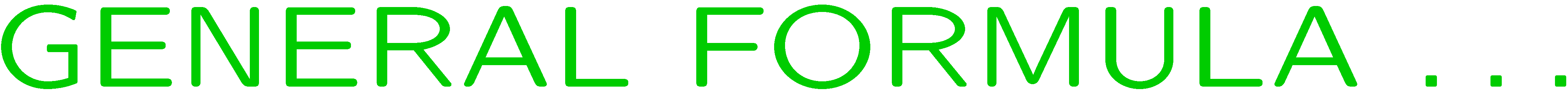 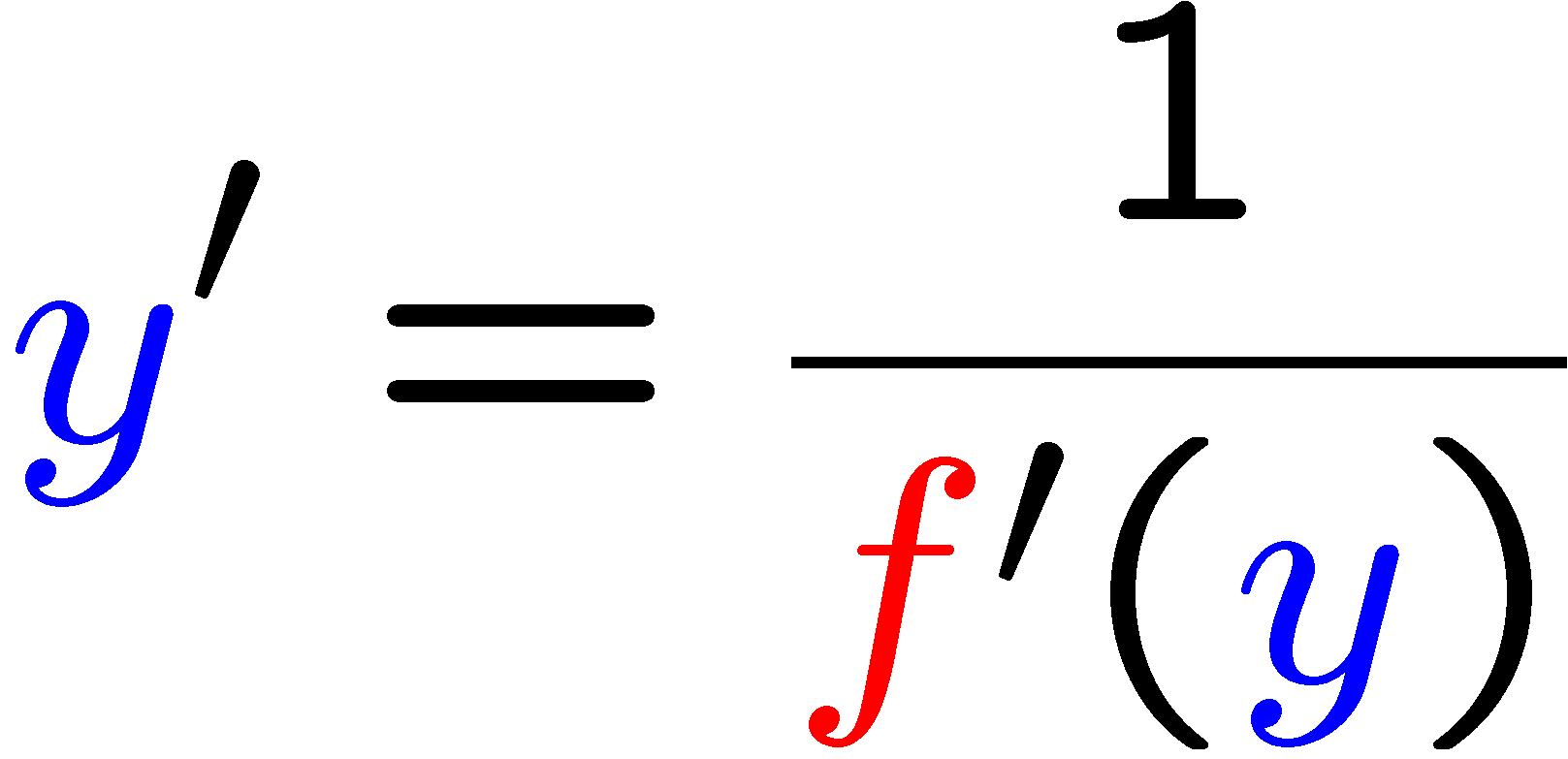 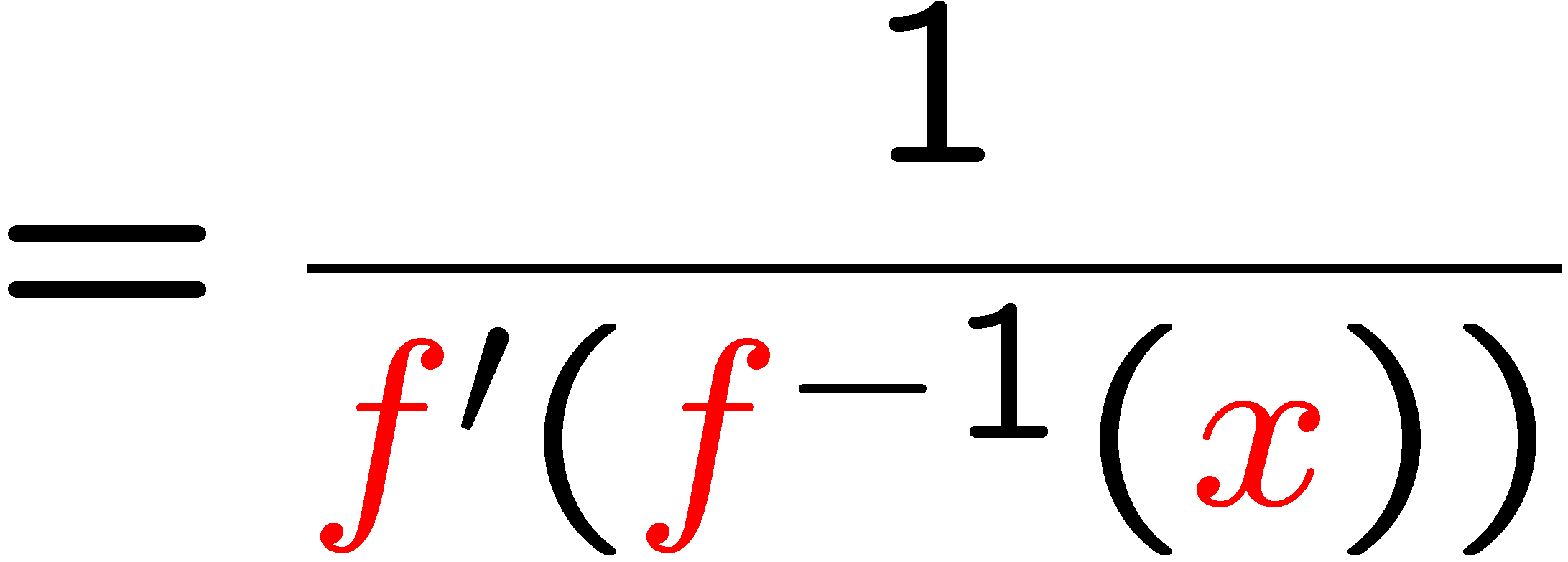 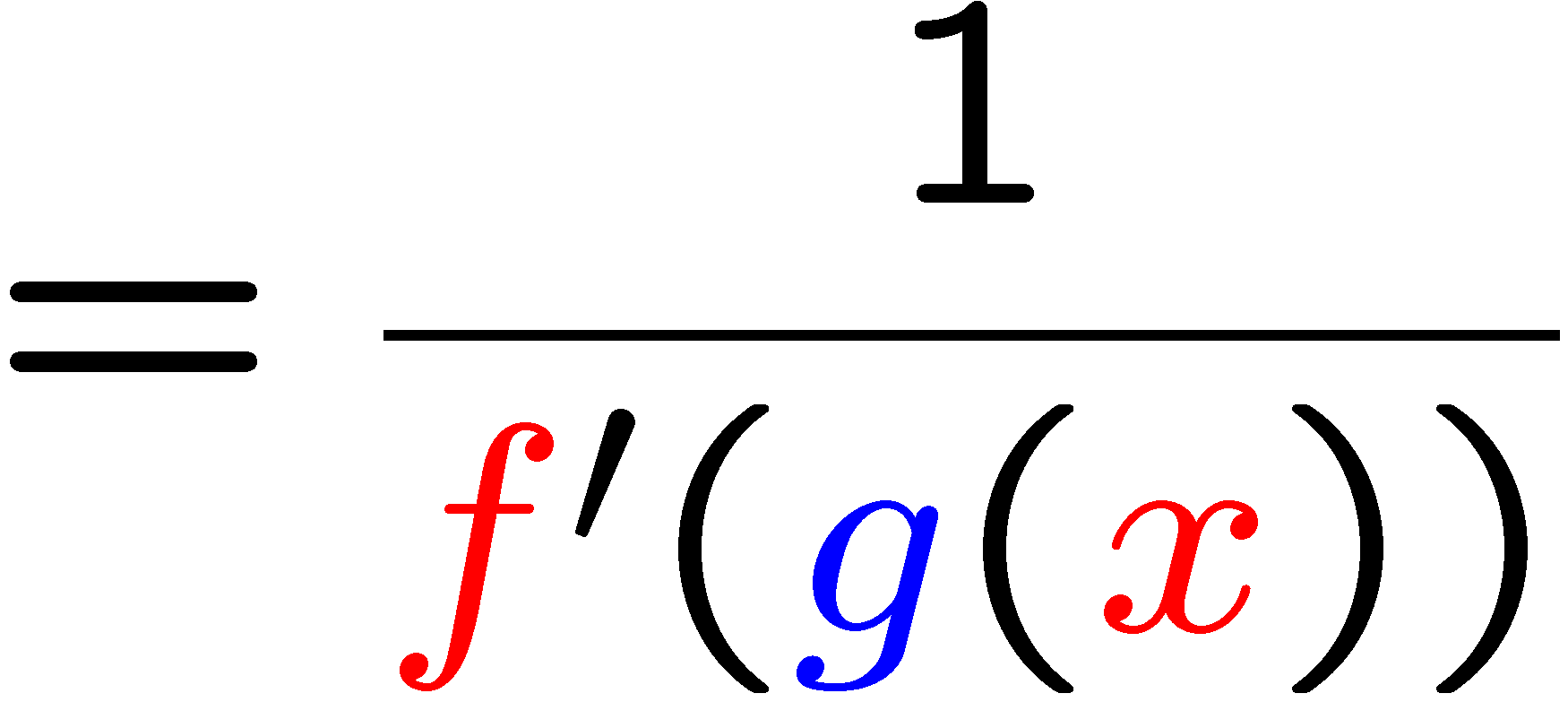 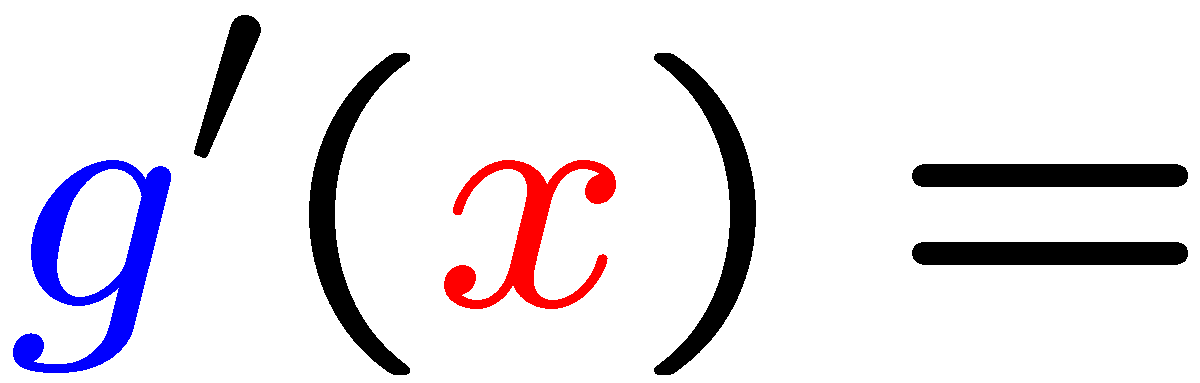 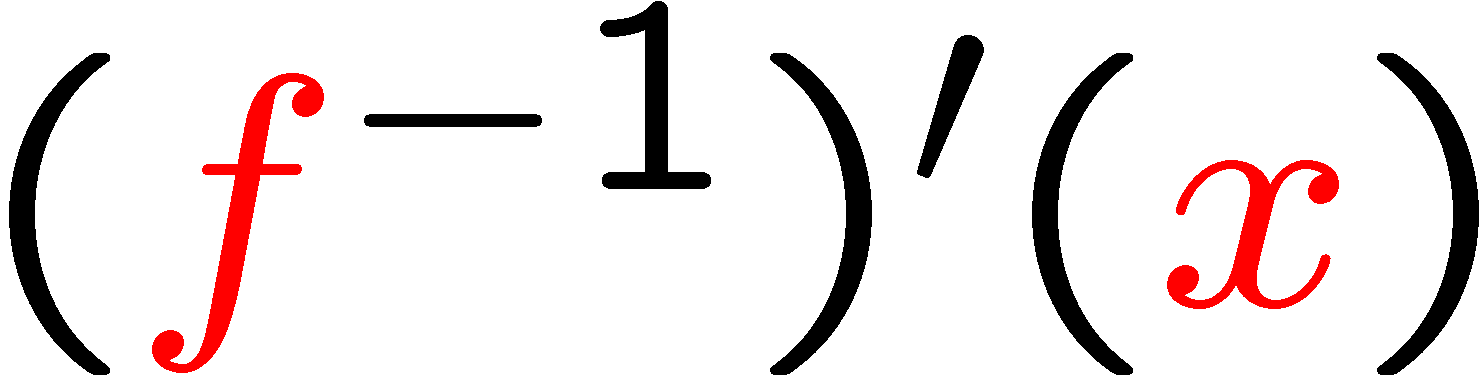 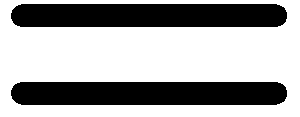 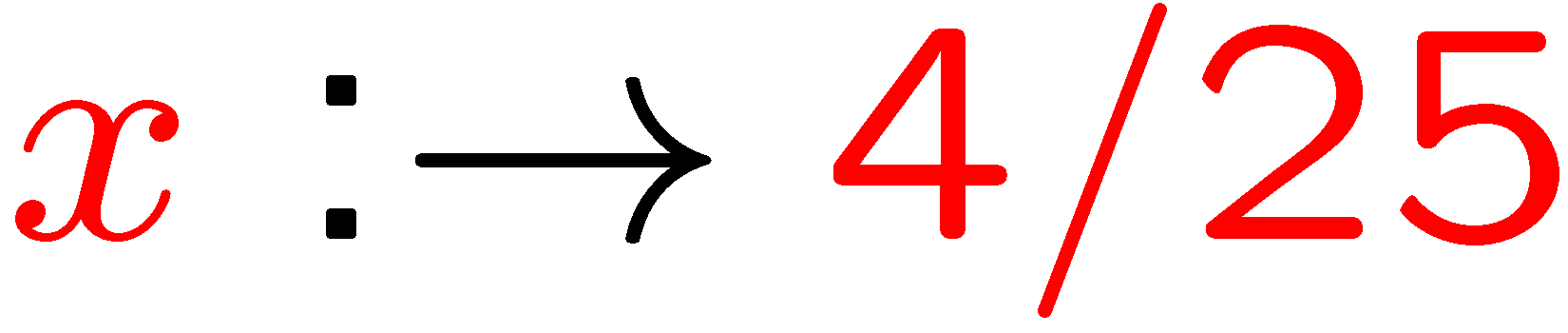 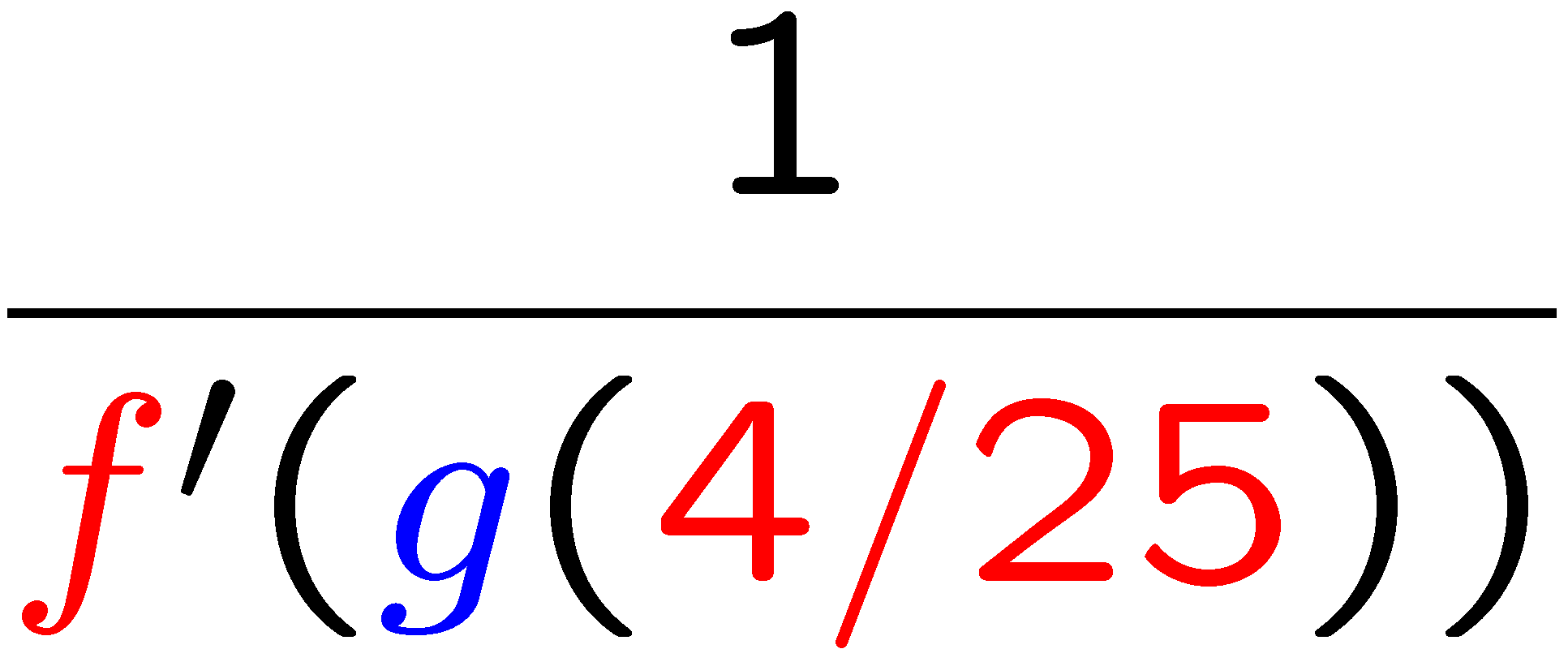 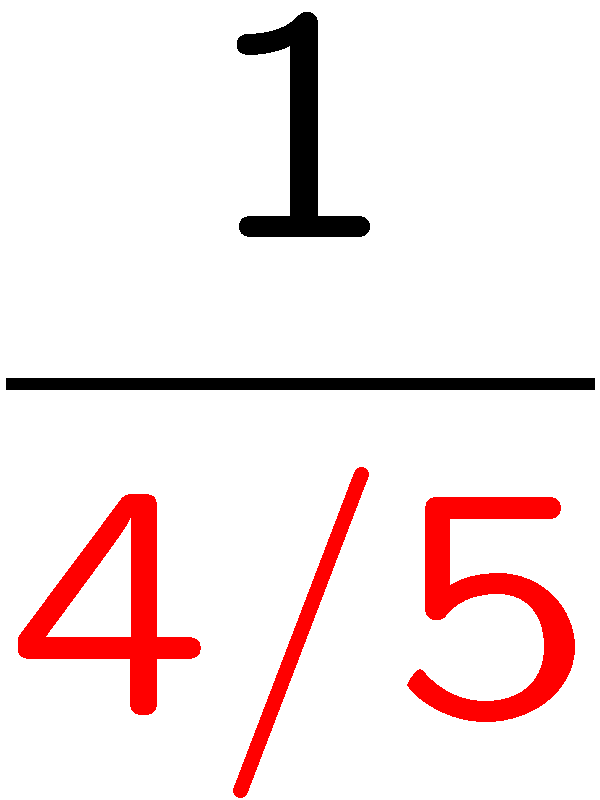 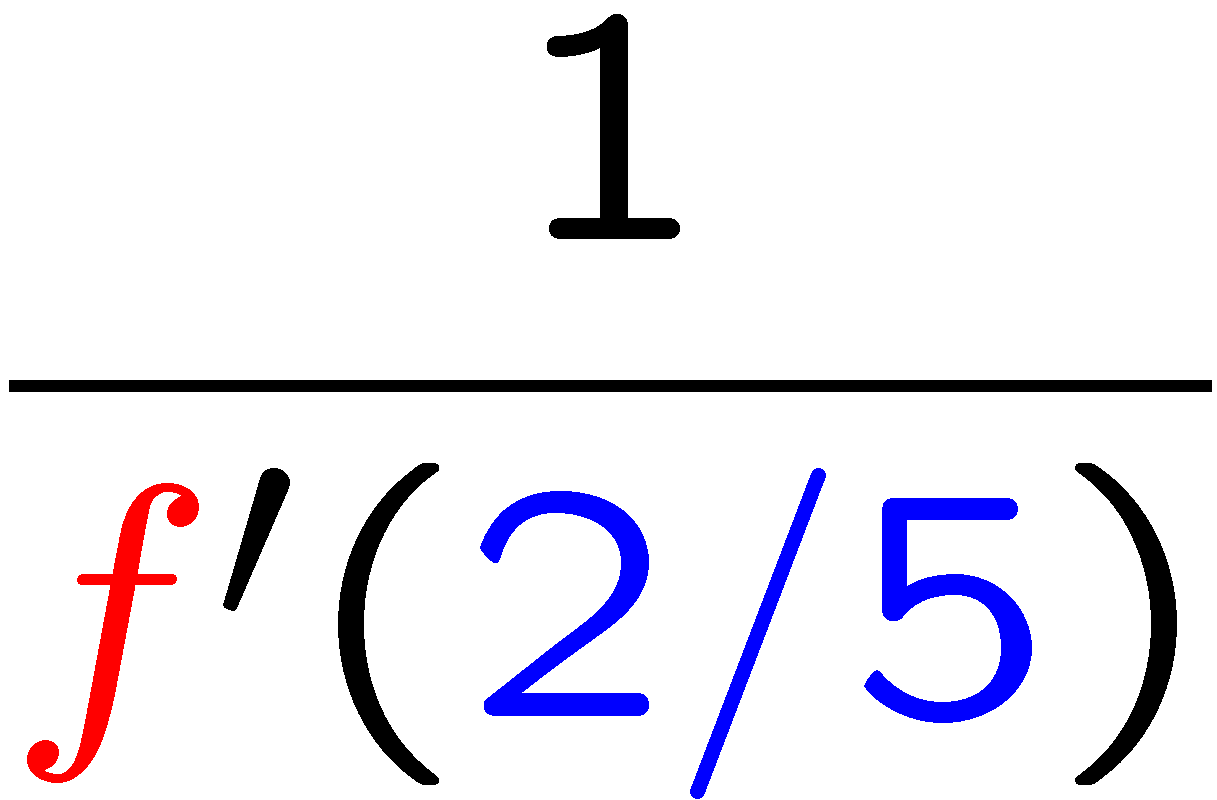 8
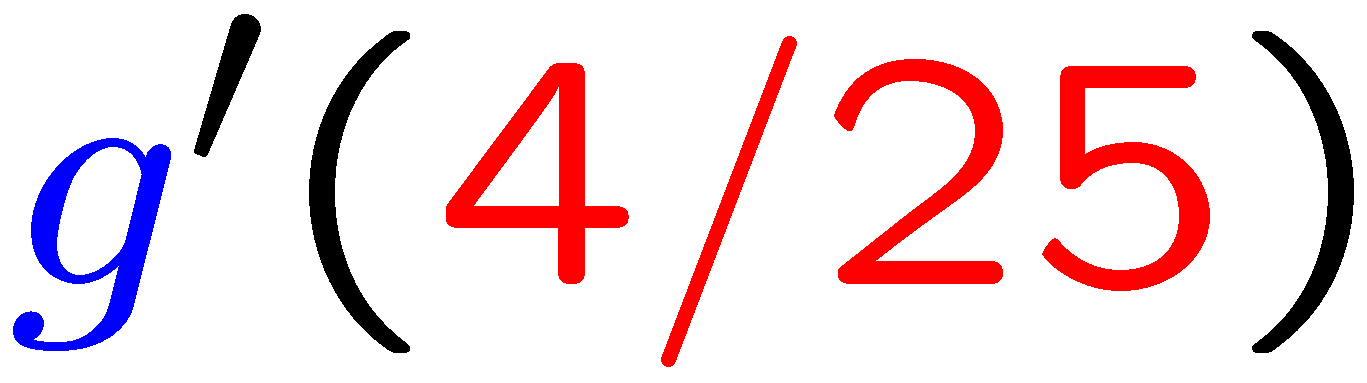 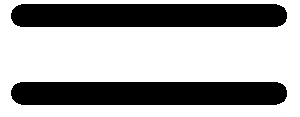 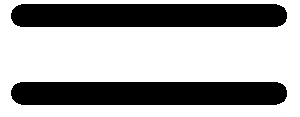 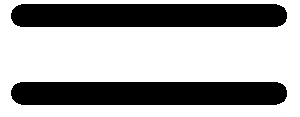 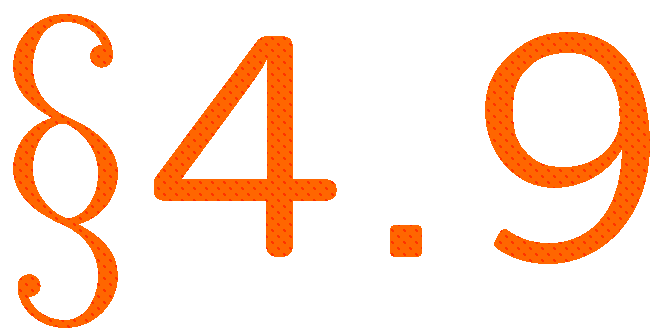 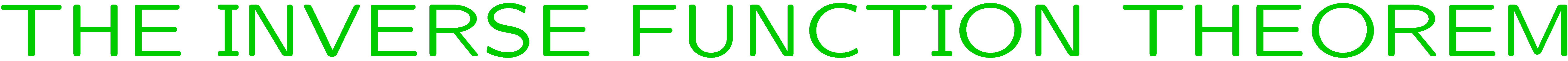 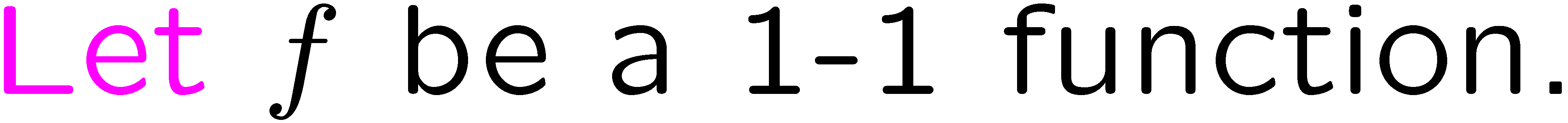 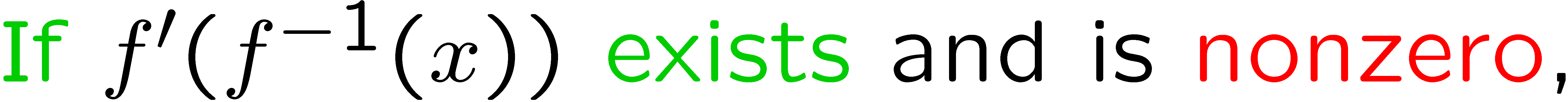 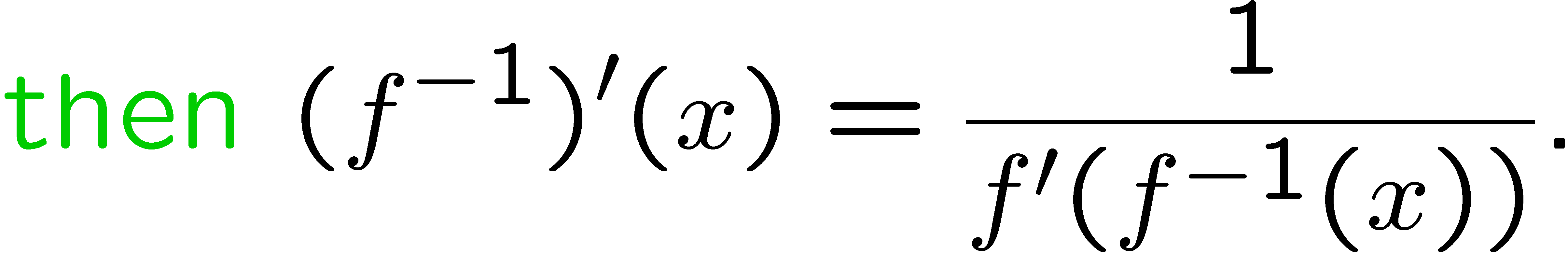 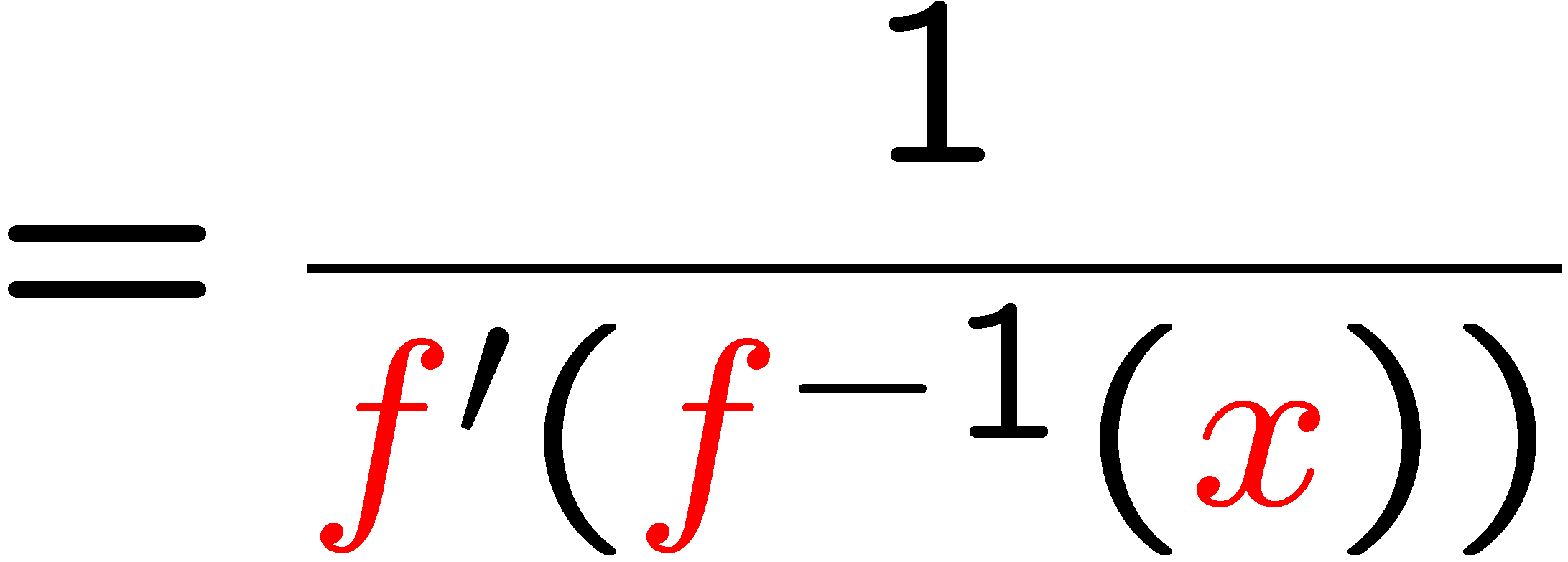 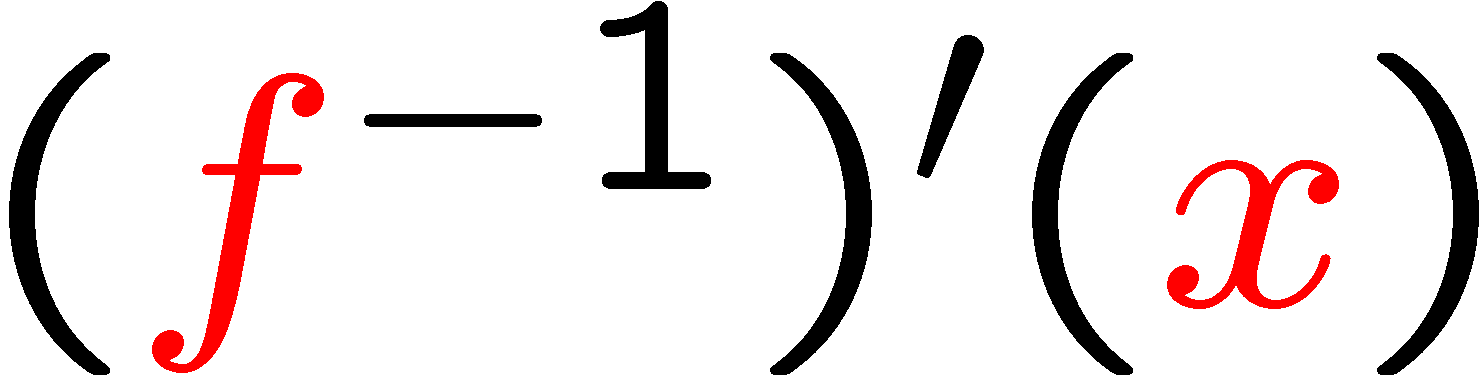 9
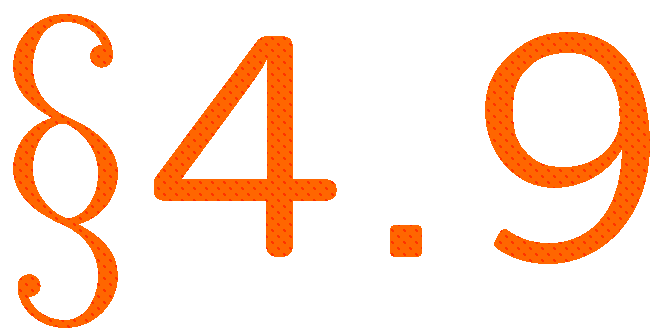 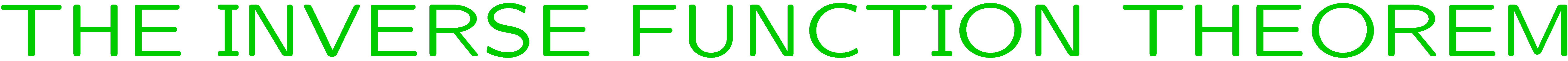 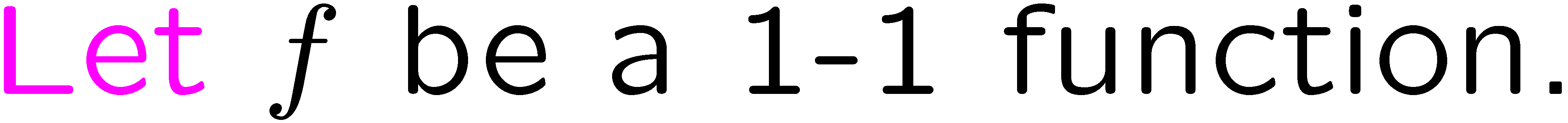 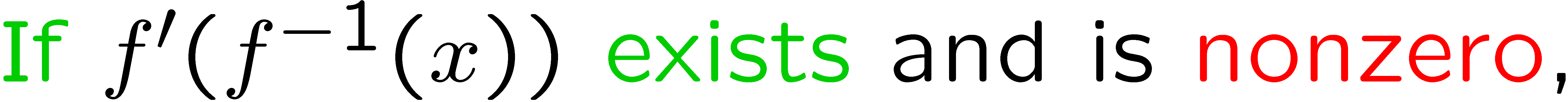 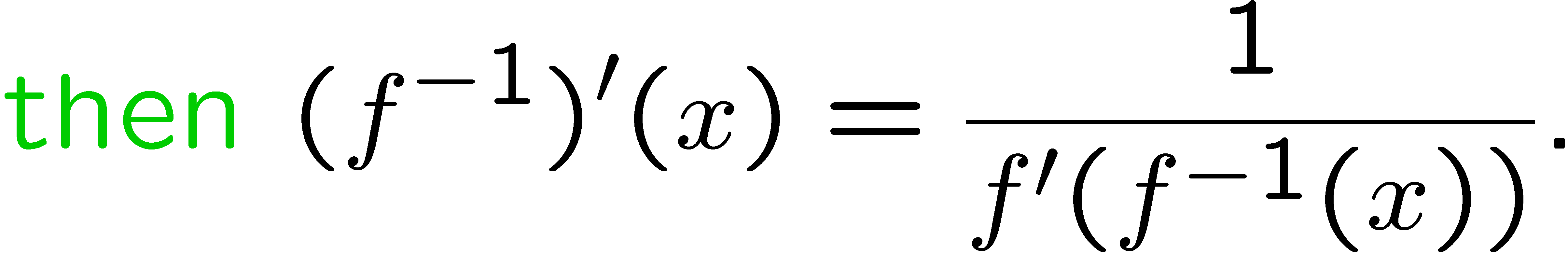 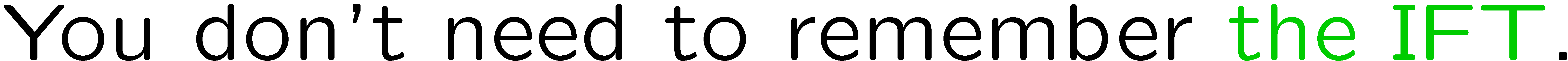 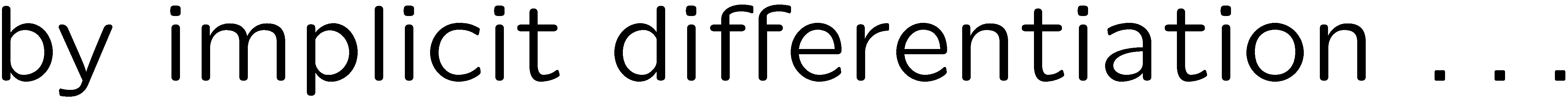 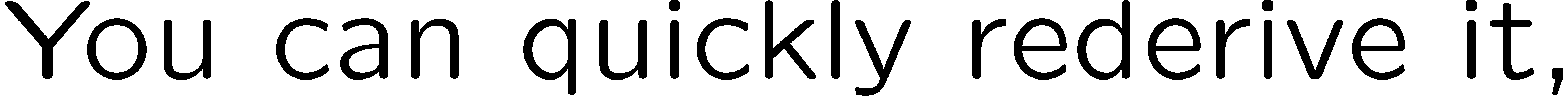 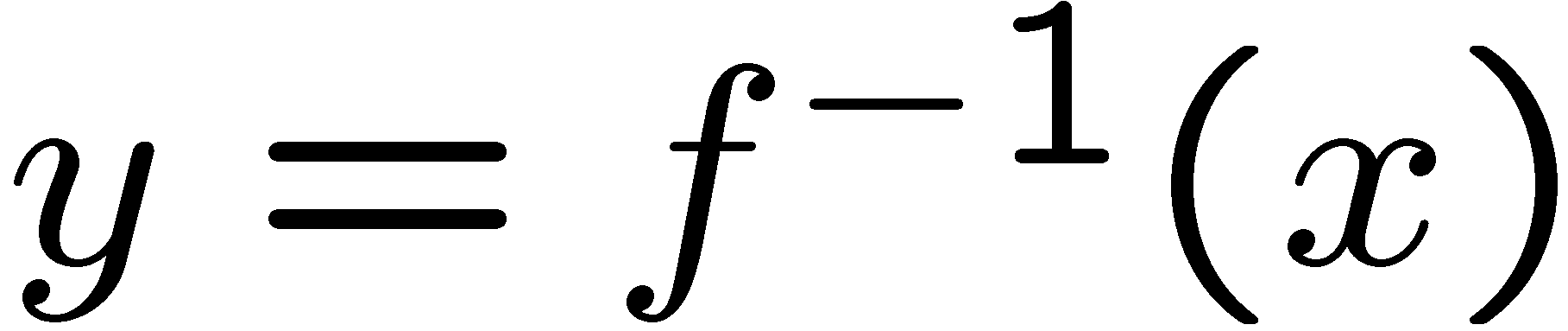 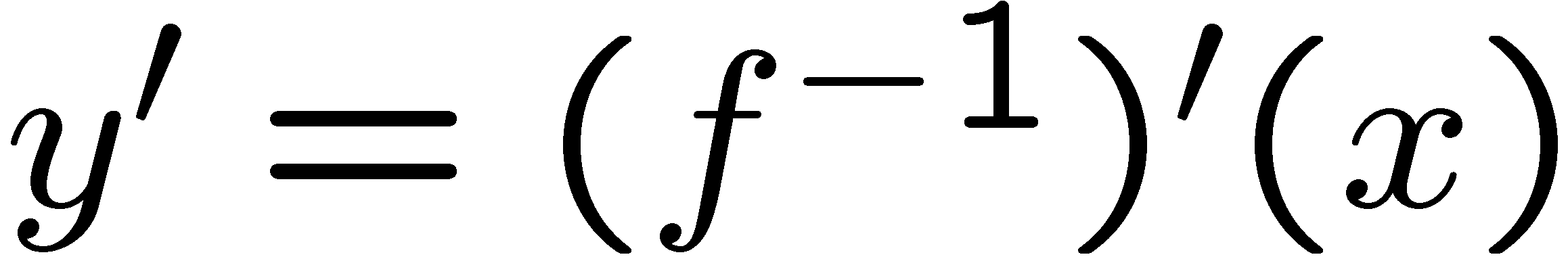 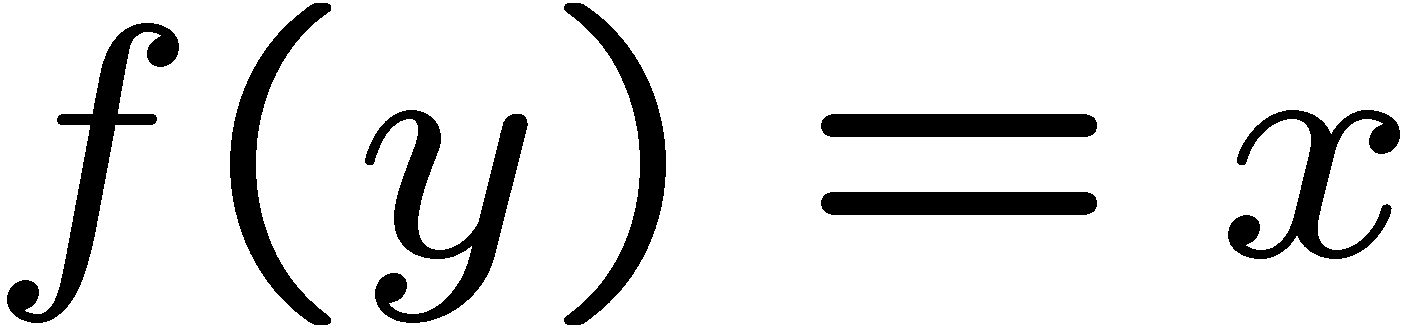 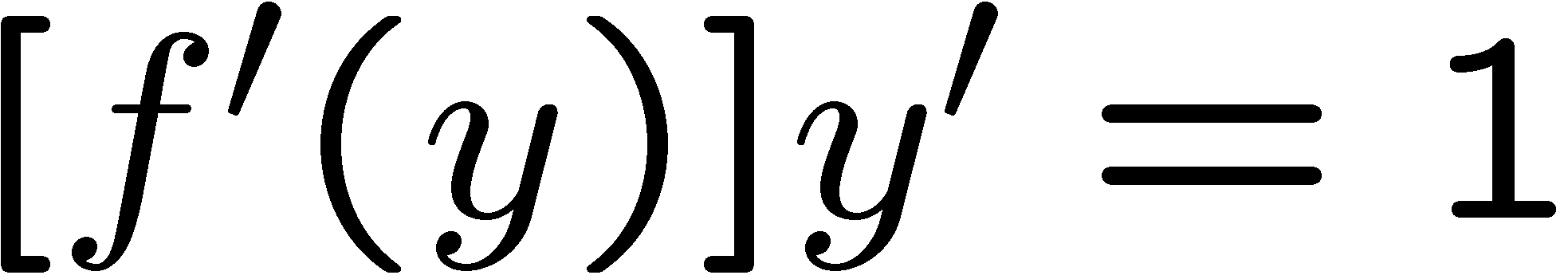 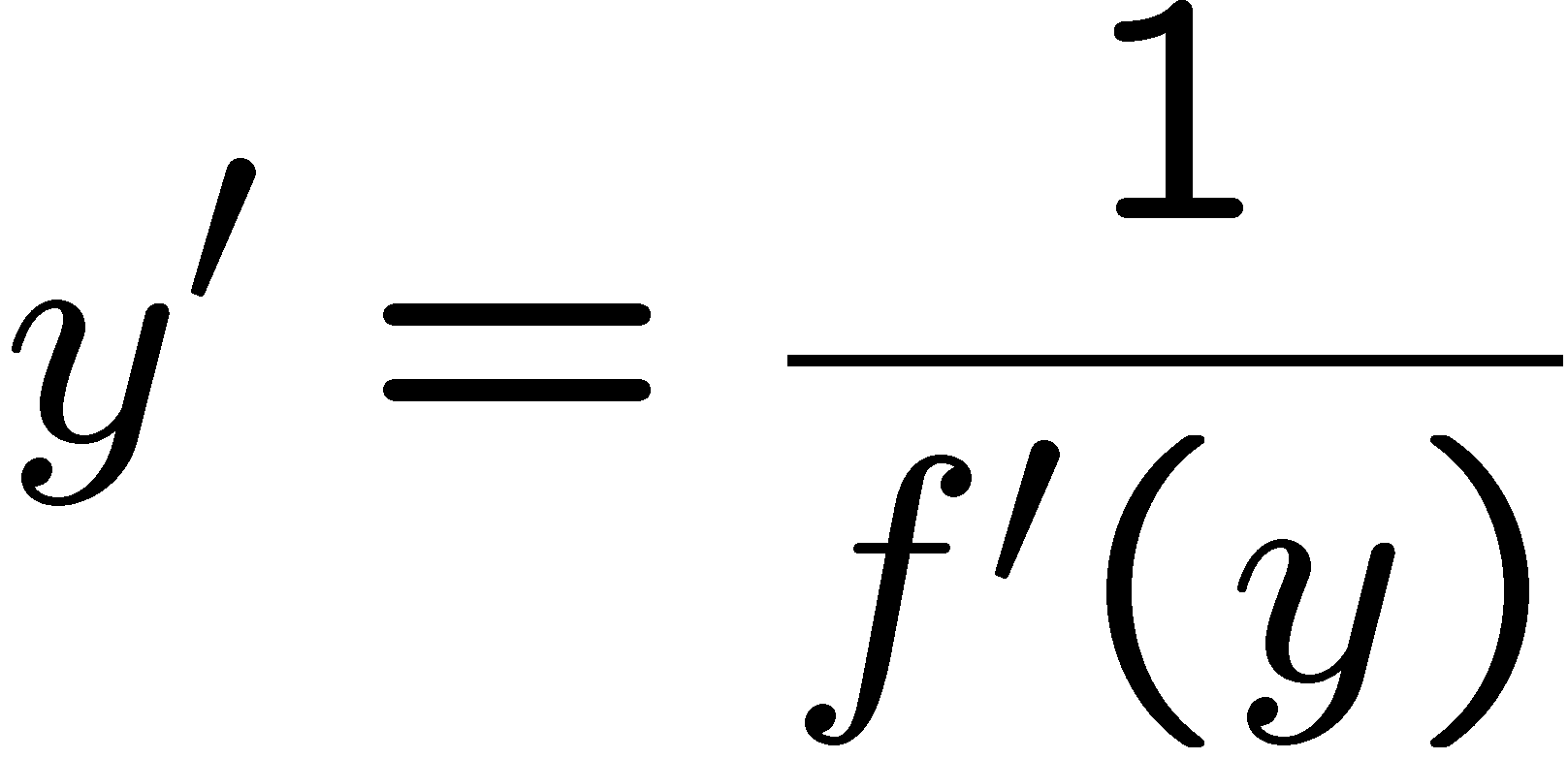 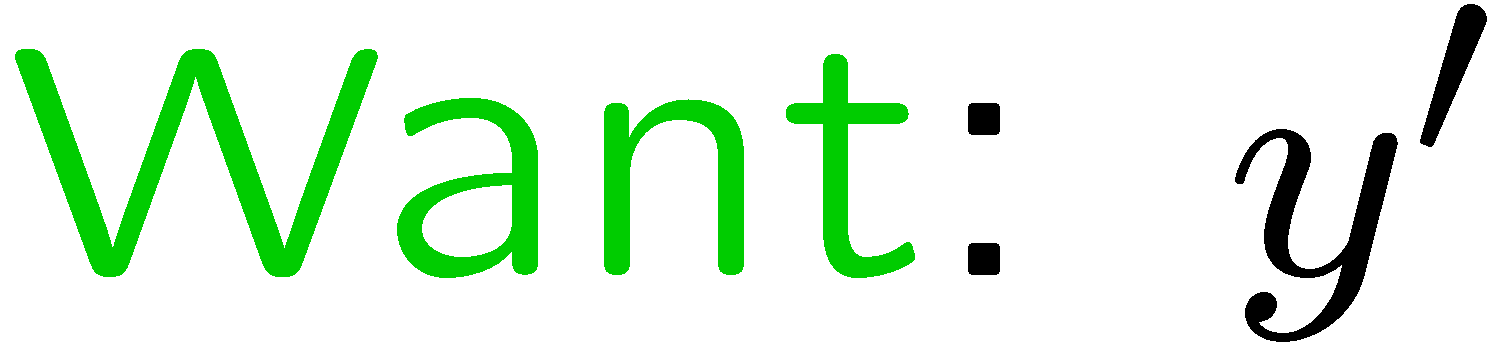 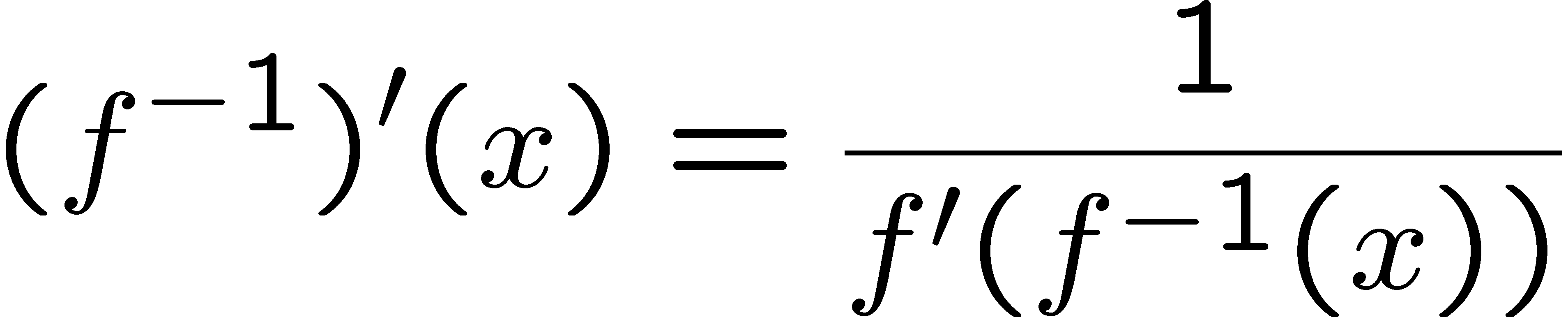 10
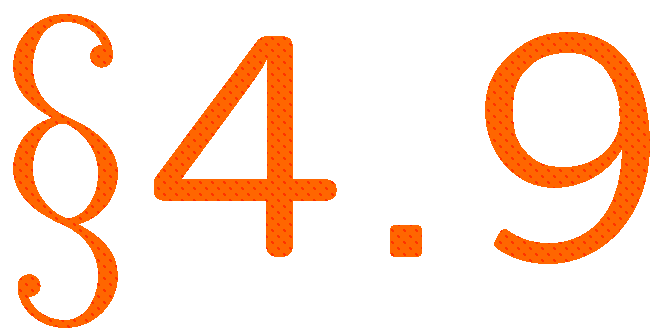 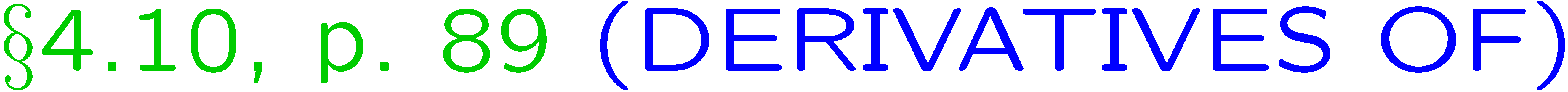 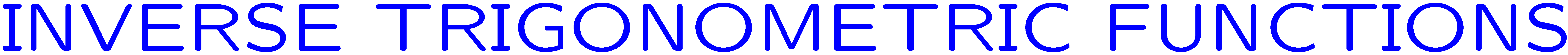 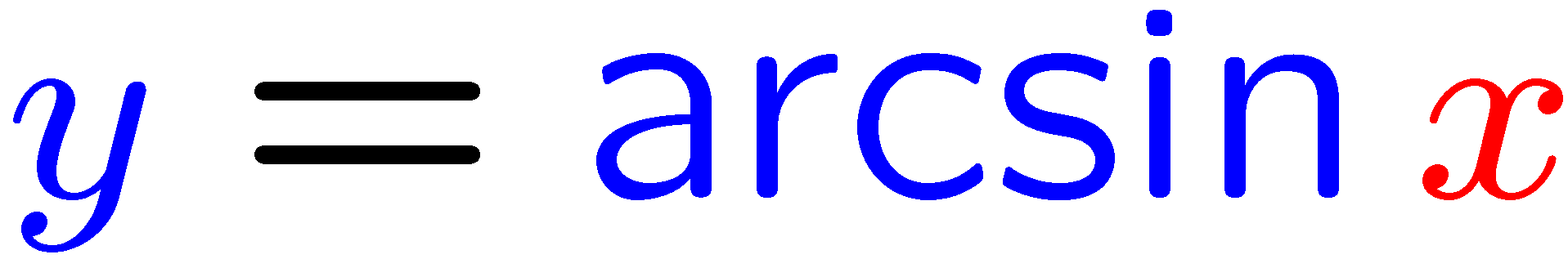 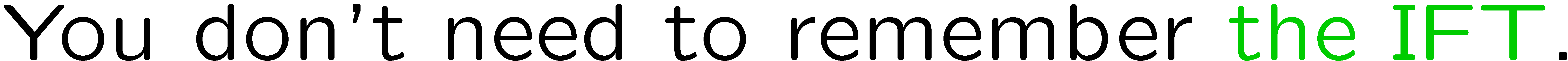 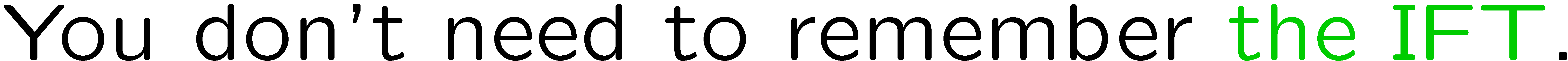 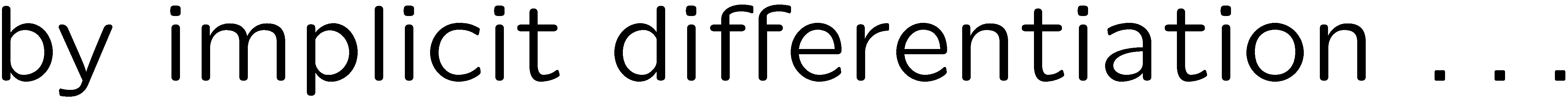 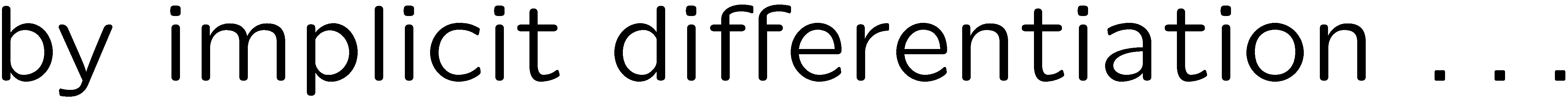 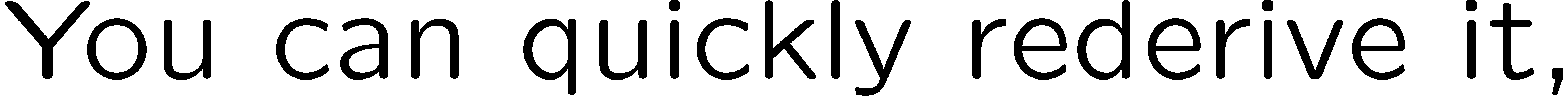 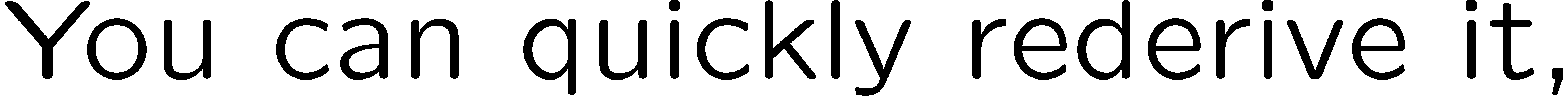 11
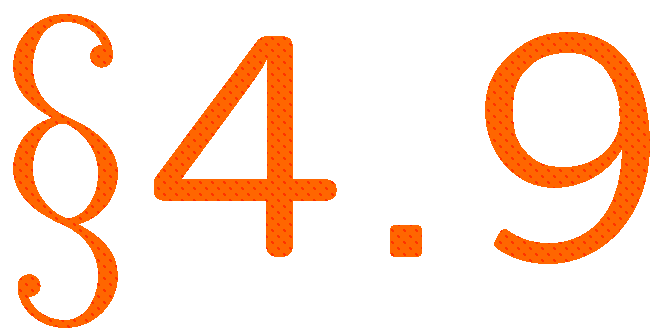 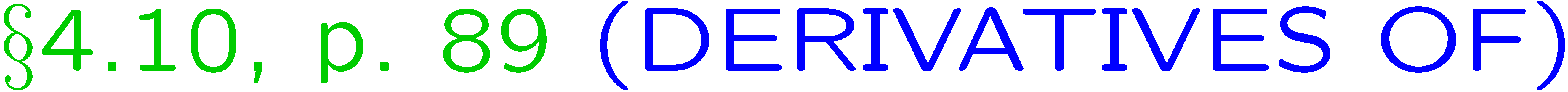 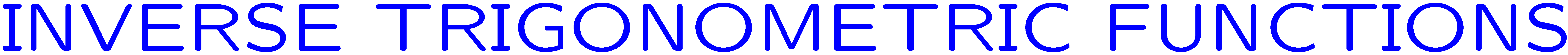 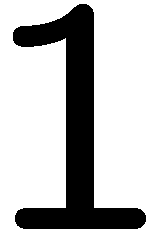 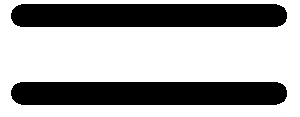 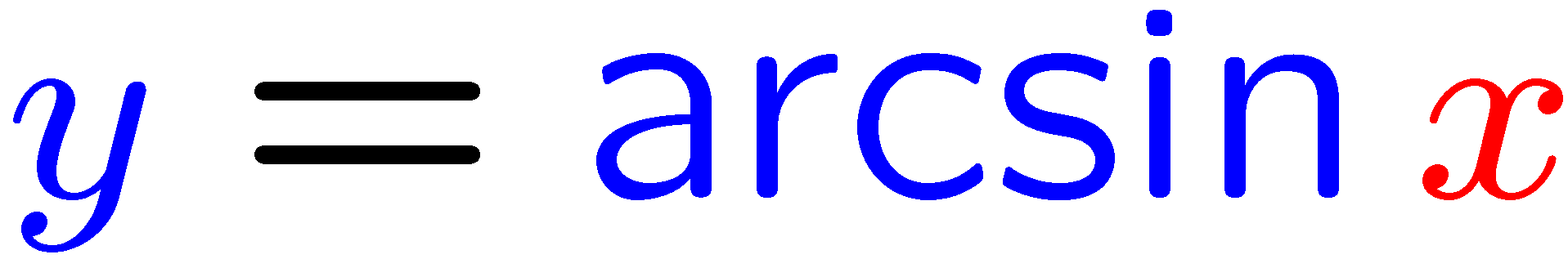 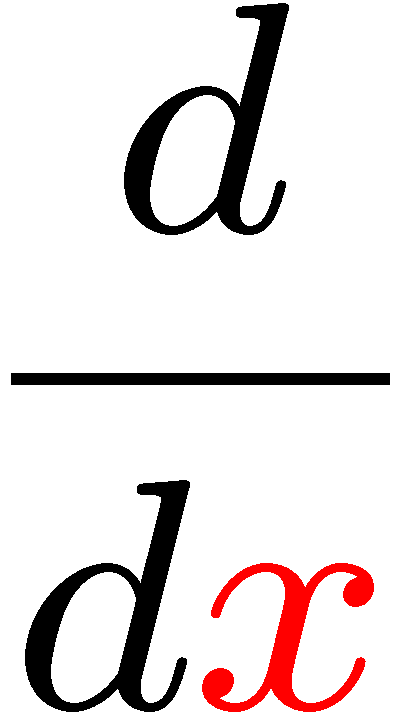 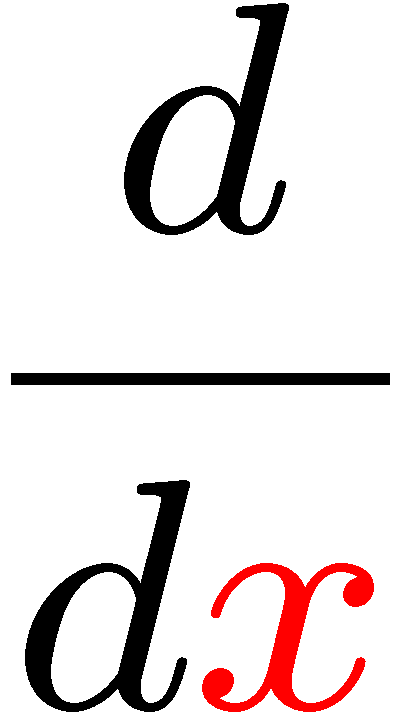 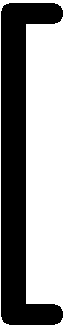 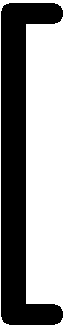 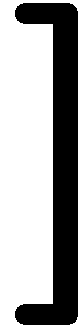 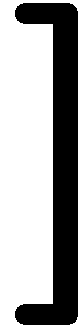 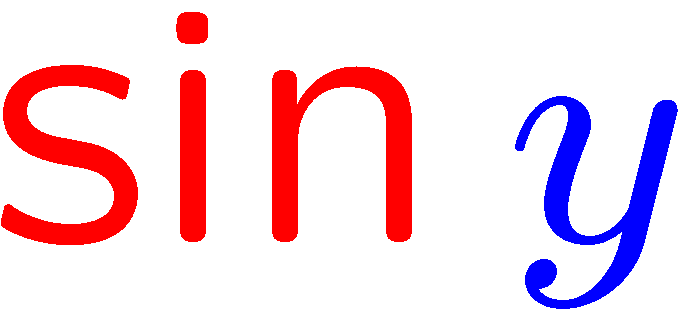 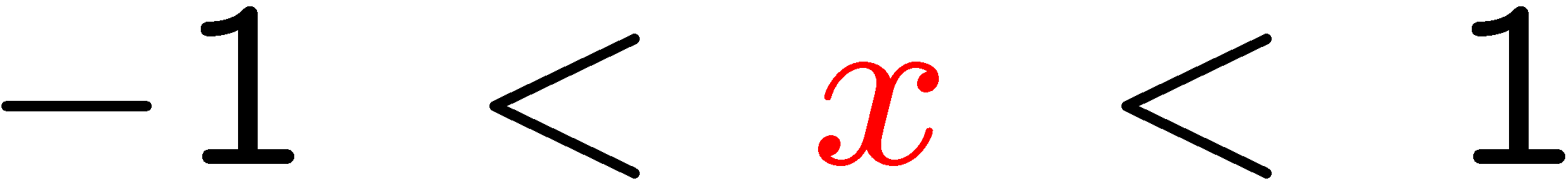 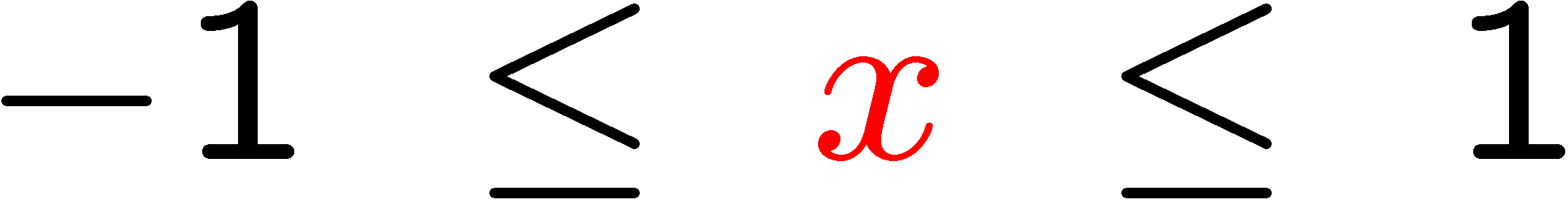 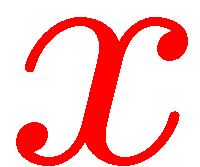 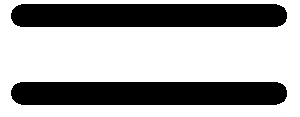 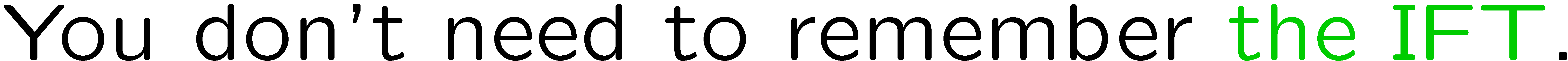 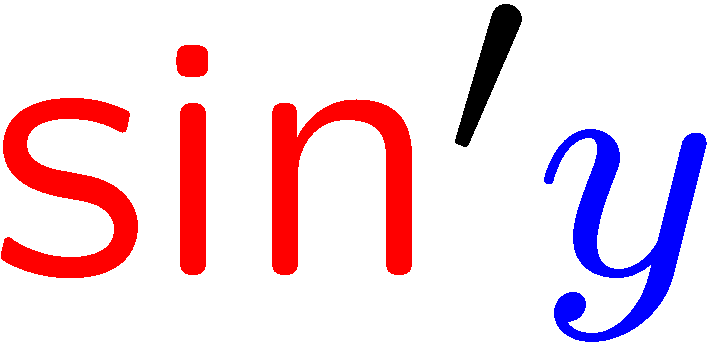 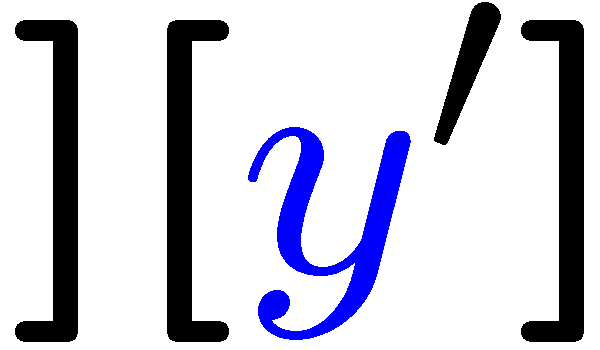 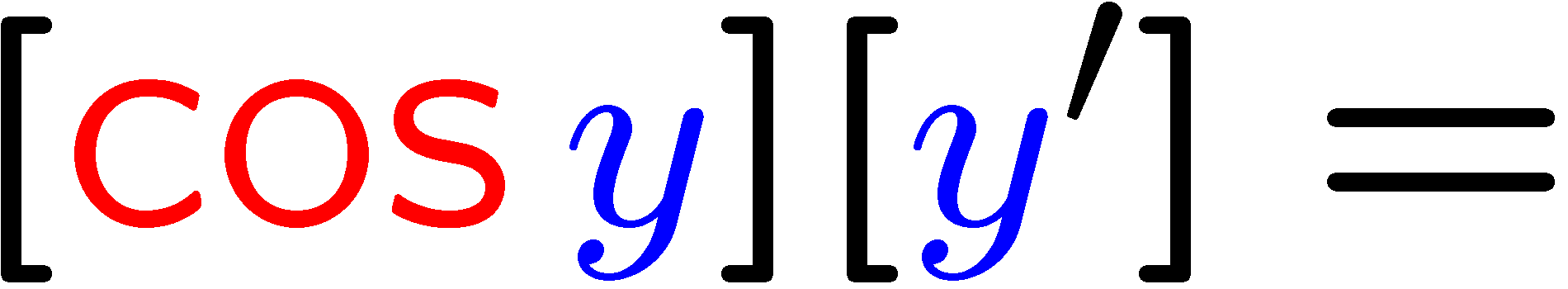 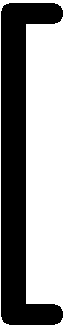 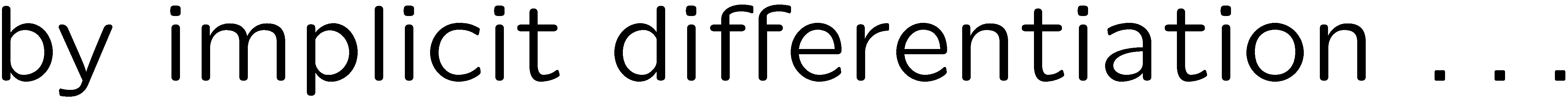 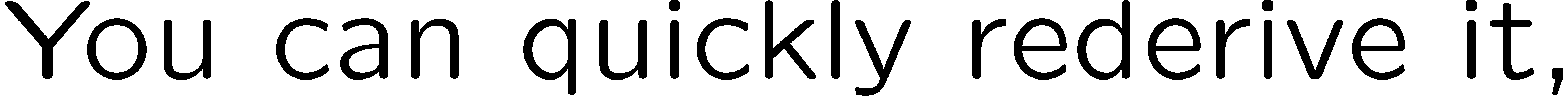 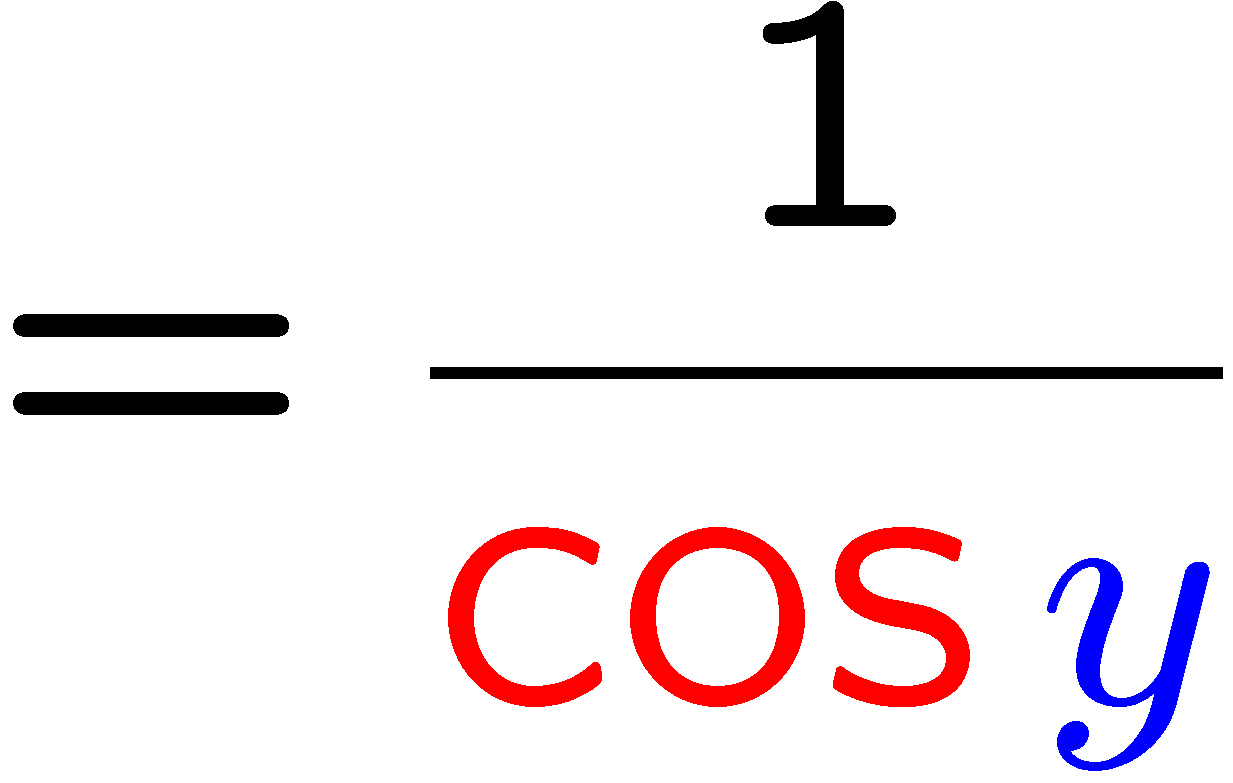 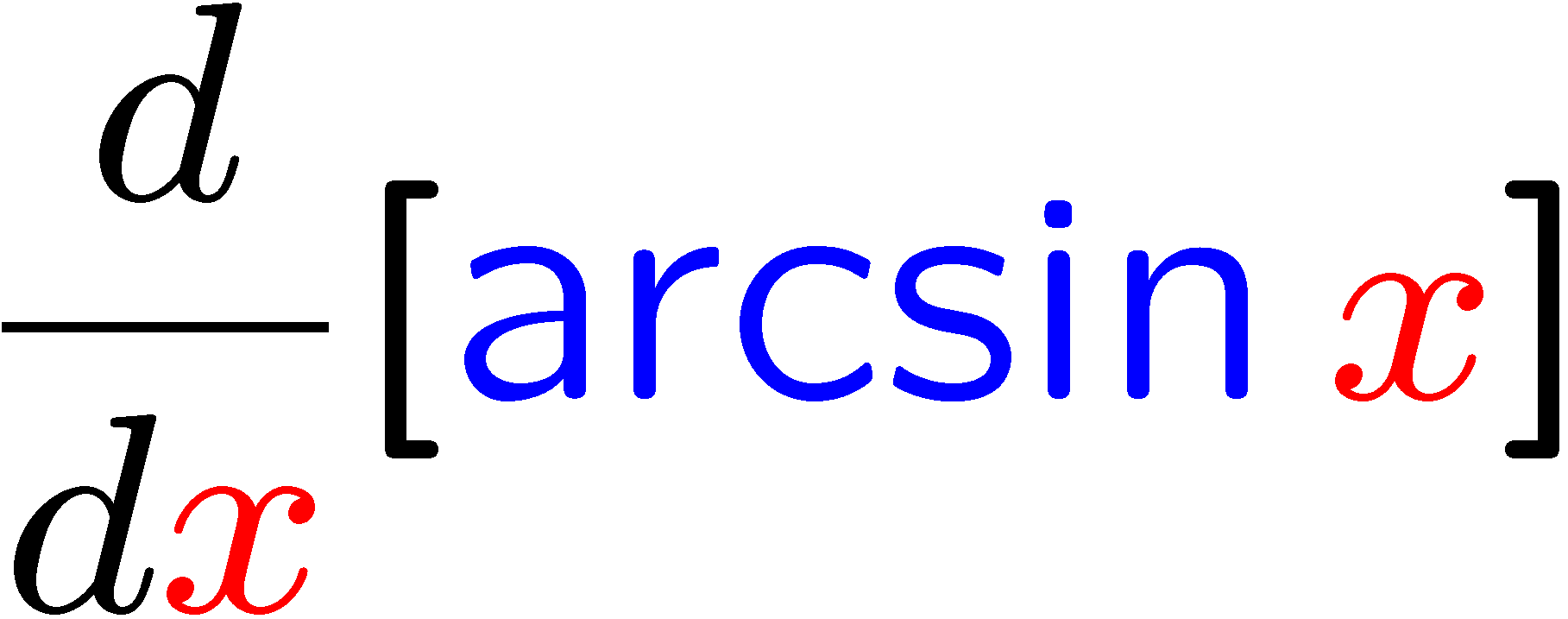 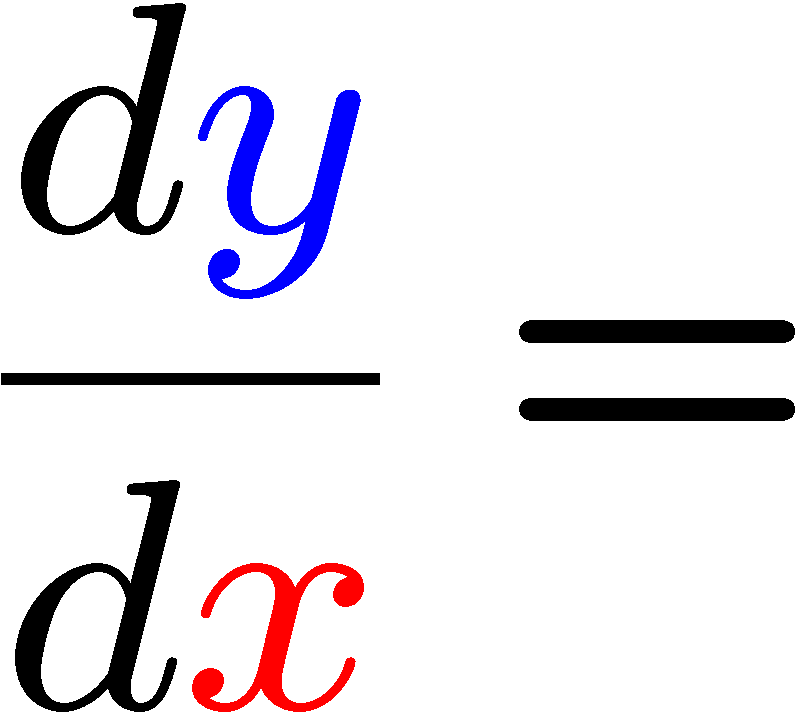 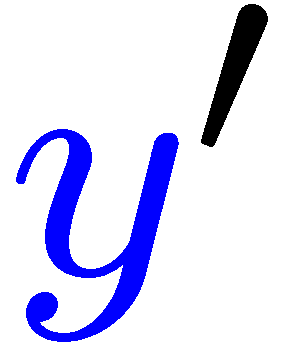 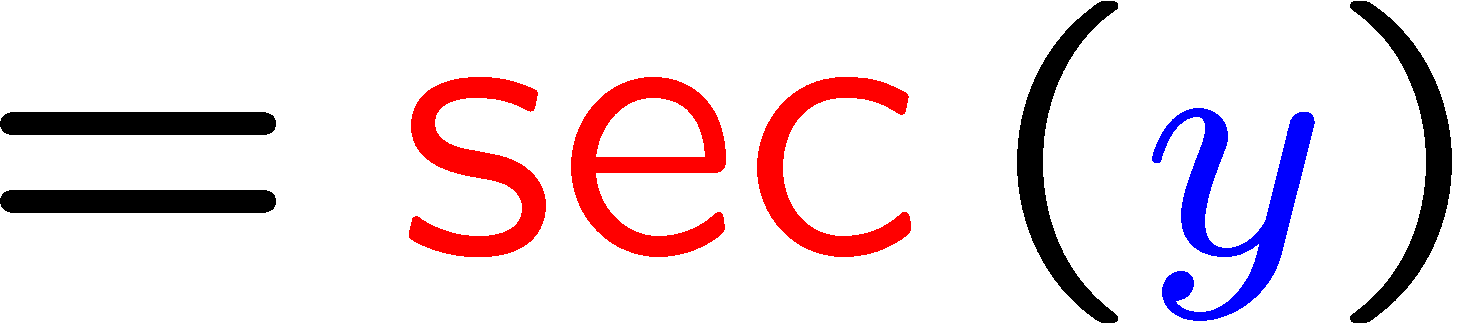 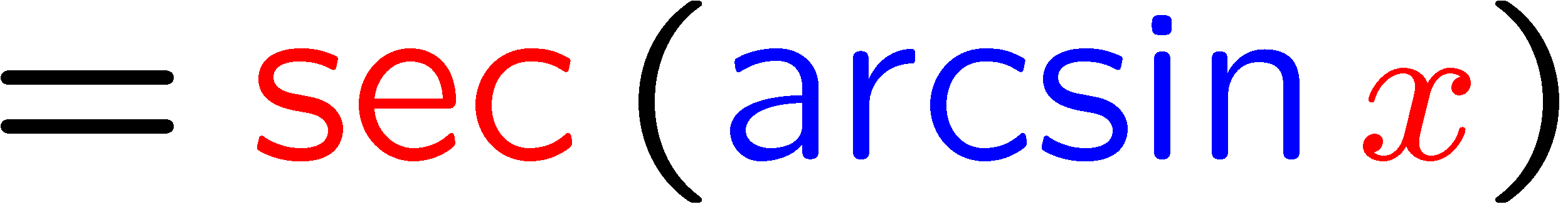 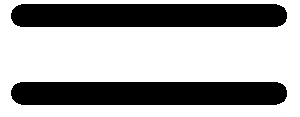 12
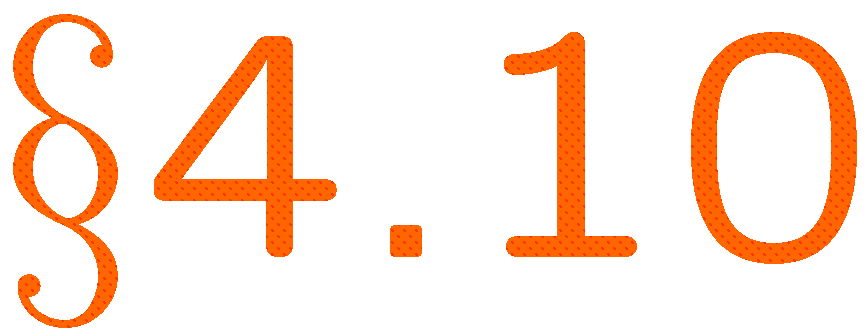 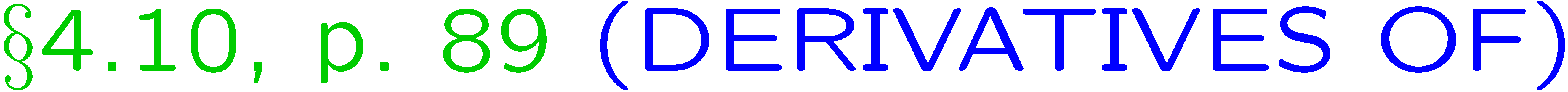 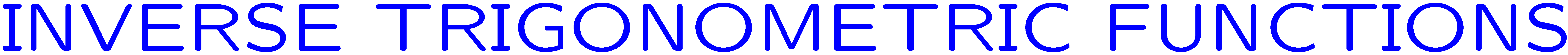 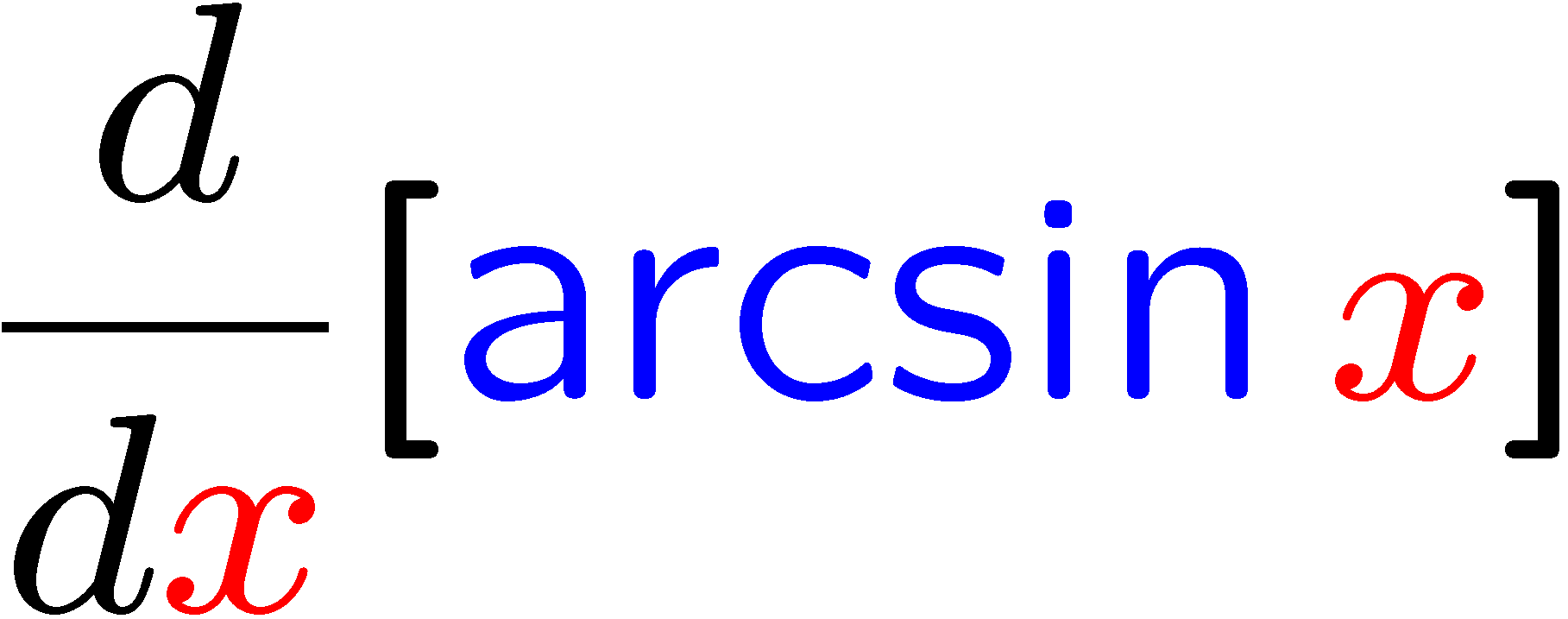 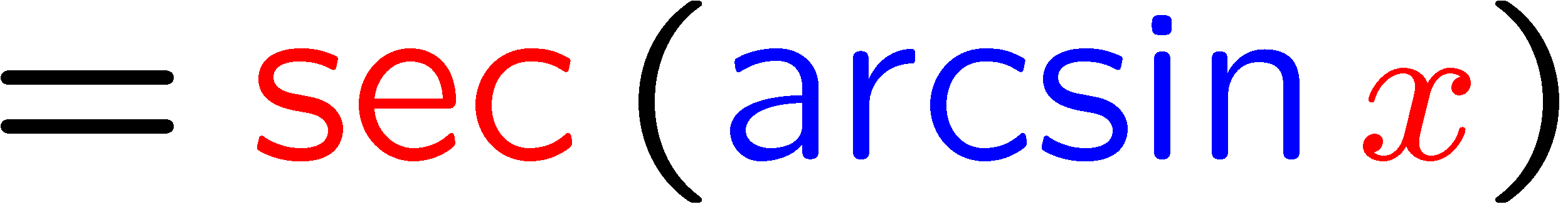 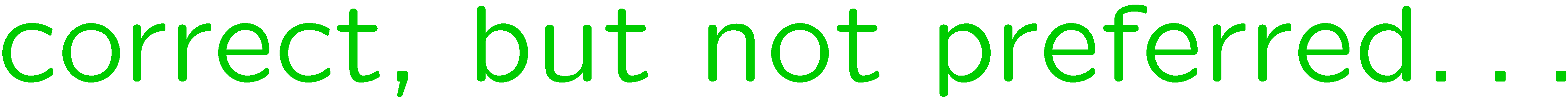 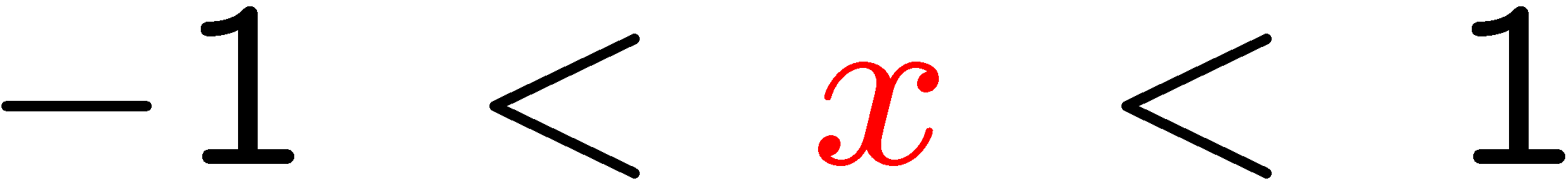 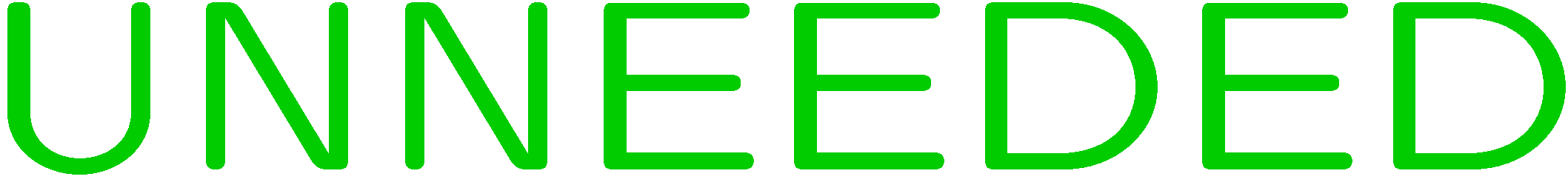 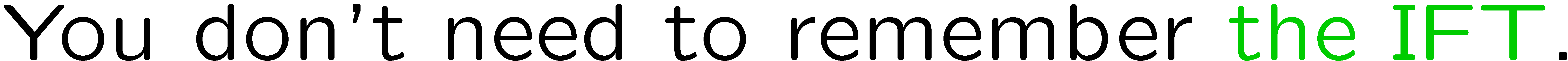 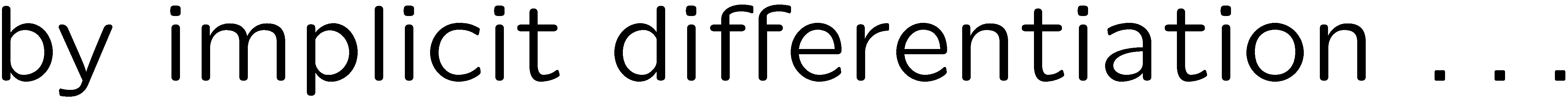 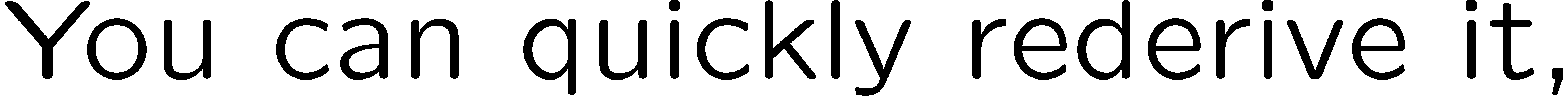 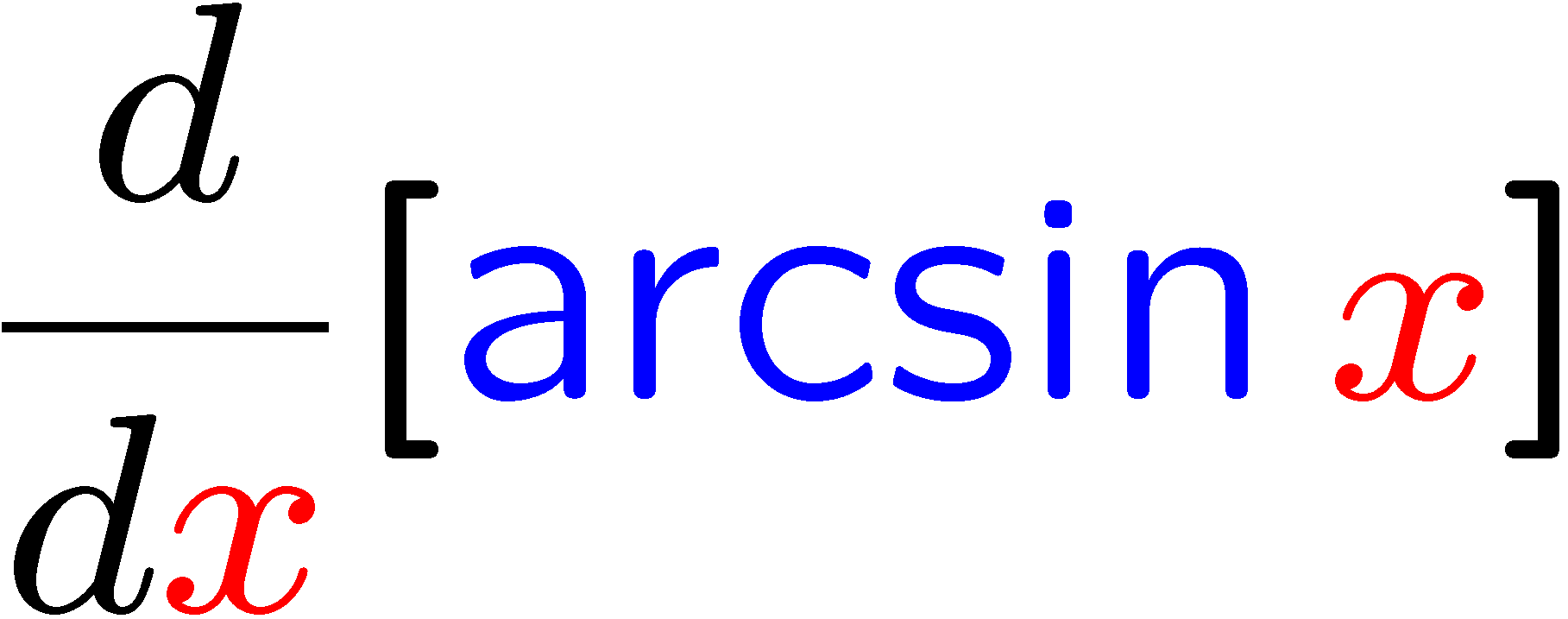 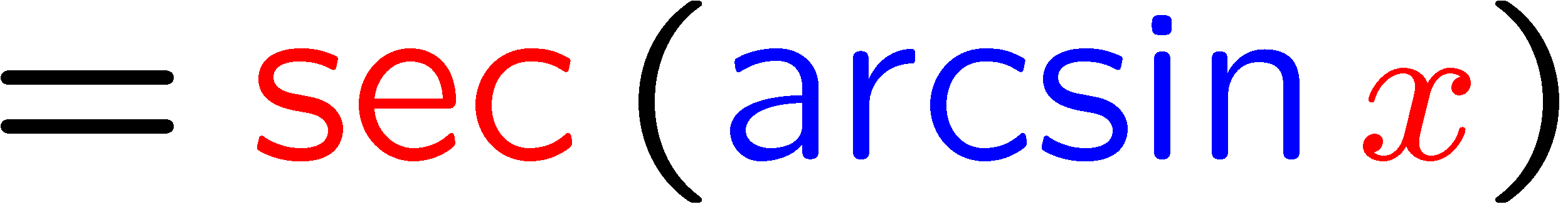 13
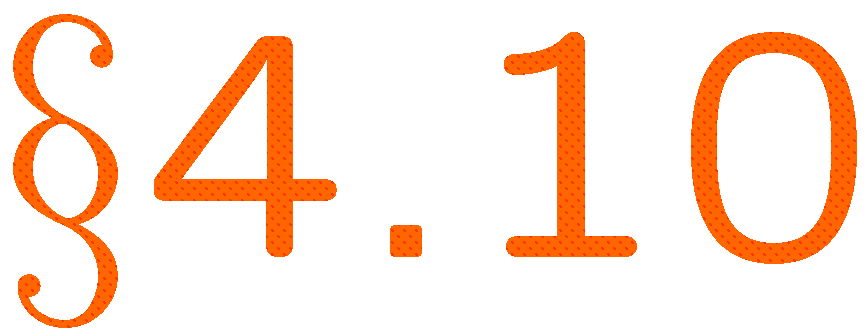 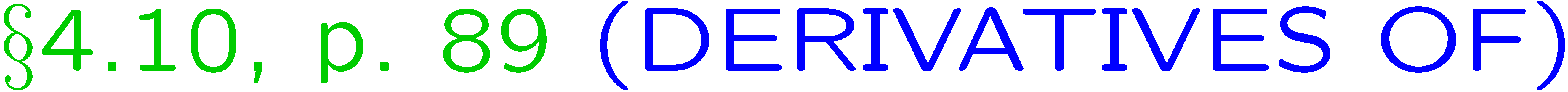 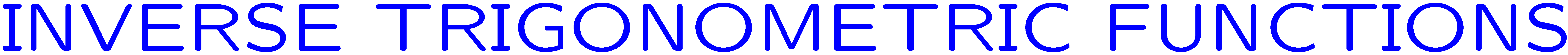 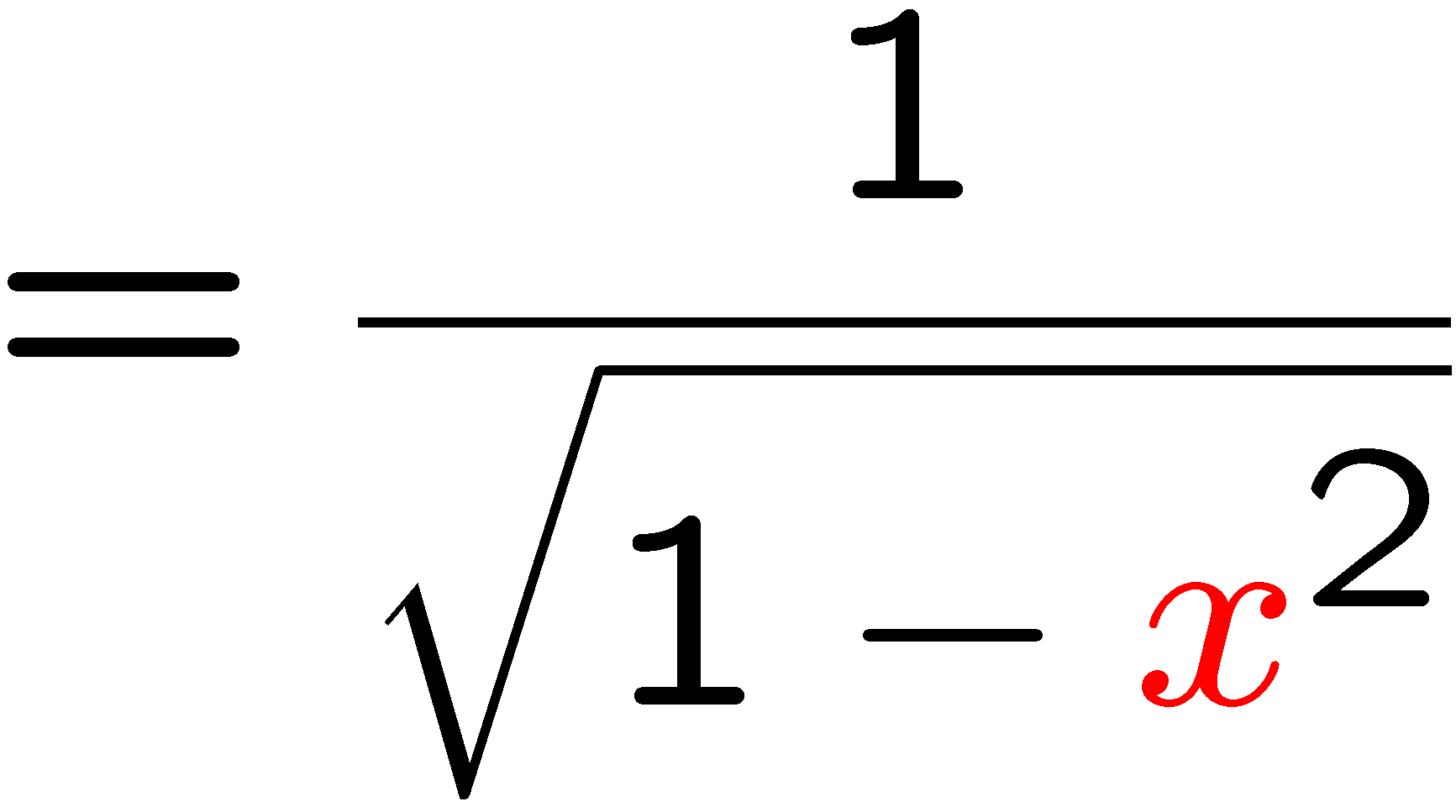 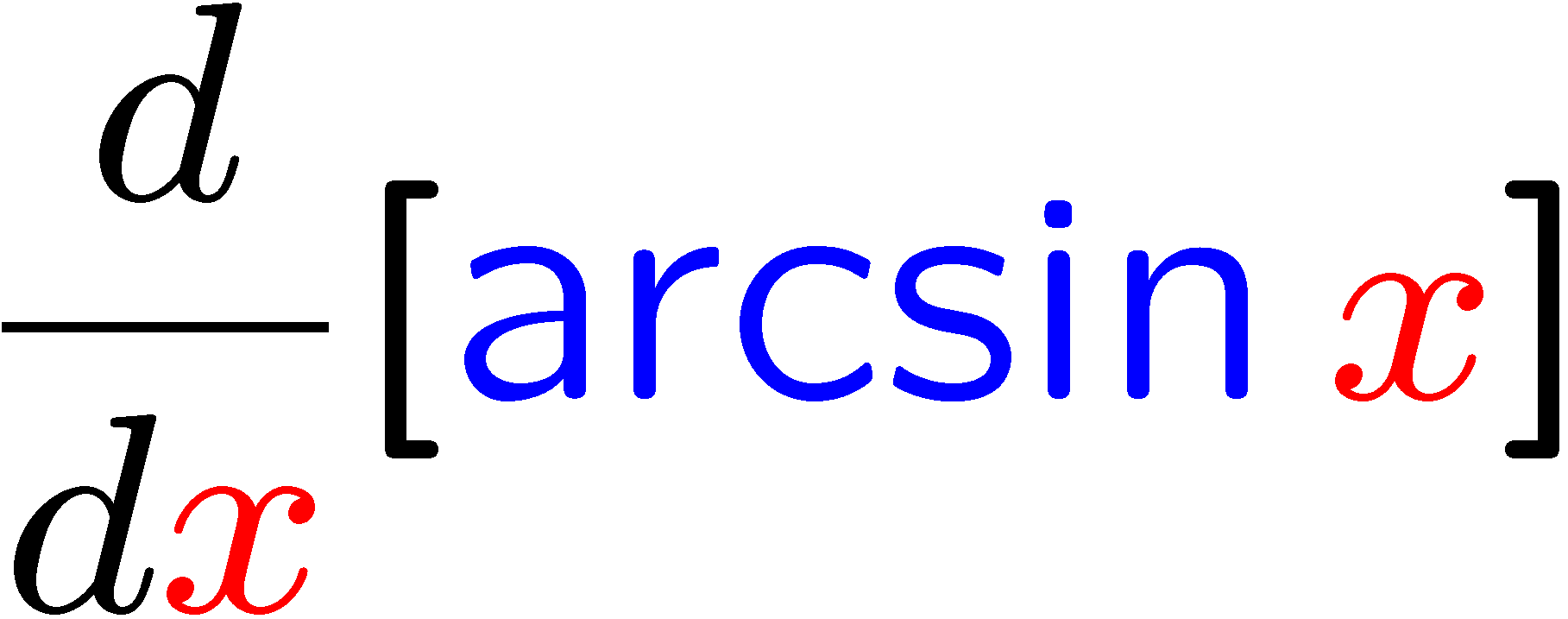 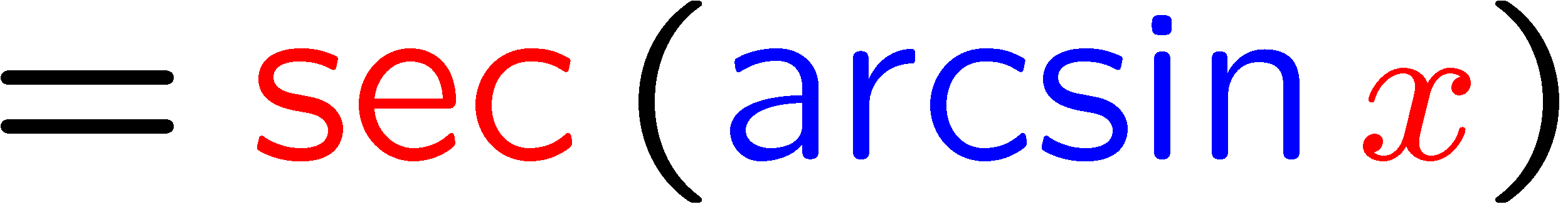 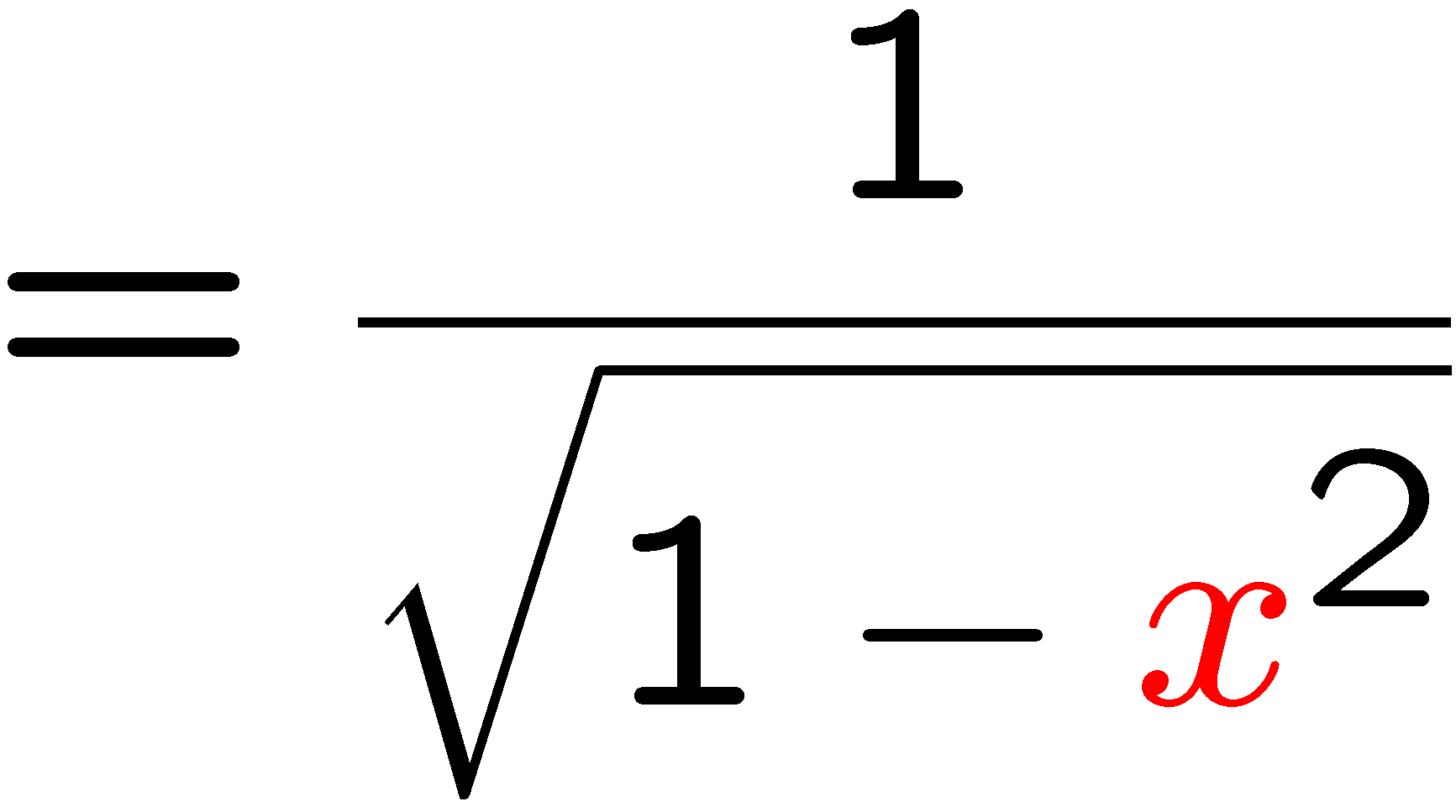 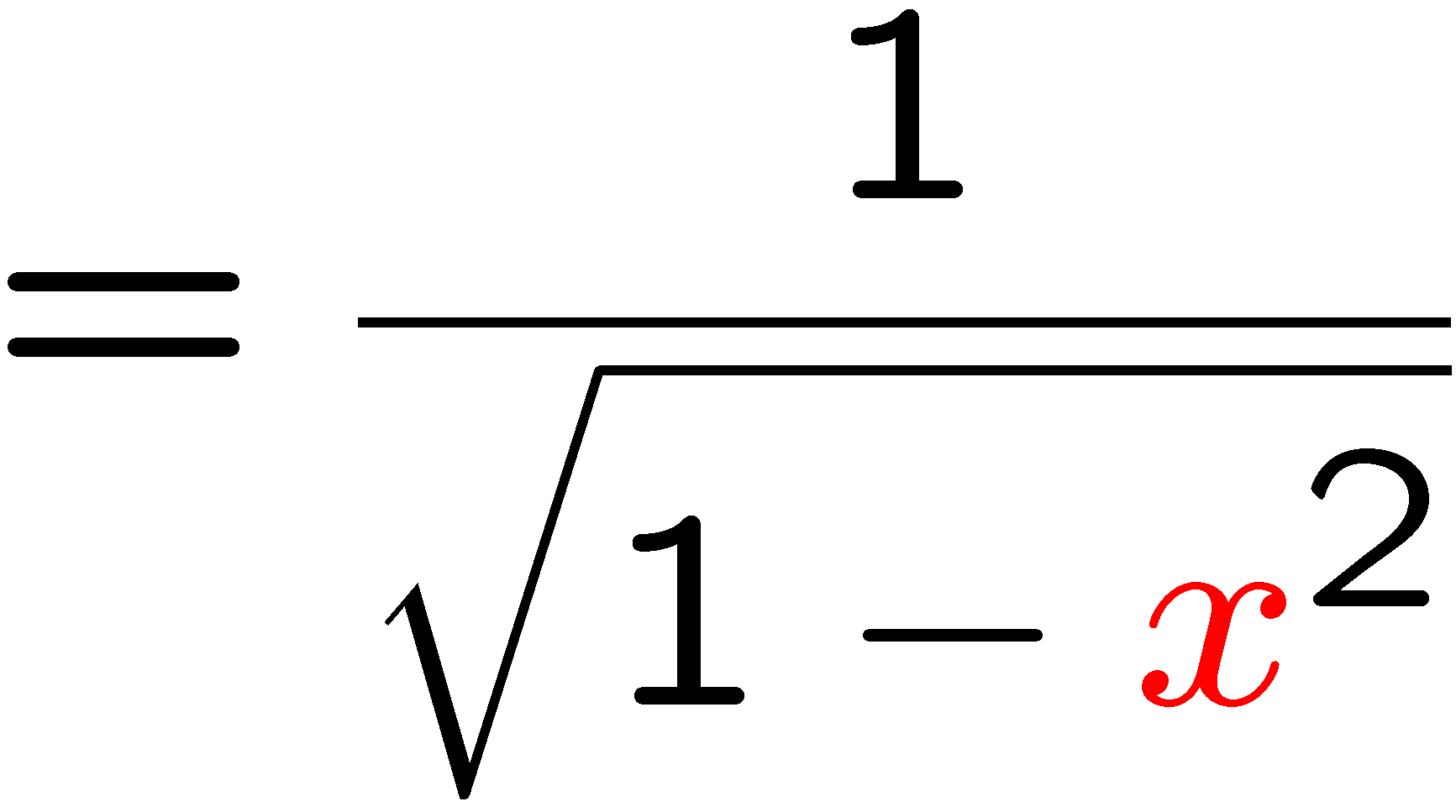 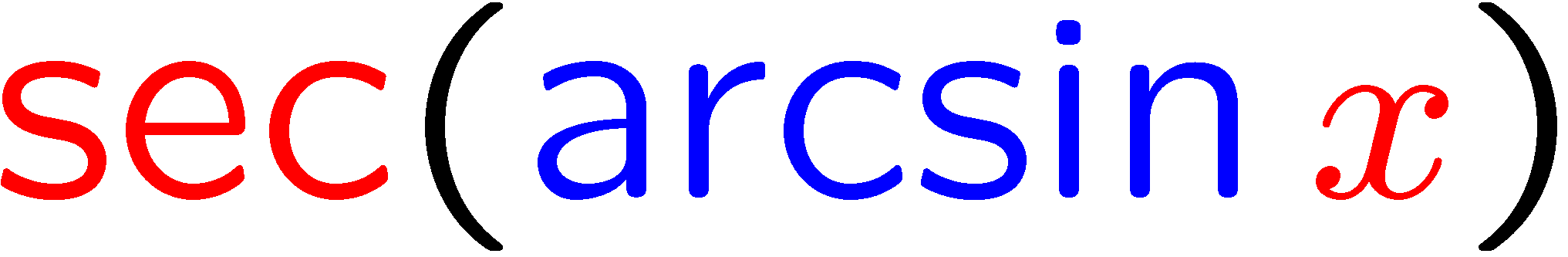 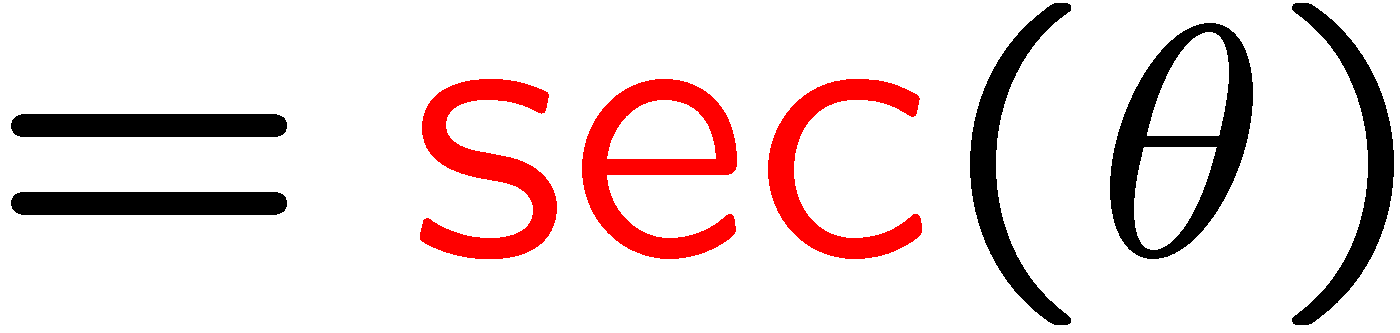 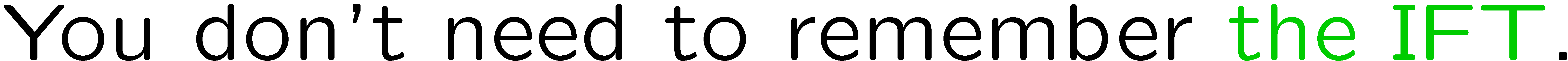 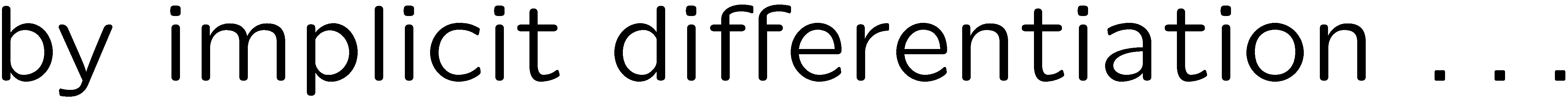 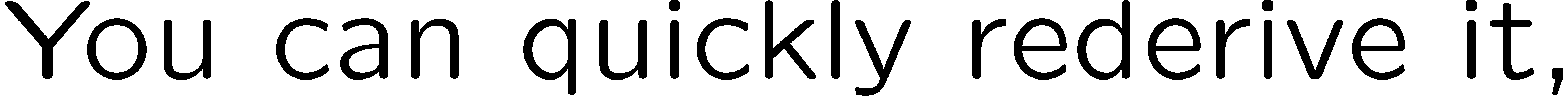 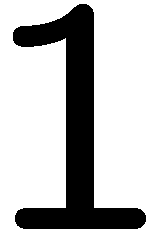 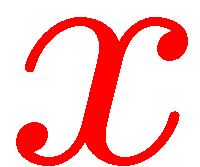 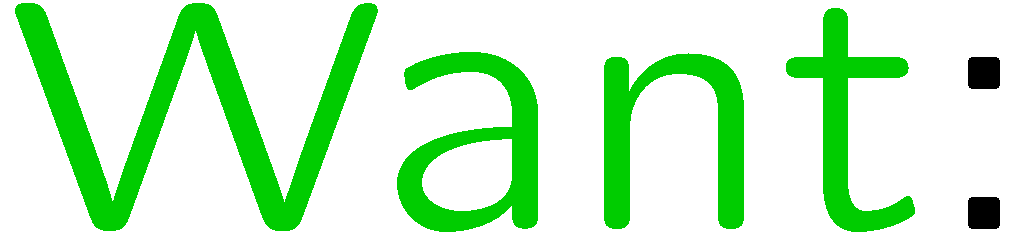 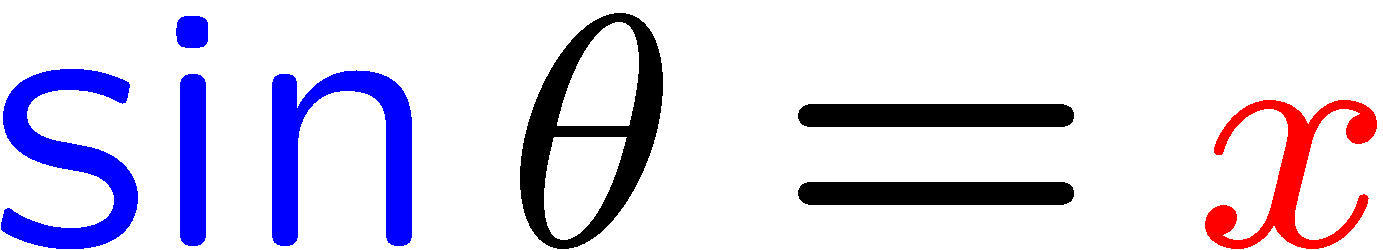 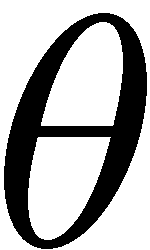 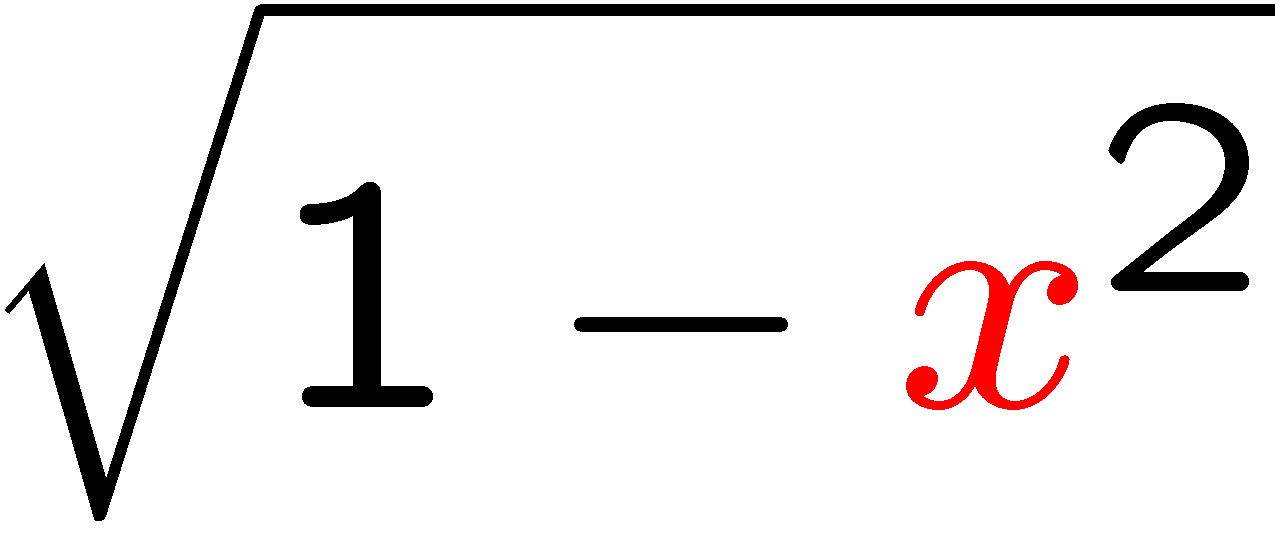 14
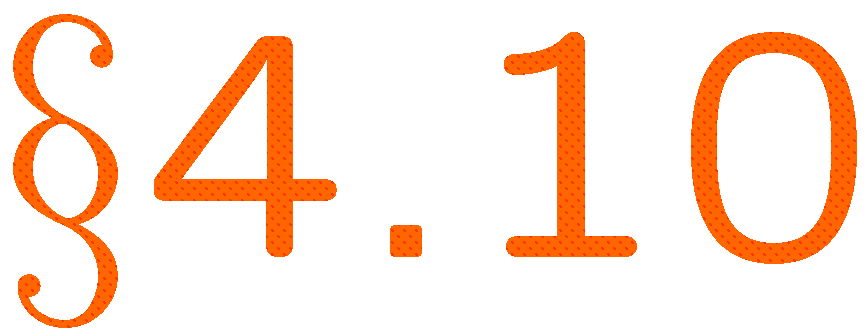 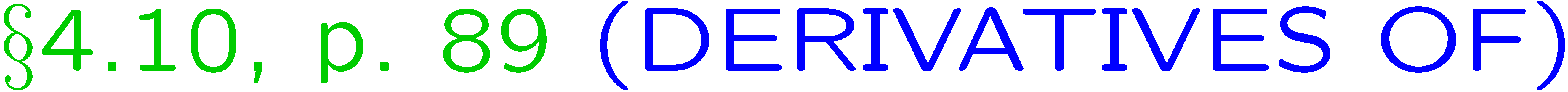 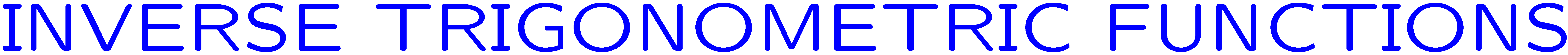 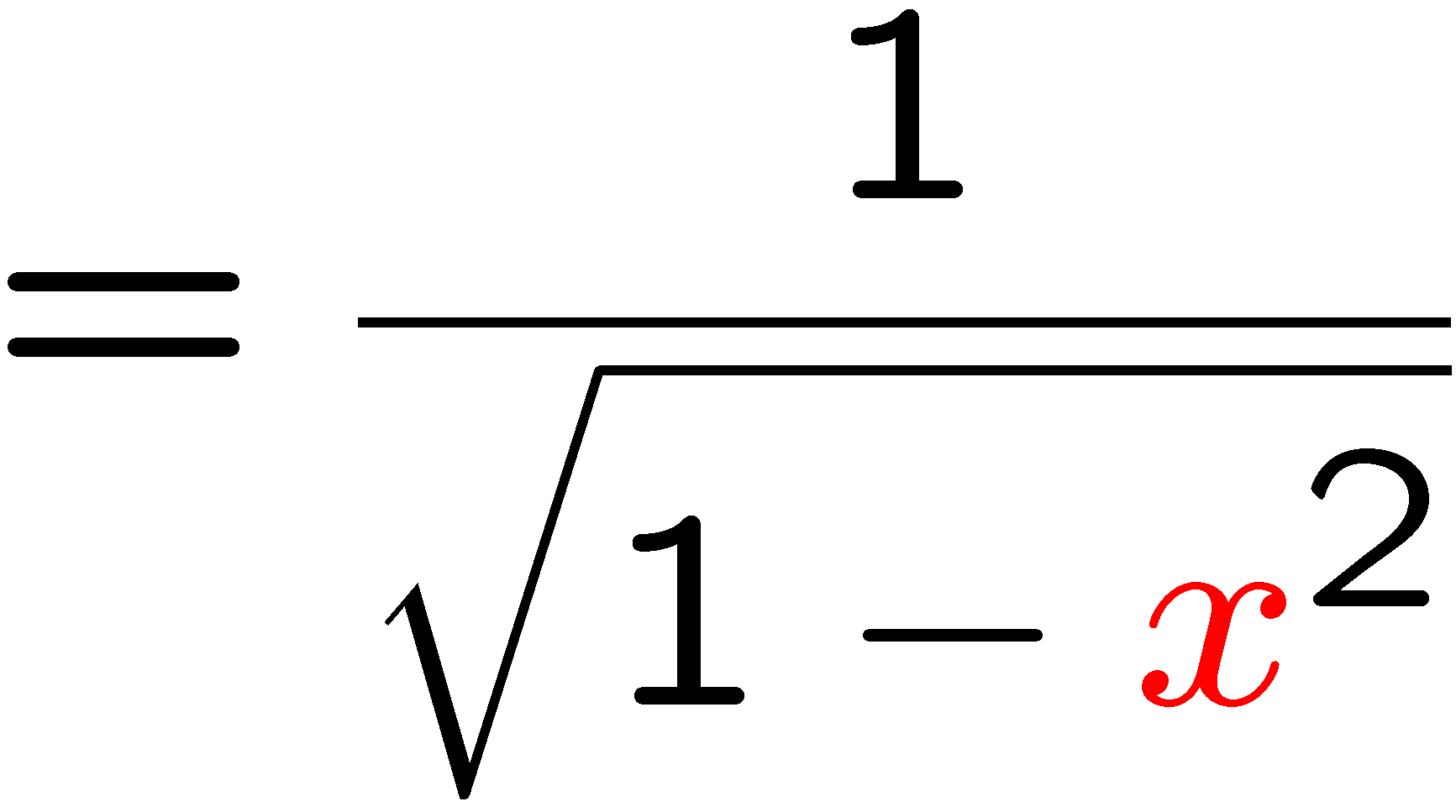 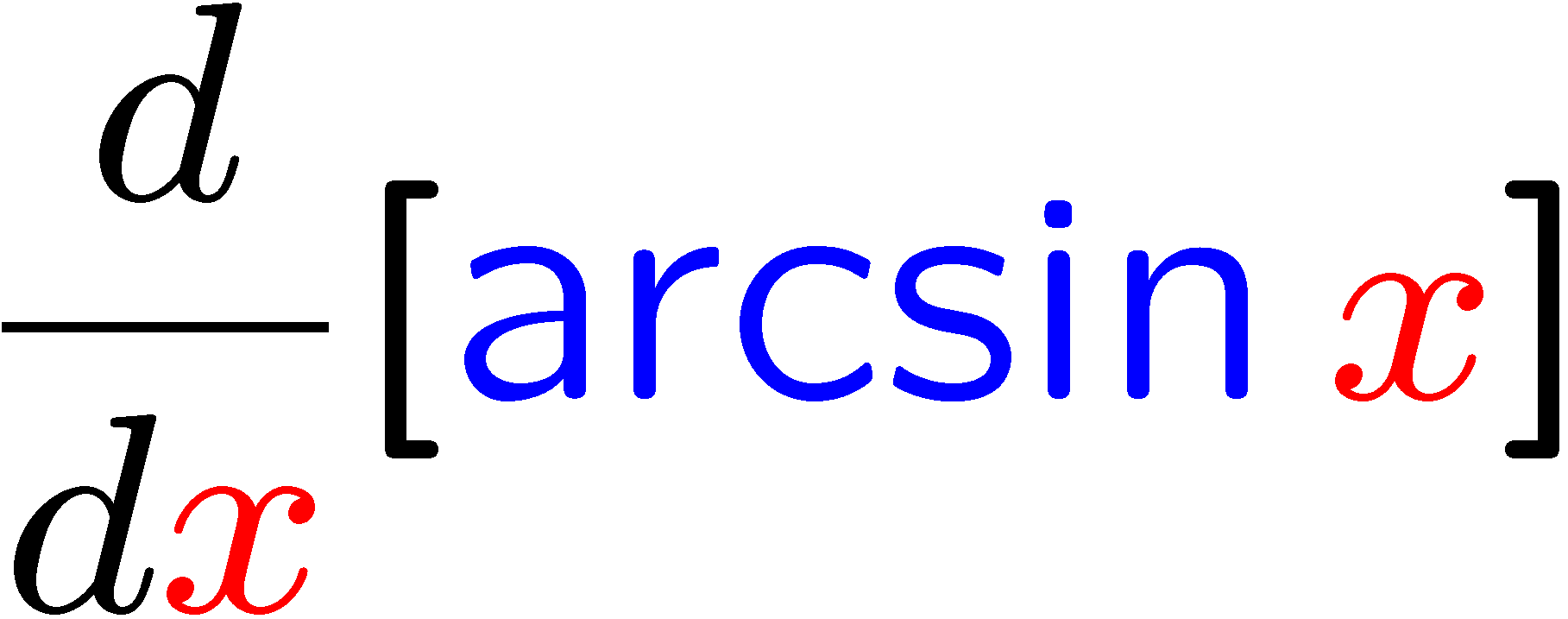 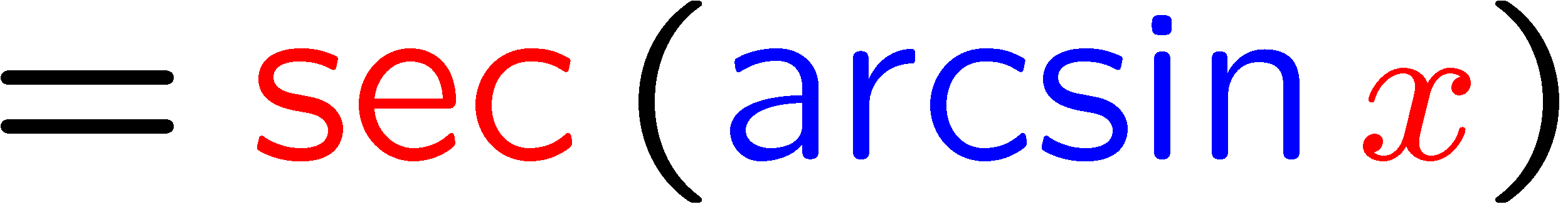 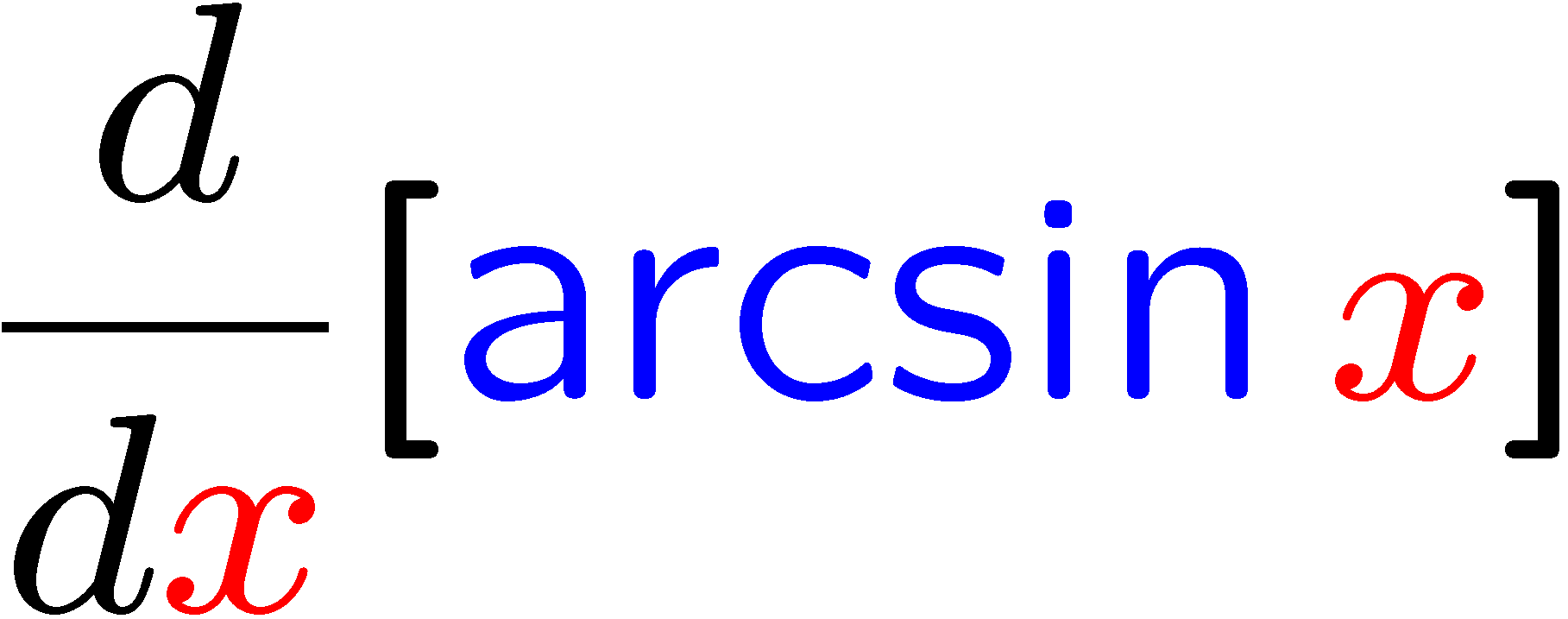 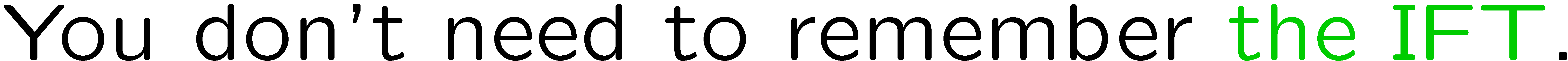 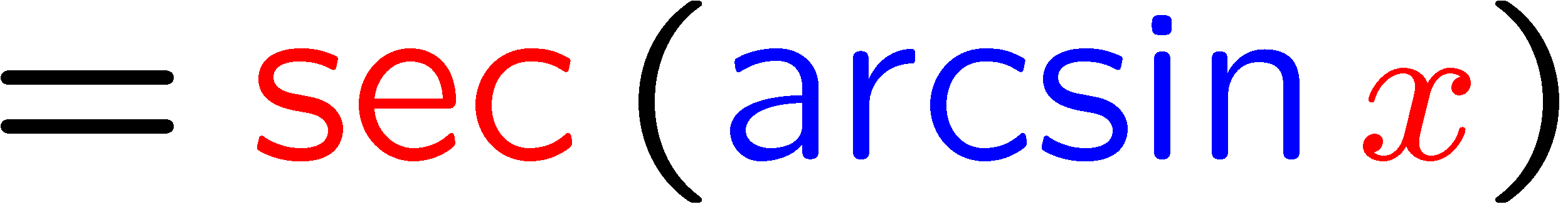 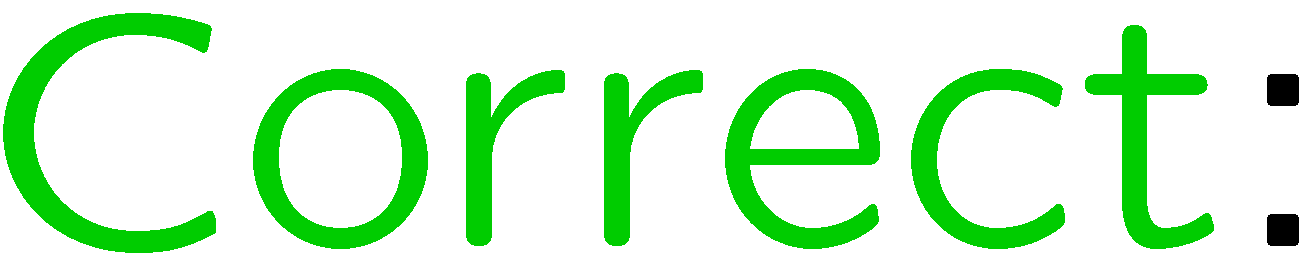 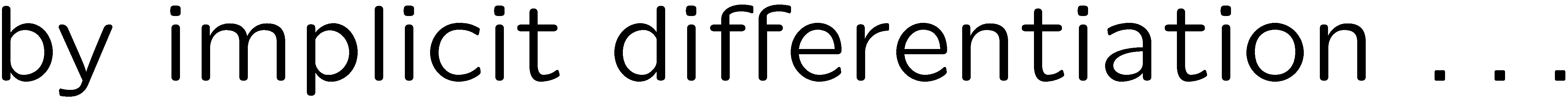 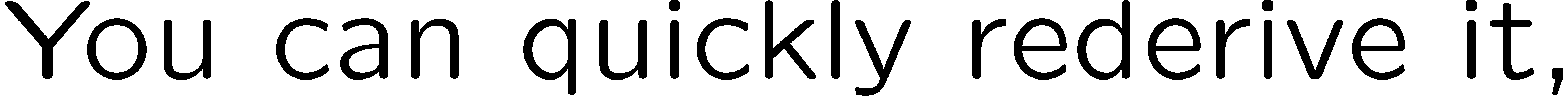 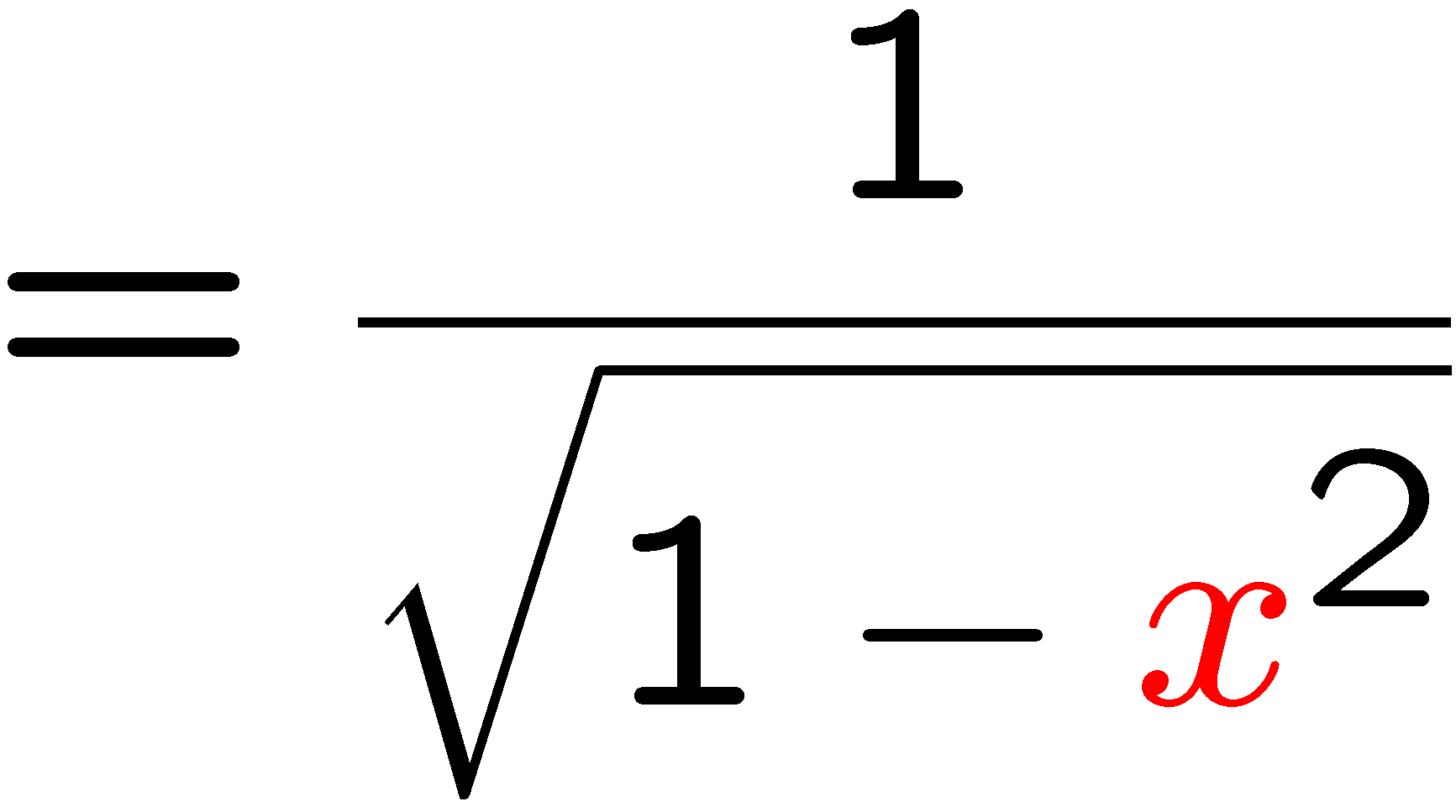 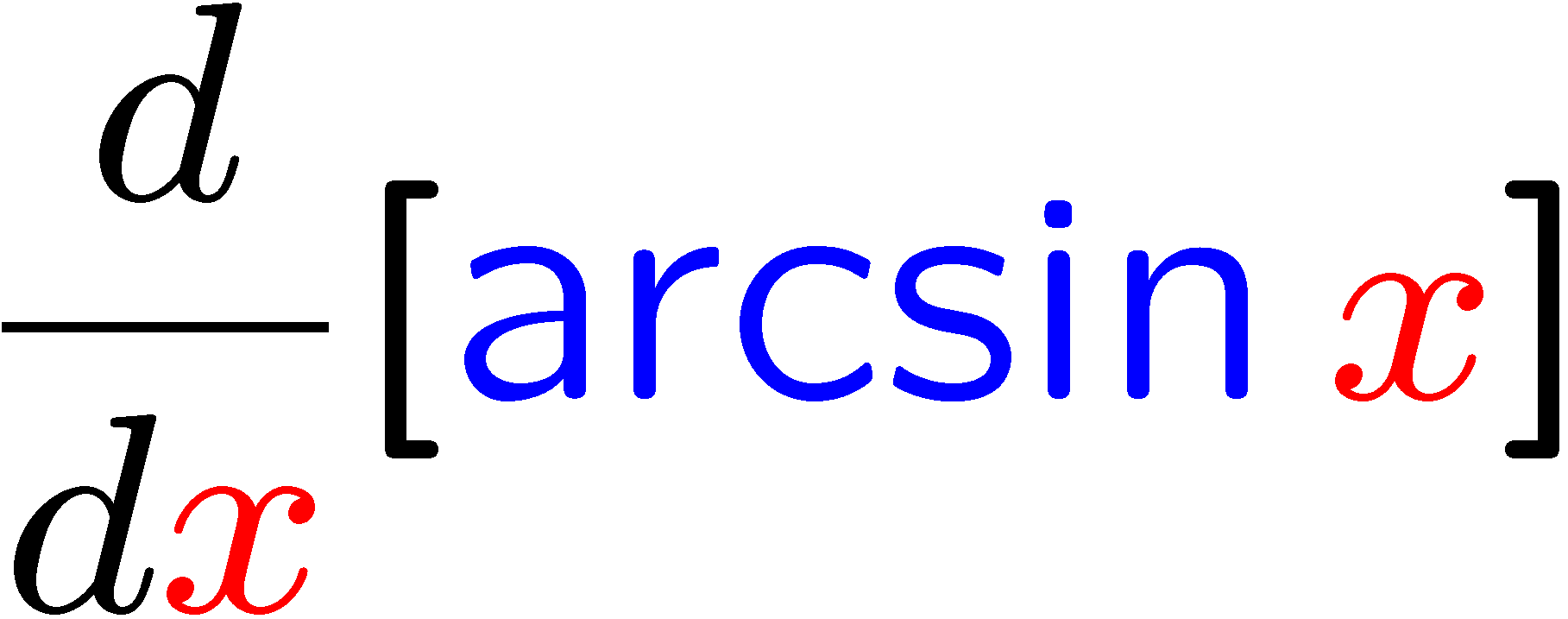 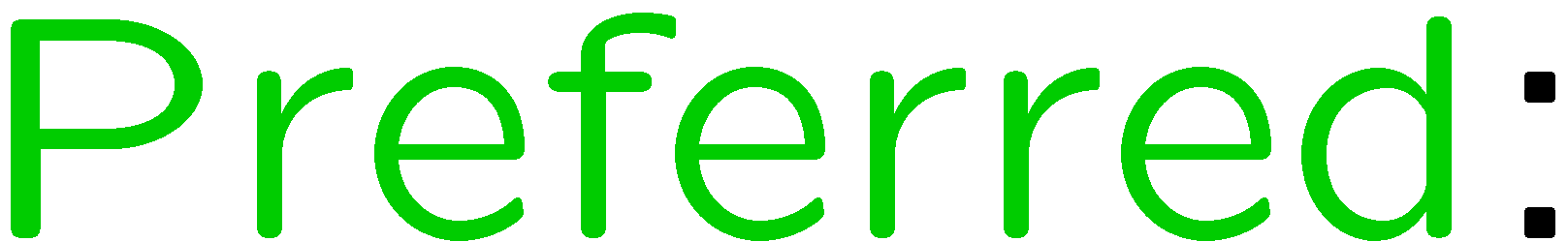 15
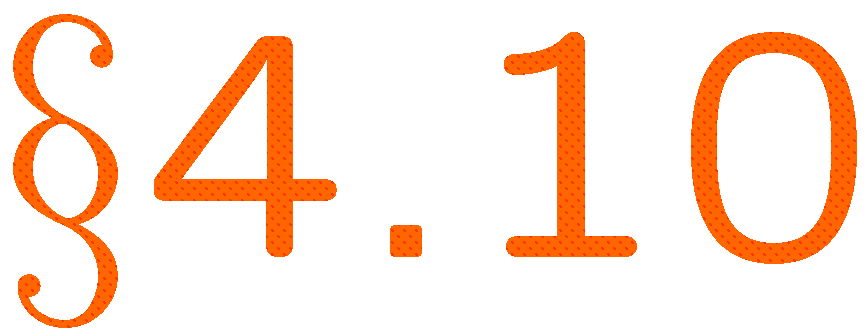 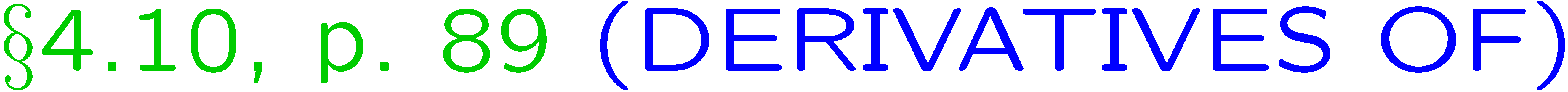 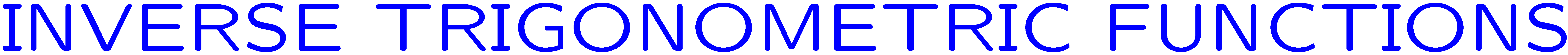 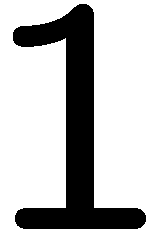 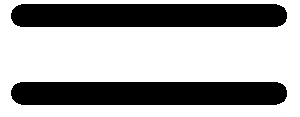 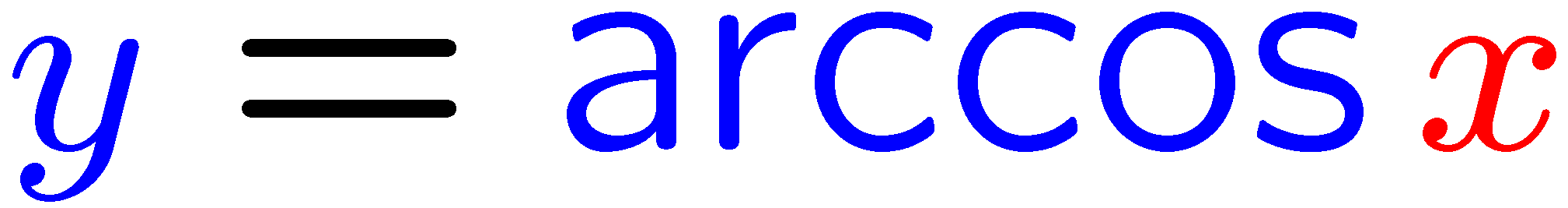 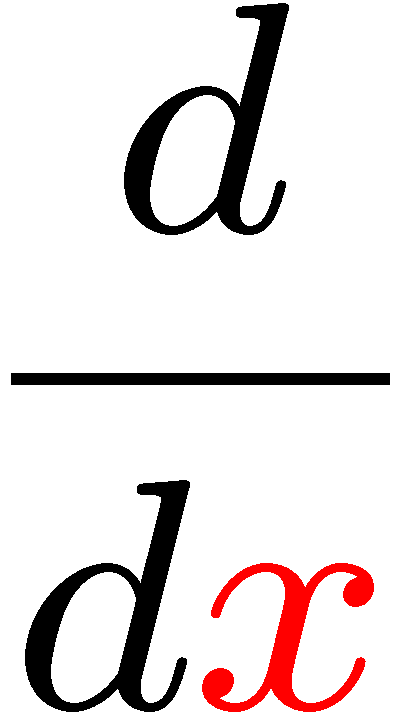 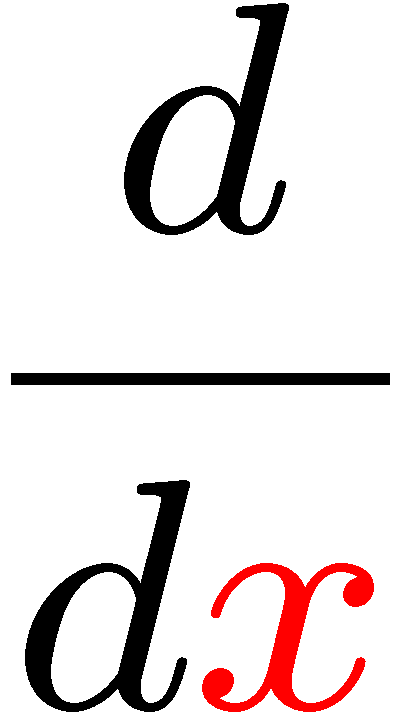 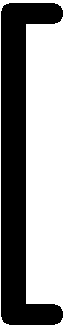 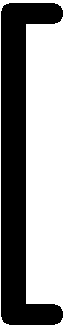 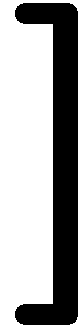 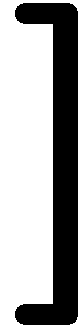 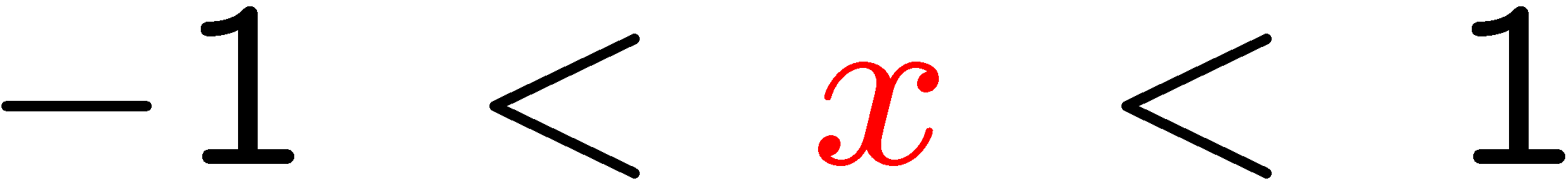 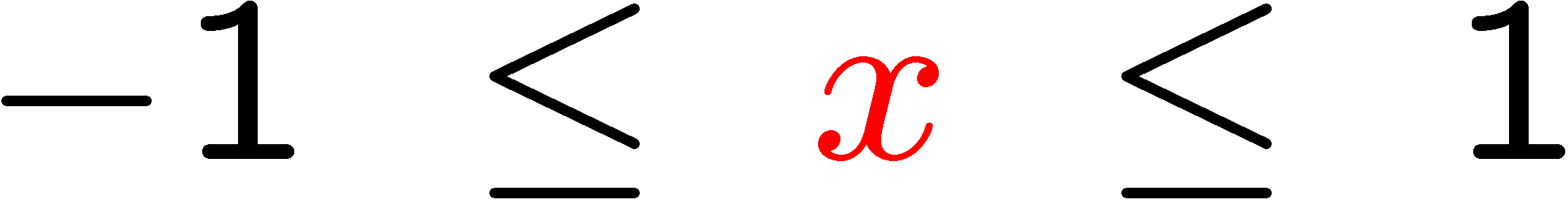 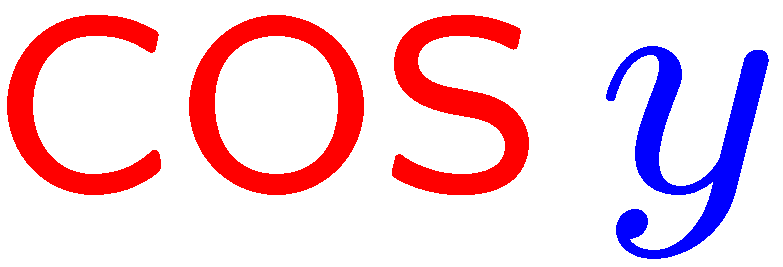 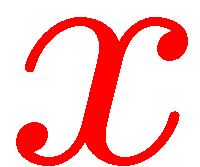 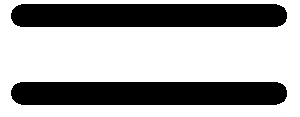 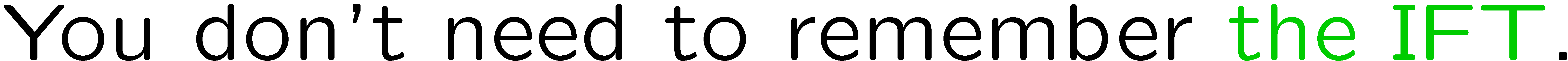 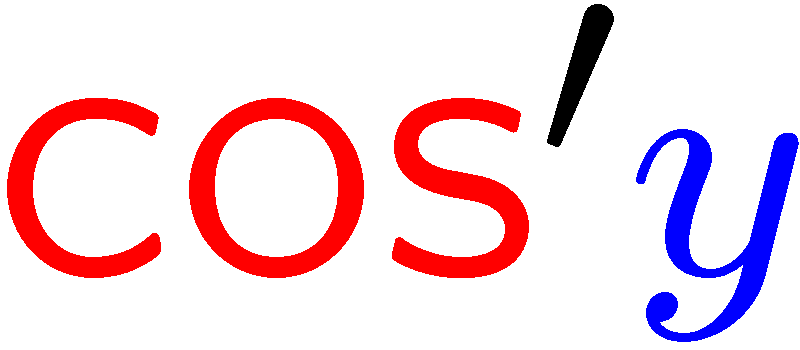 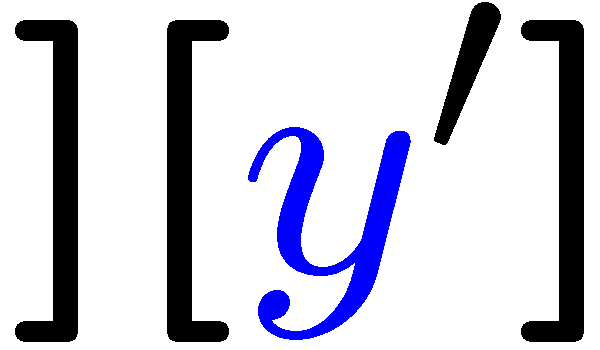 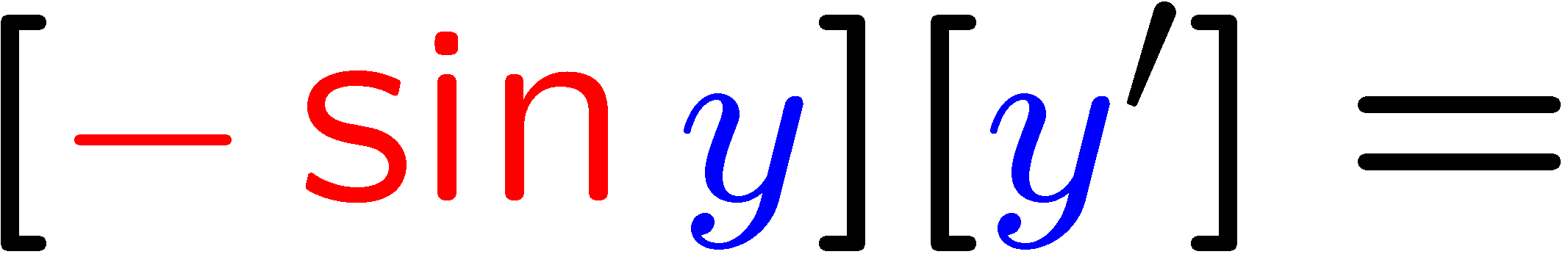 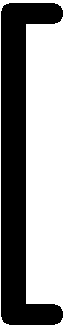 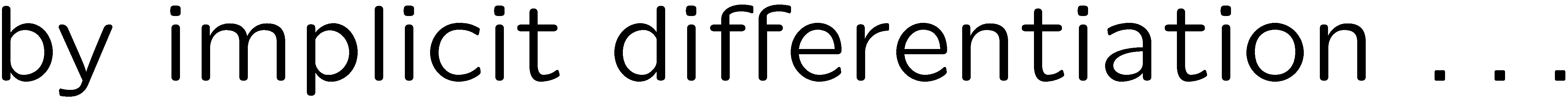 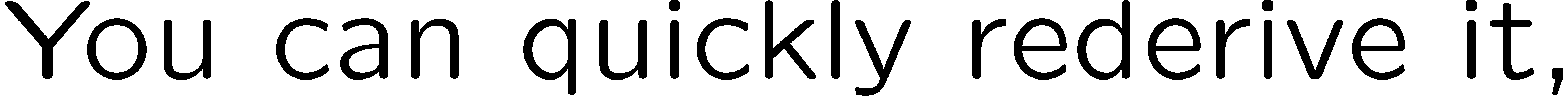 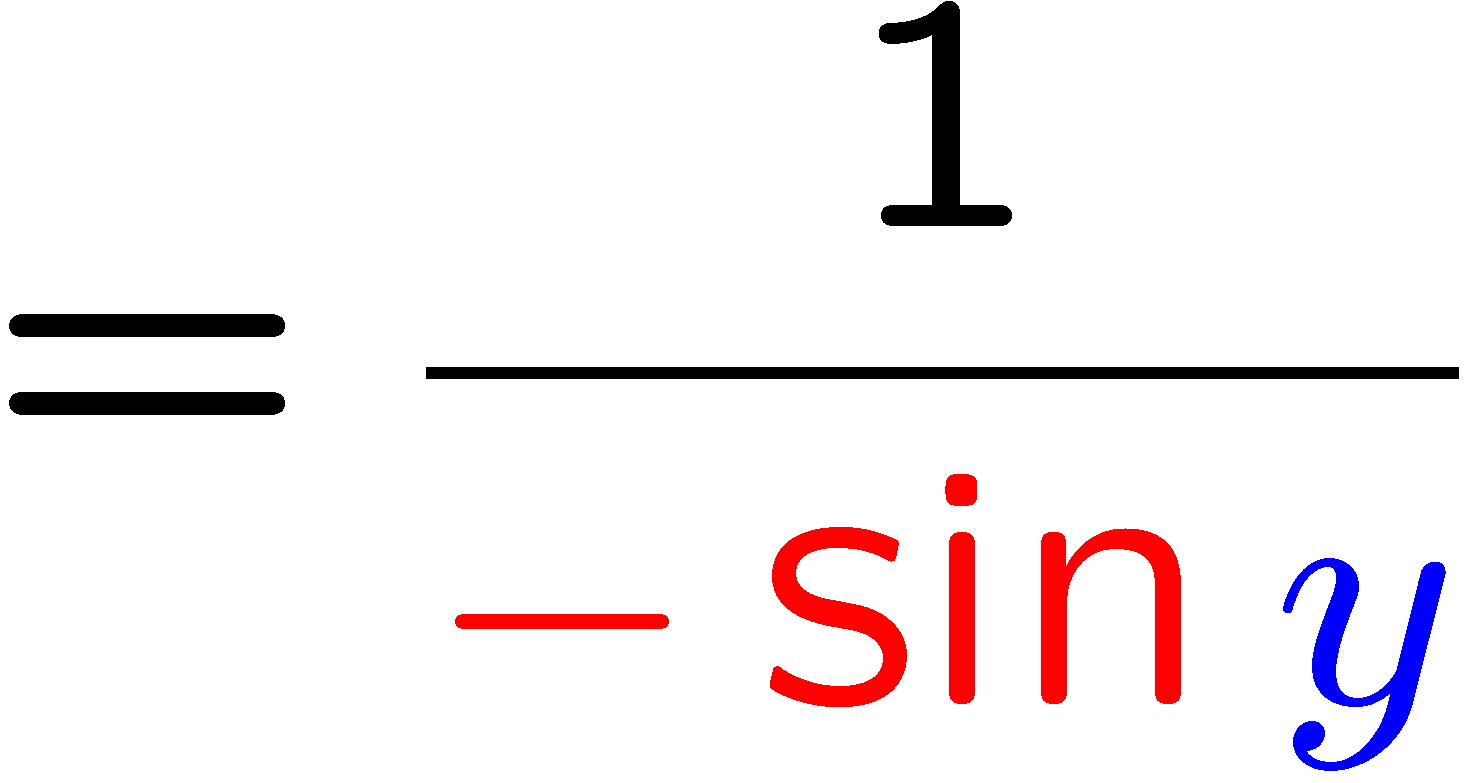 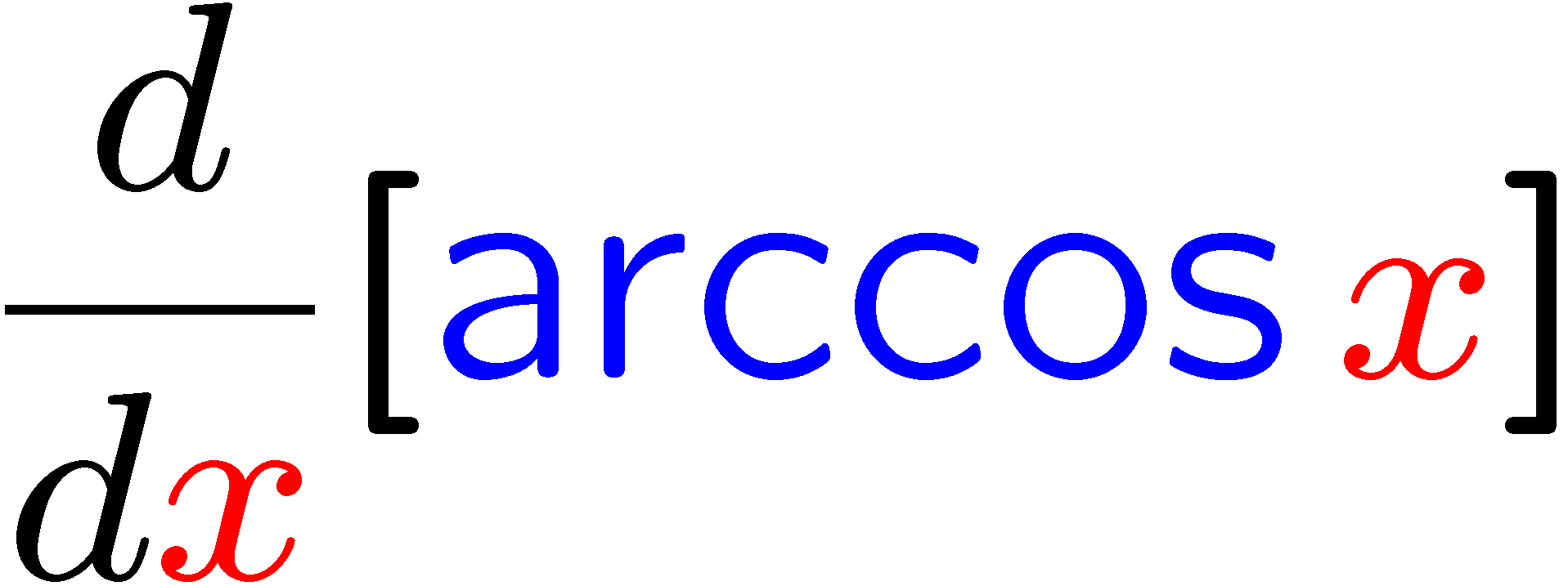 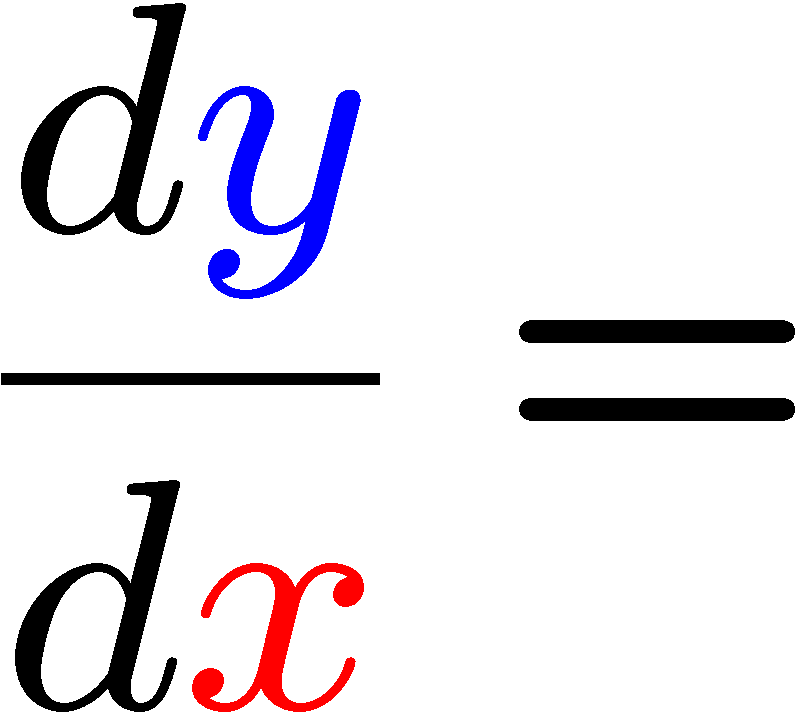 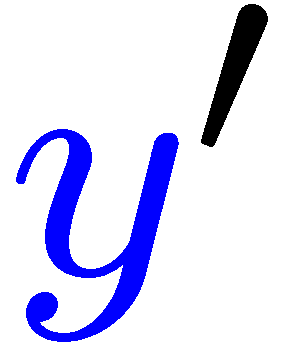 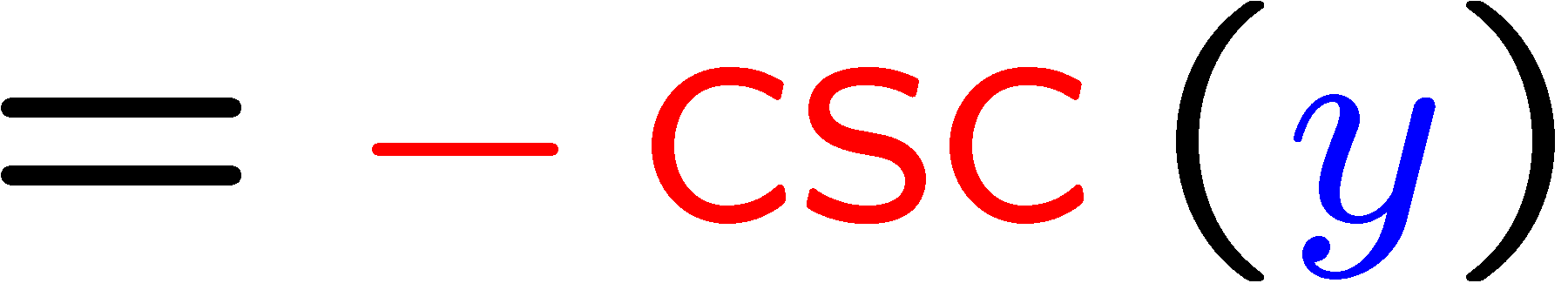 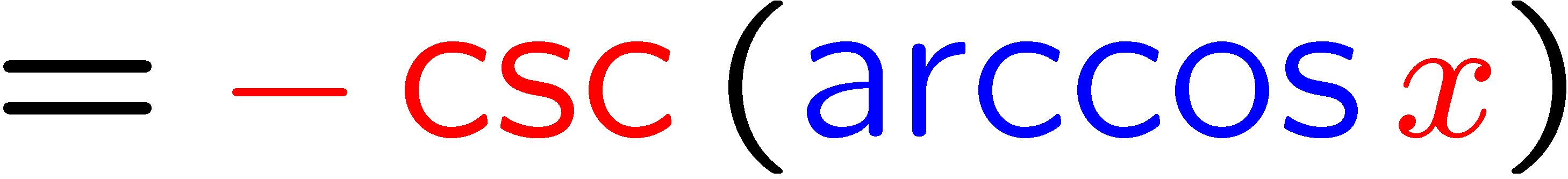 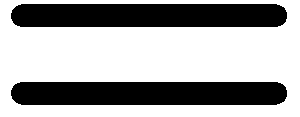 16
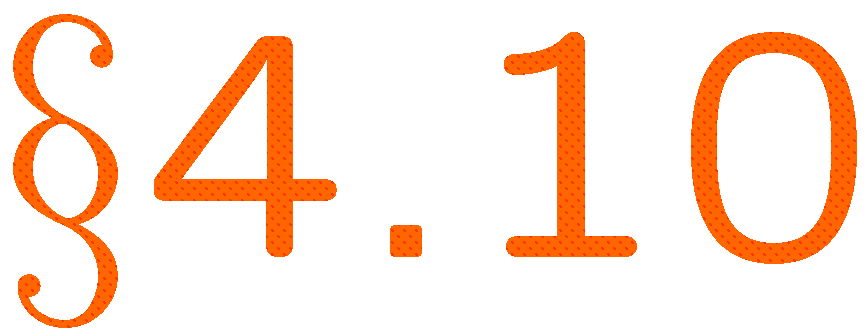 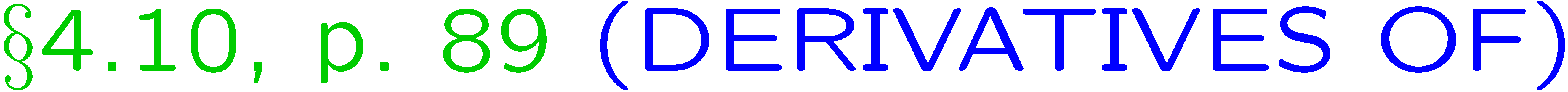 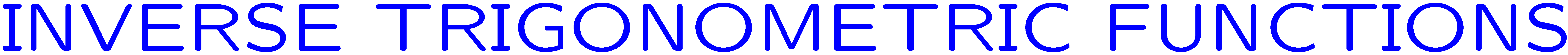 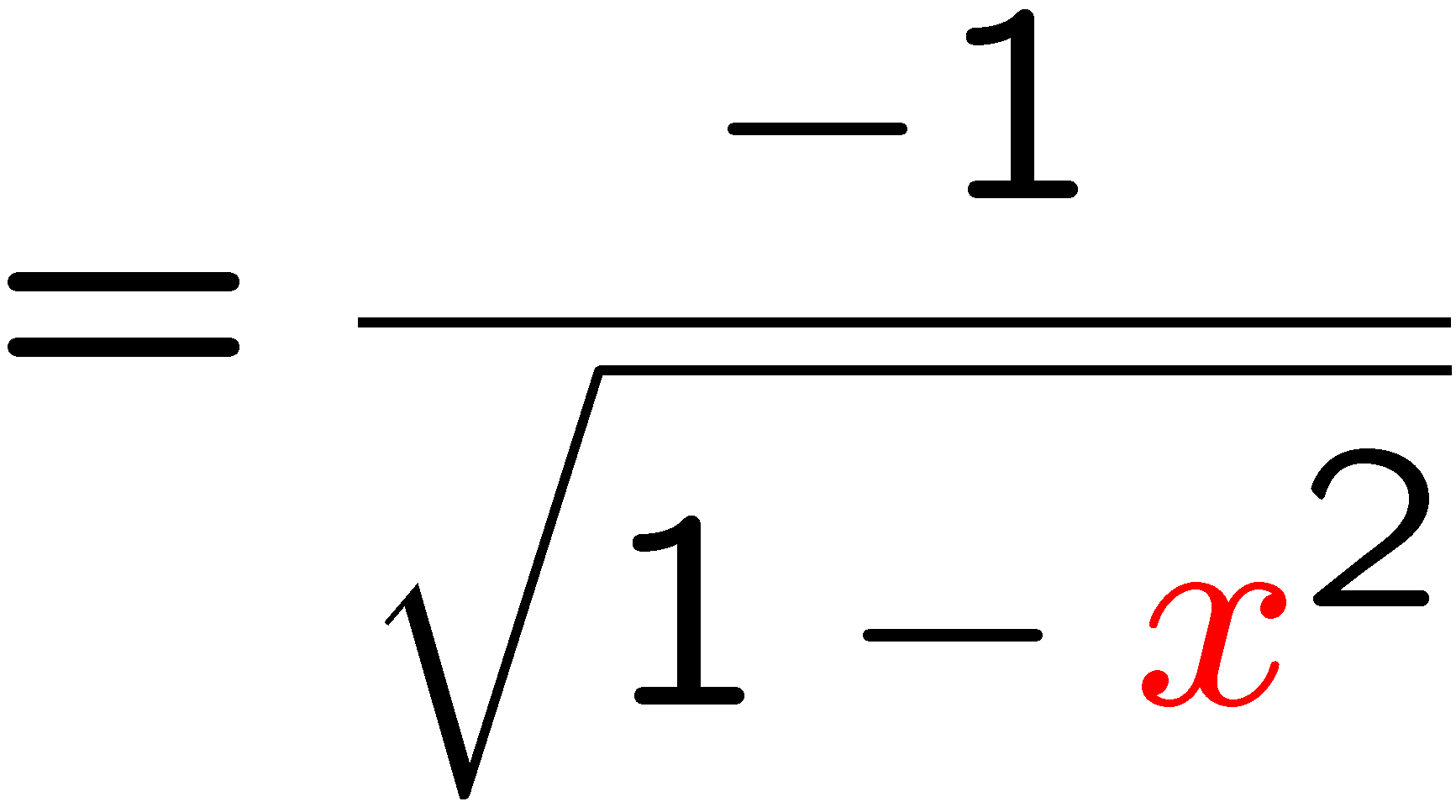 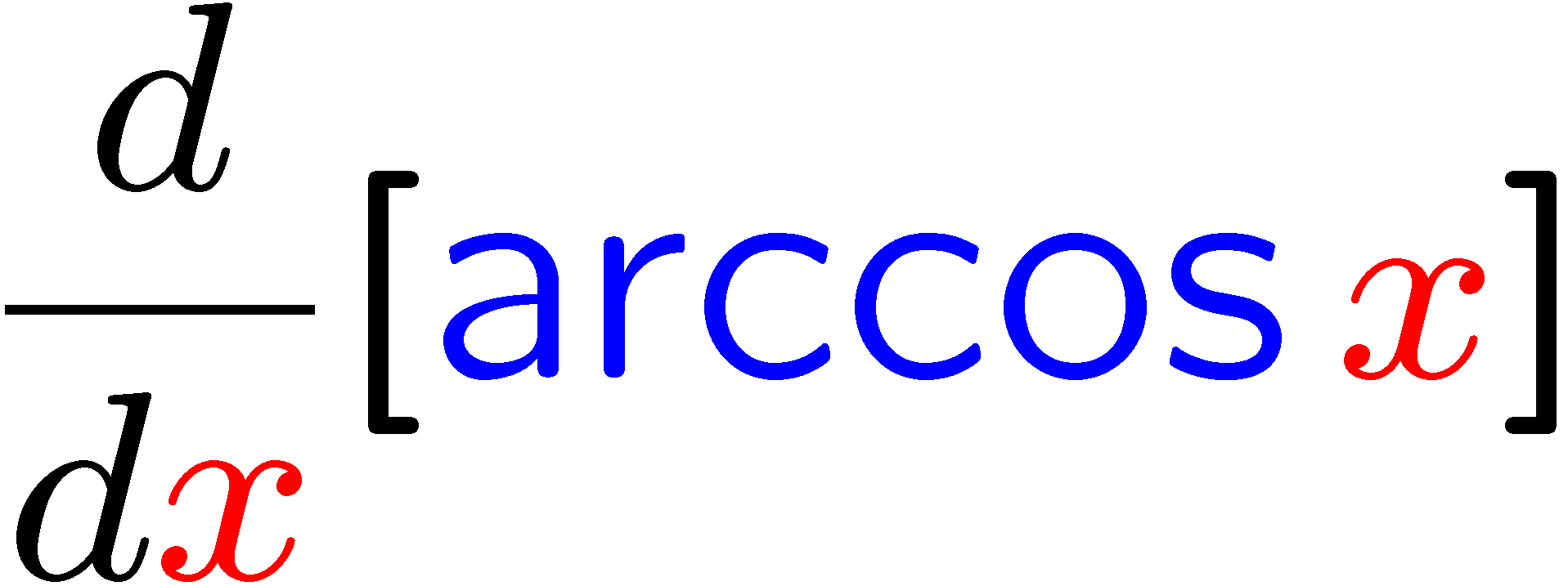 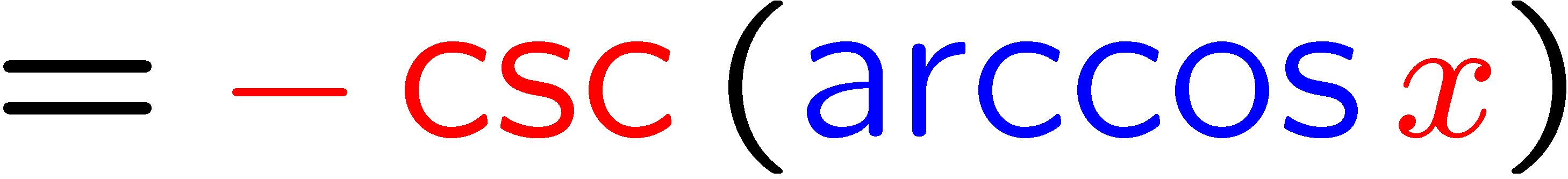 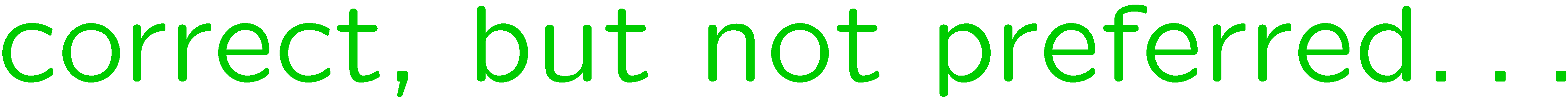 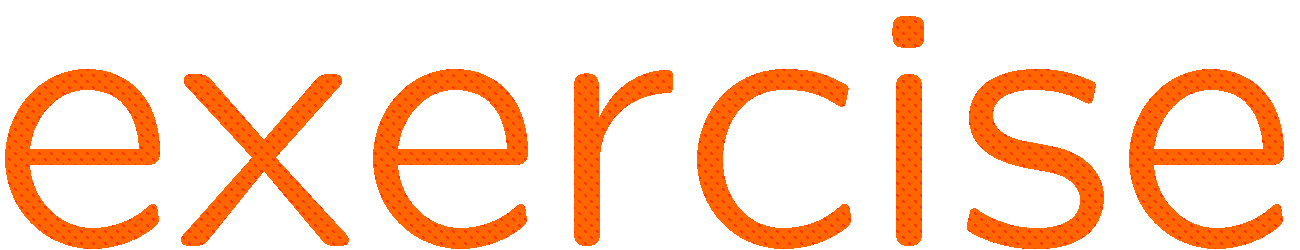 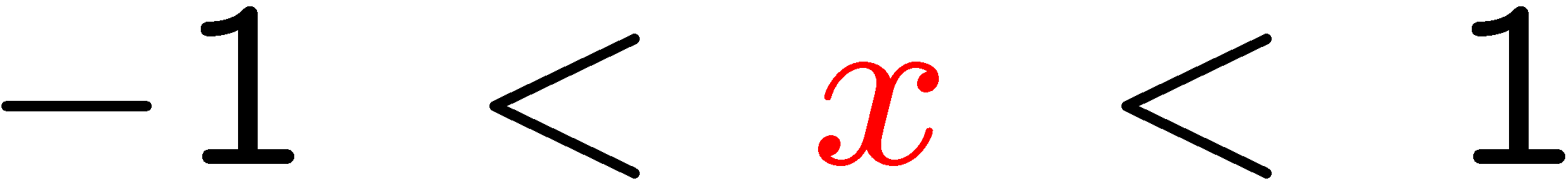 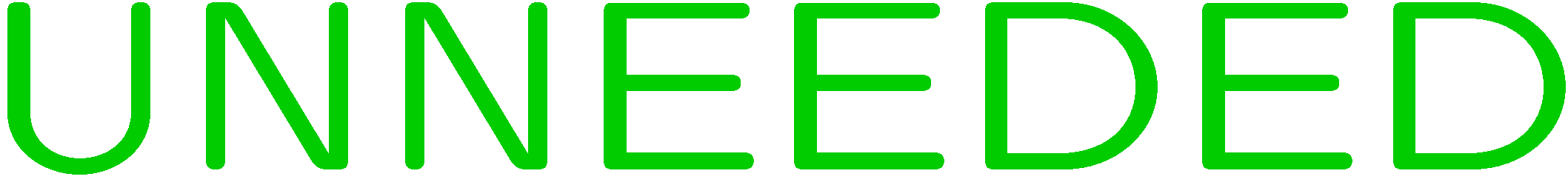 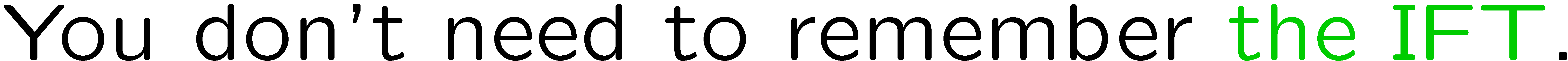 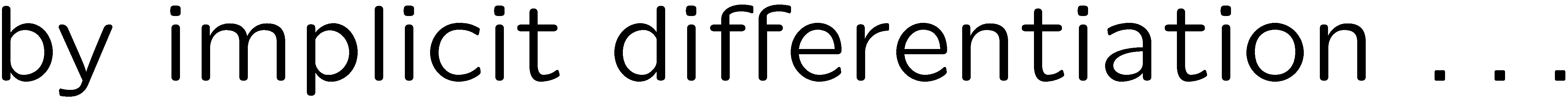 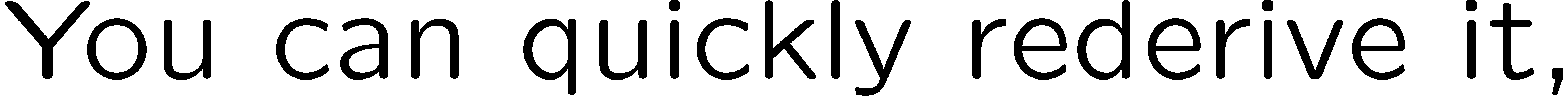 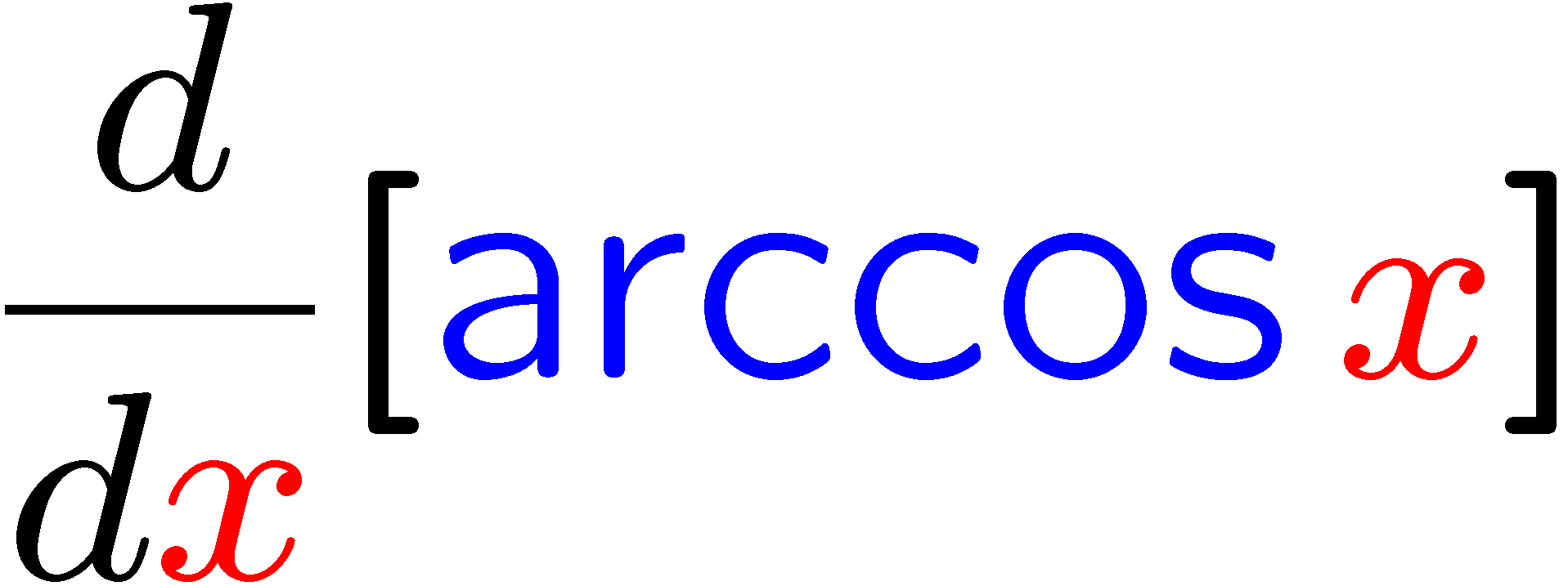 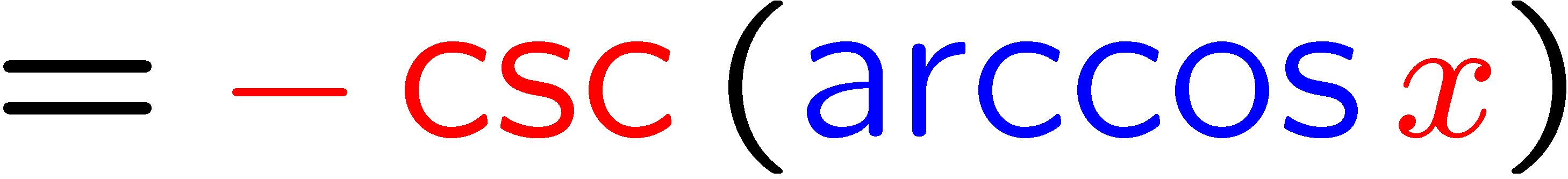 17
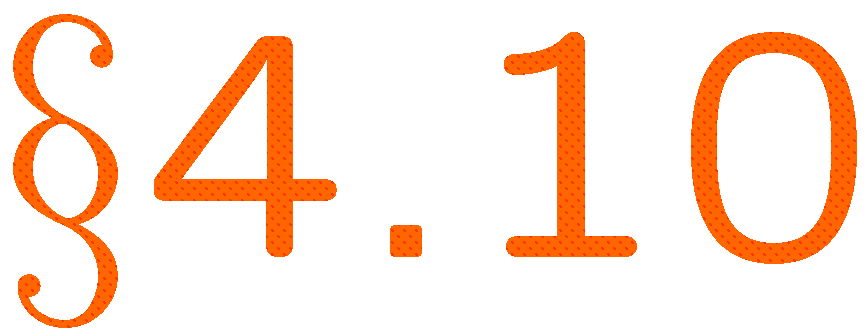 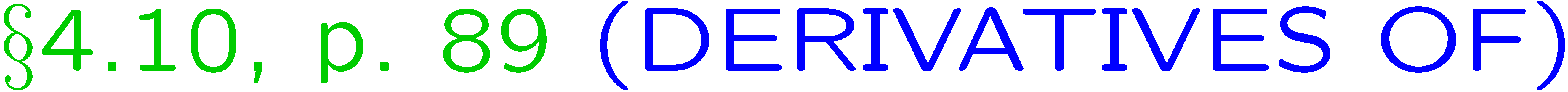 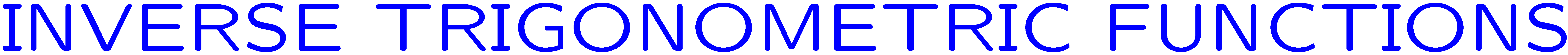 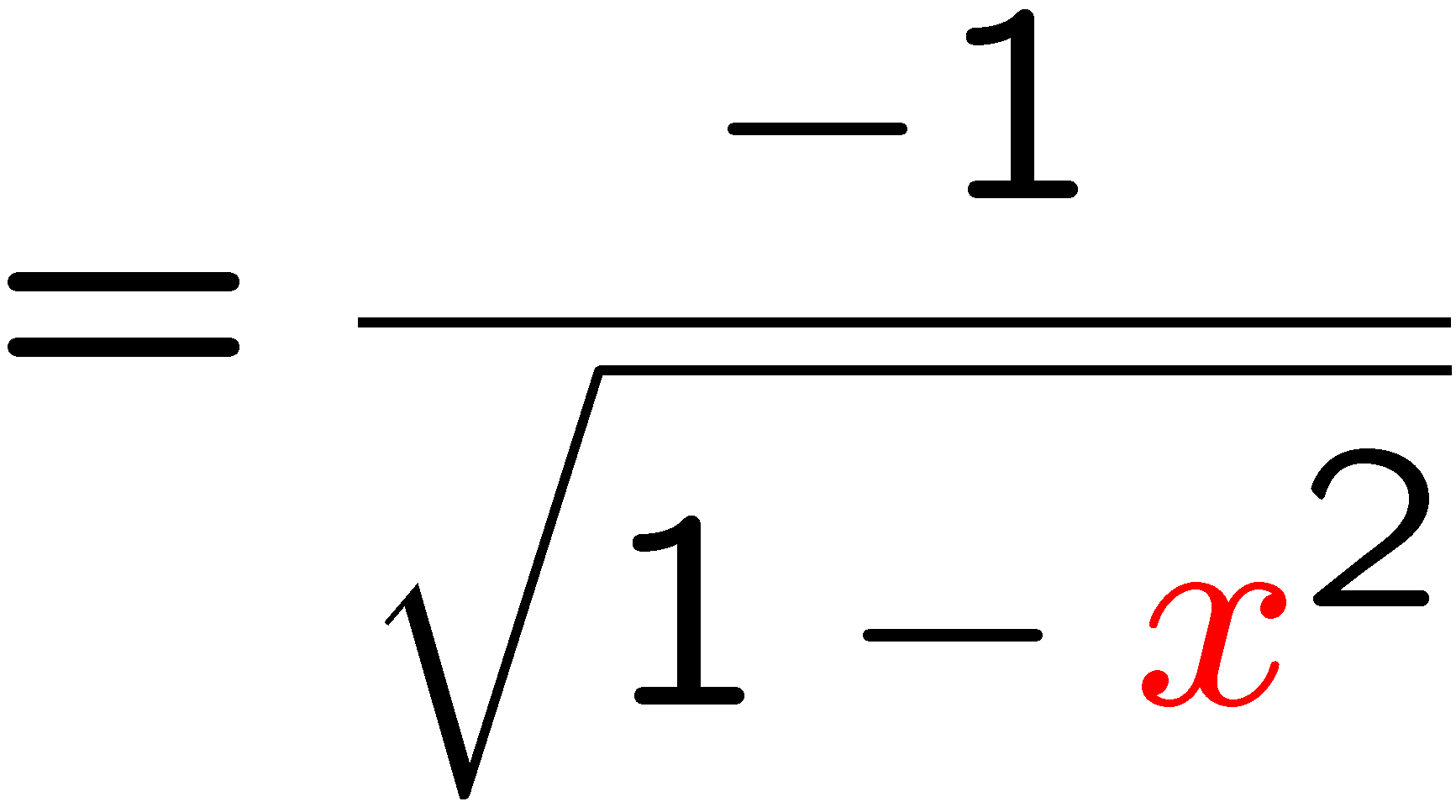 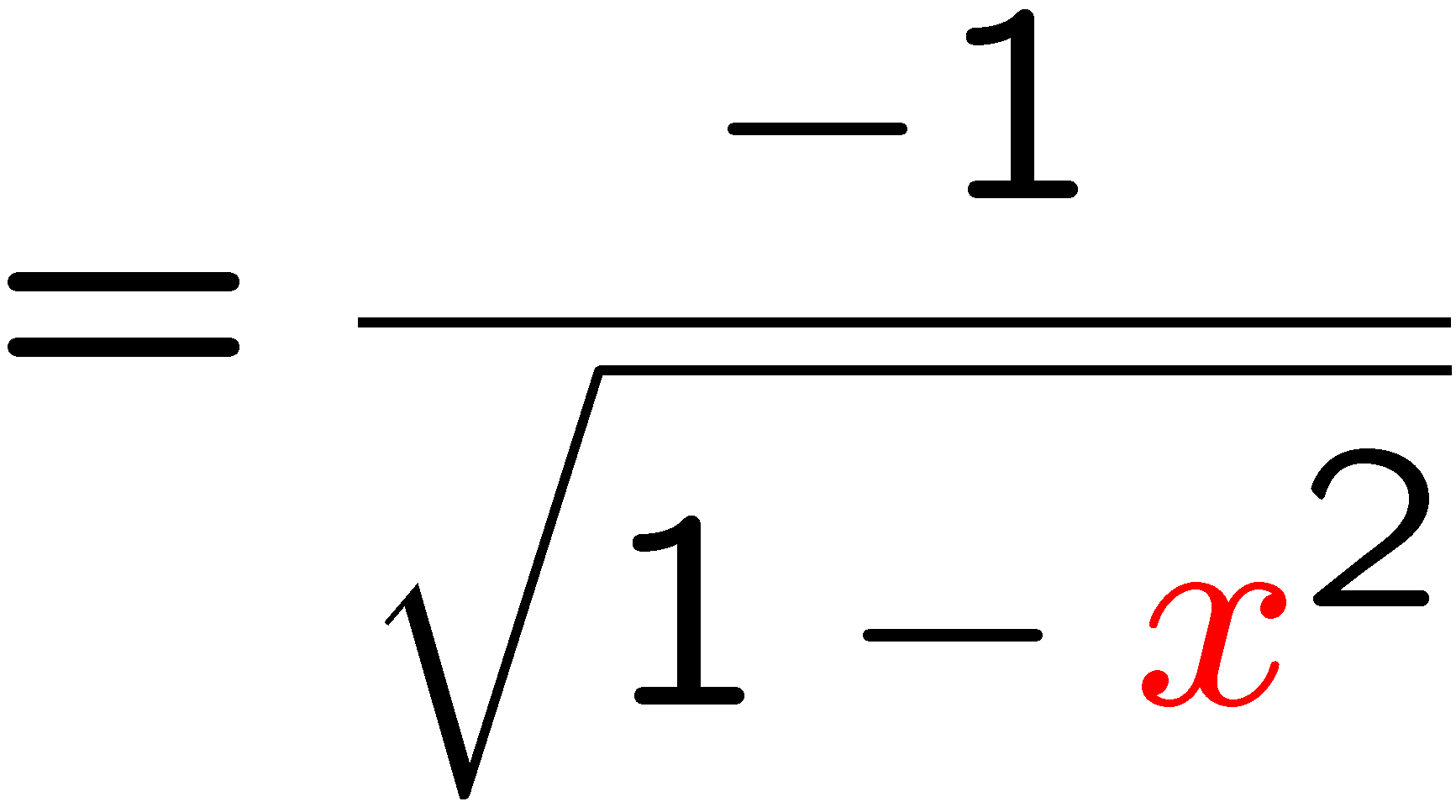 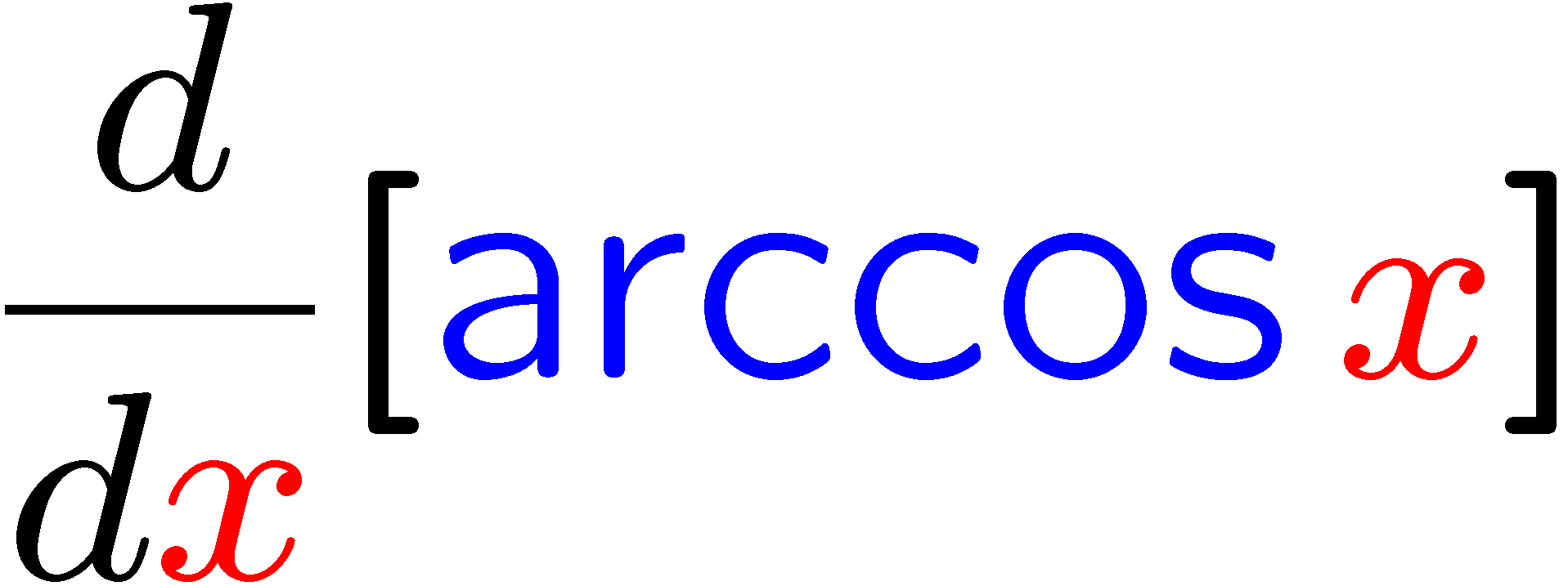 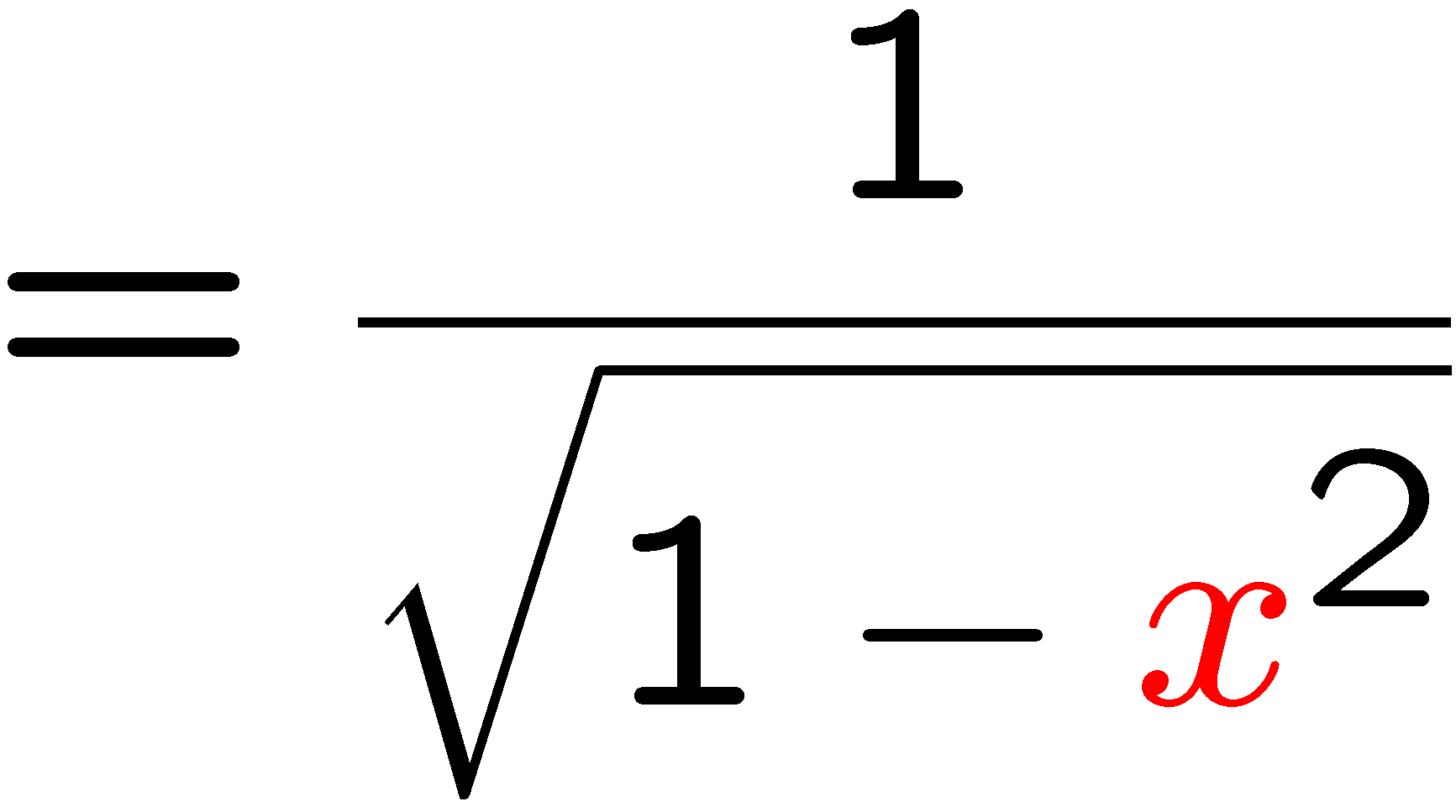 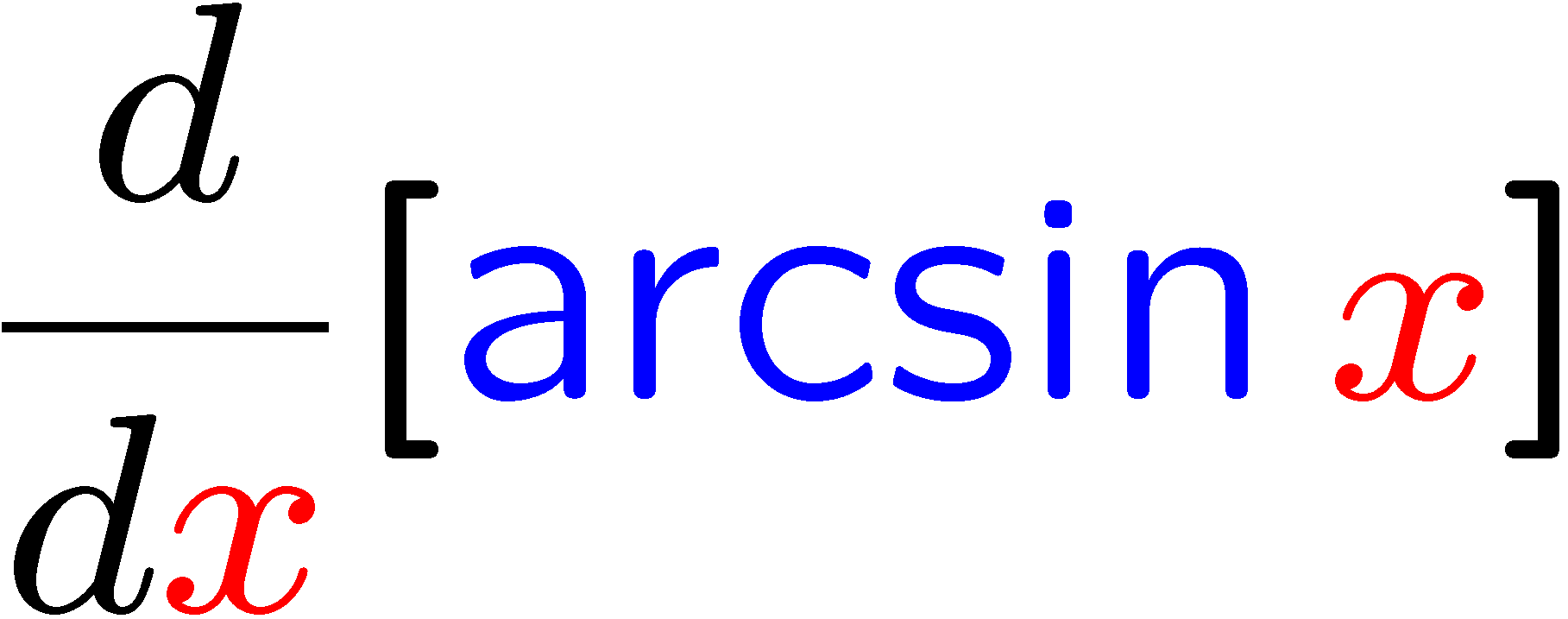 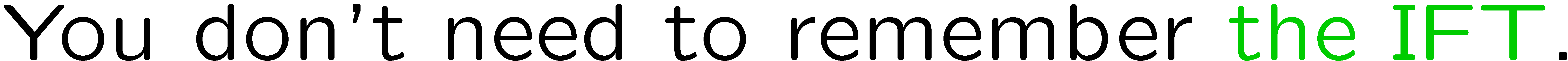 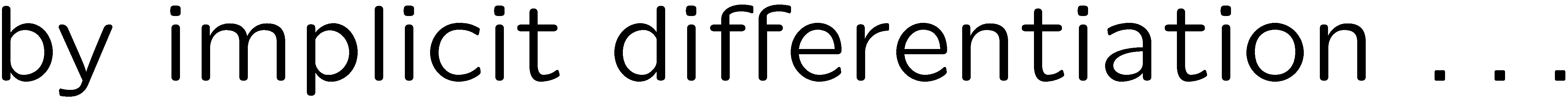 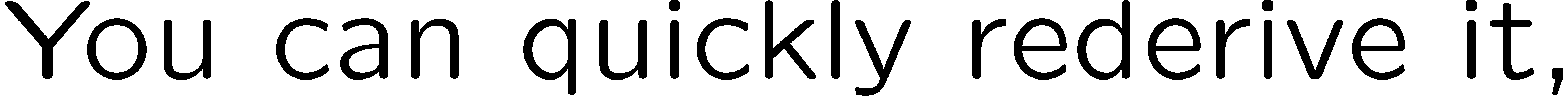 18
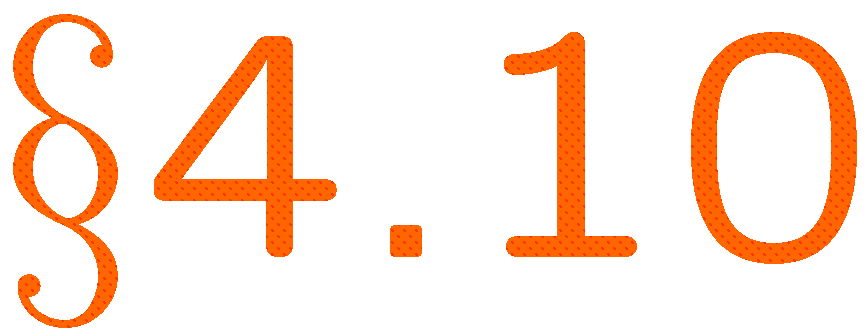 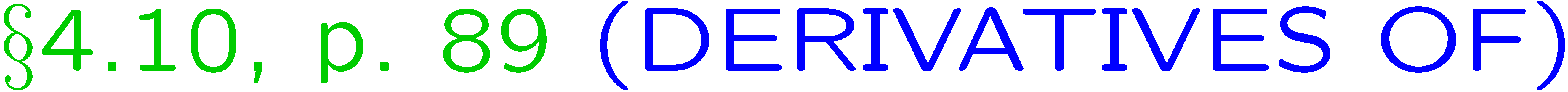 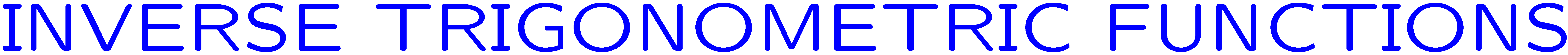 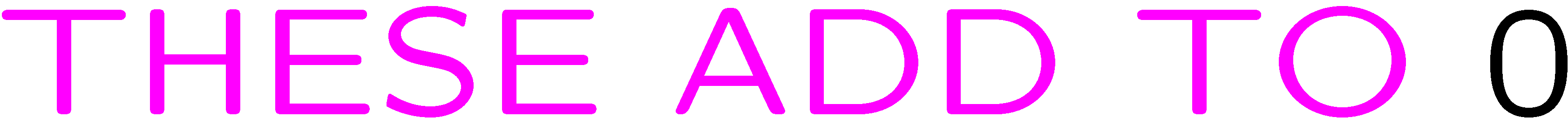 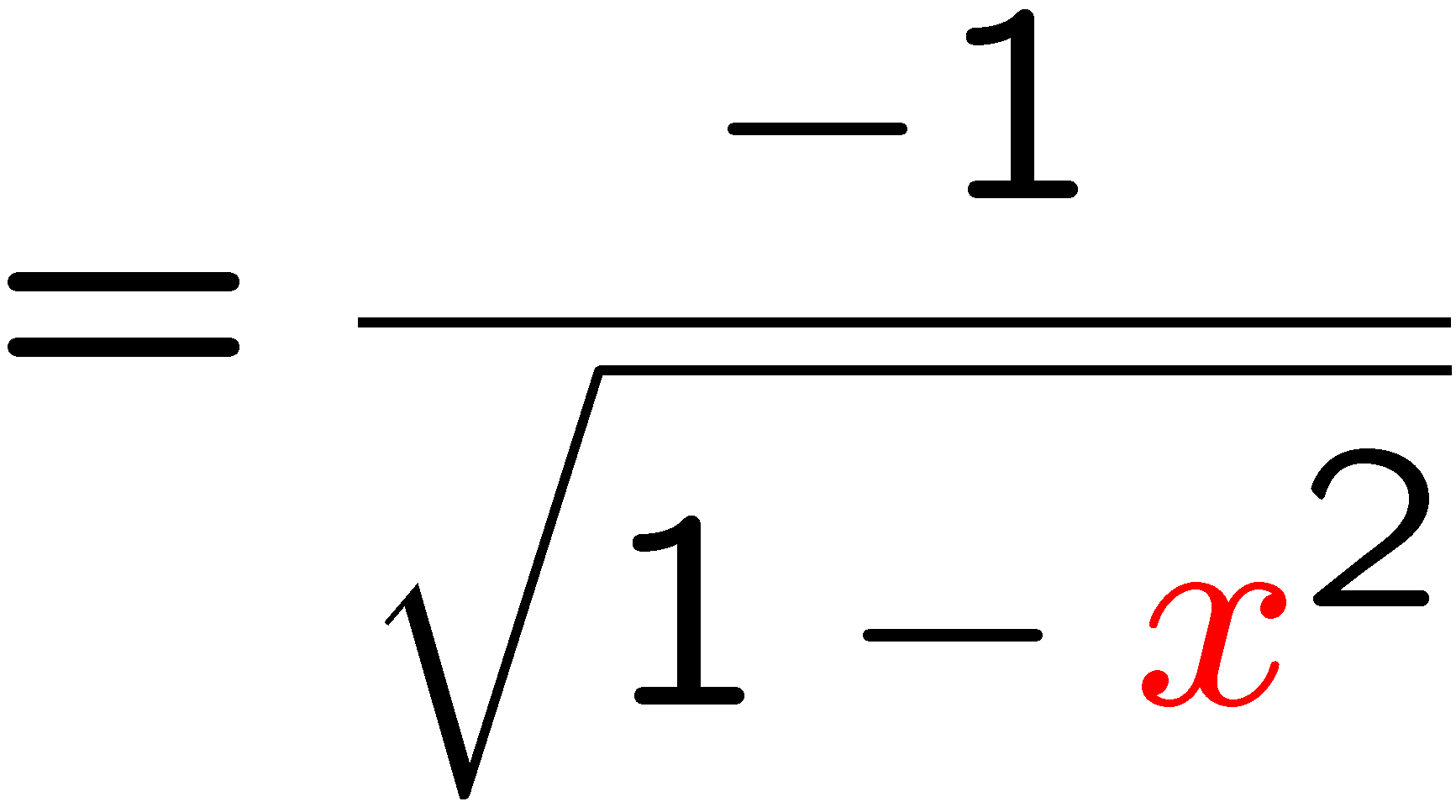 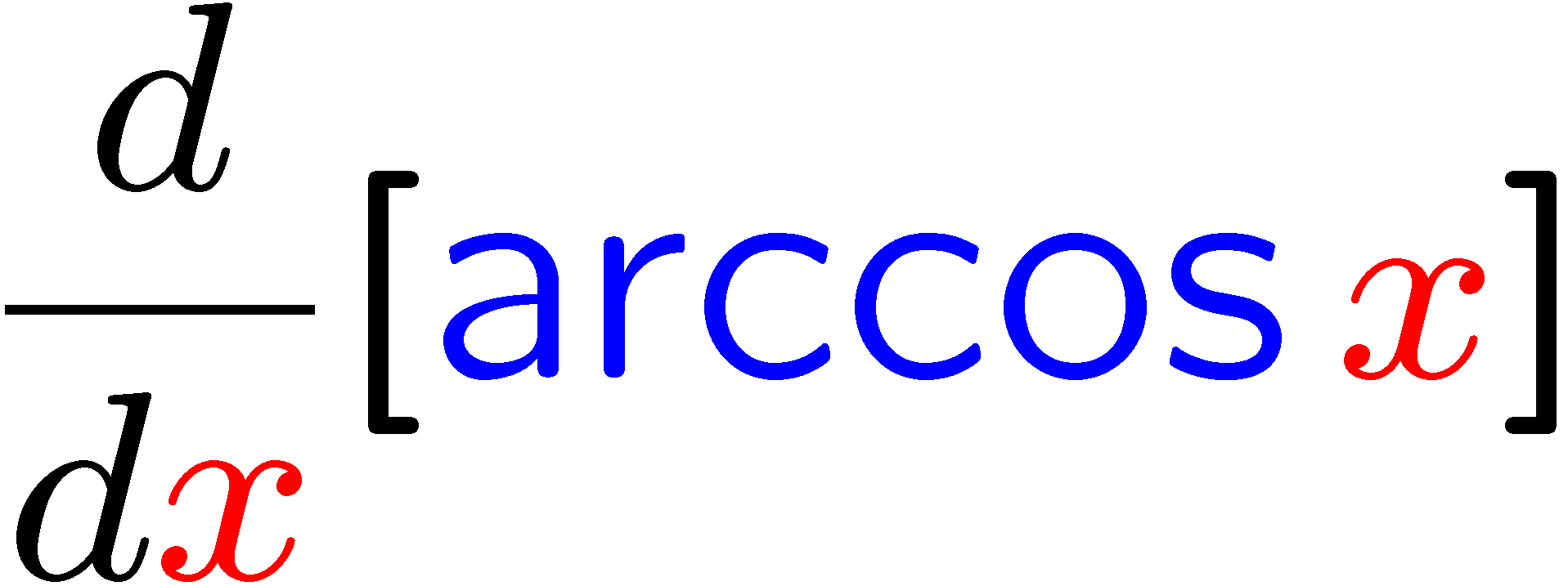 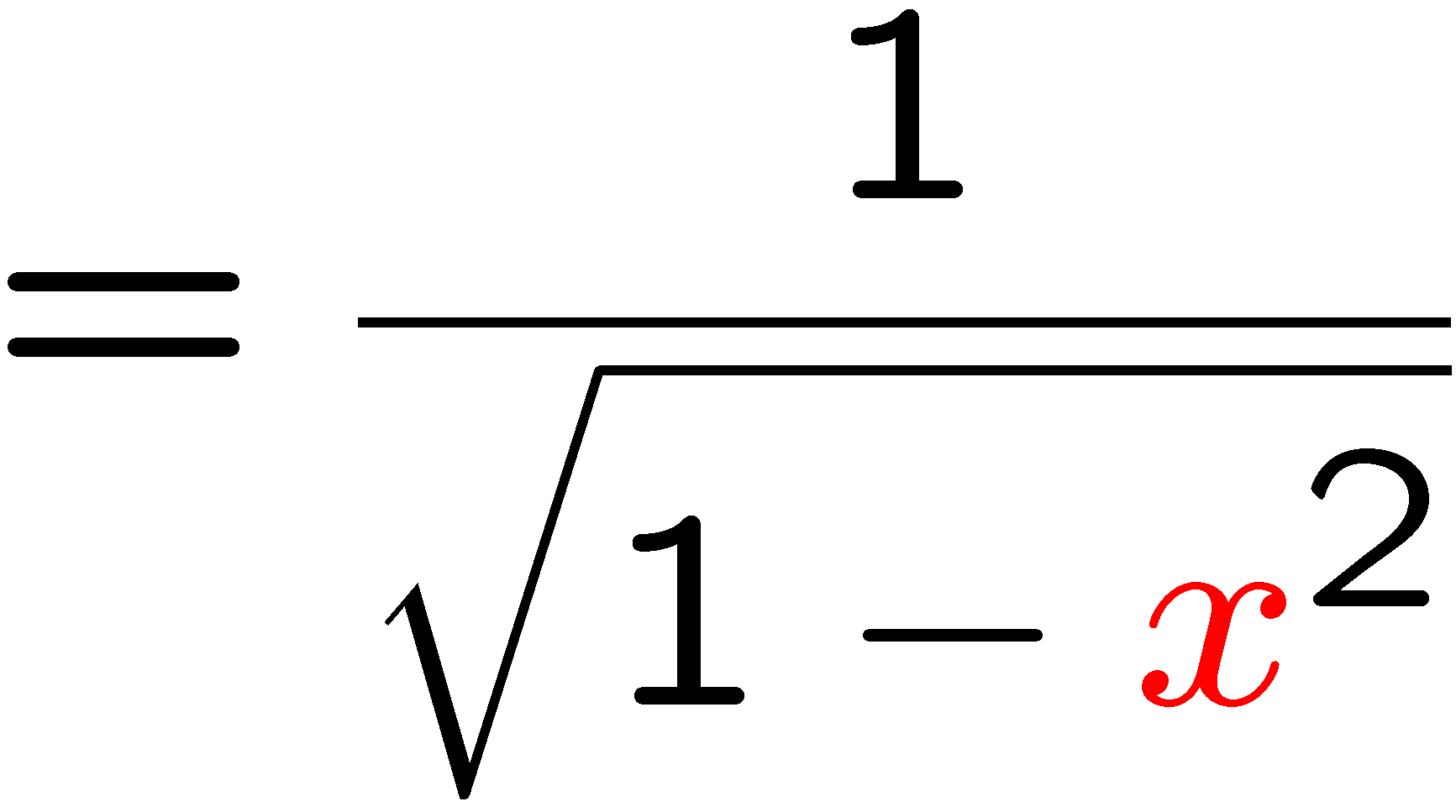 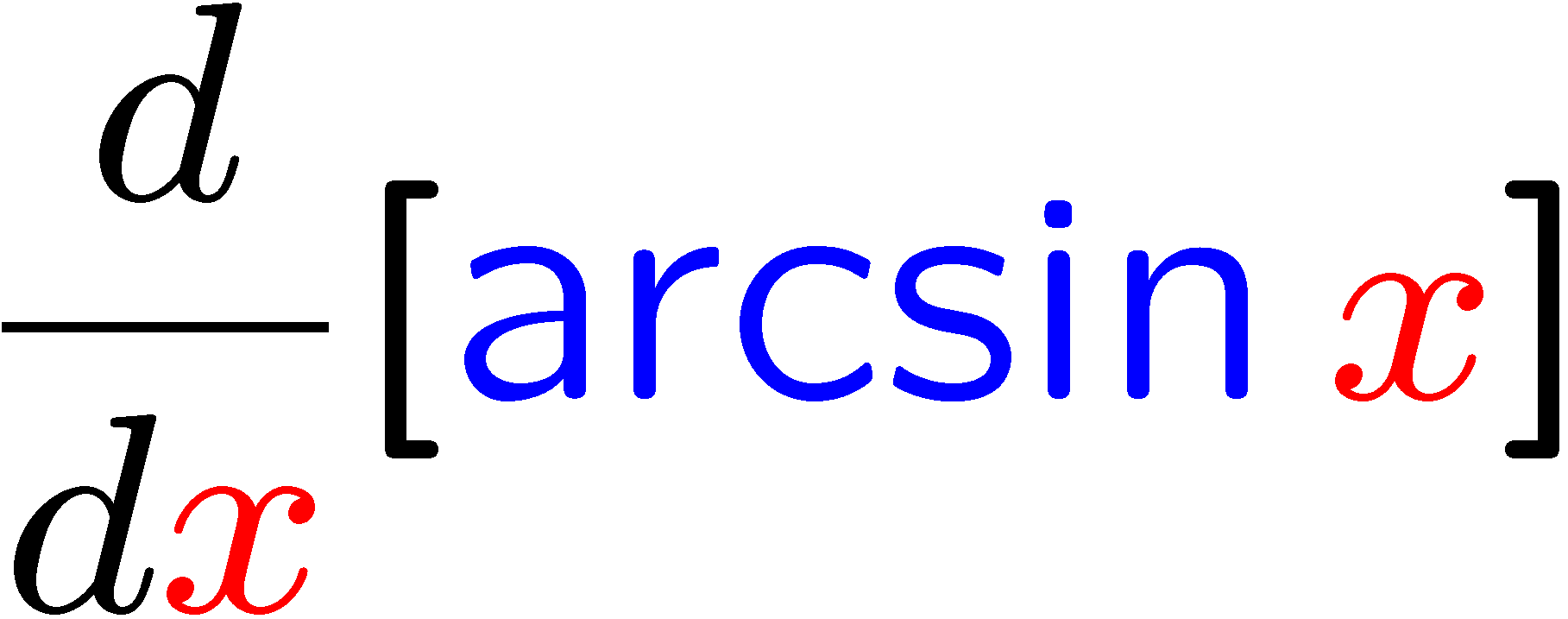 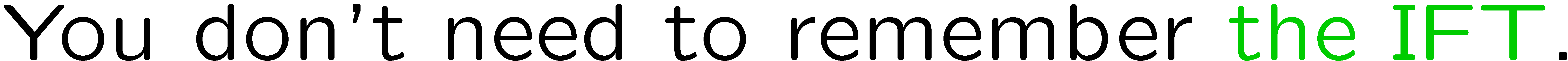 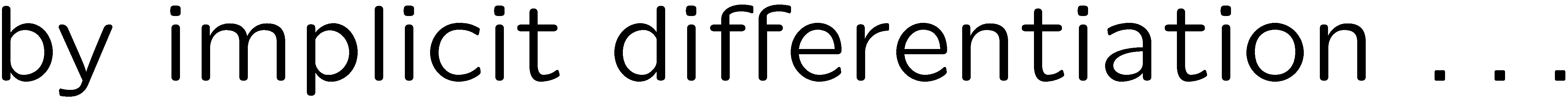 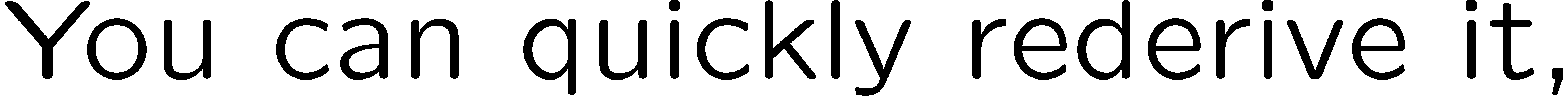 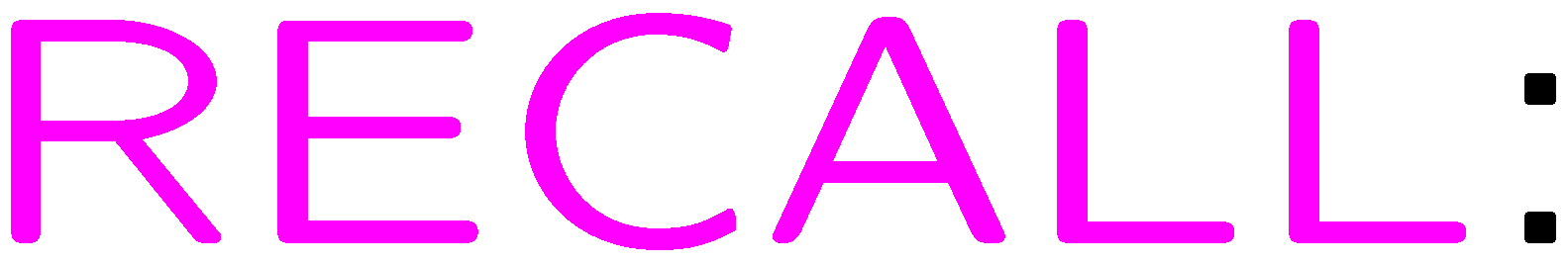 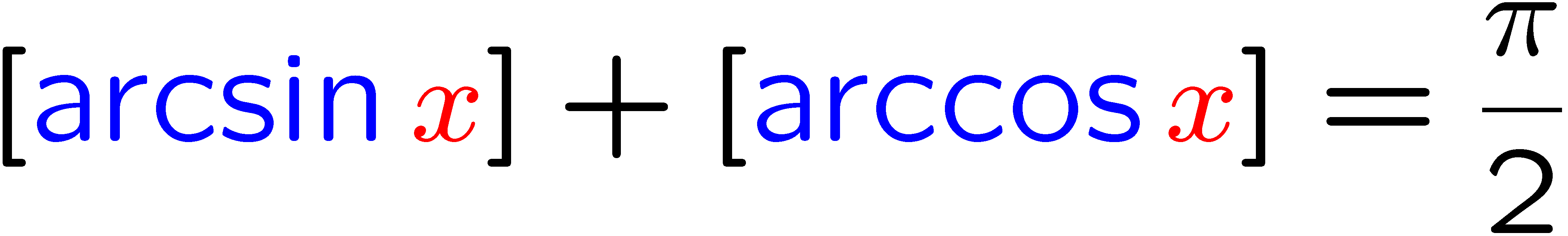 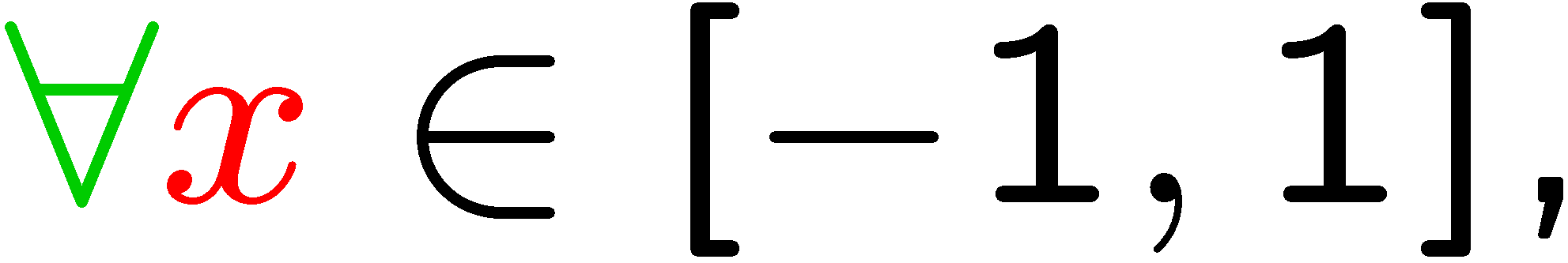 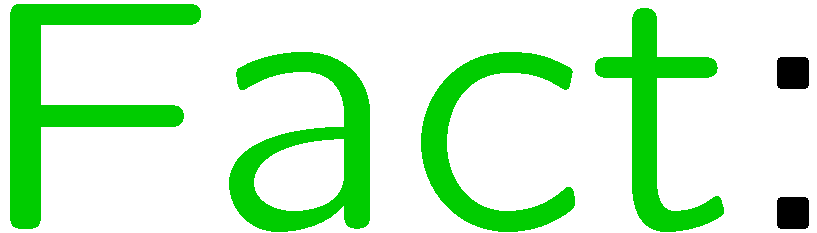 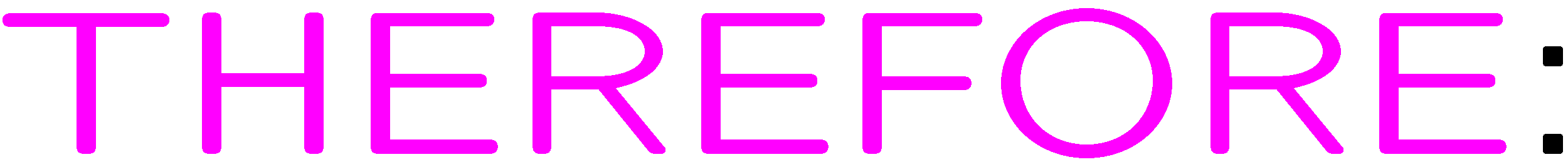 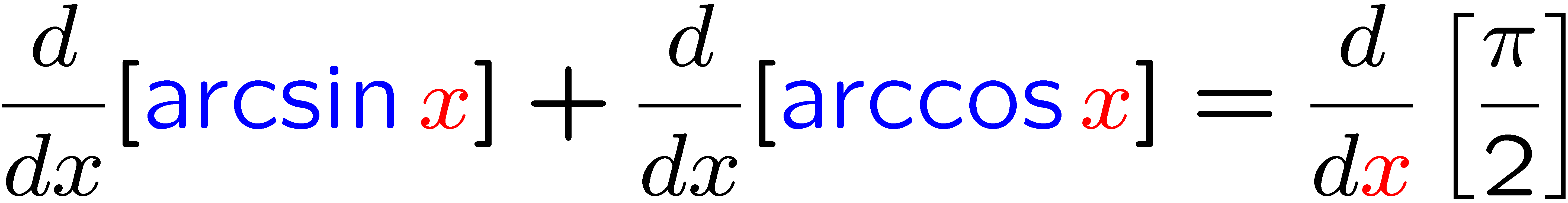 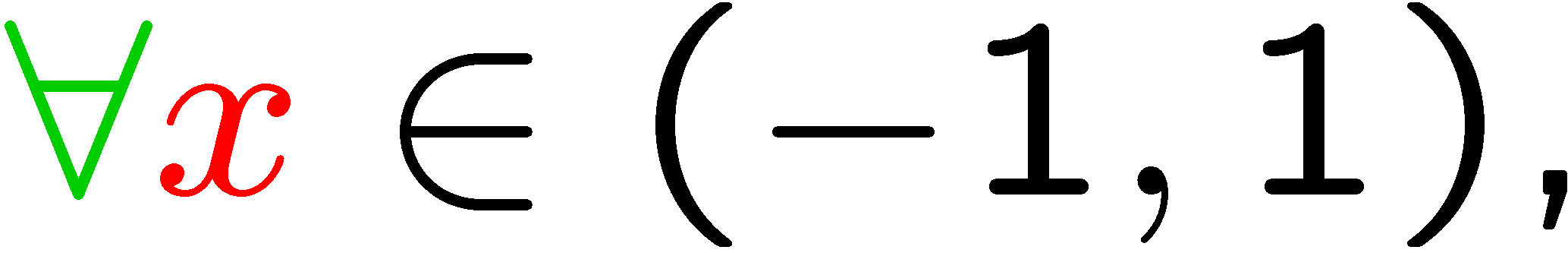 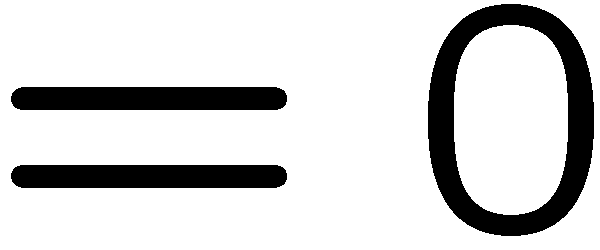 19
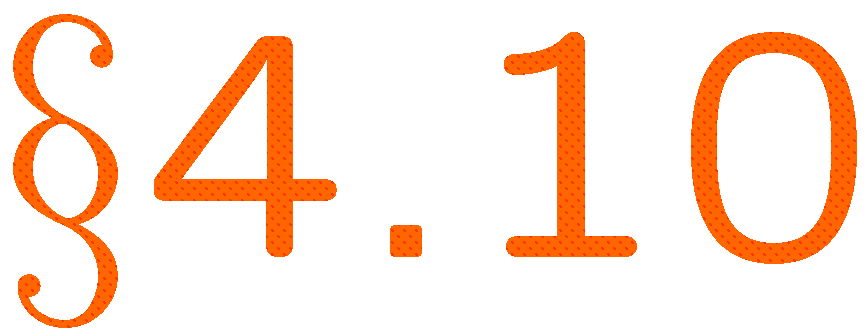 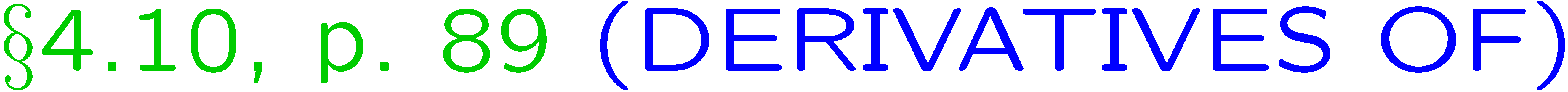 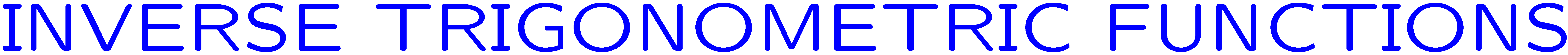 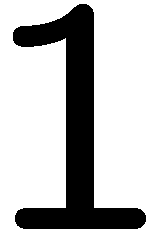 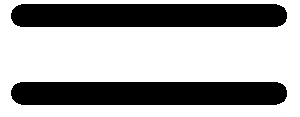 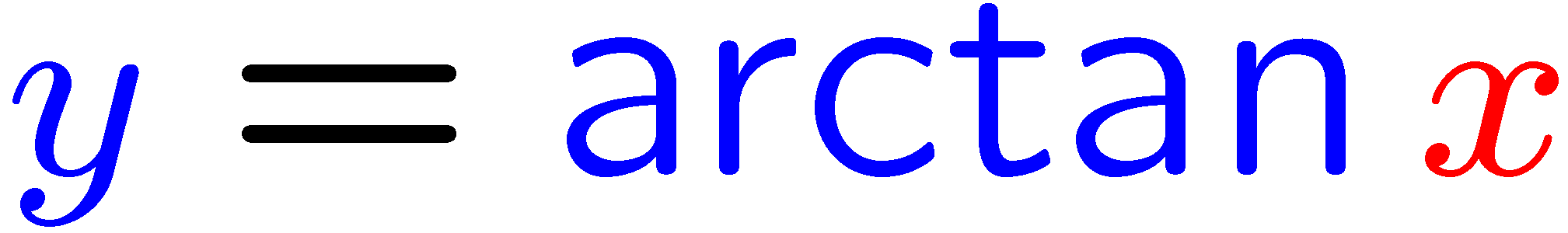 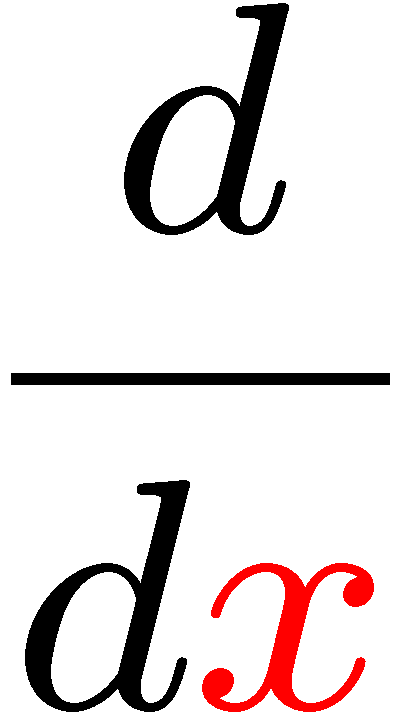 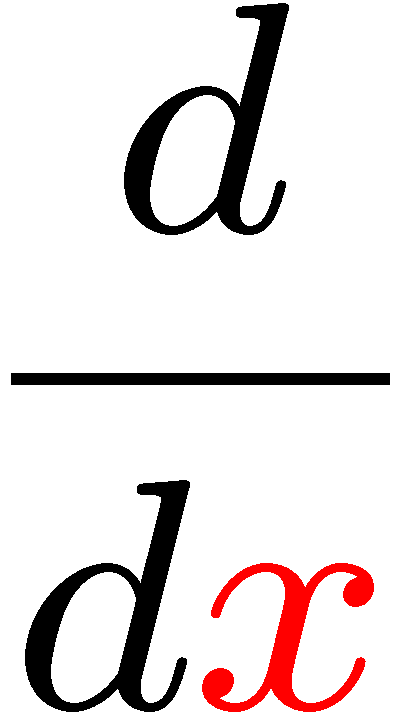 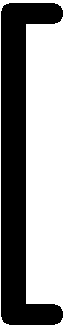 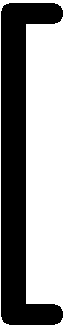 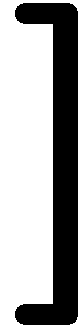 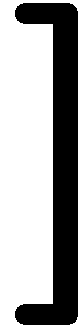 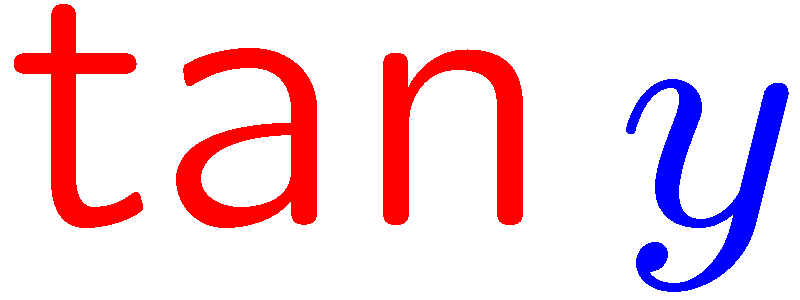 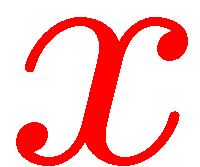 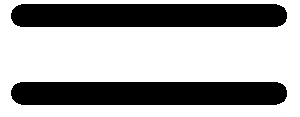 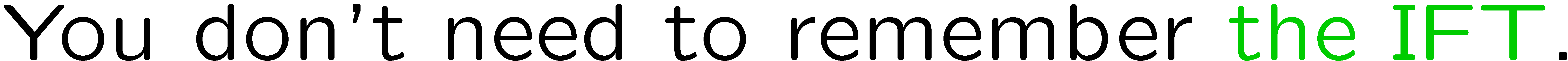 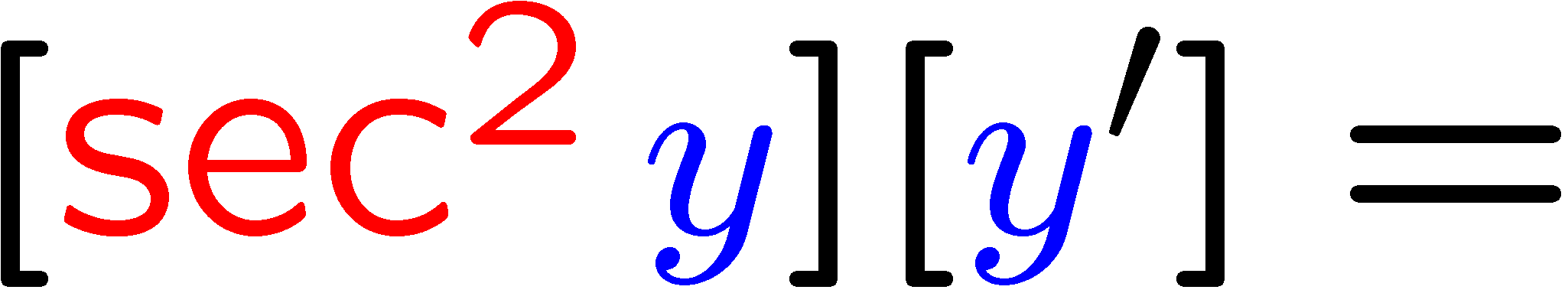 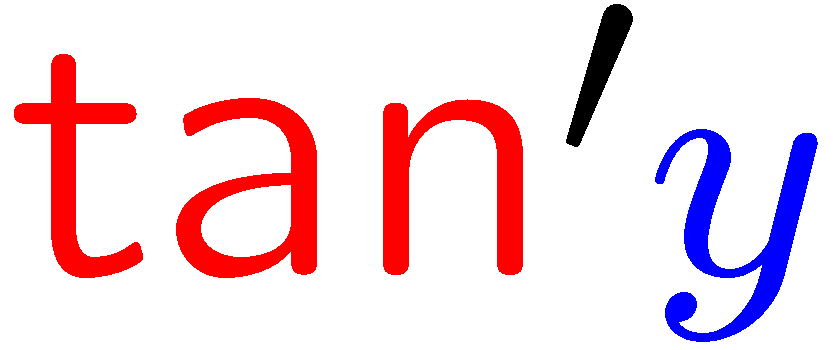 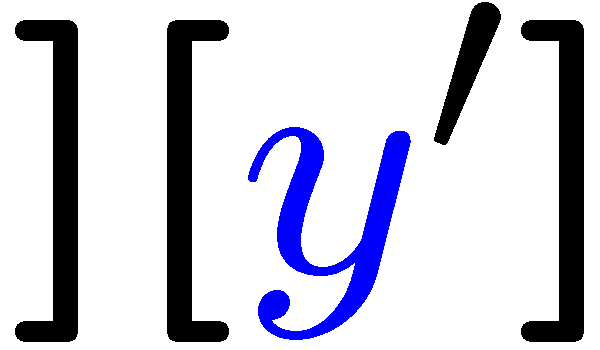 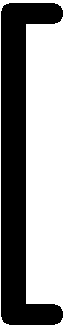 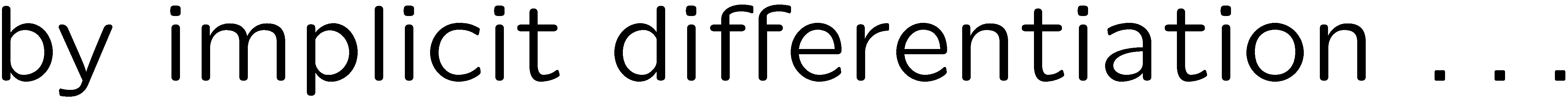 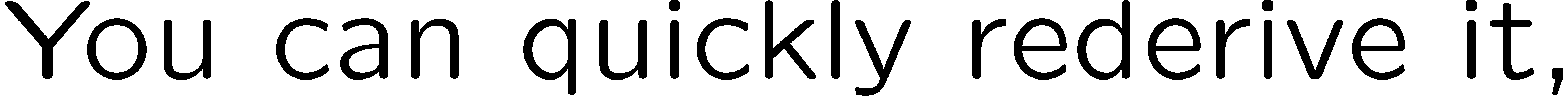 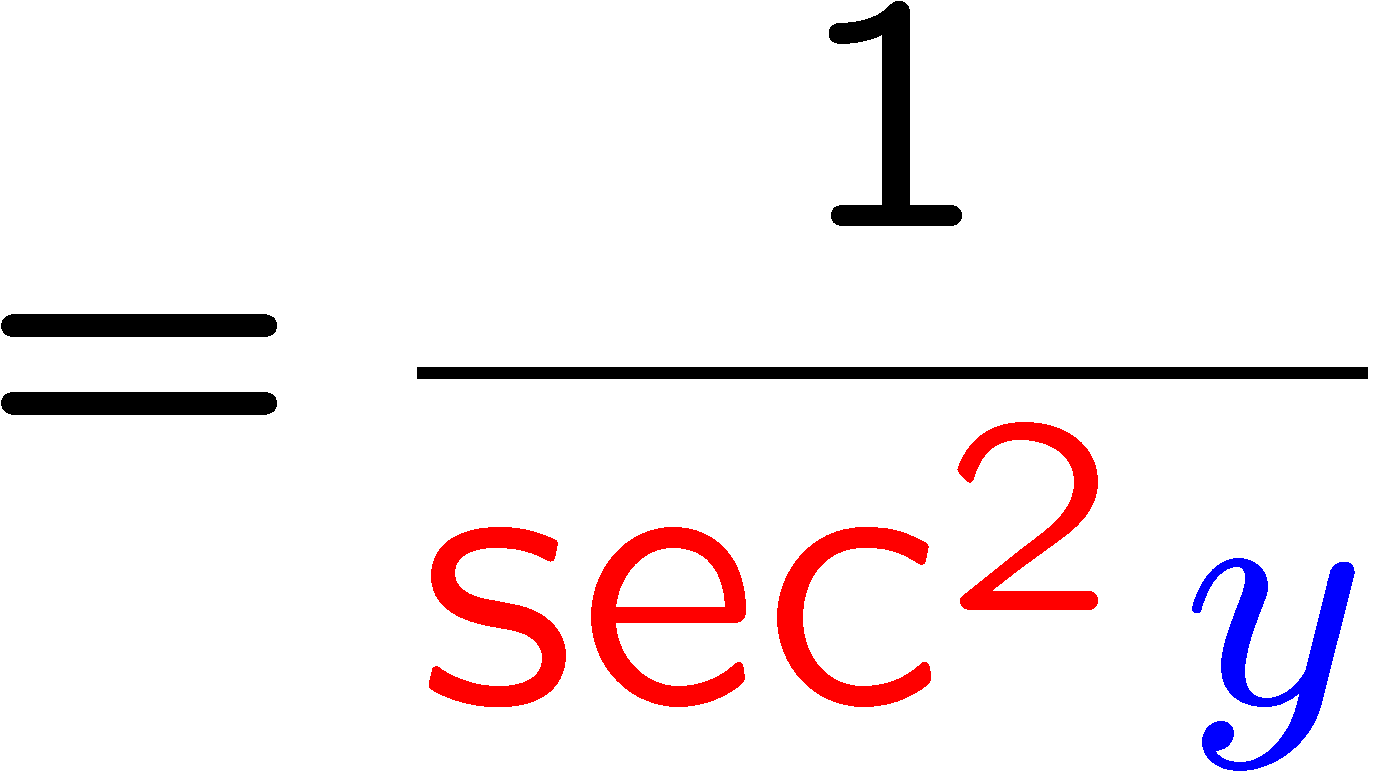 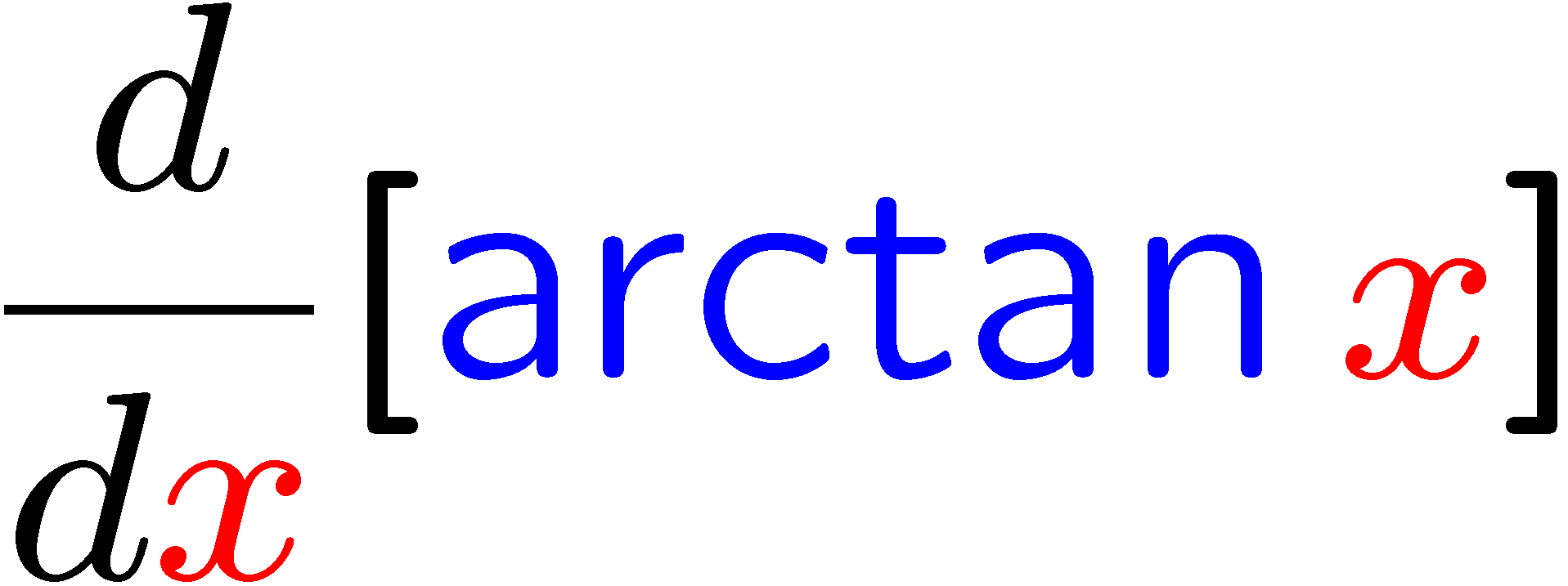 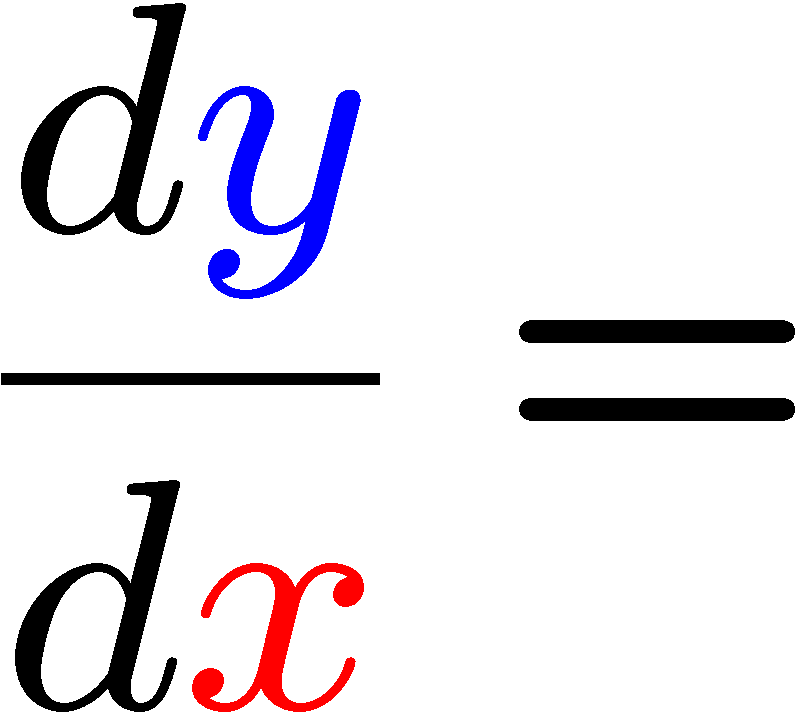 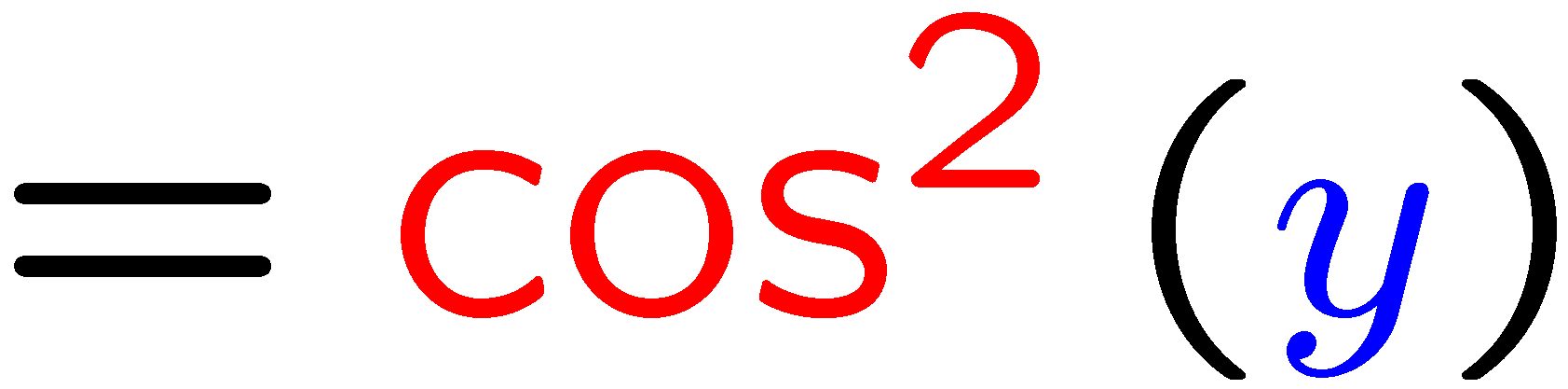 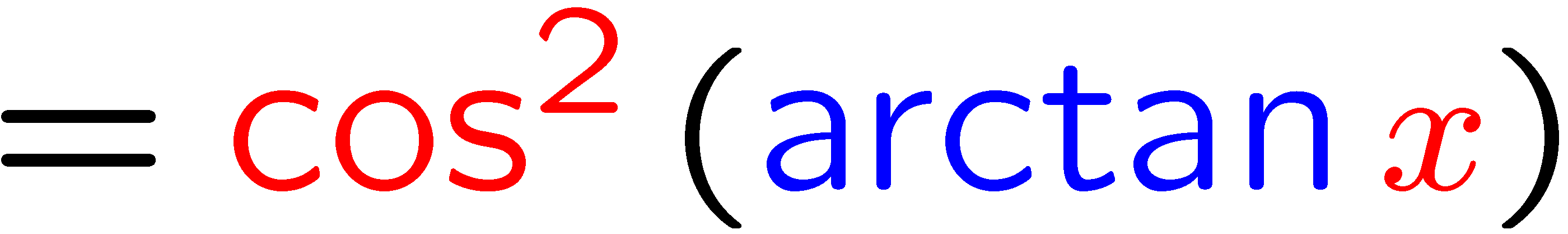 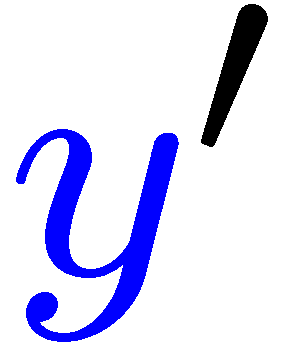 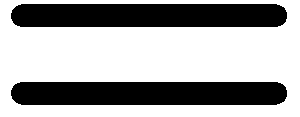 20
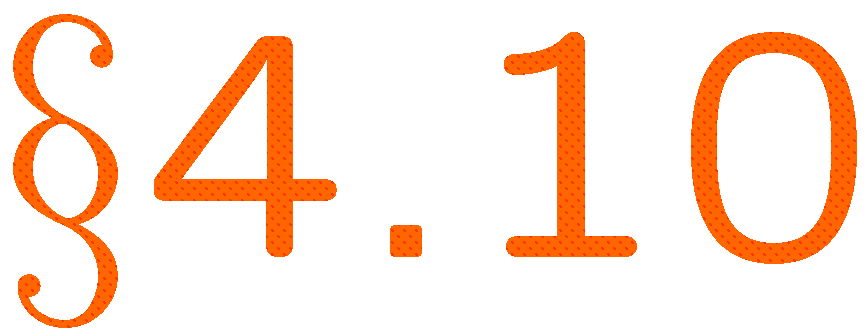 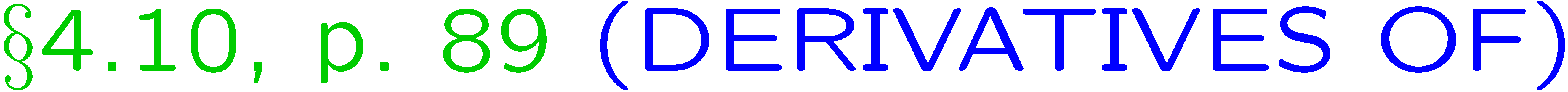 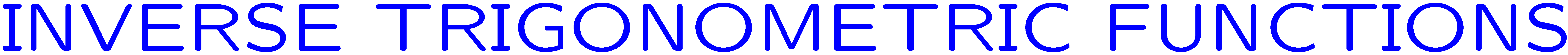 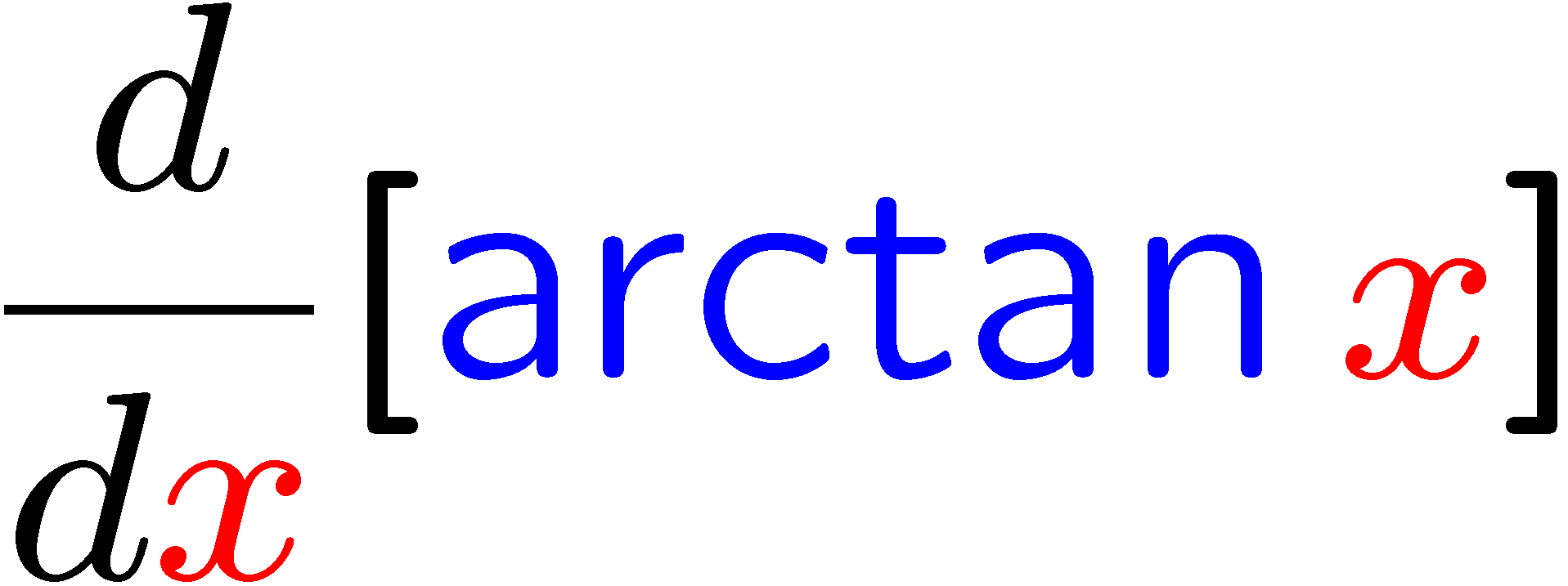 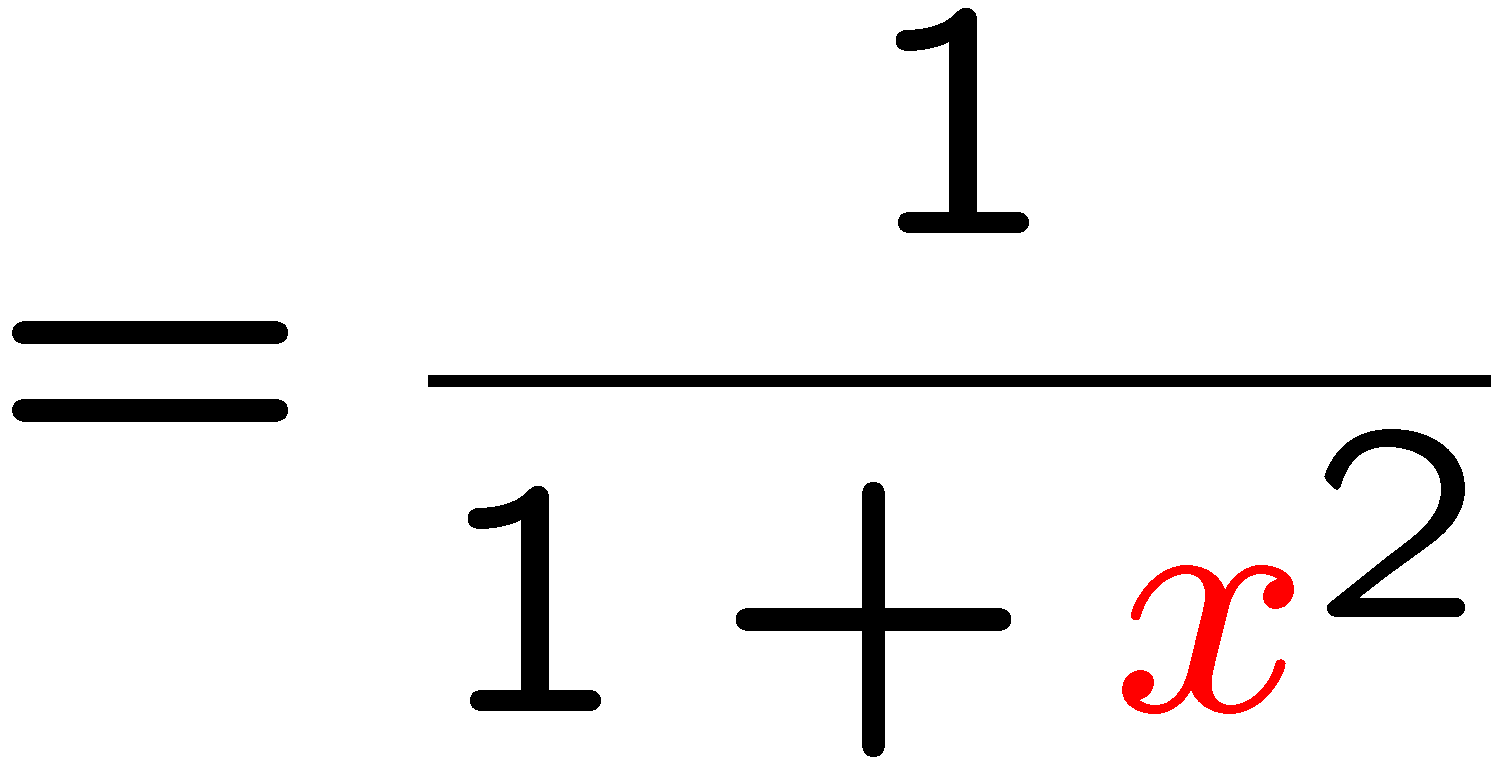 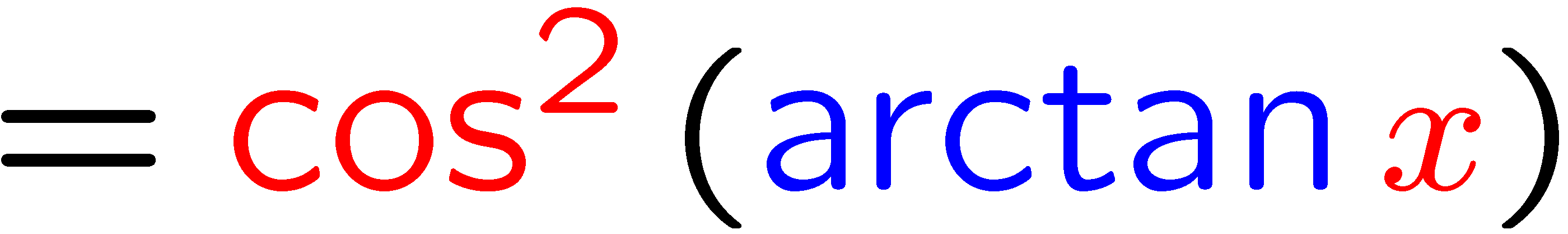 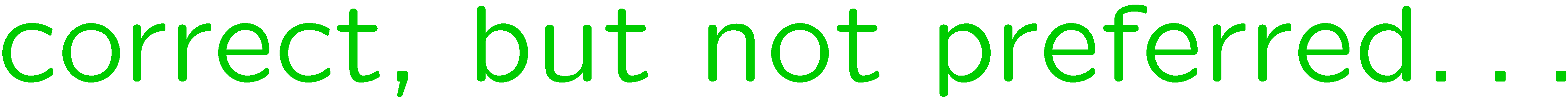 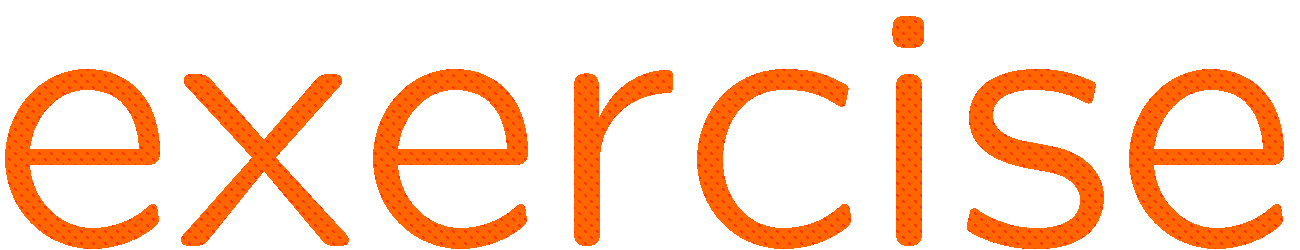 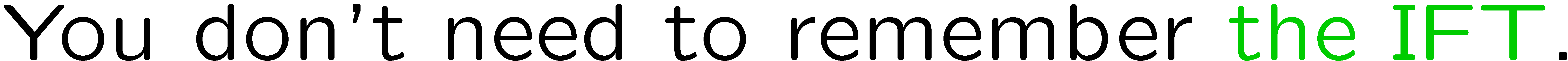 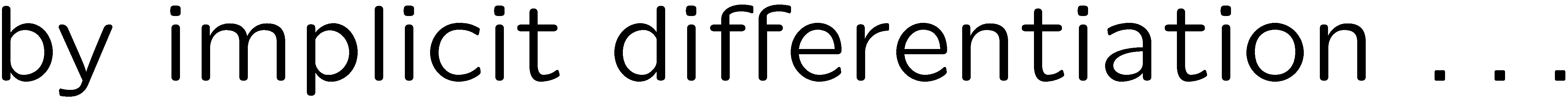 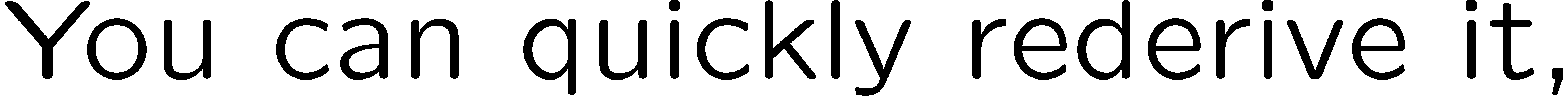 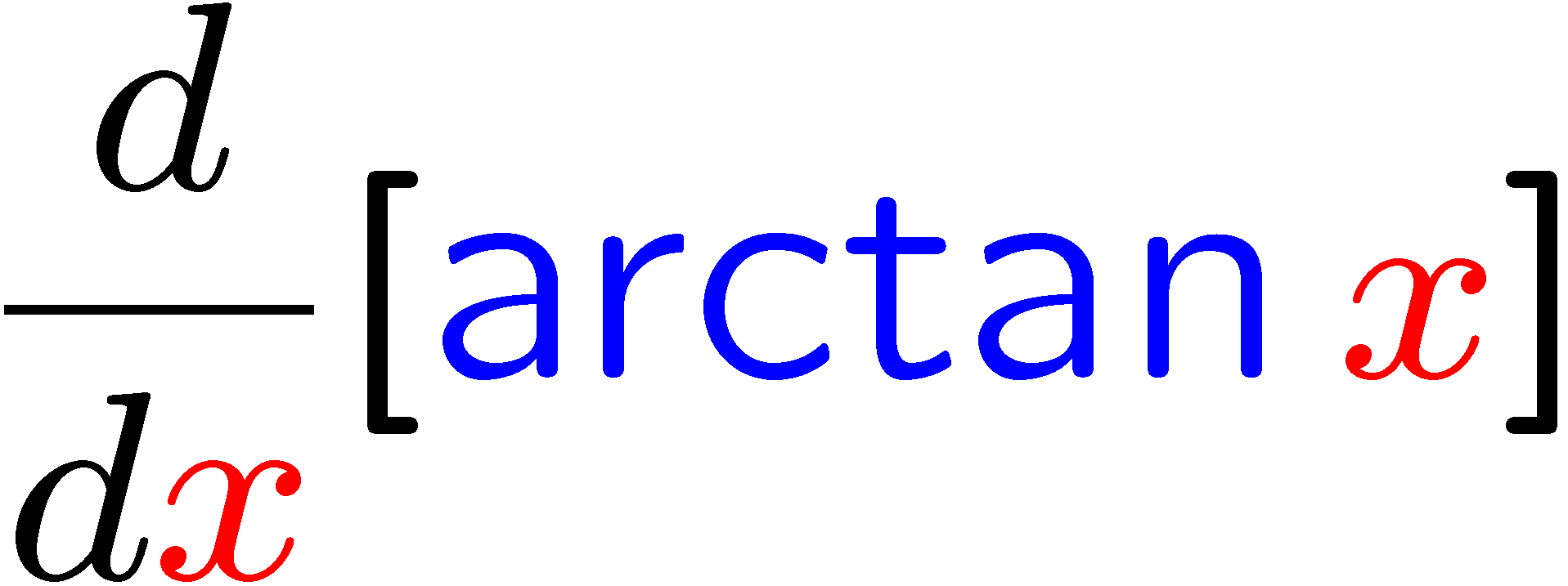 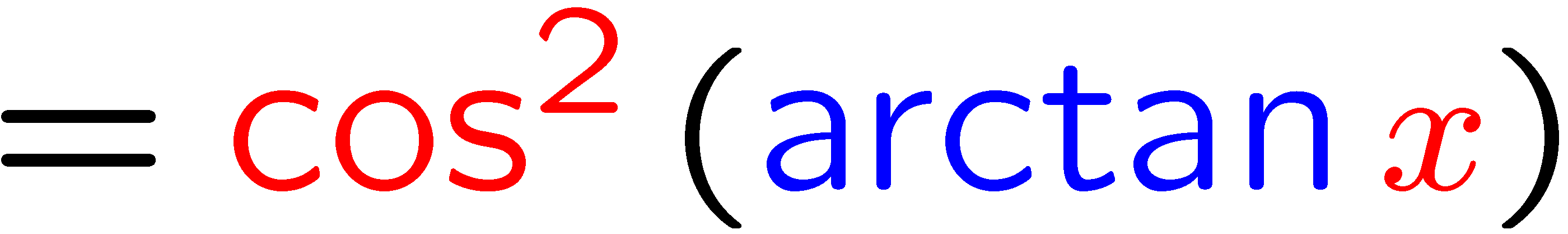 21
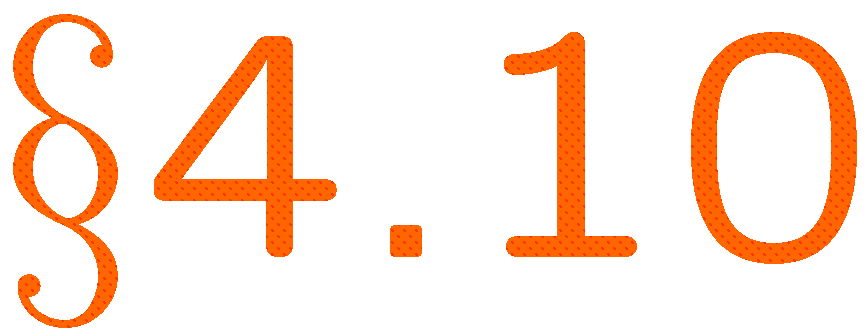 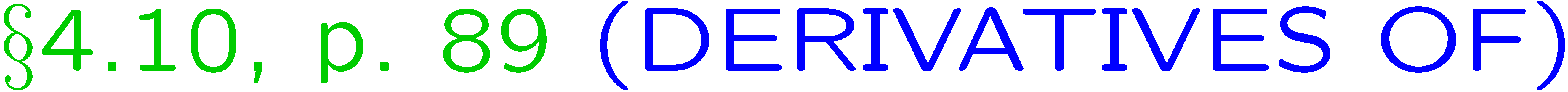 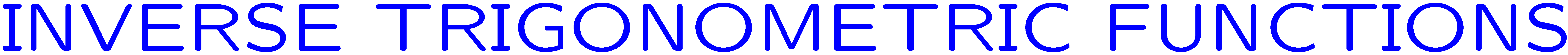 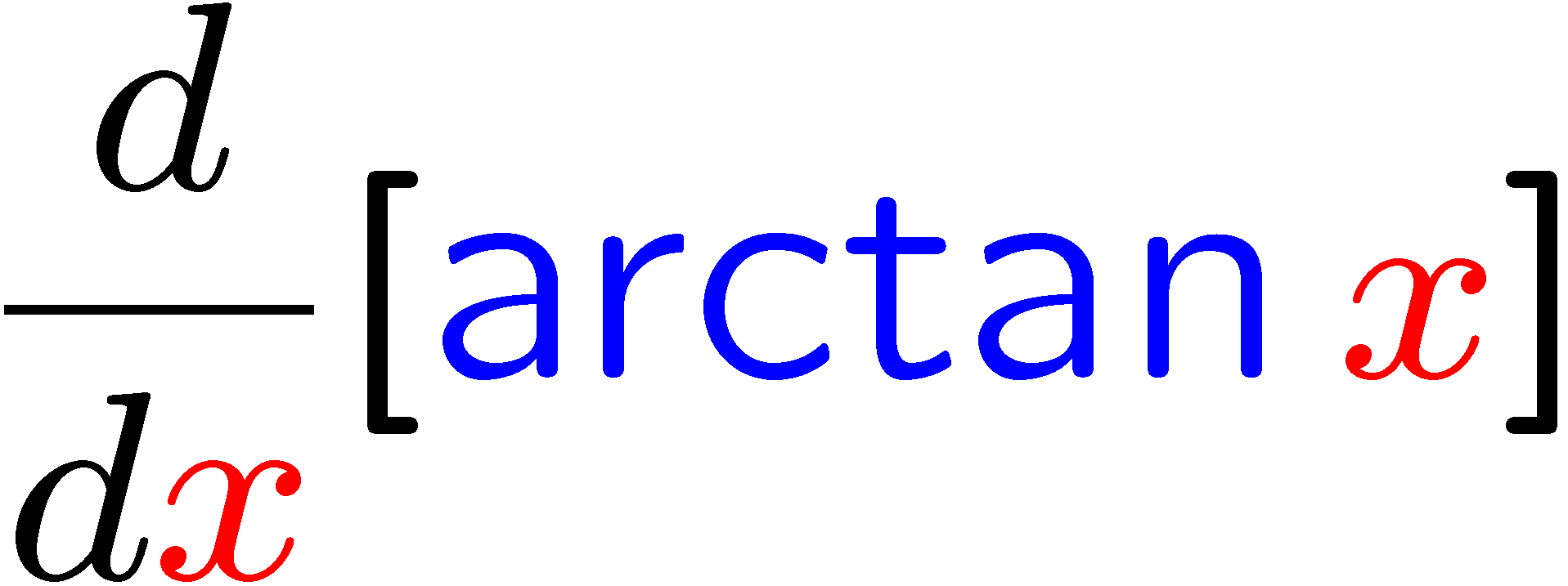 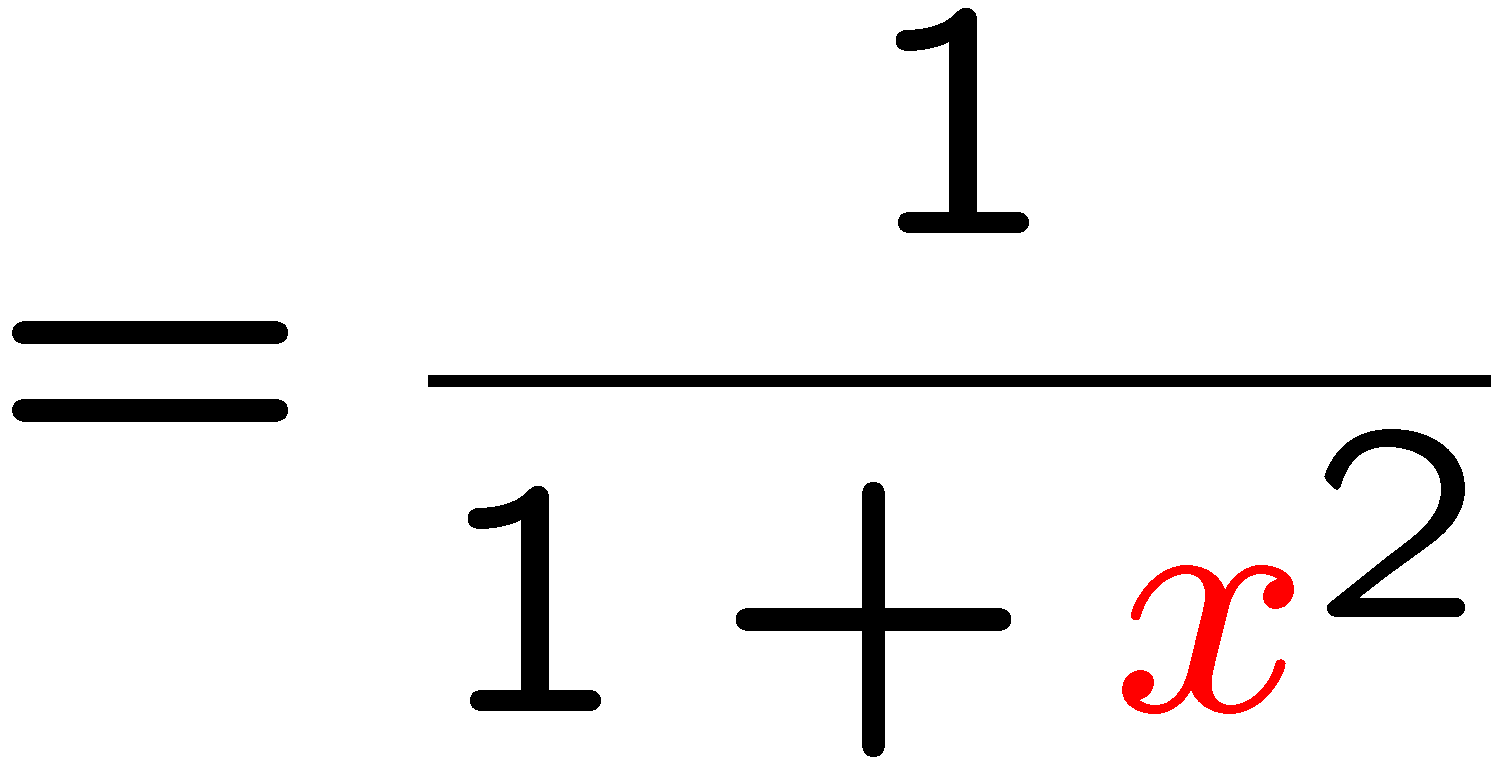 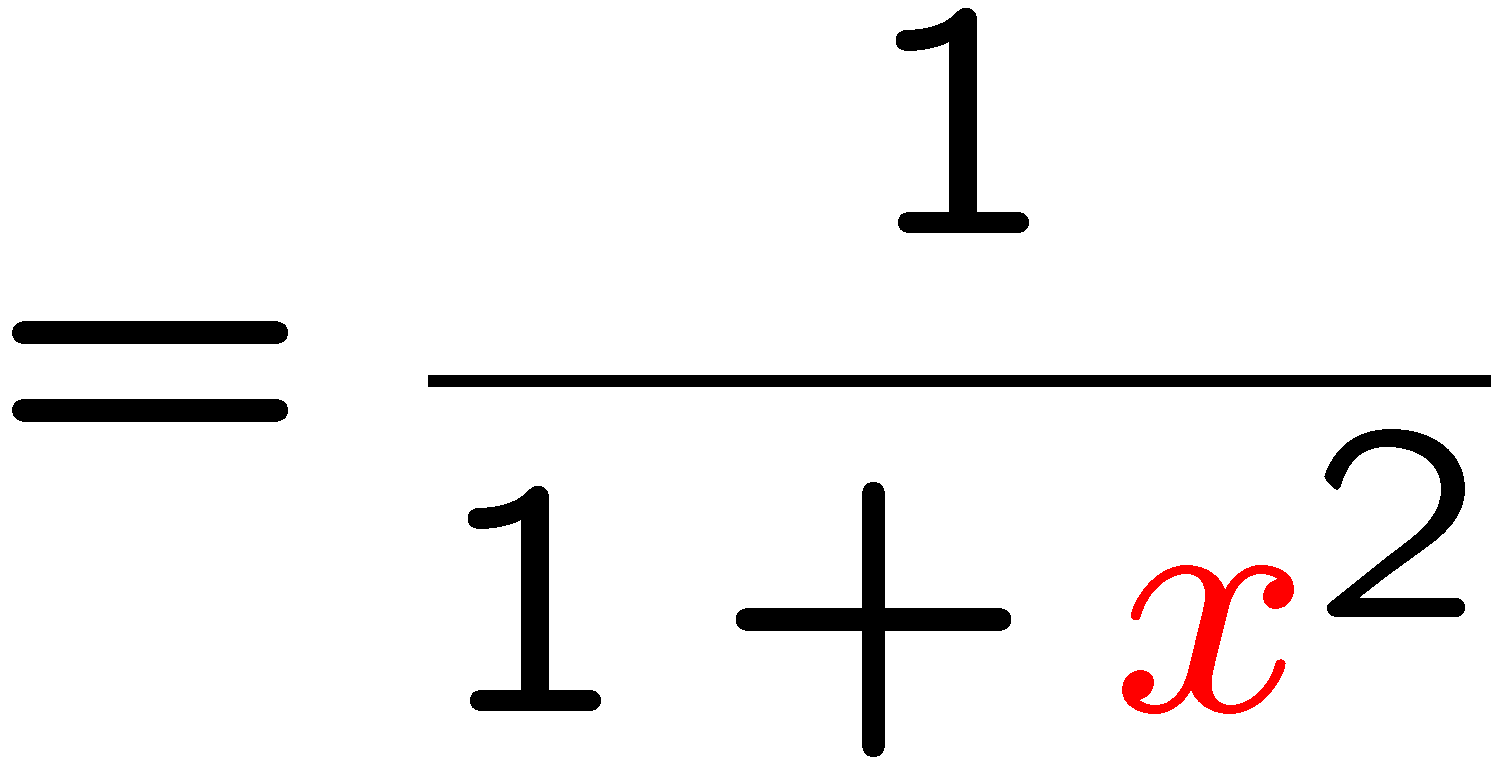 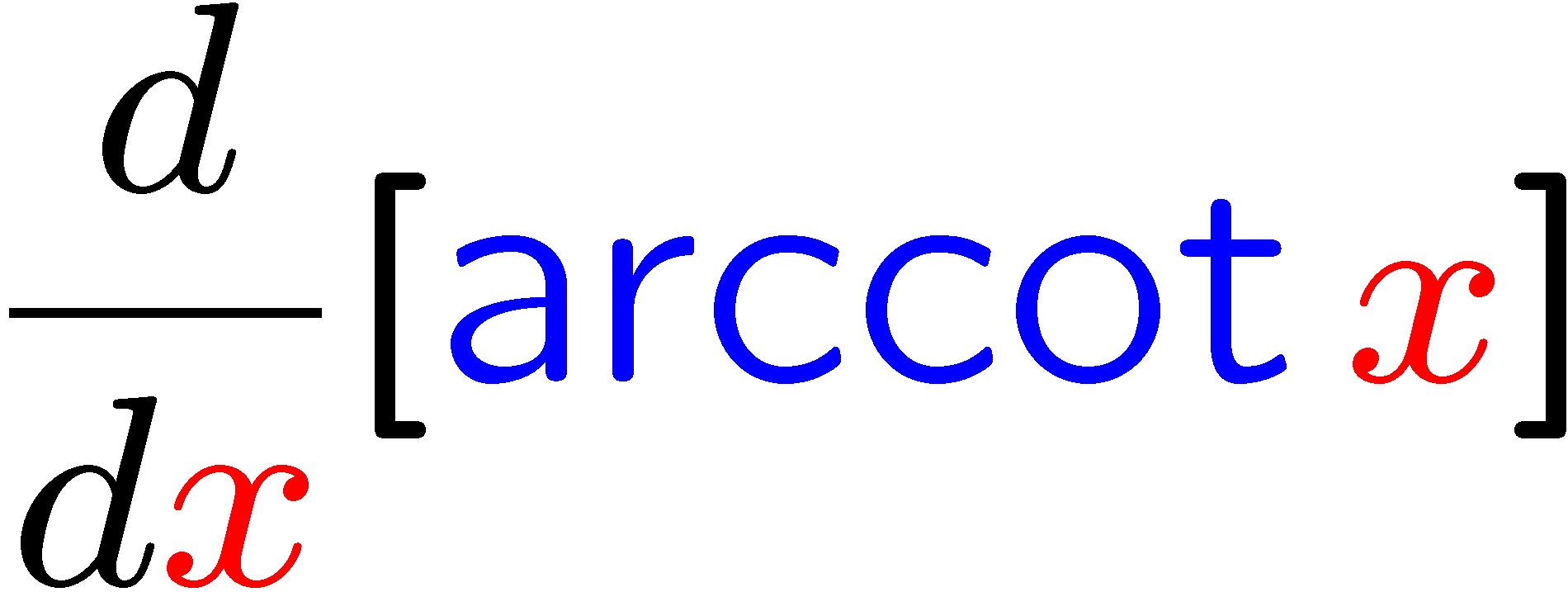 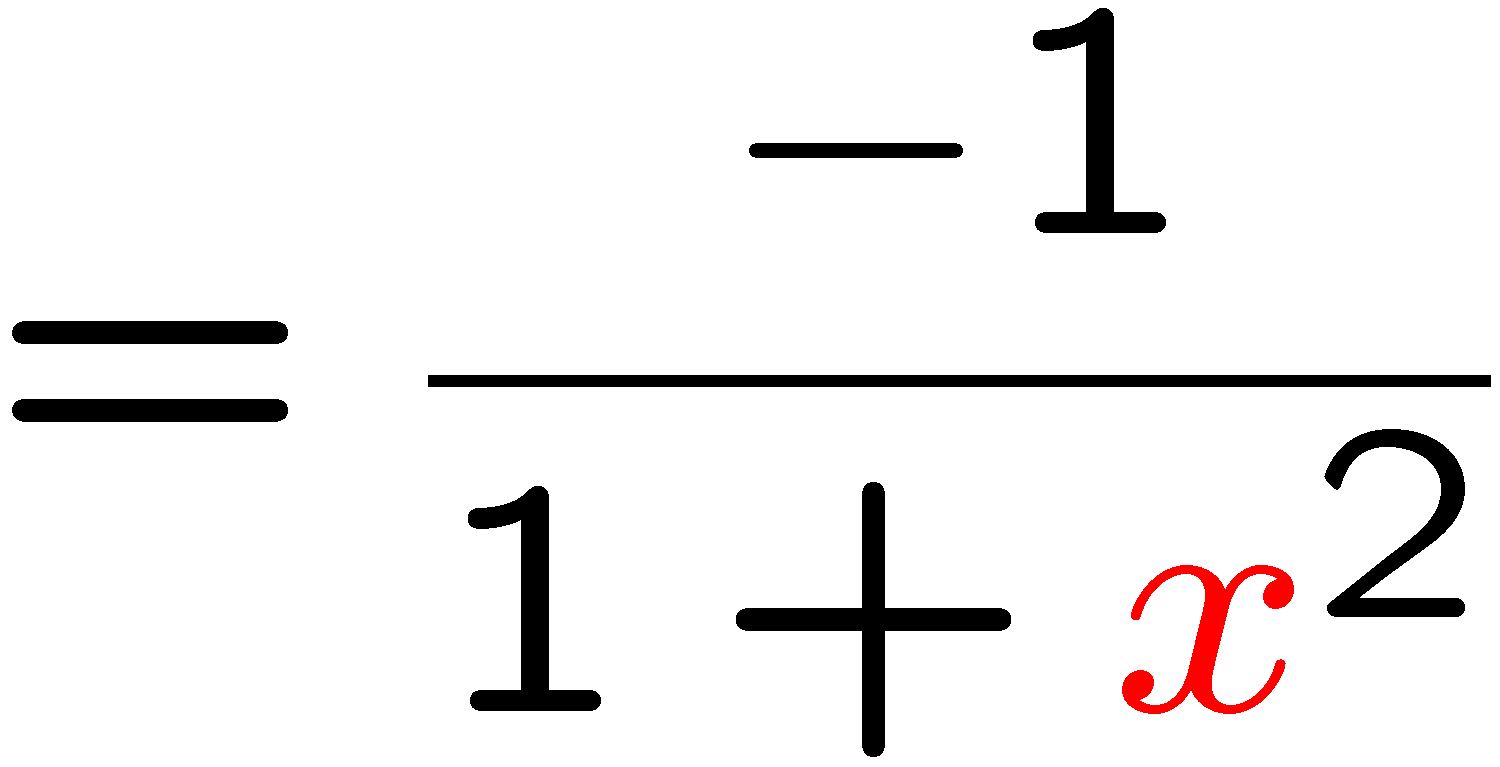 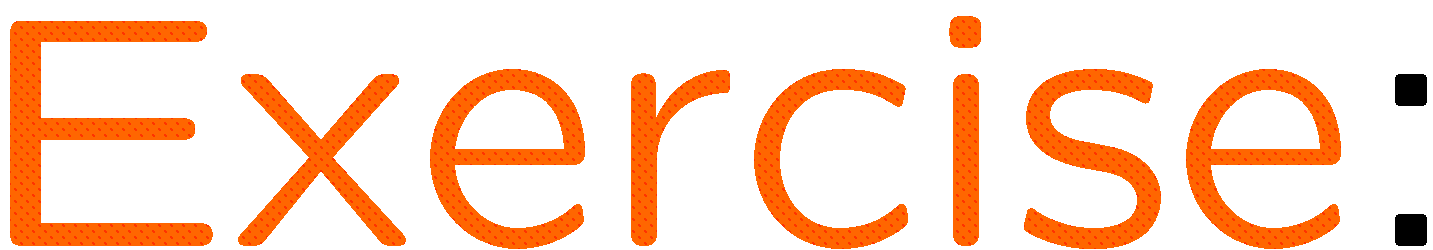 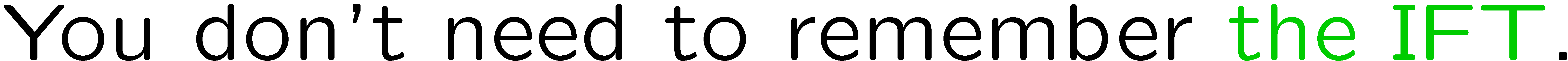 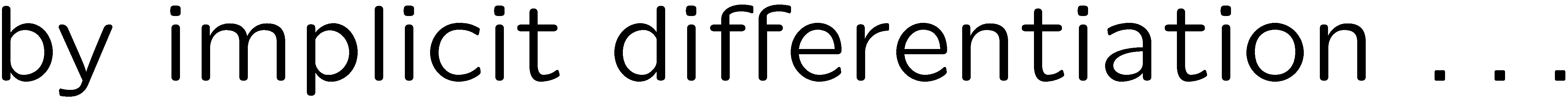 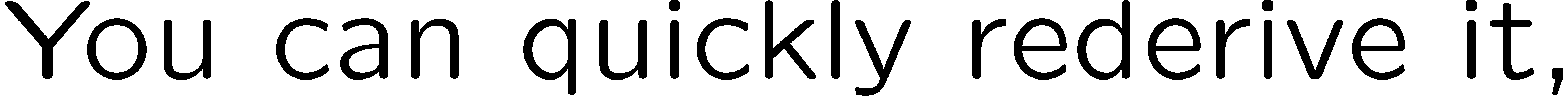 22
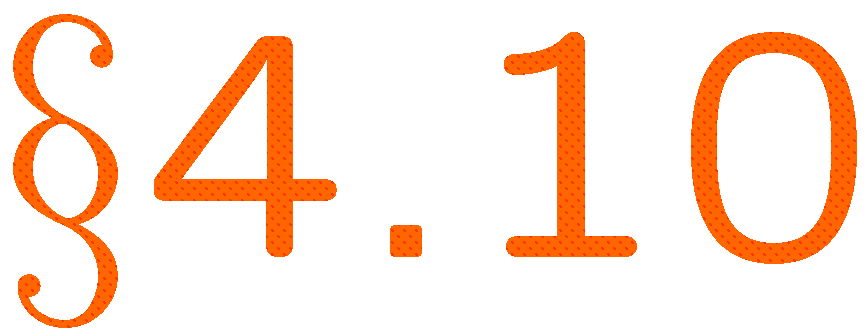 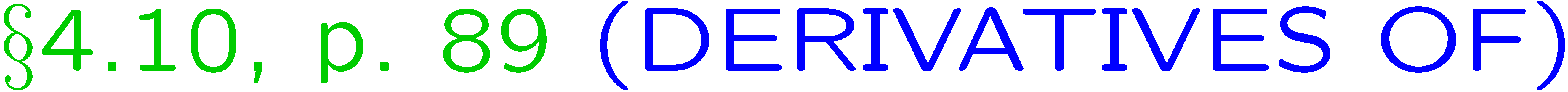 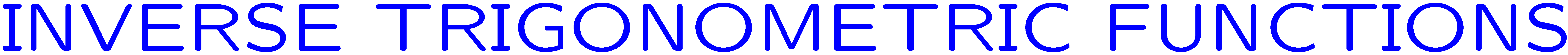 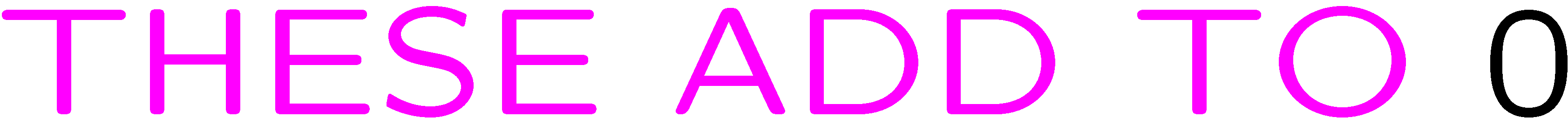 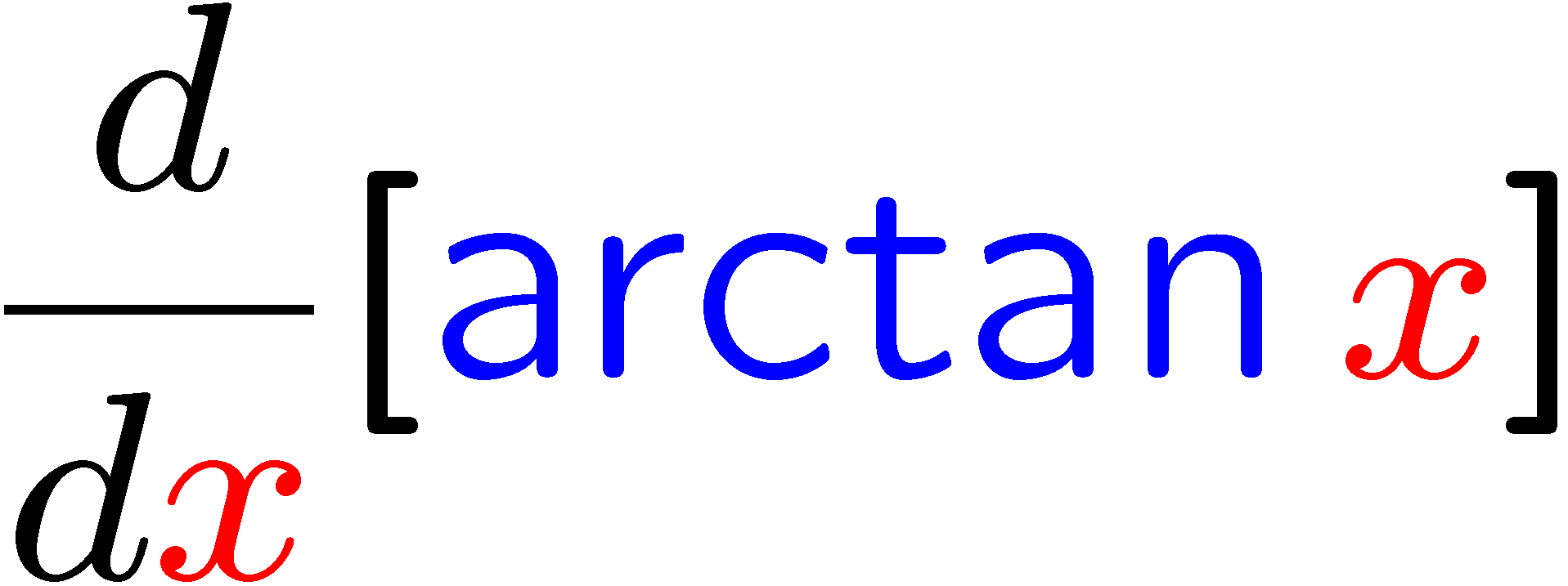 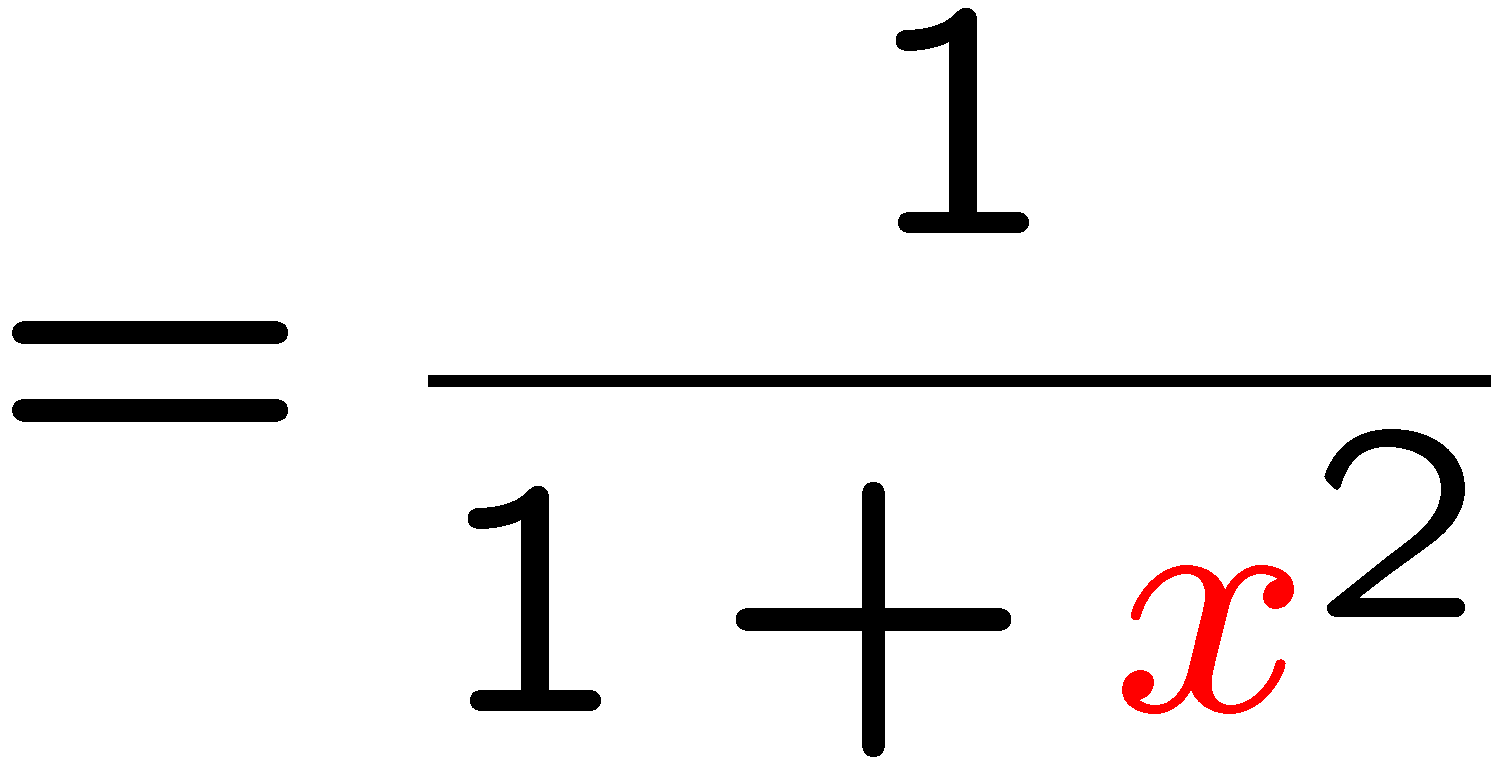 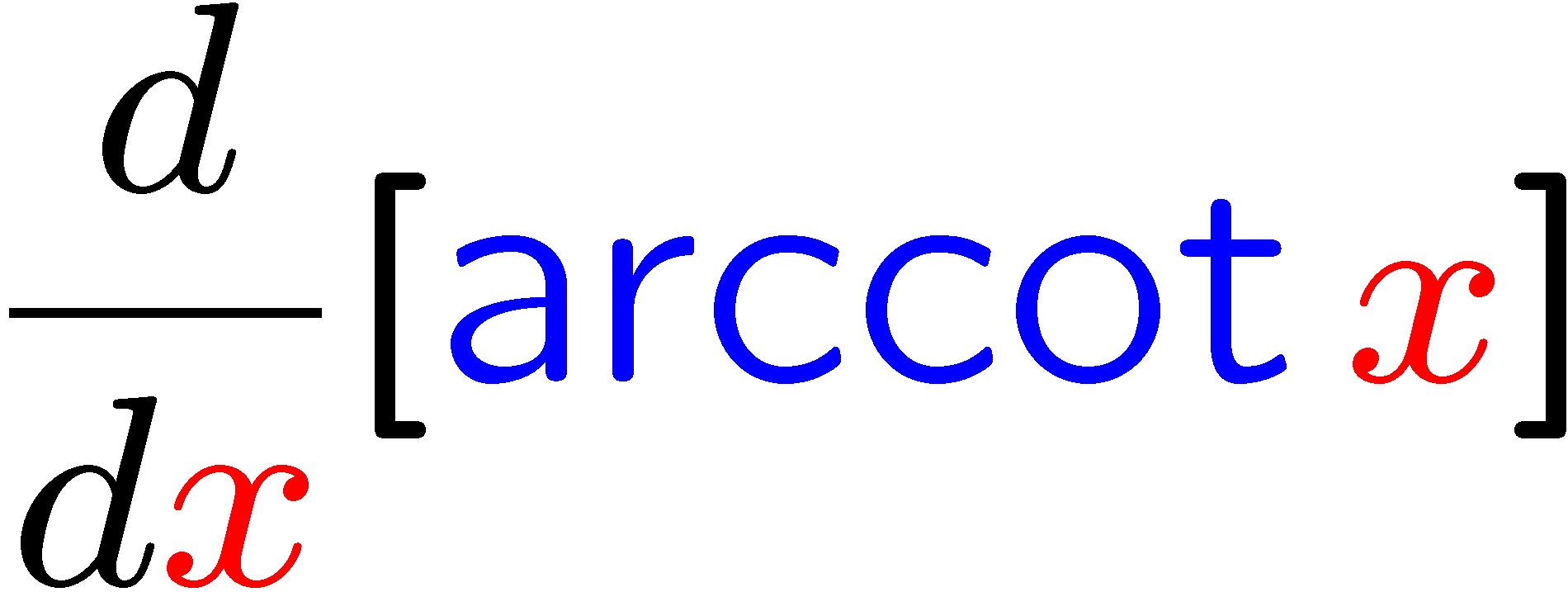 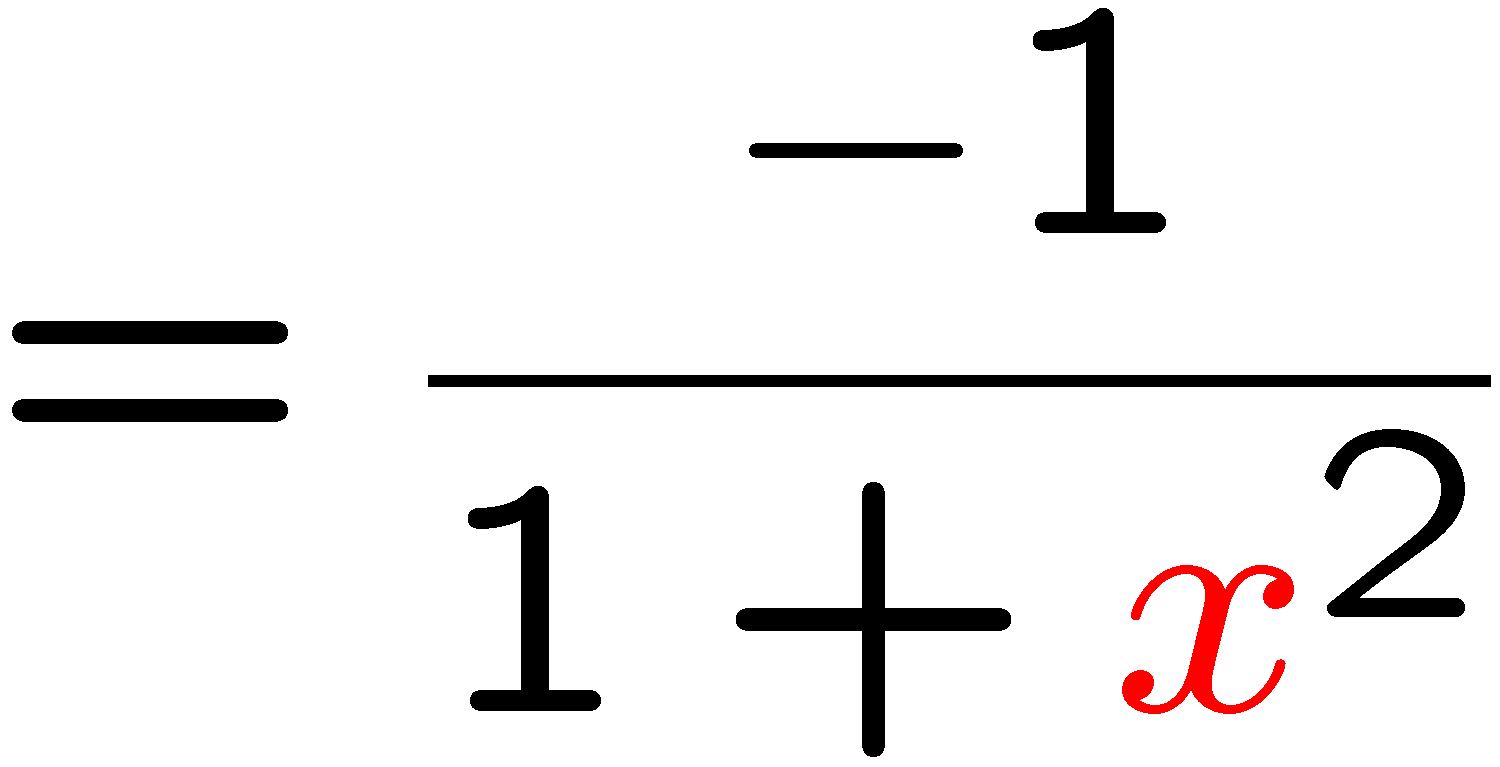 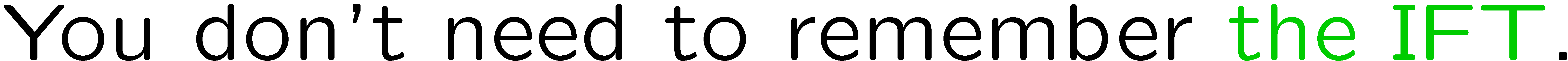 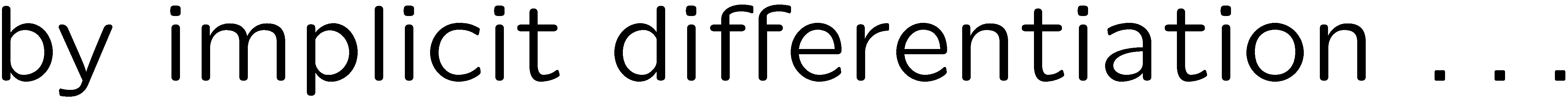 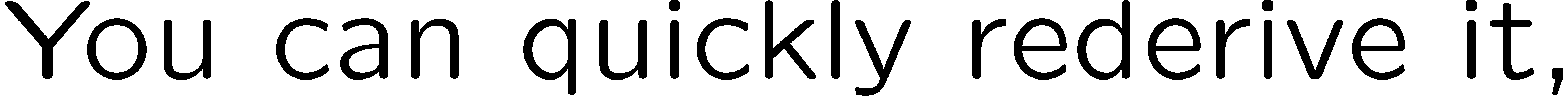 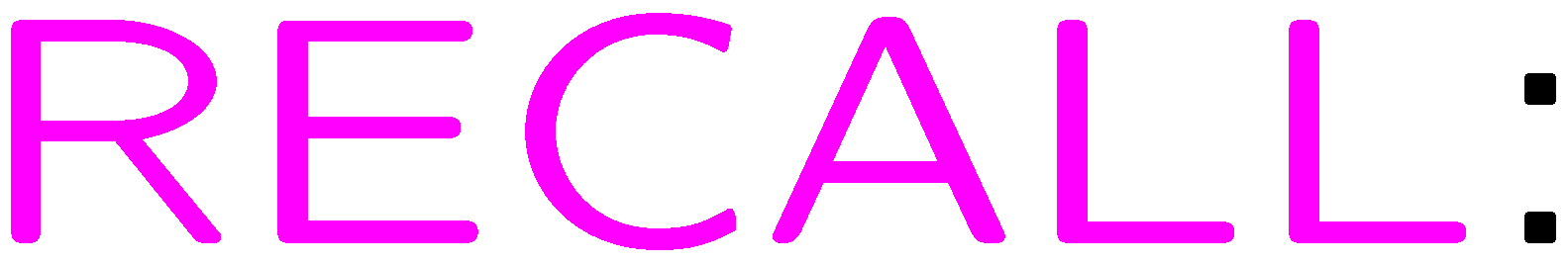 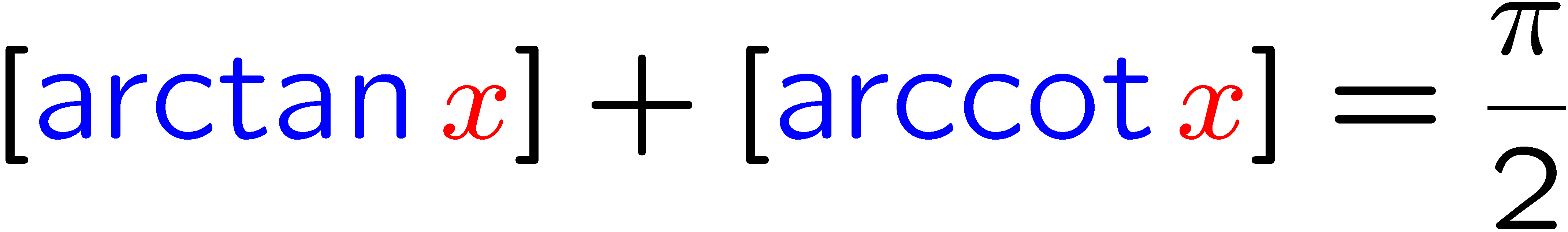 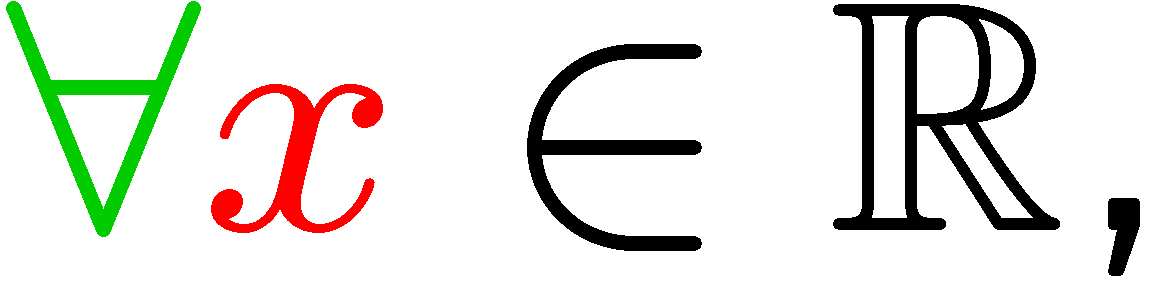 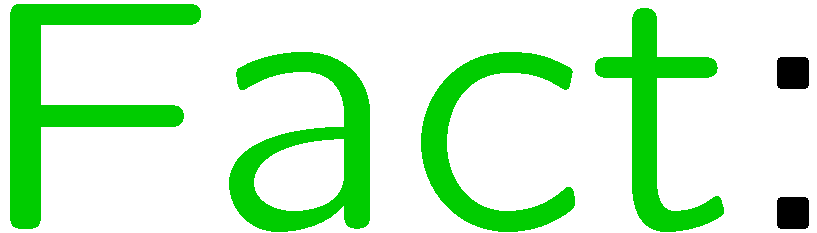 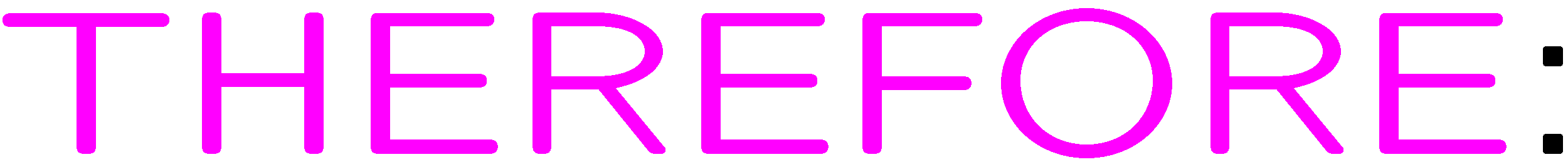 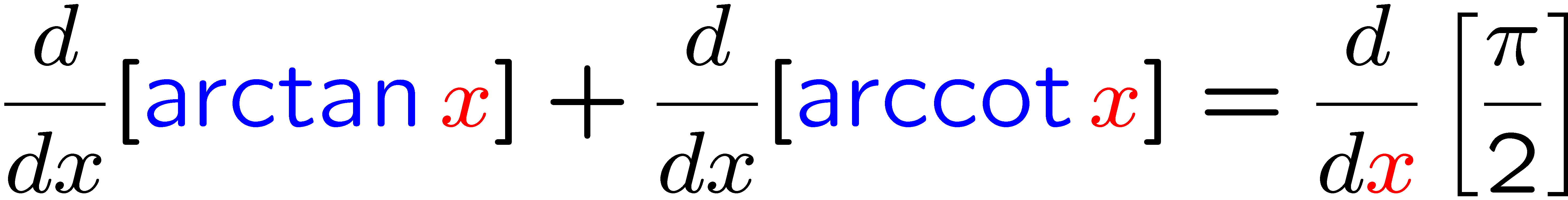 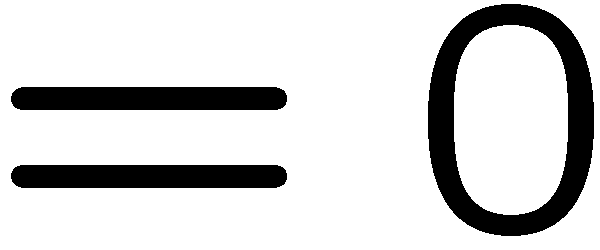 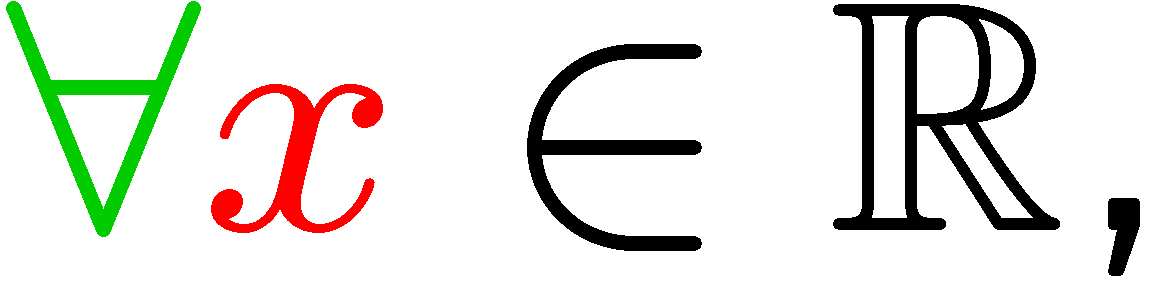 23
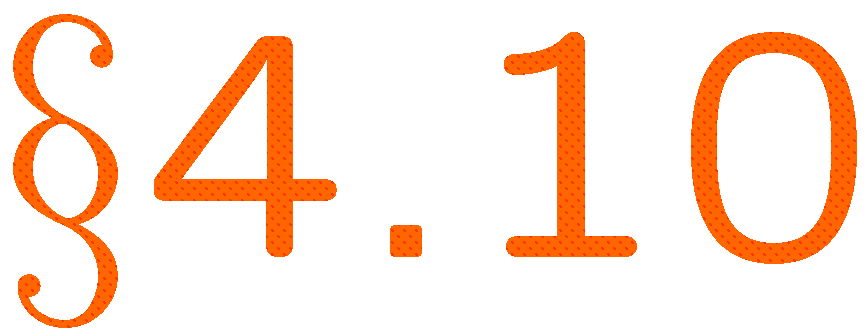 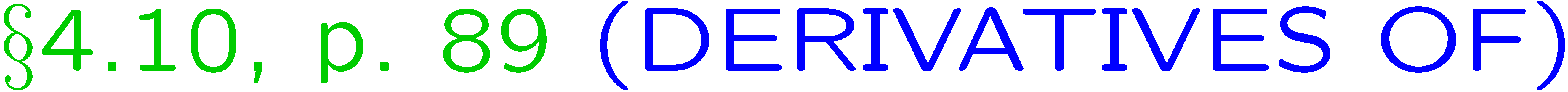 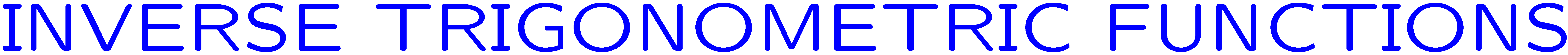 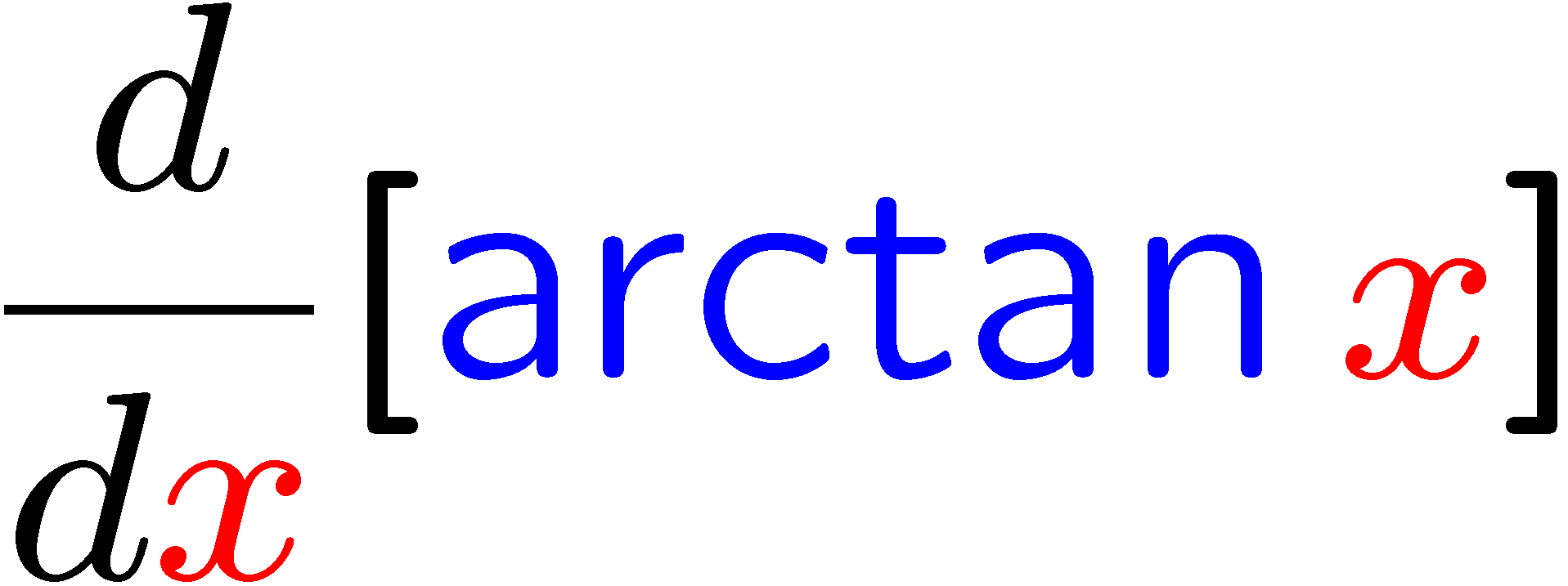 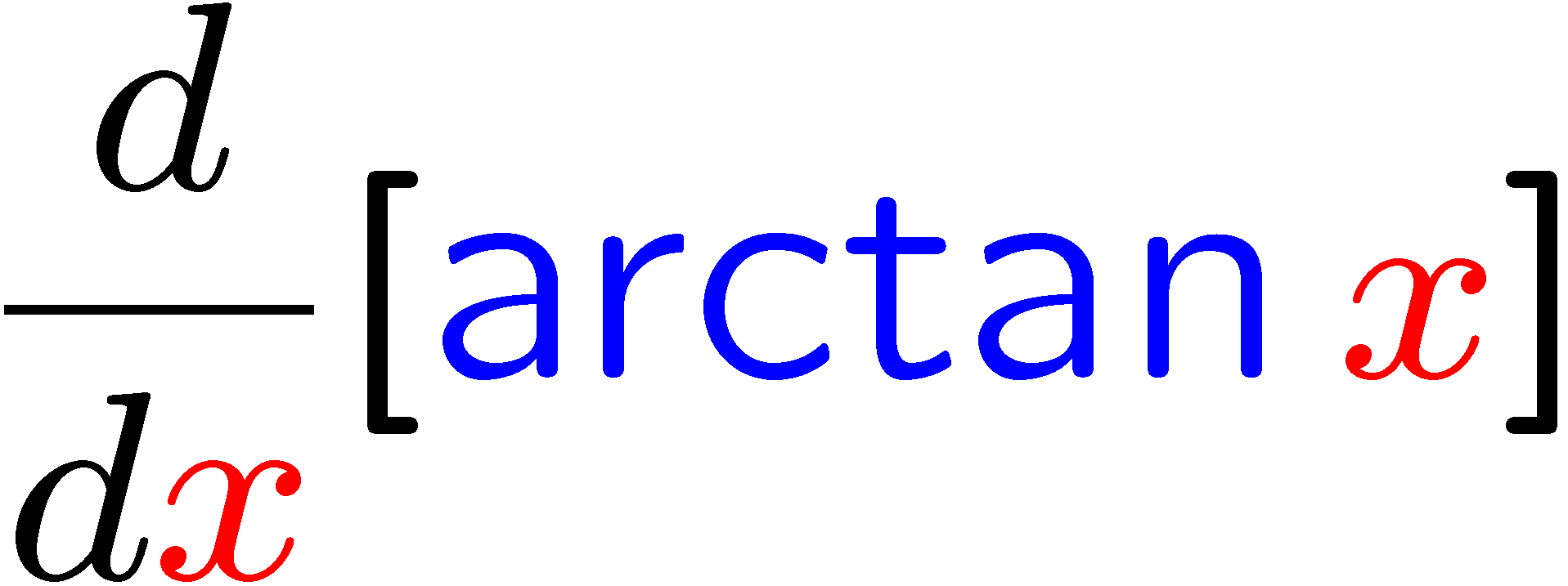 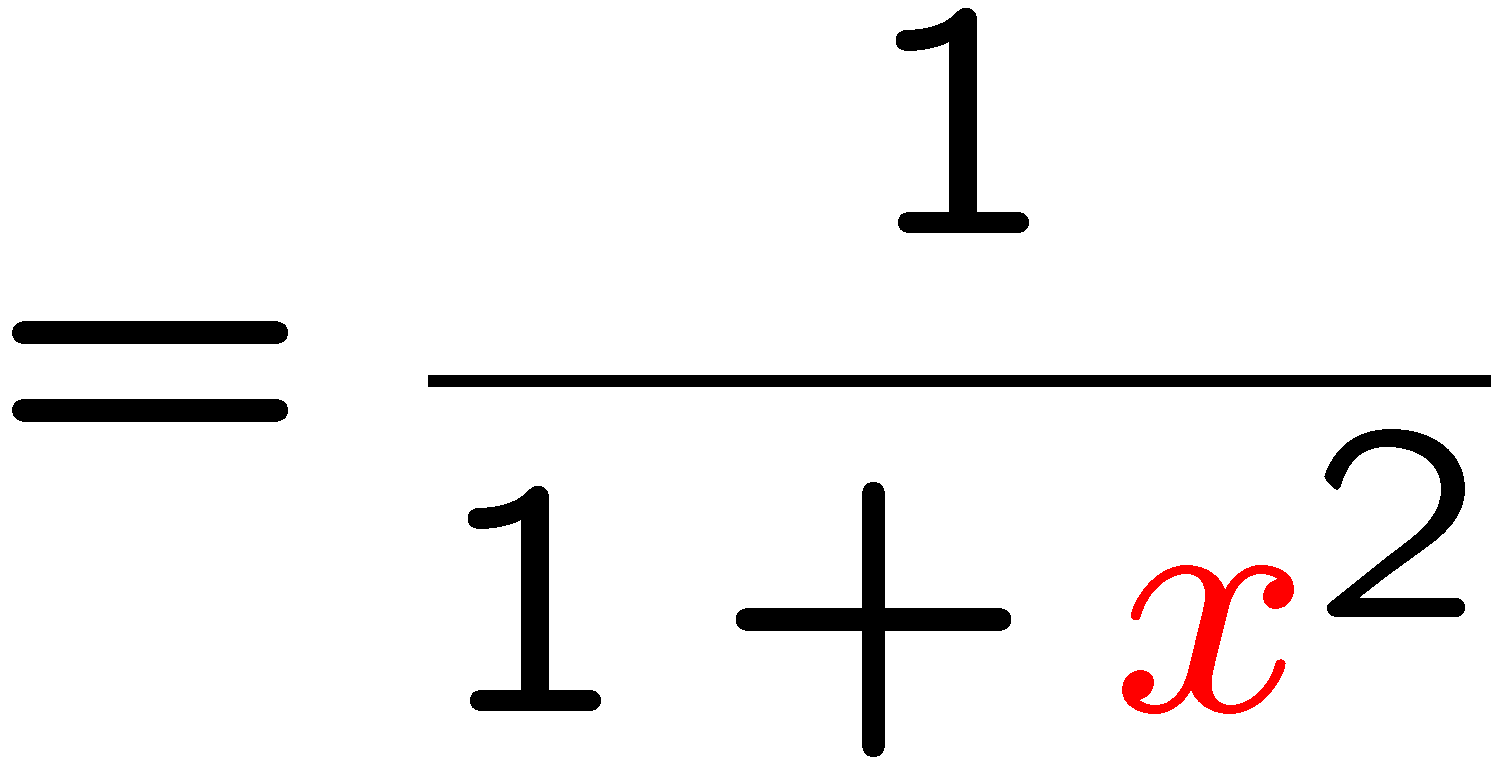 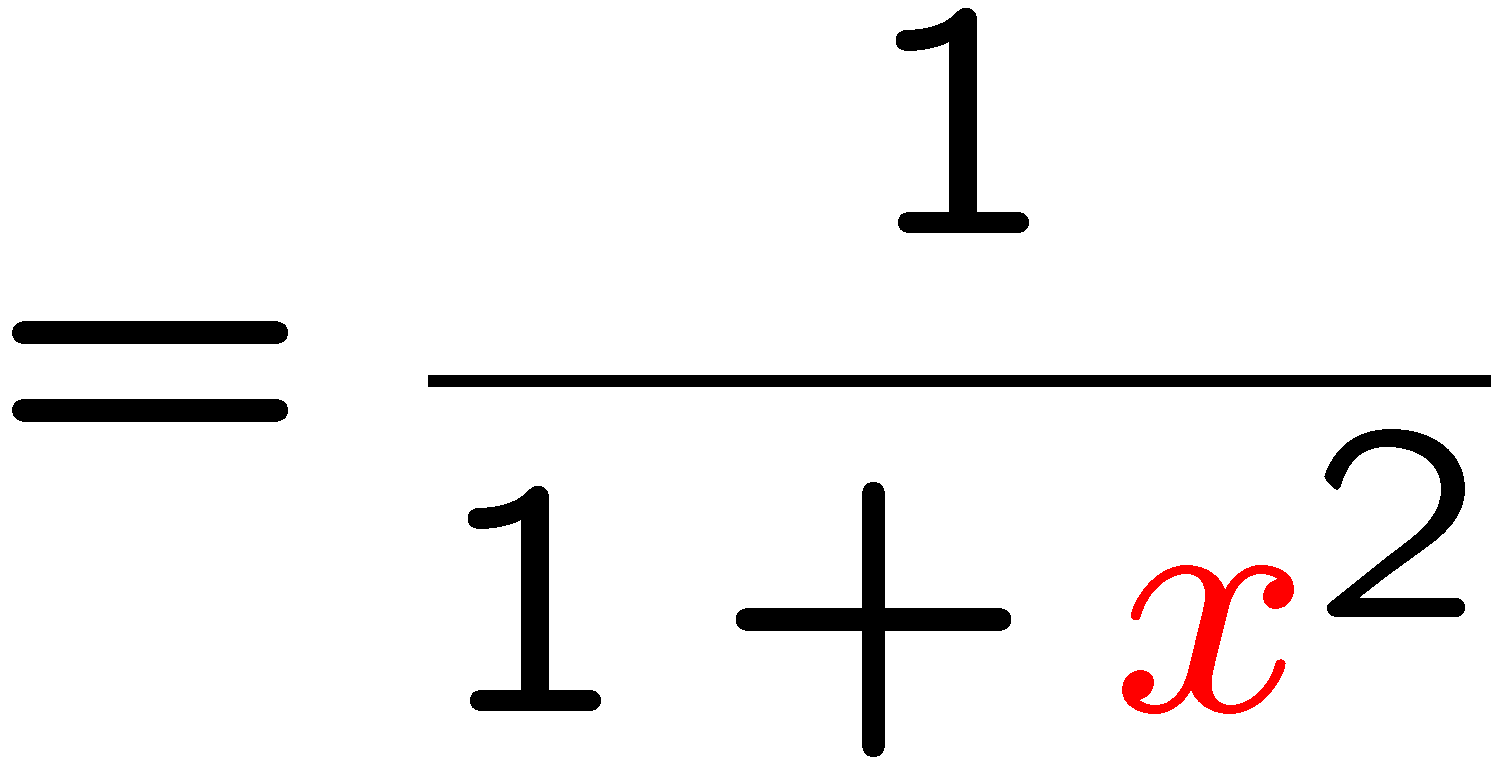 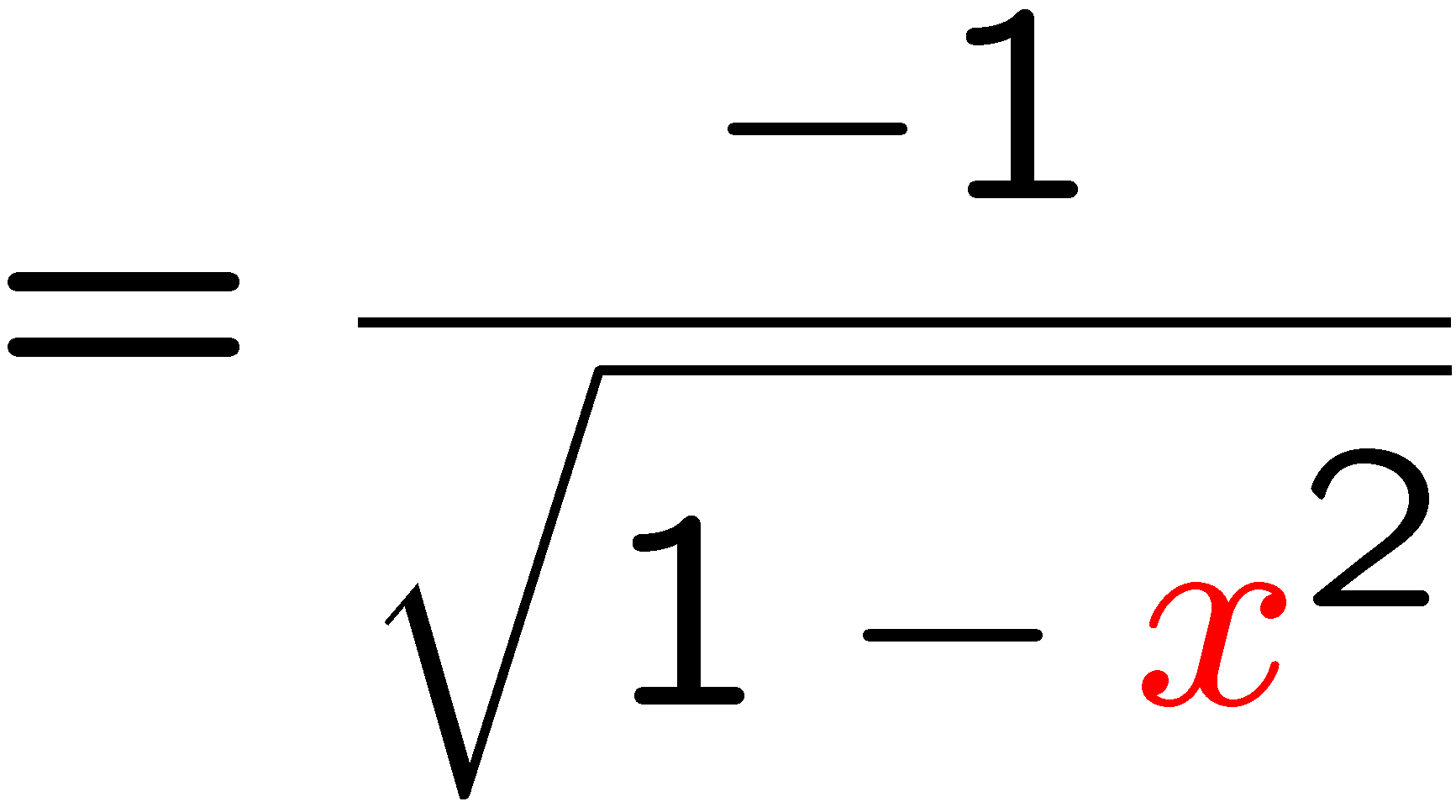 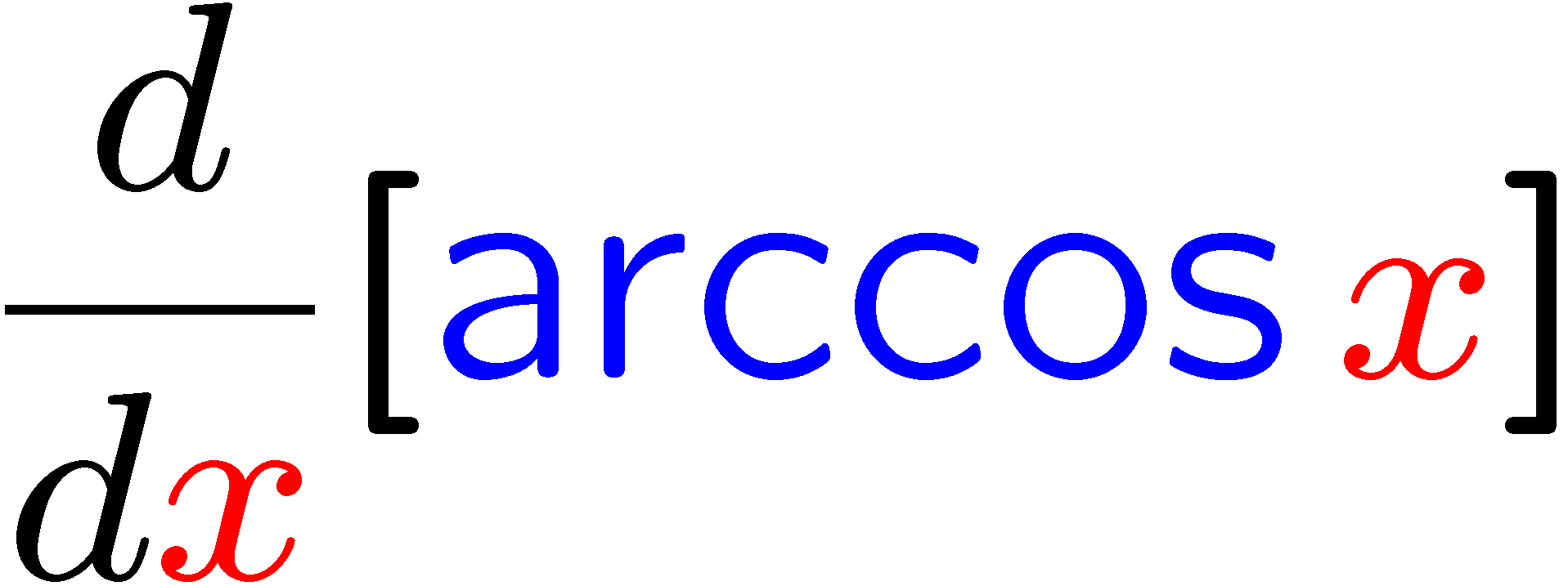 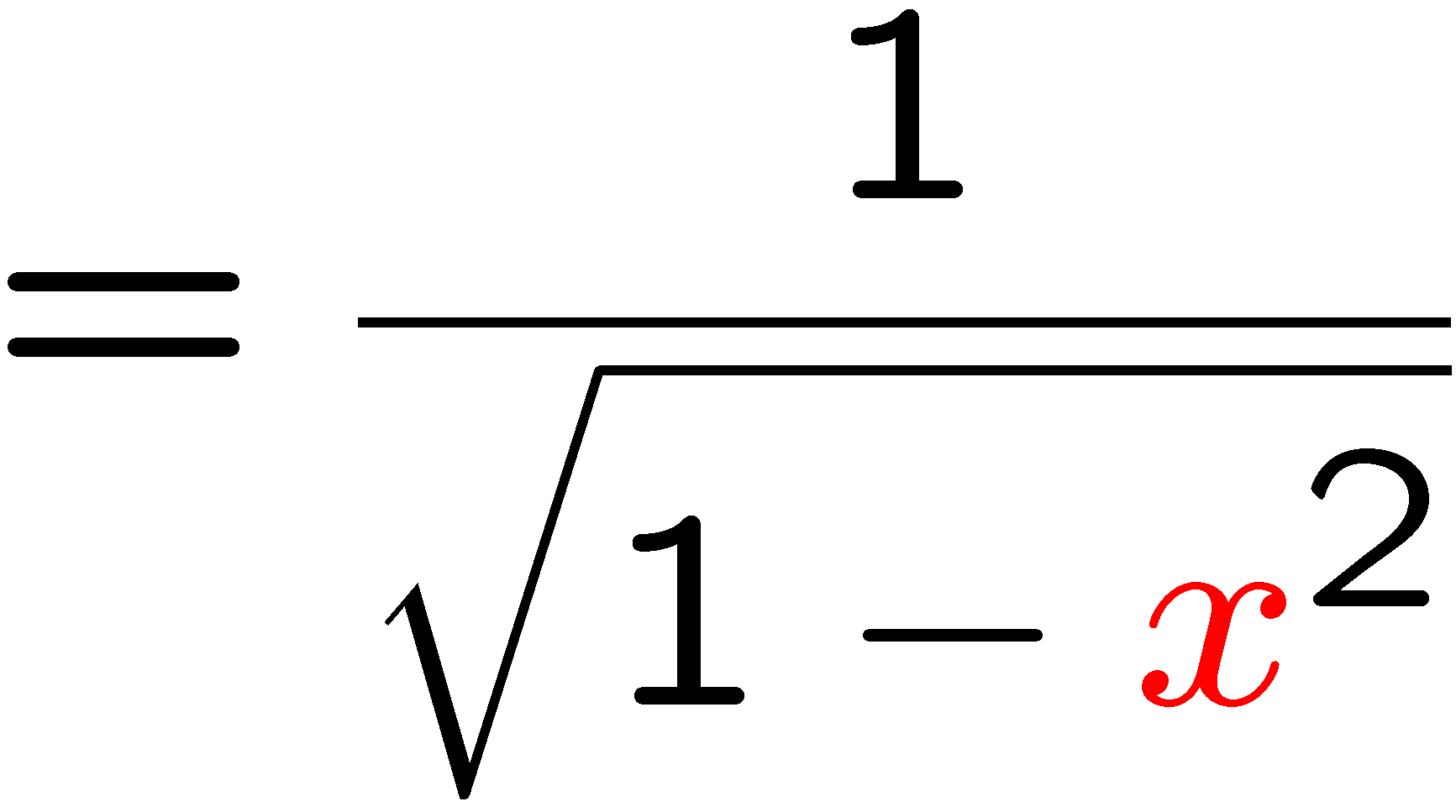 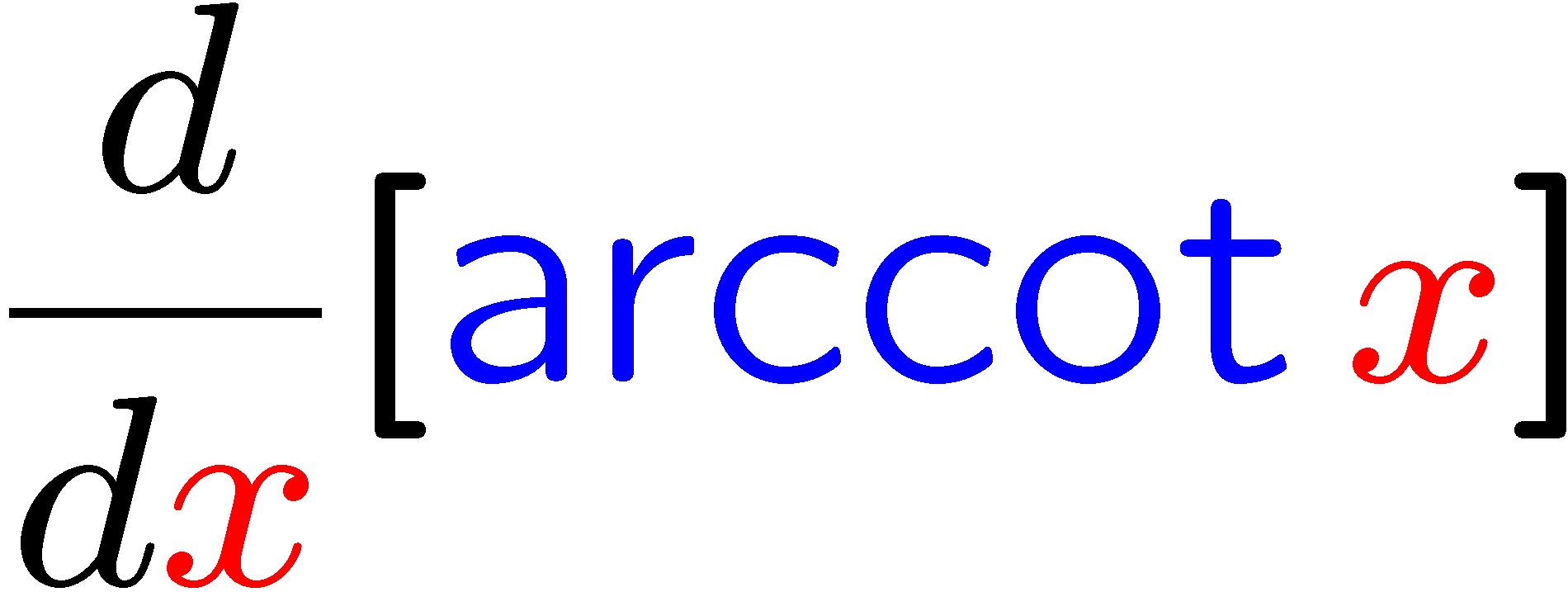 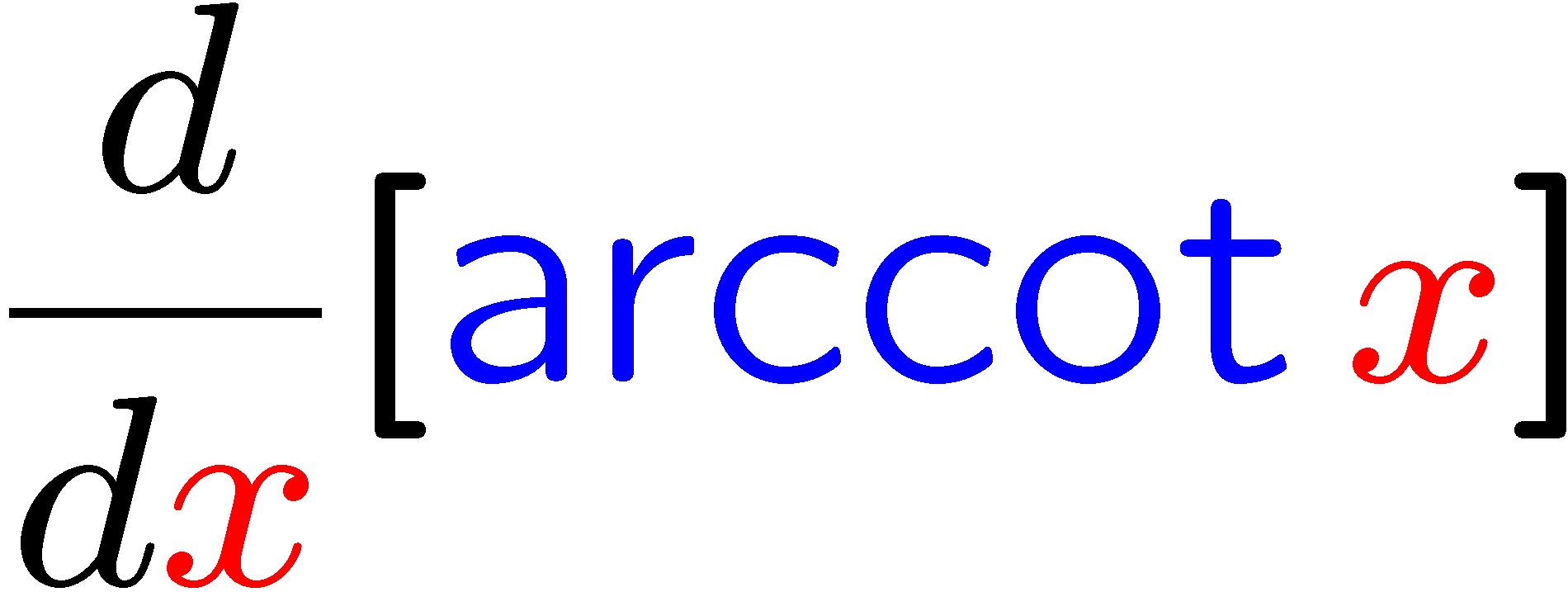 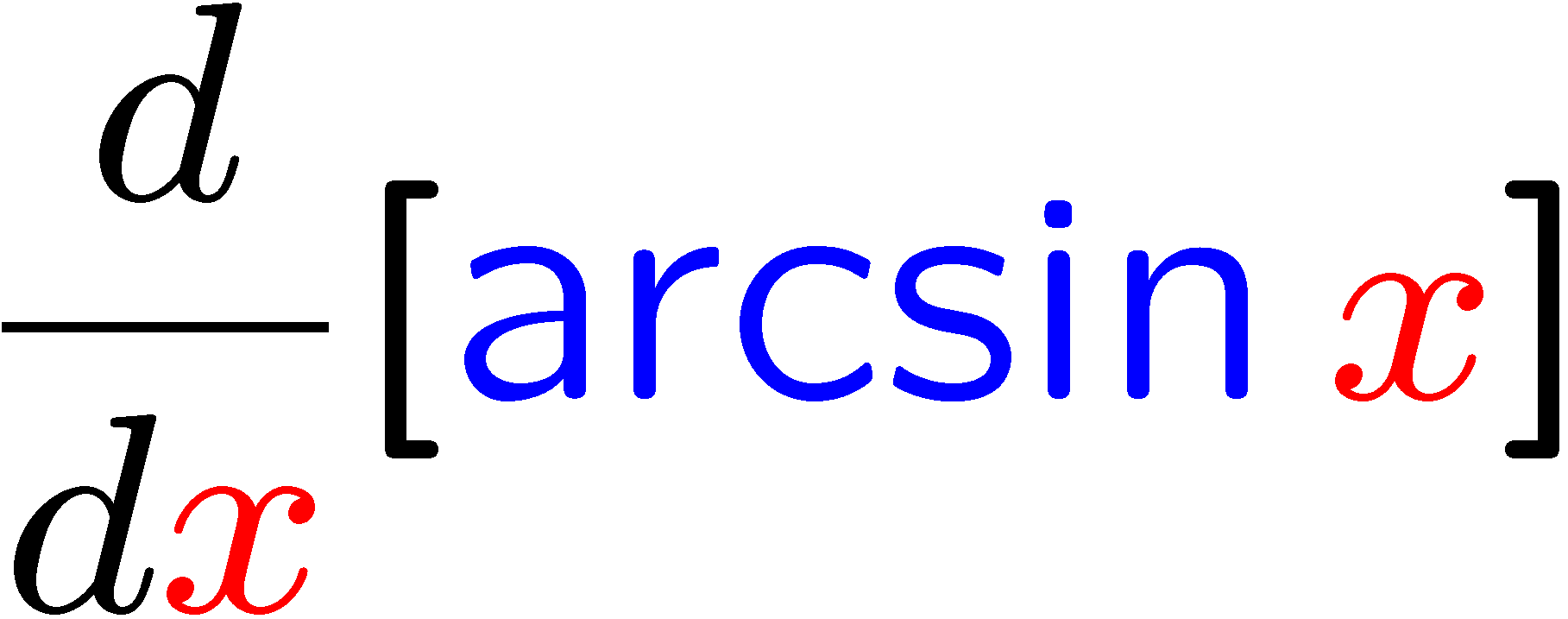 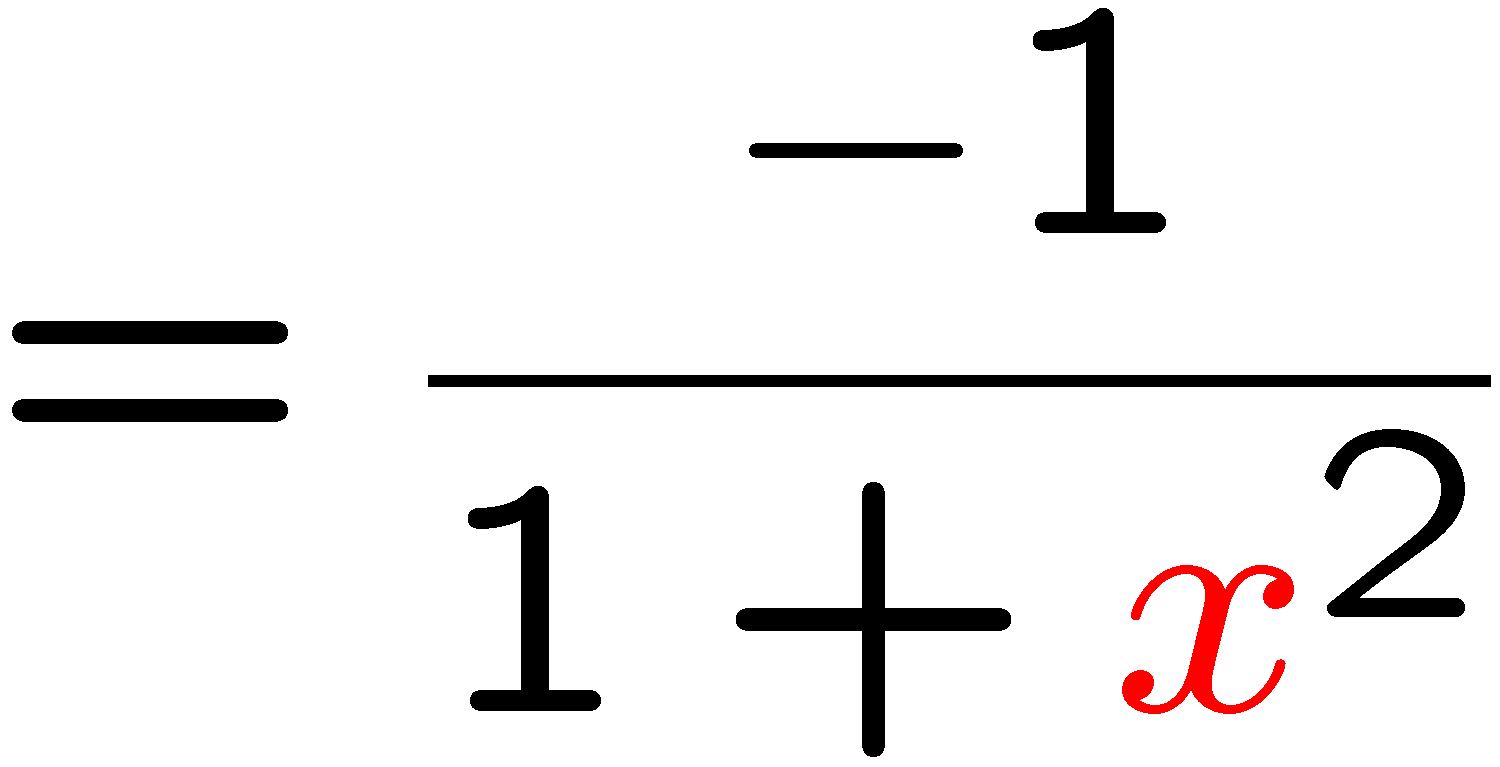 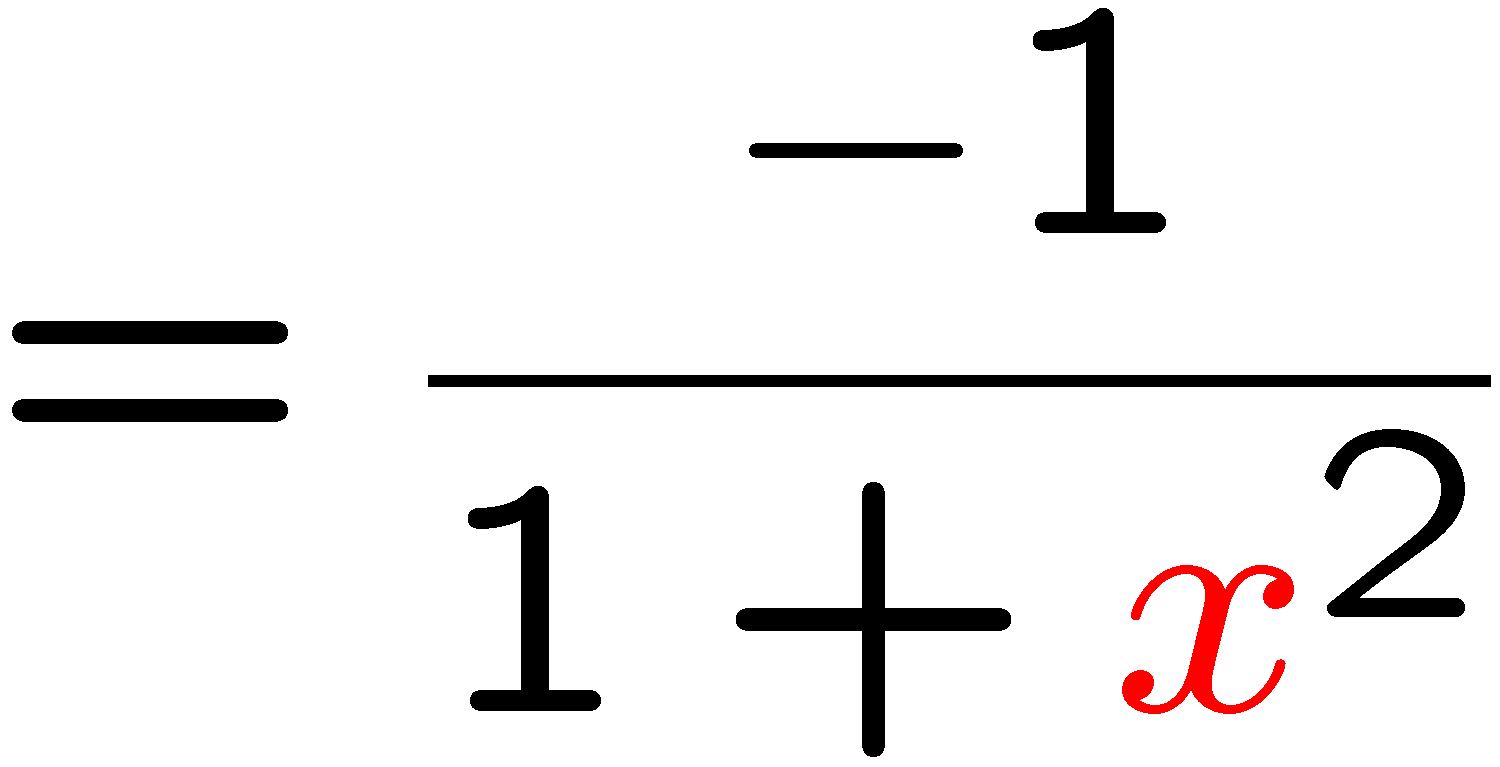 24
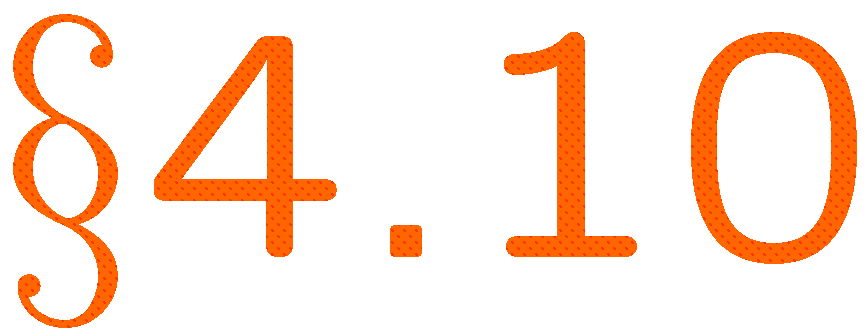 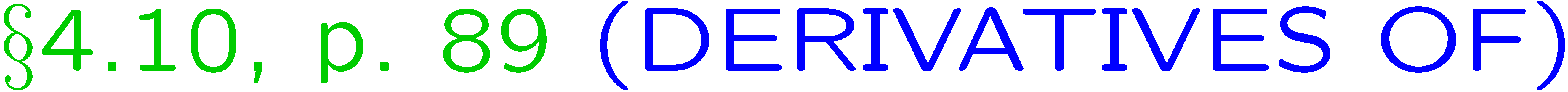 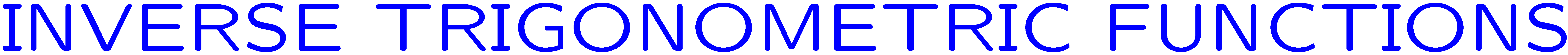 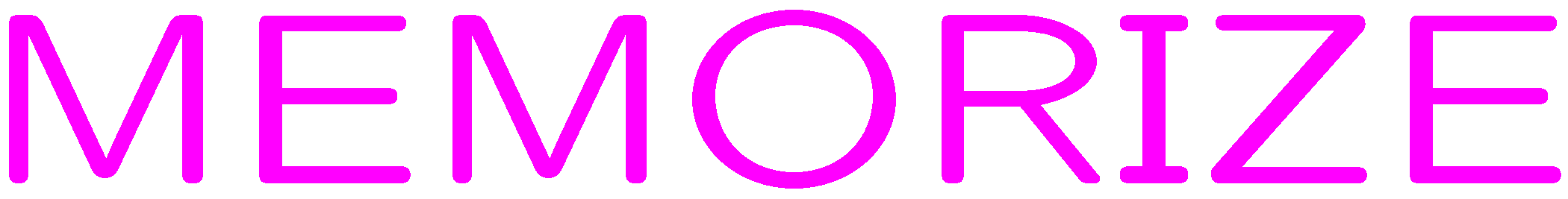 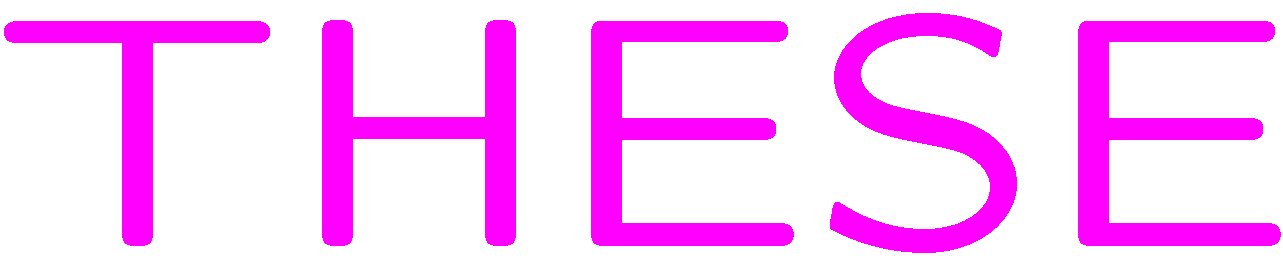 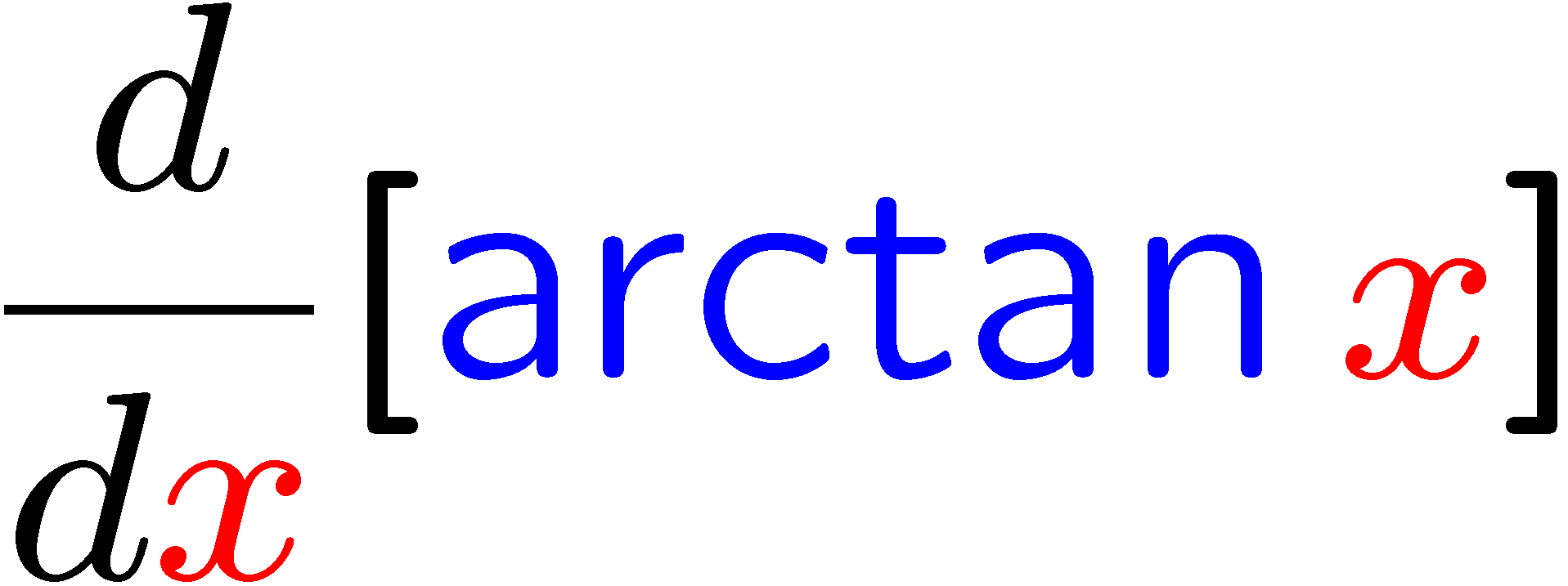 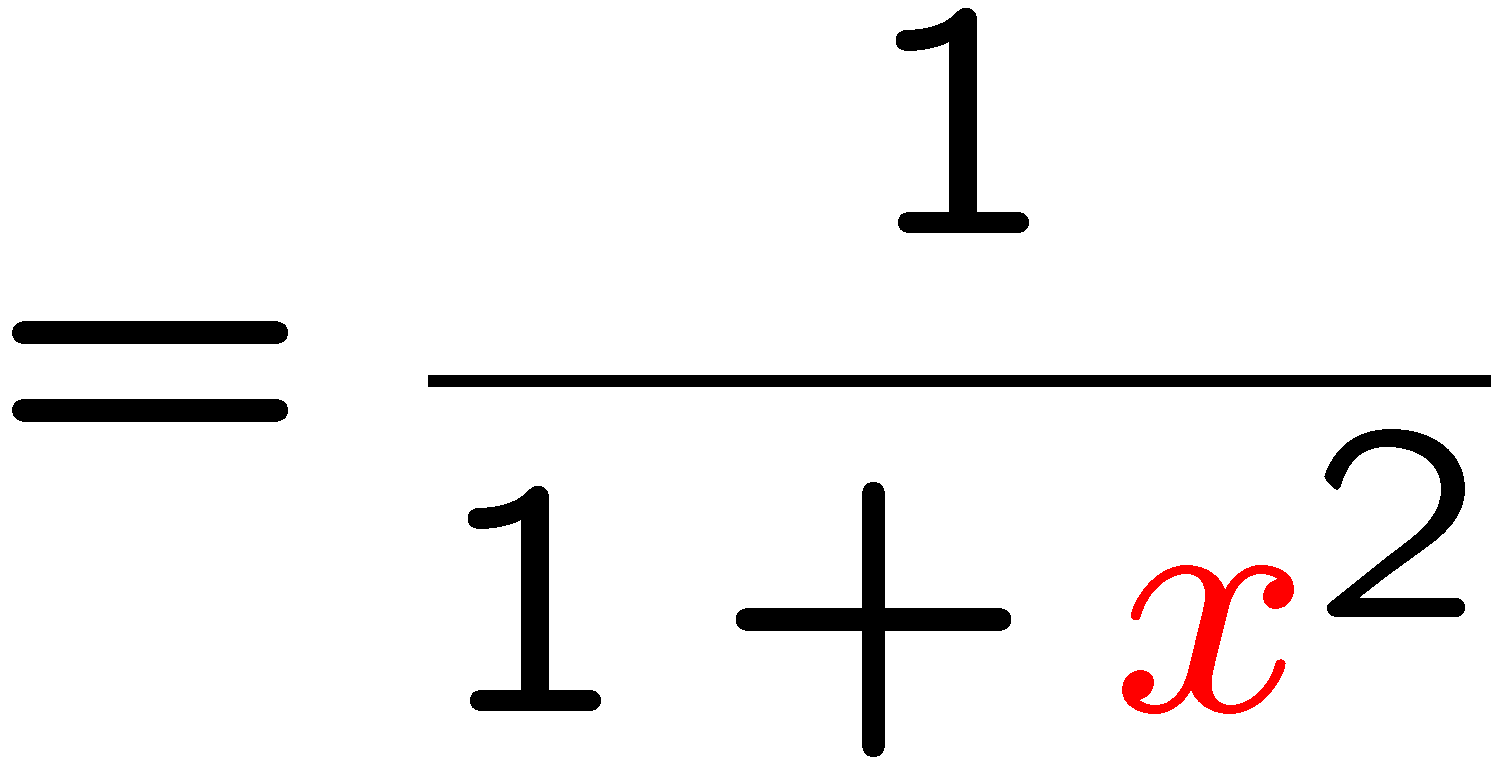 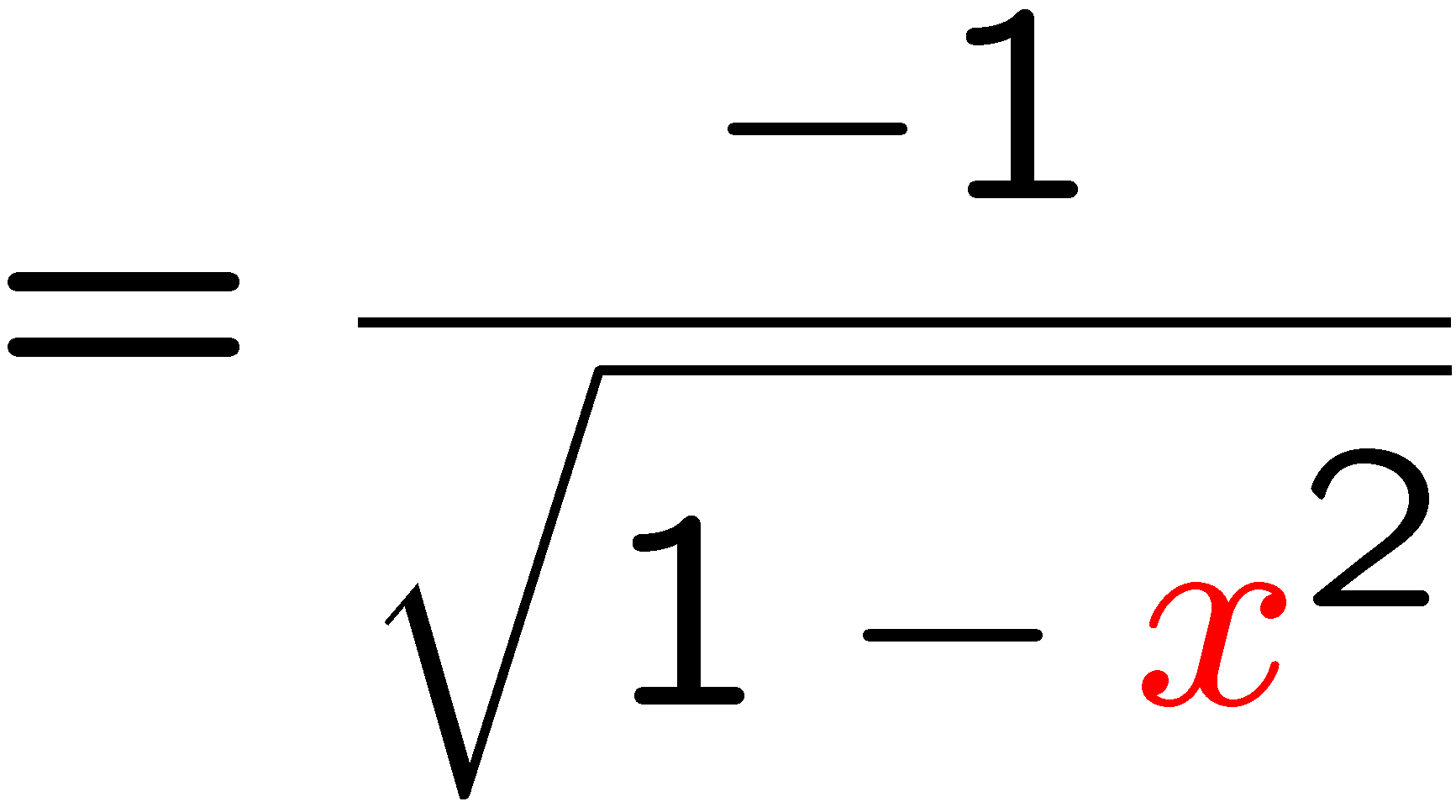 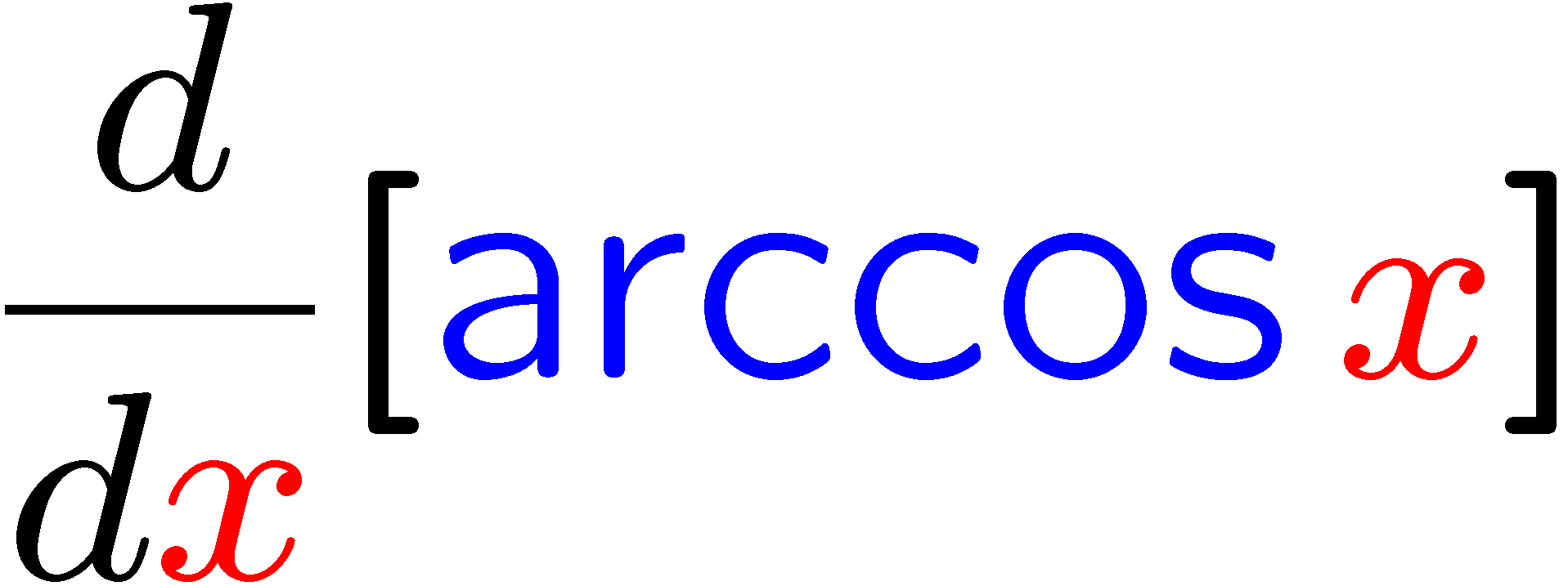 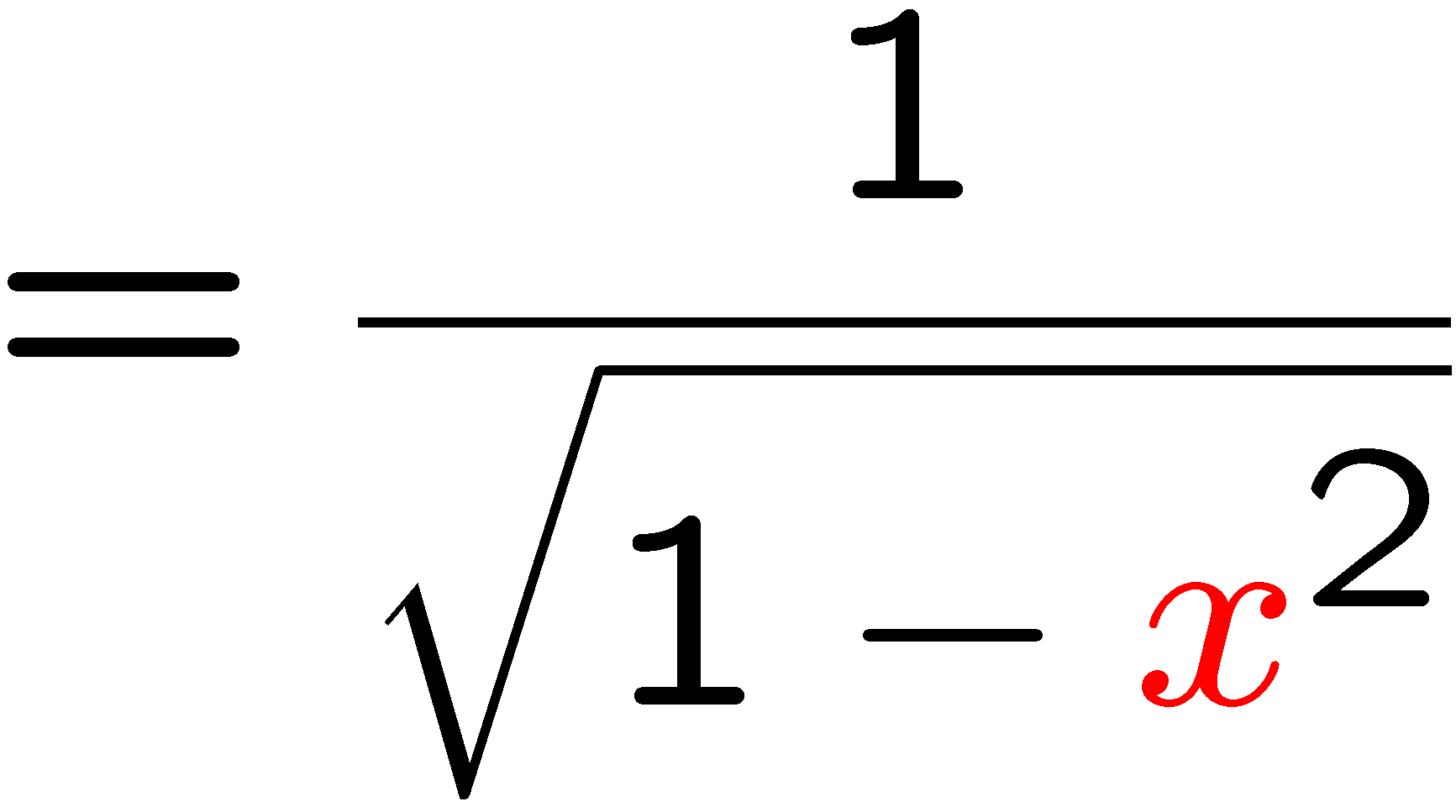 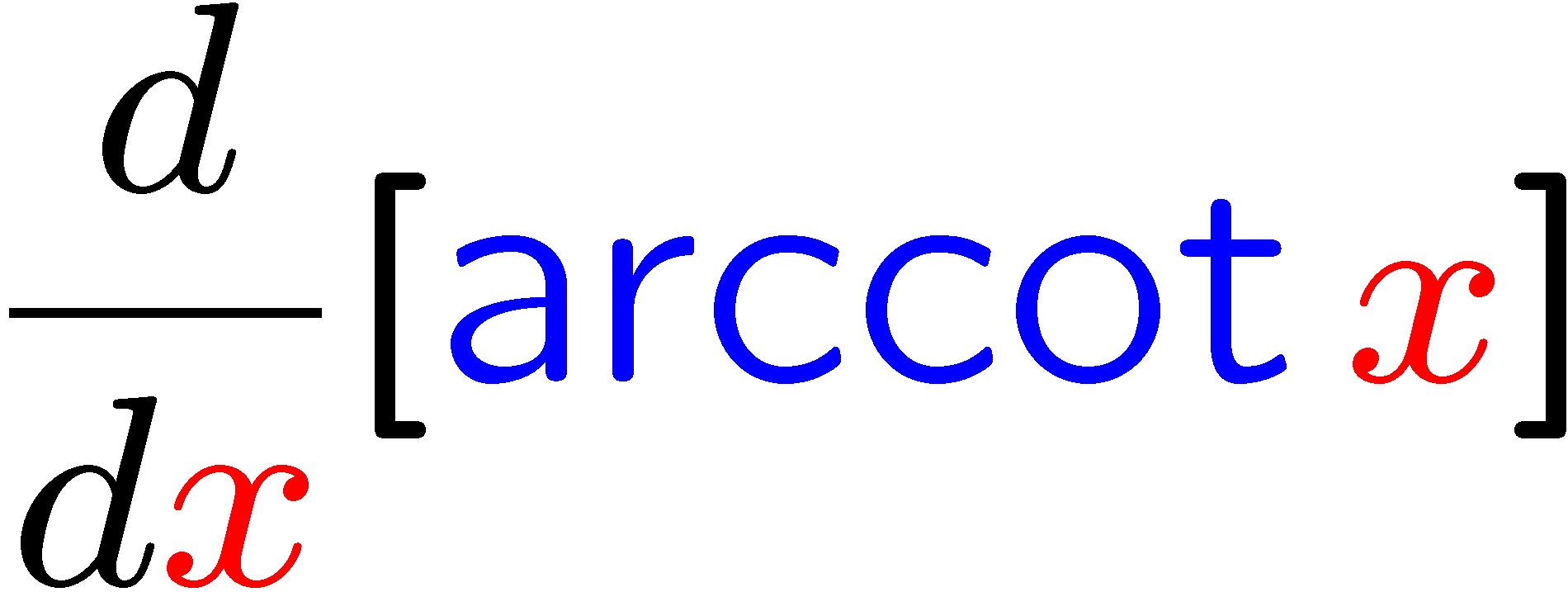 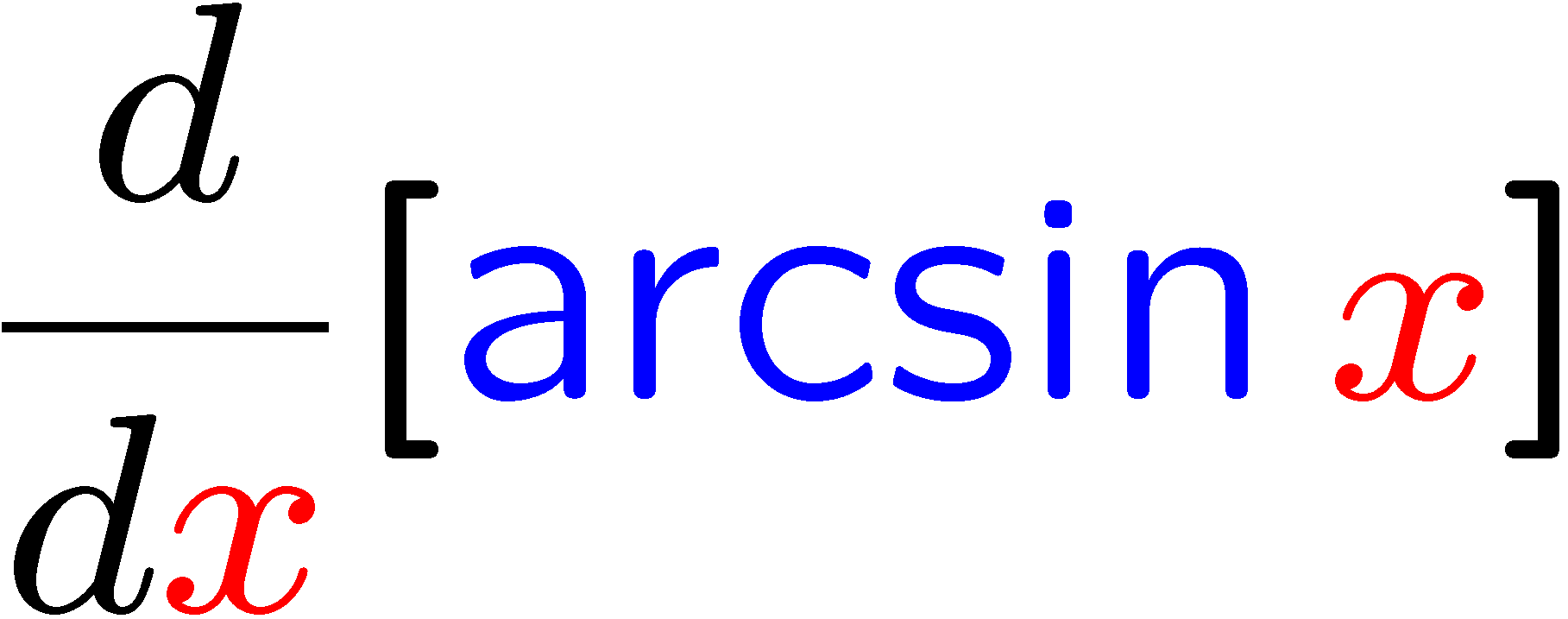 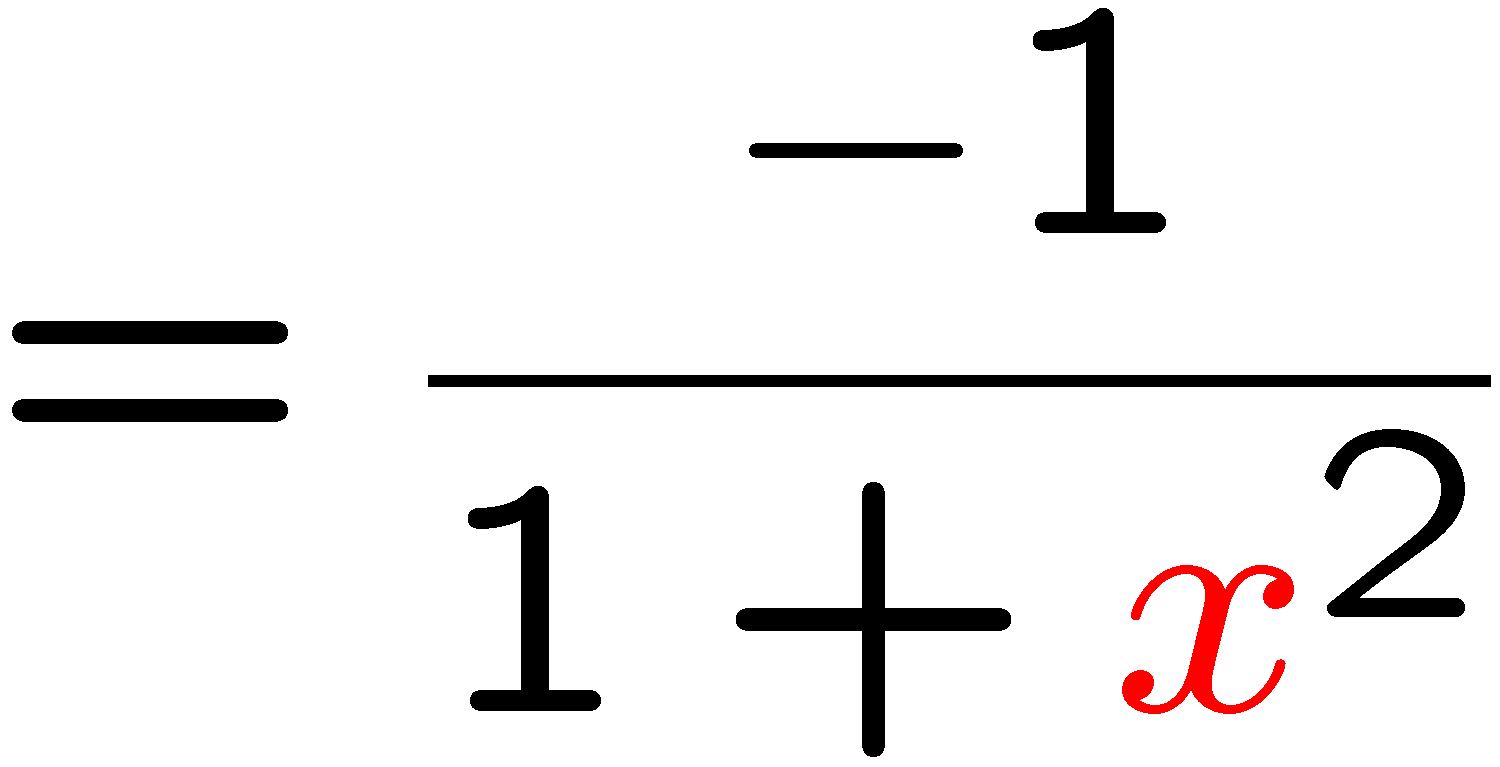 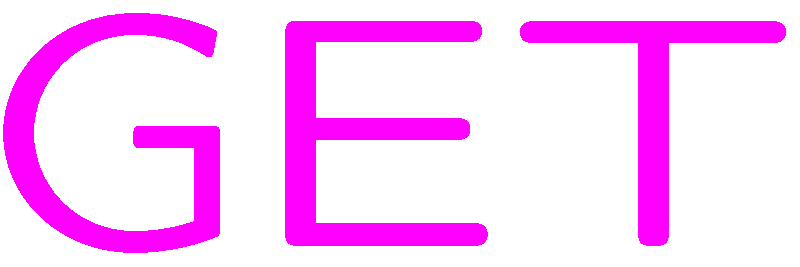 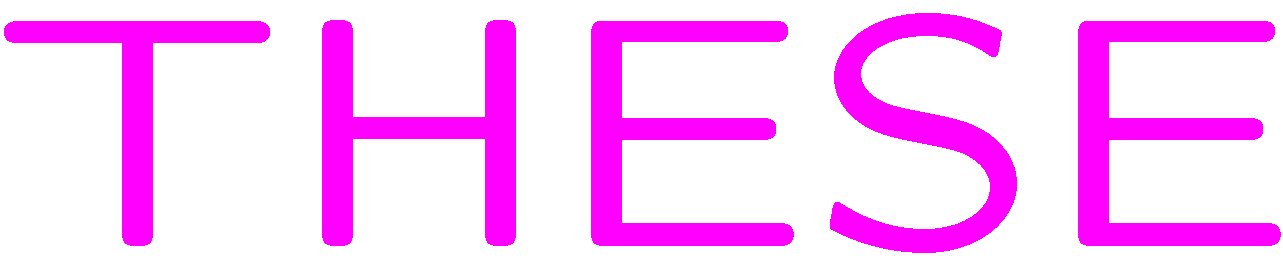 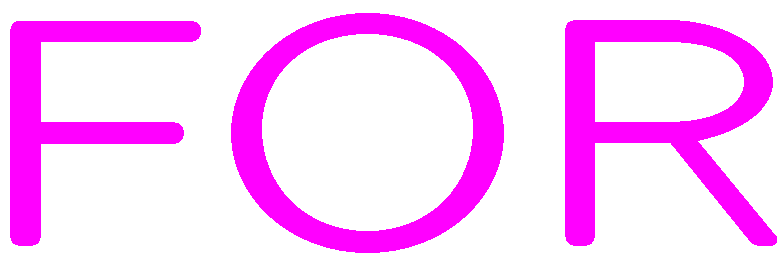 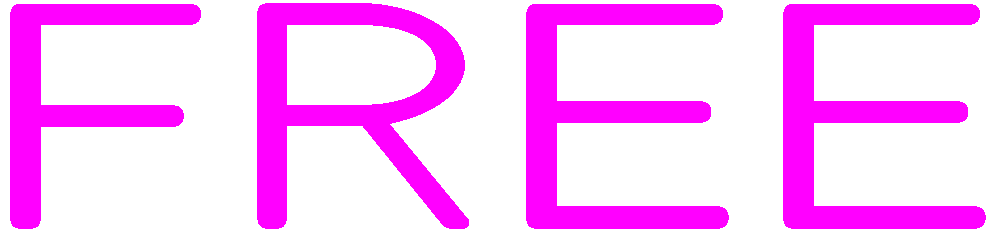 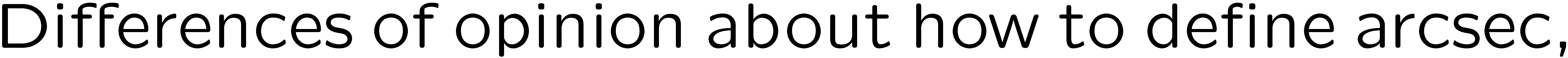 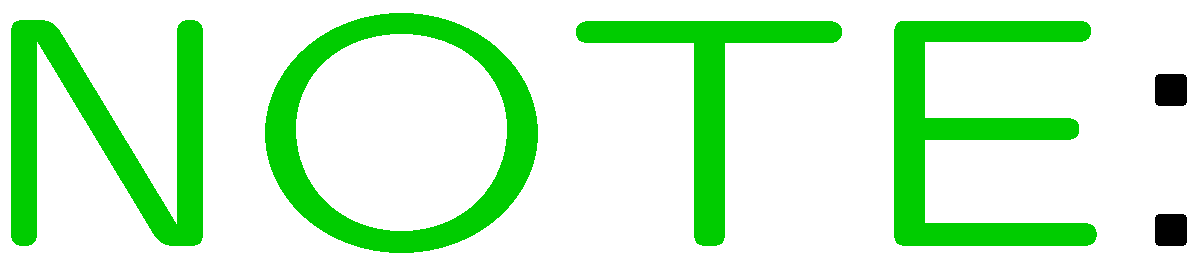 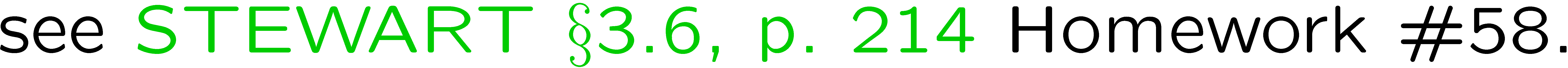 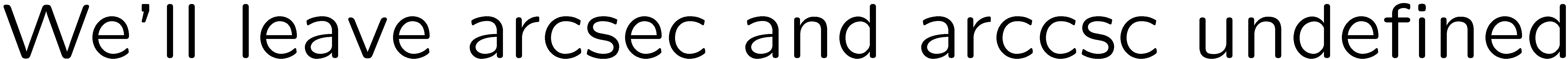 25
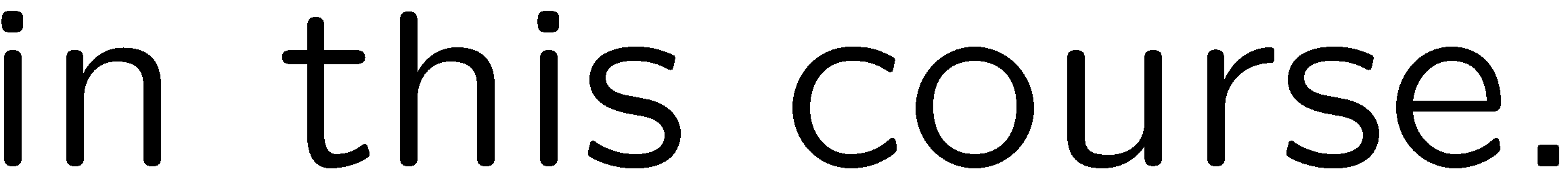 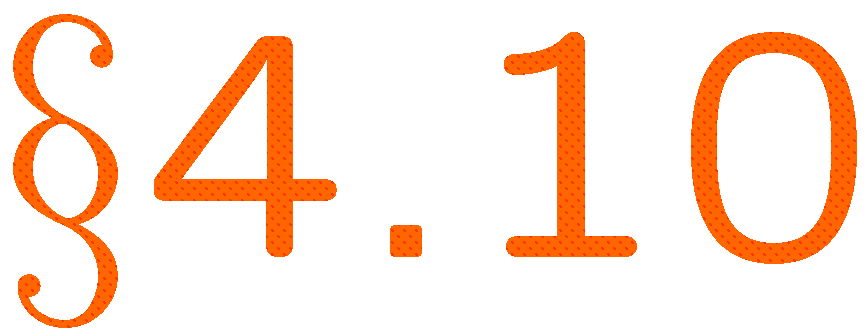 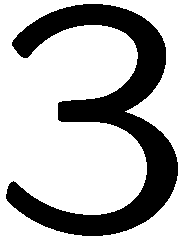 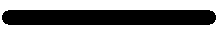 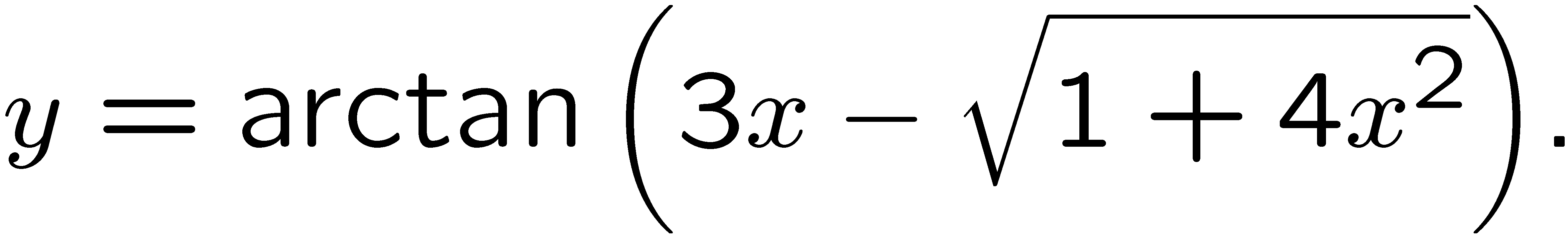 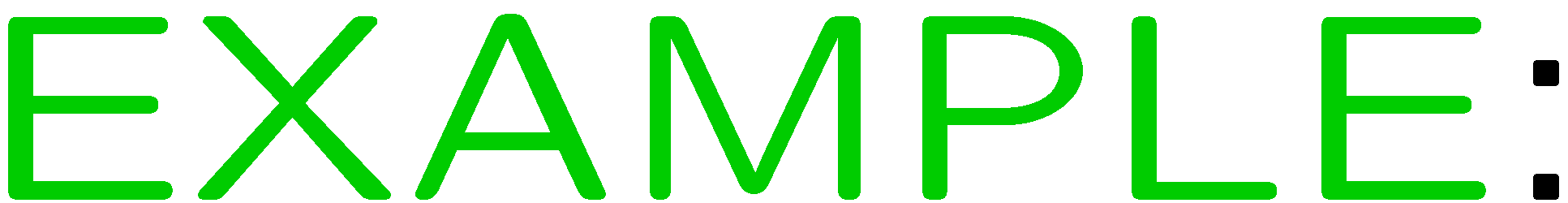 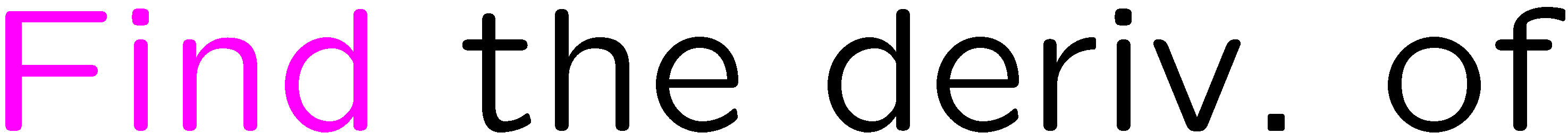 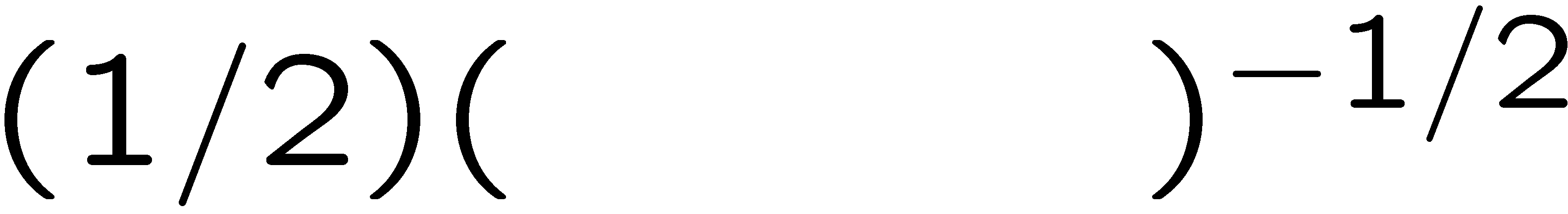 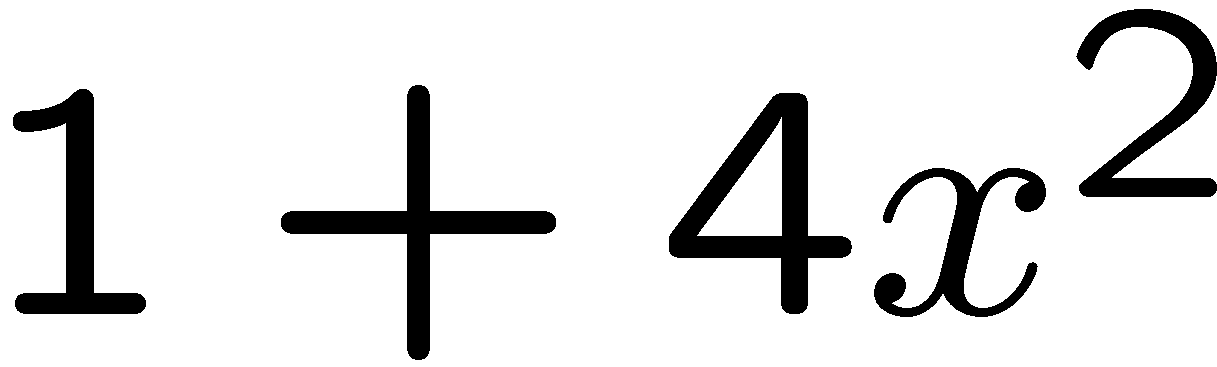 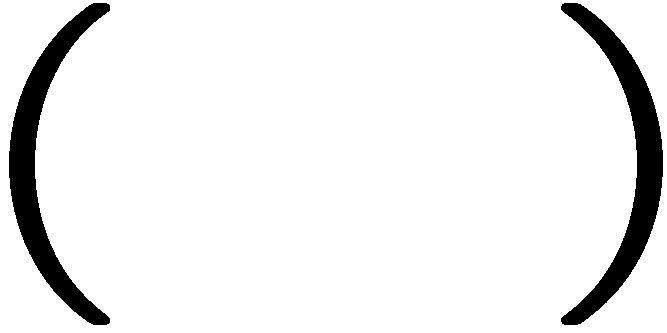 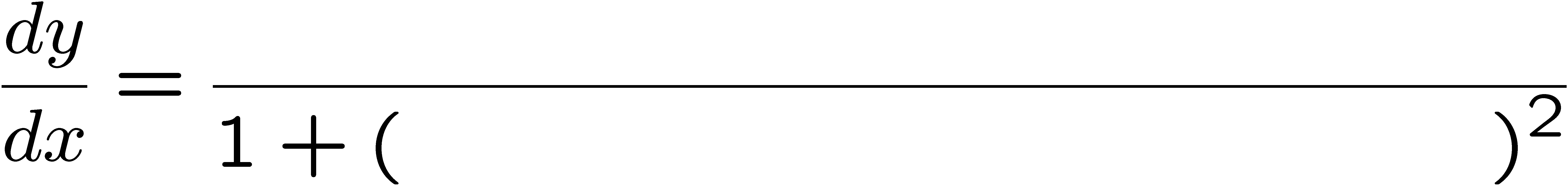 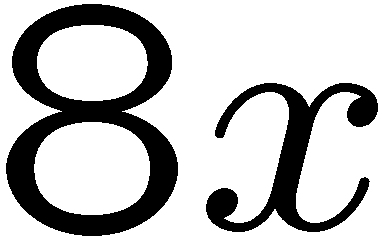 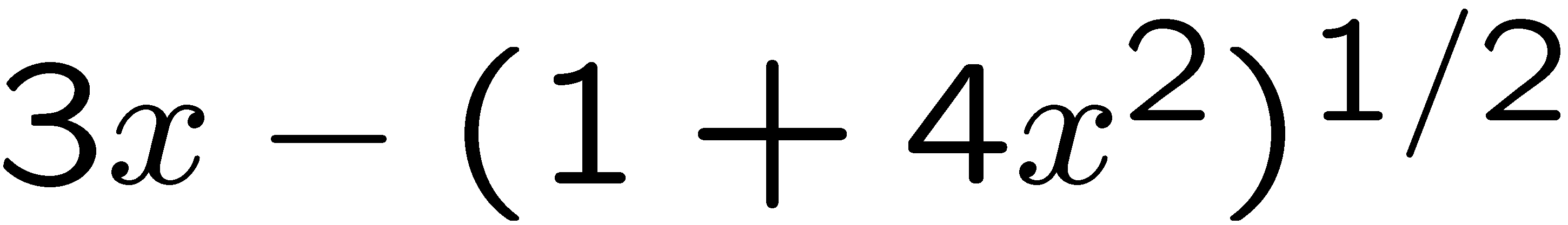 26
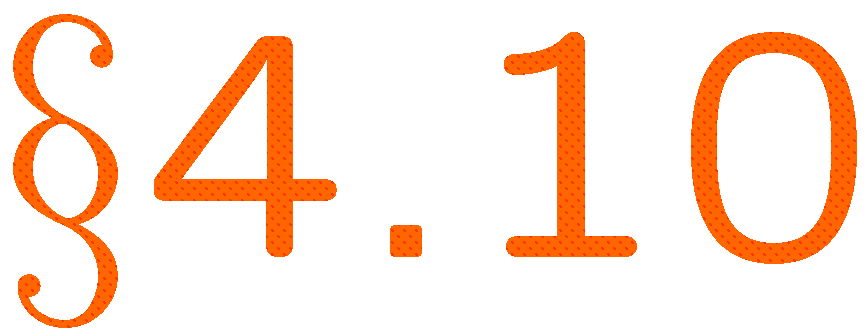 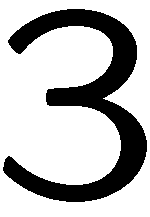 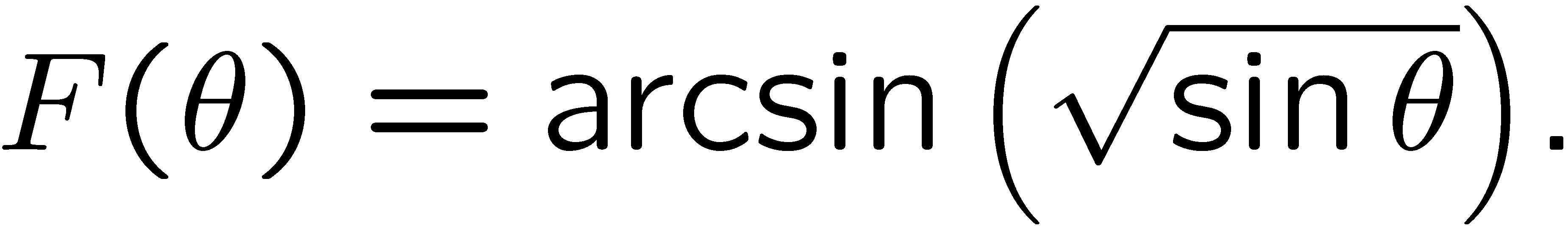 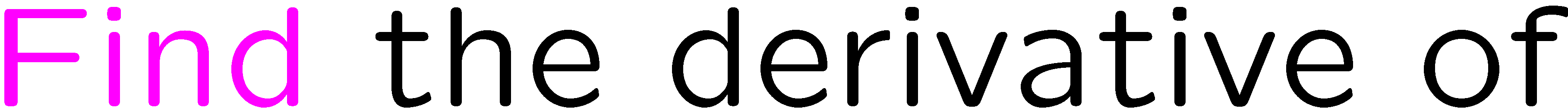 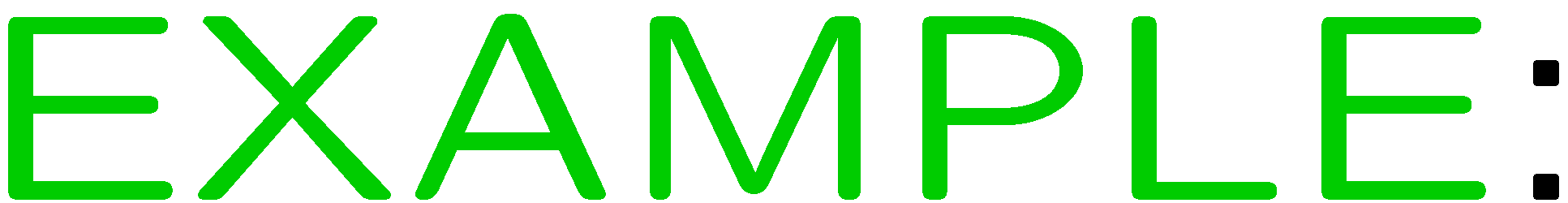 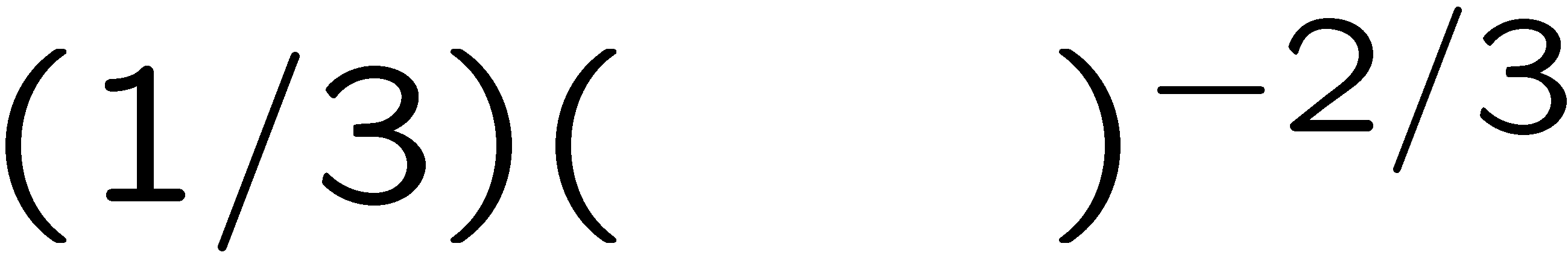 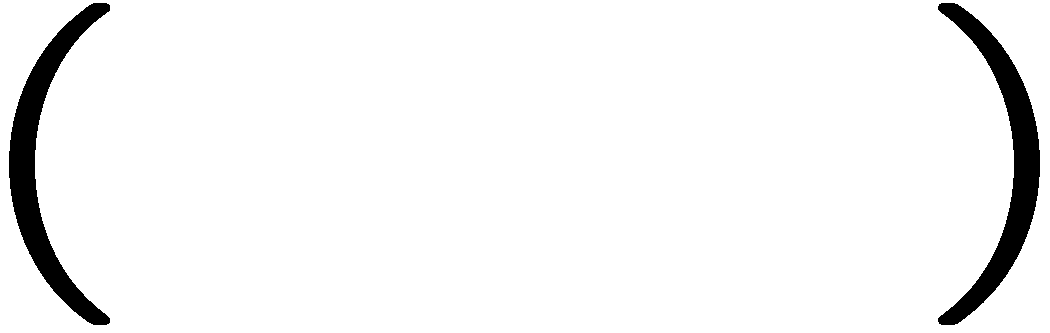 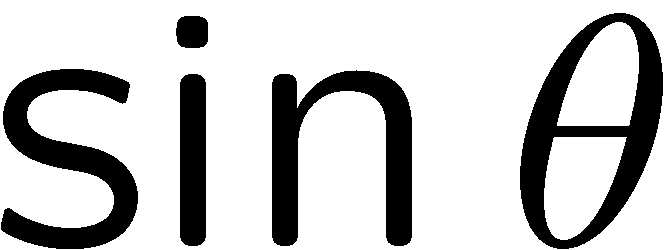 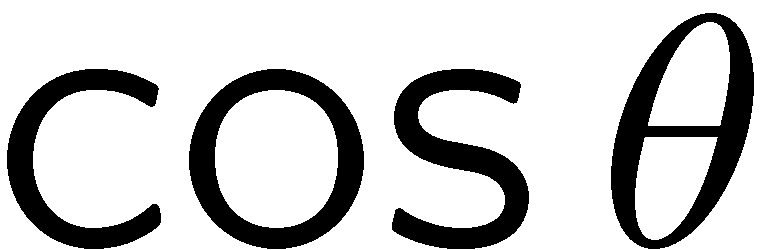 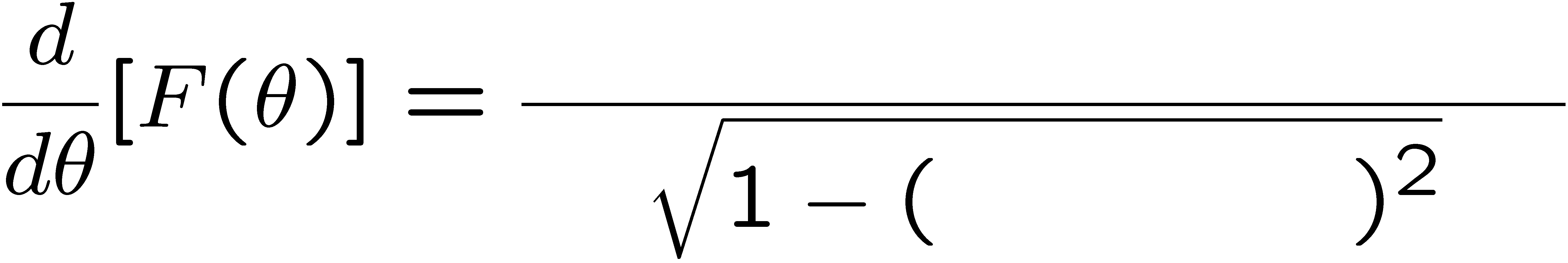 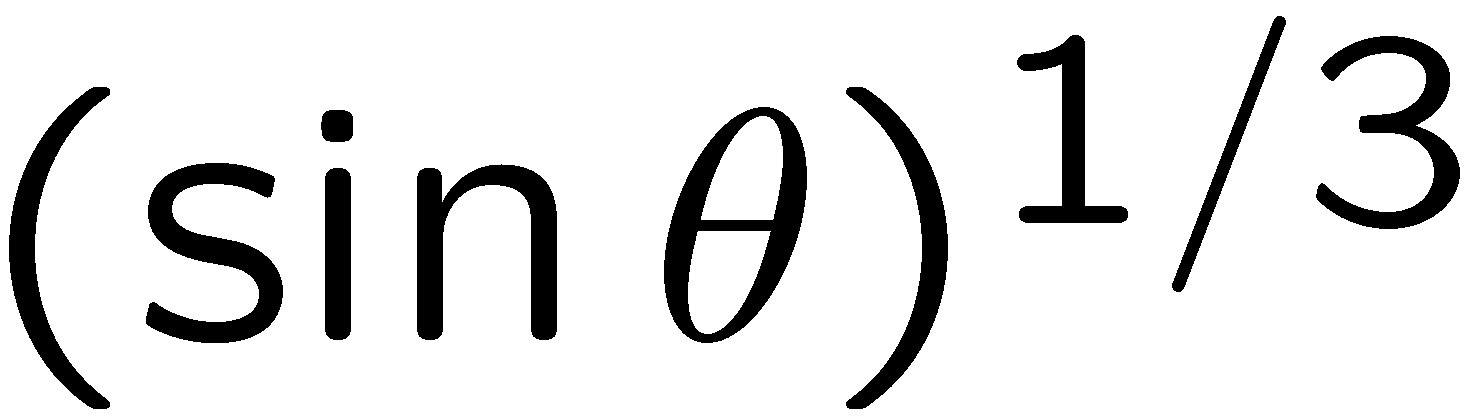 27
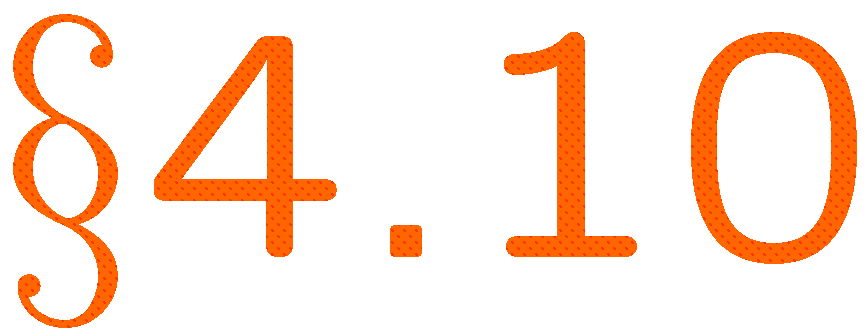 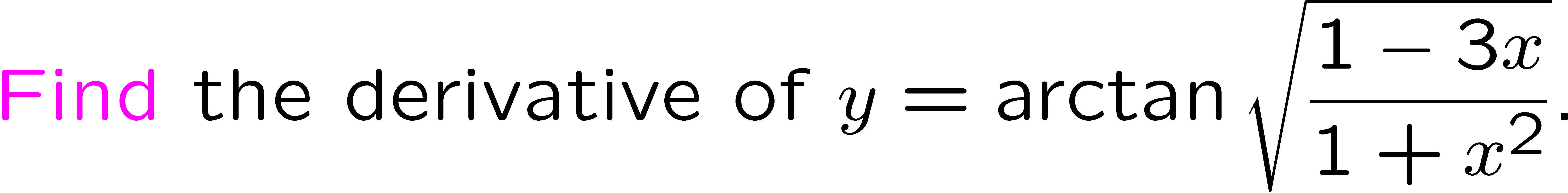 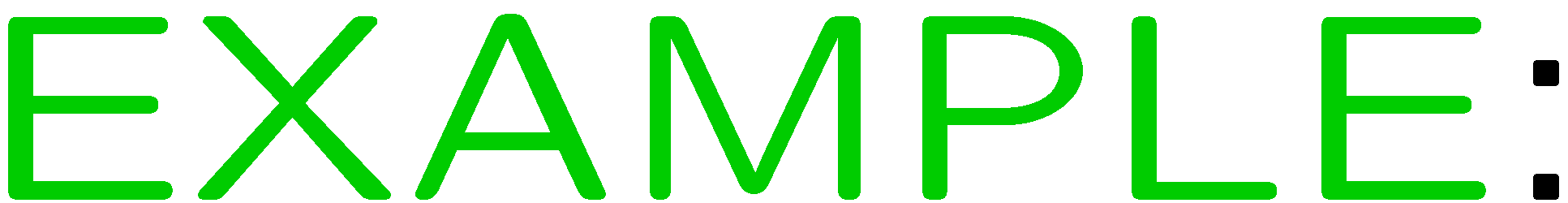 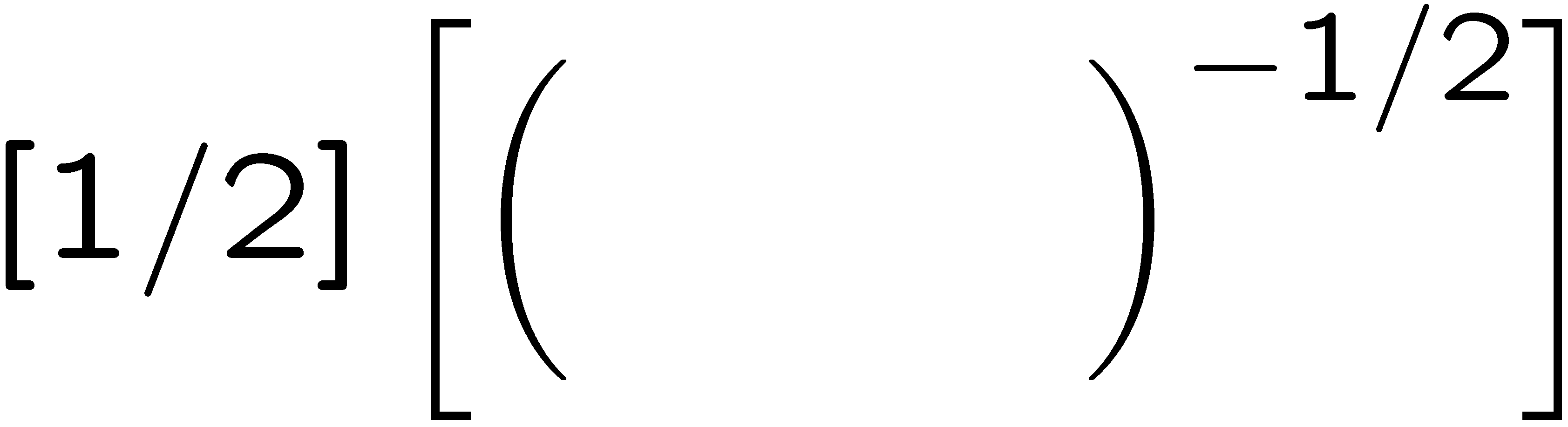 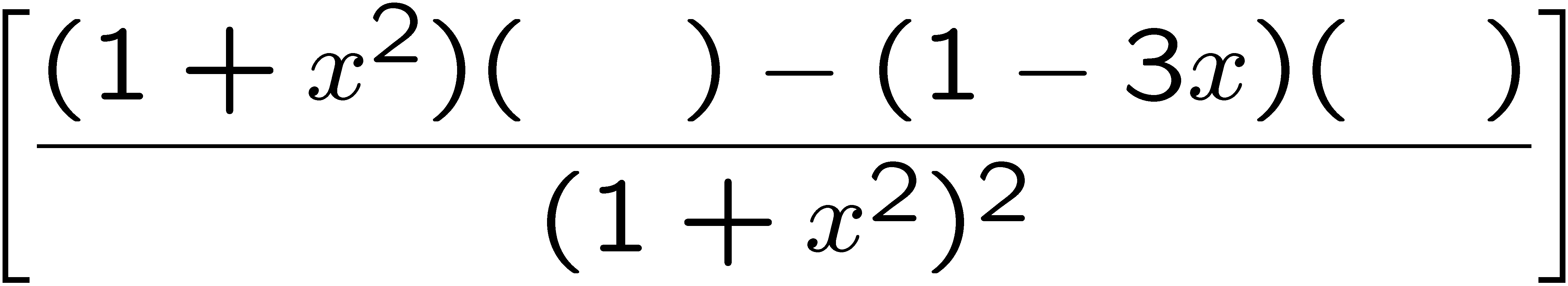 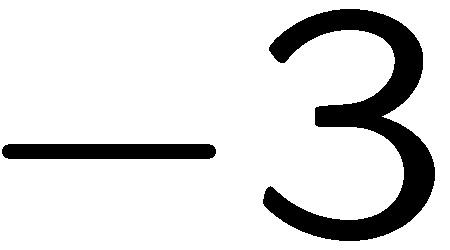 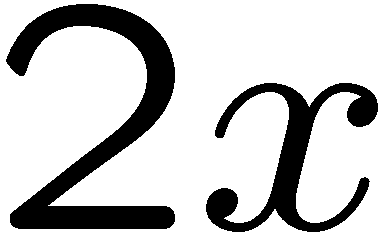 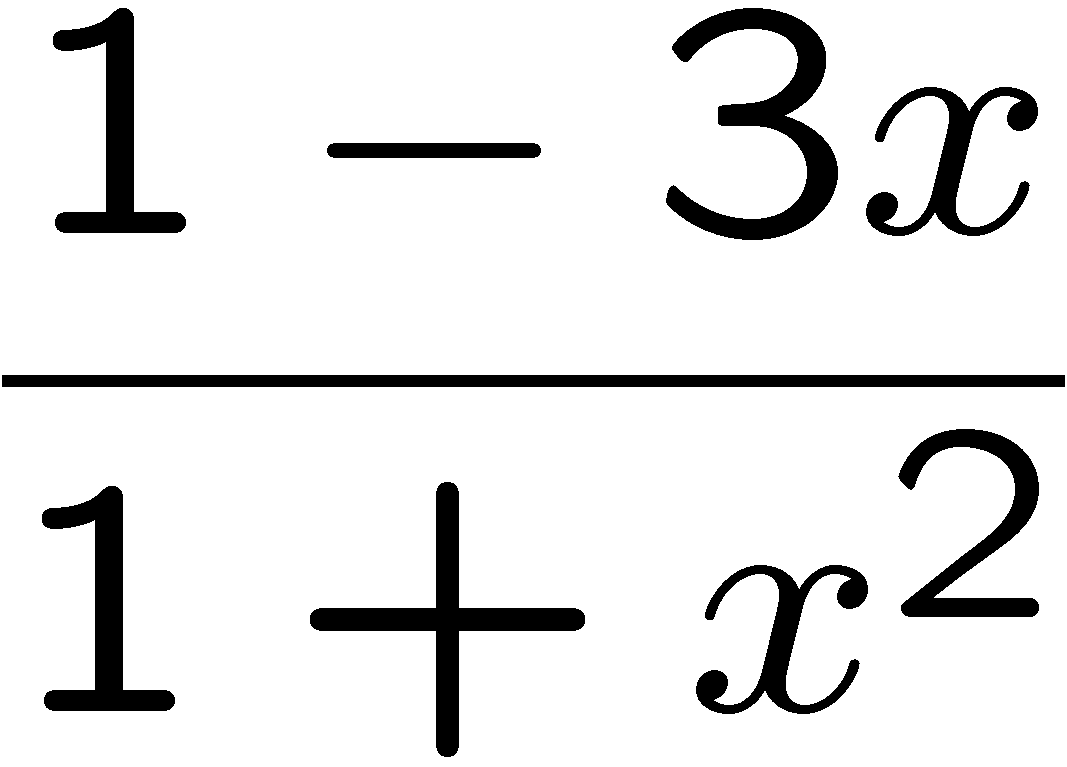 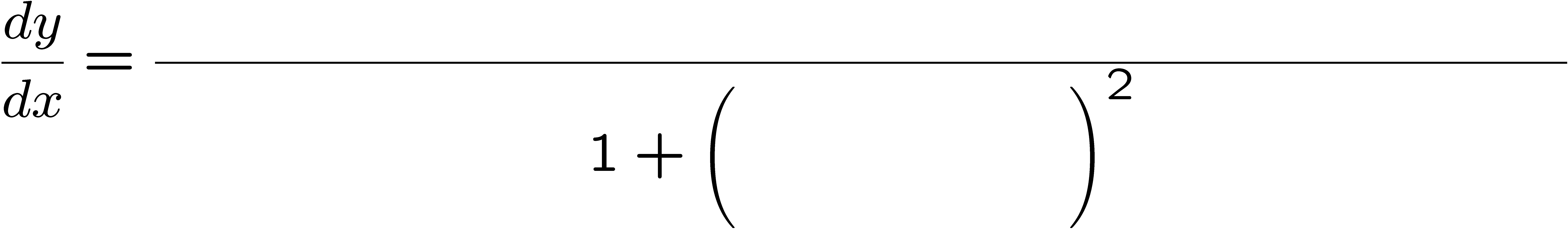 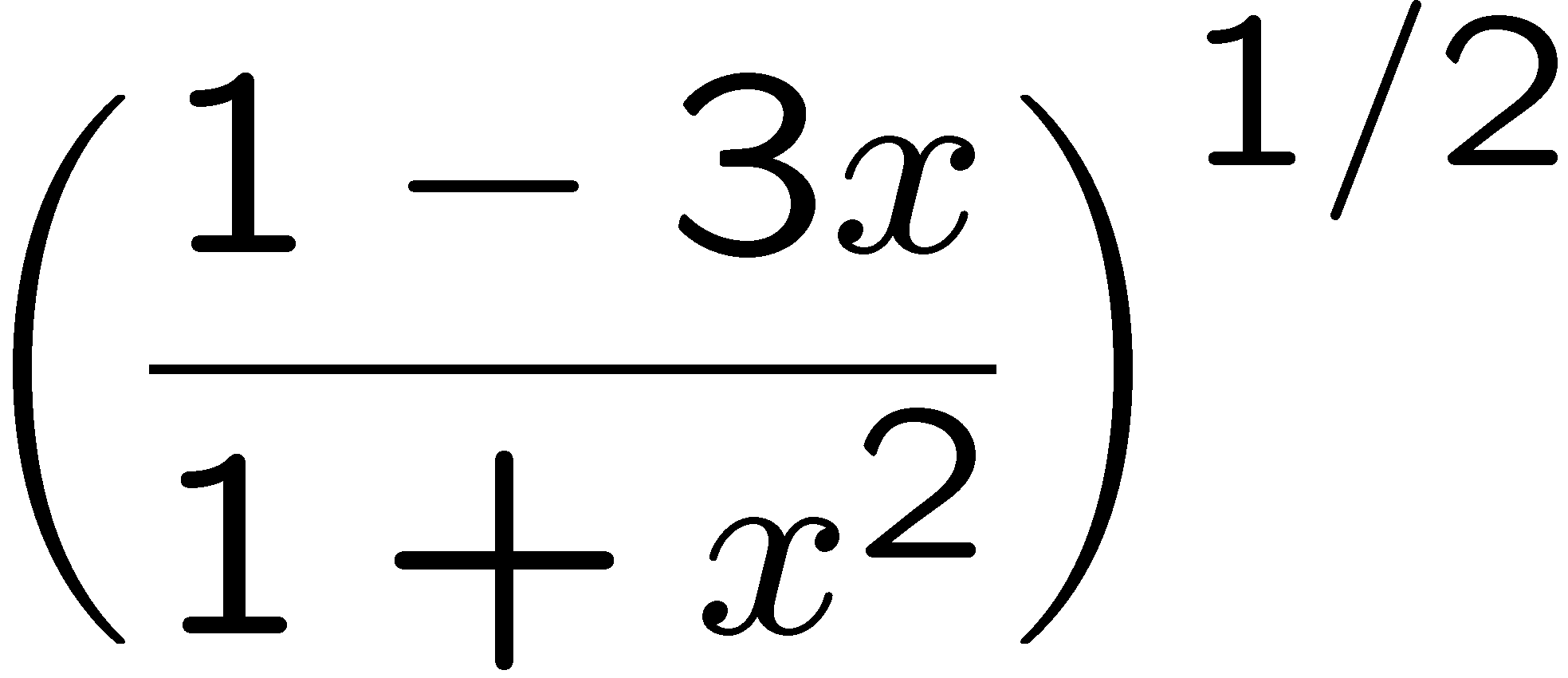 28
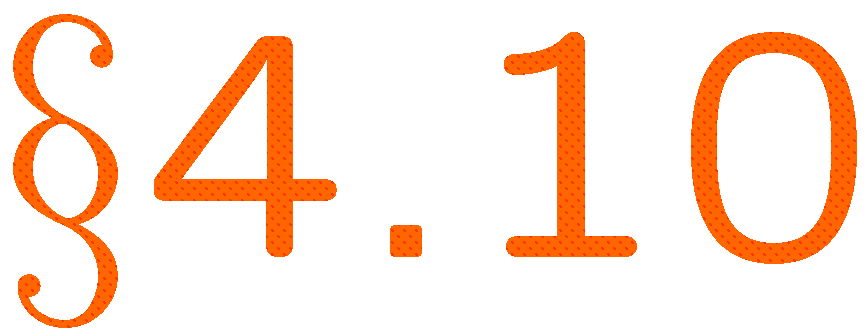 STOP
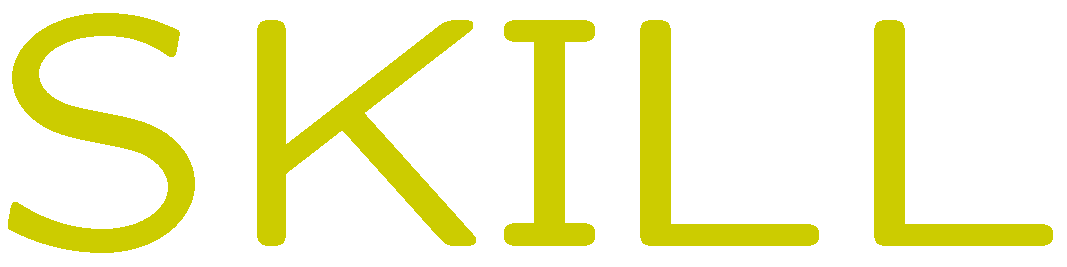 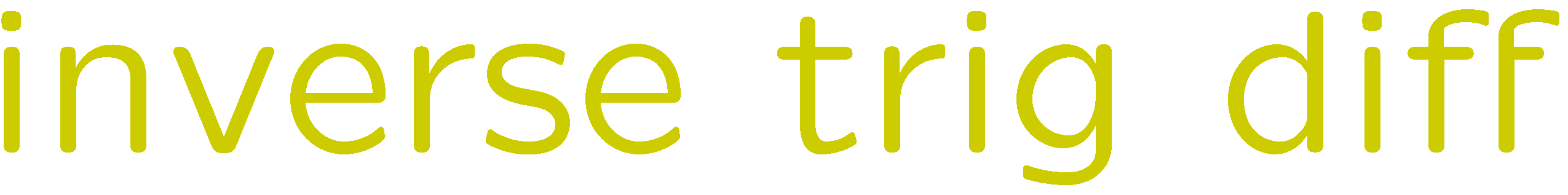 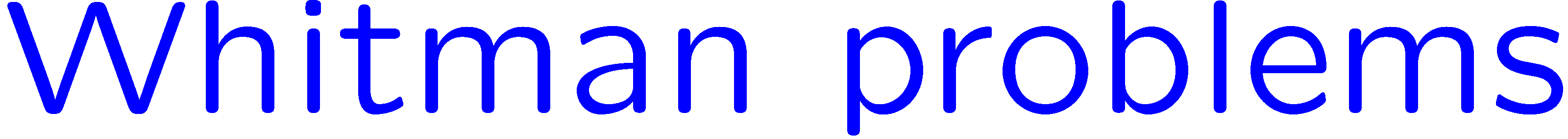 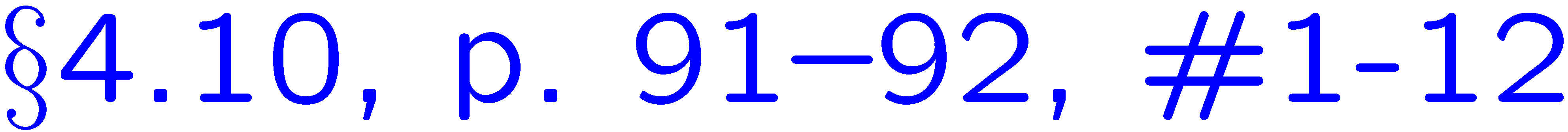 29